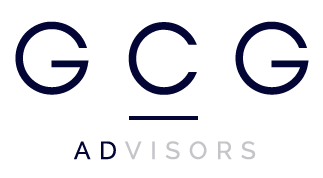 Setiembre 2024
“Era de Revoluciones”
Oportunidades y Desafíos De la Minería Peruana en la
Transición Energética
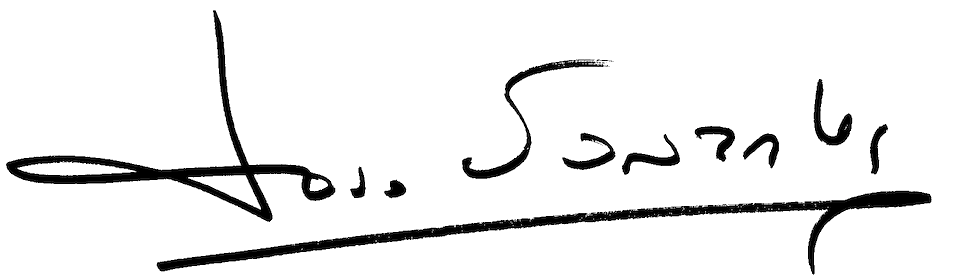 Jose E. Gonzales
Indice
Mercados
Postpandemia
America Latina
Descarbonización
Amazonia
Perspectivas
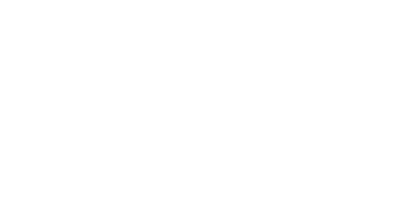 Mercados
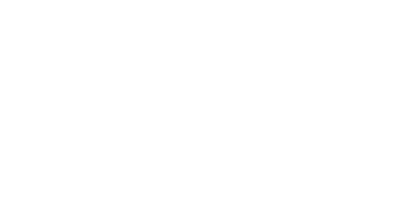 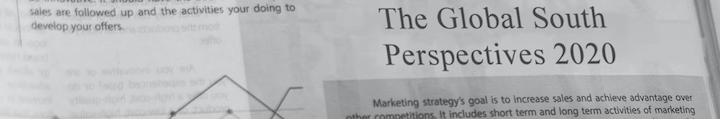 GCC Advisors
Acciones
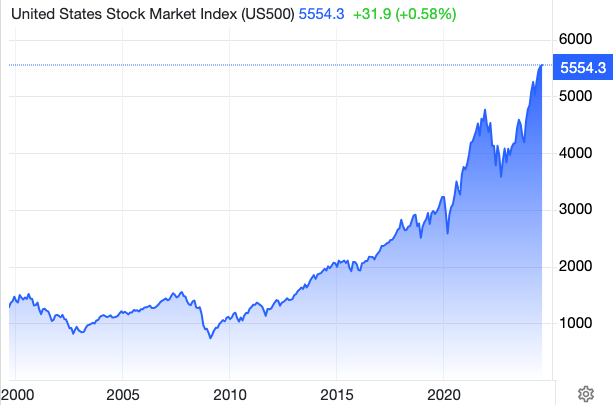 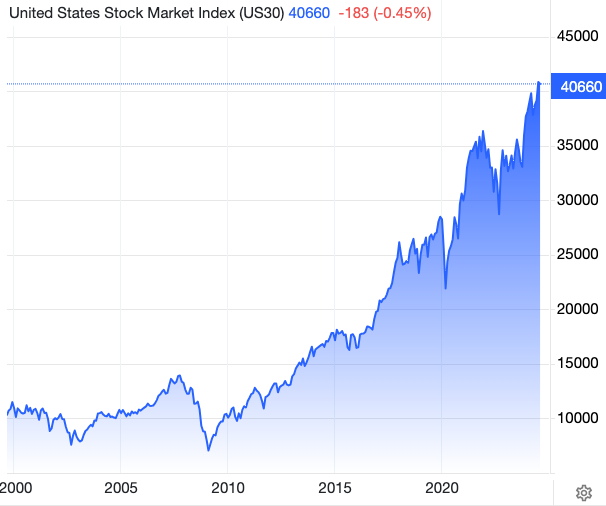 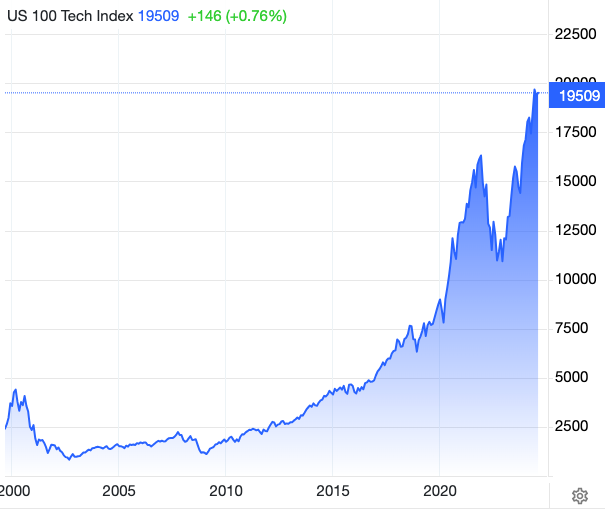 Source: Trading Economics
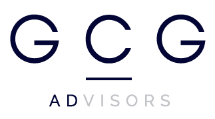 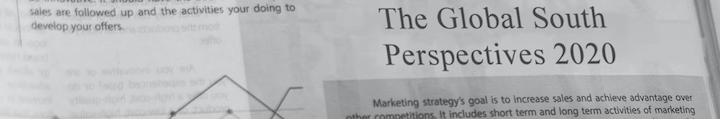 GCC Advisors
Bonos
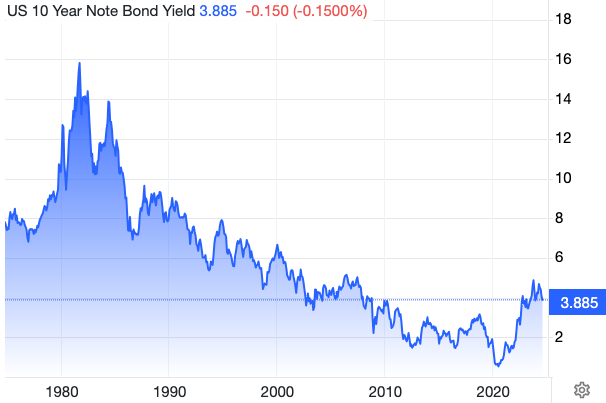 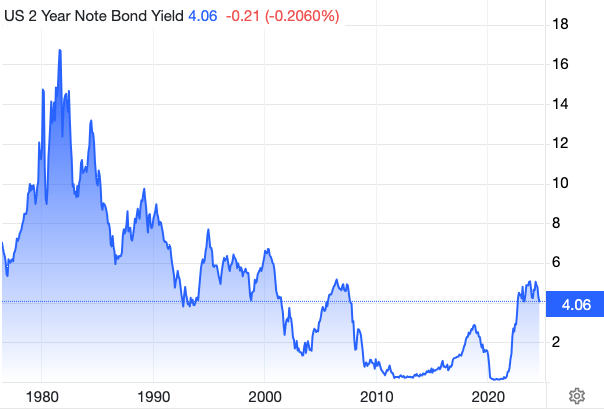 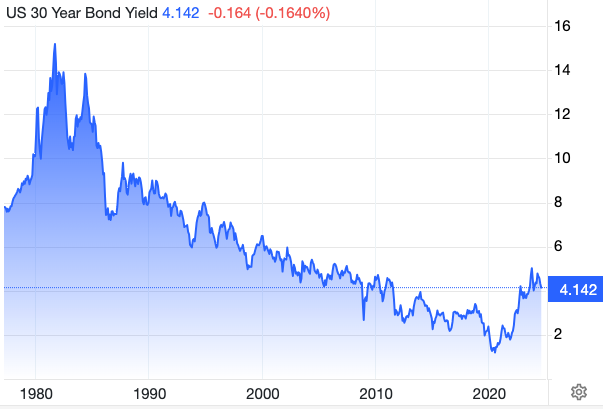 Source: Trading Economics
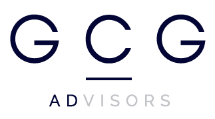 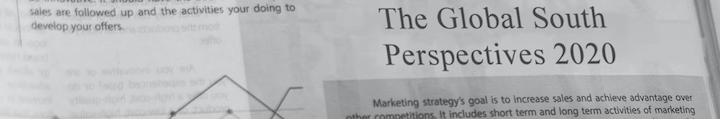 GCC Advisors
Cryptos
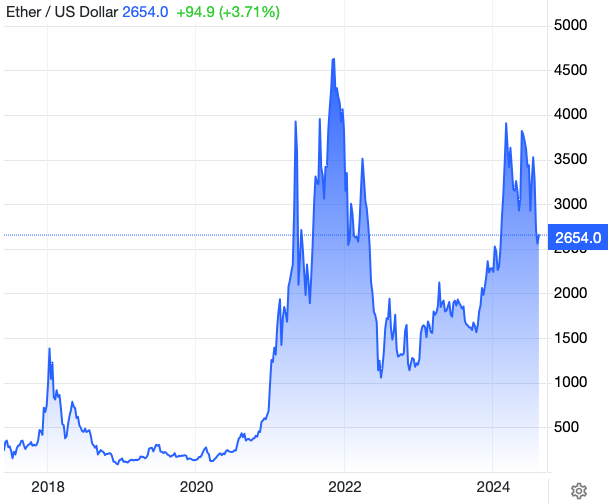 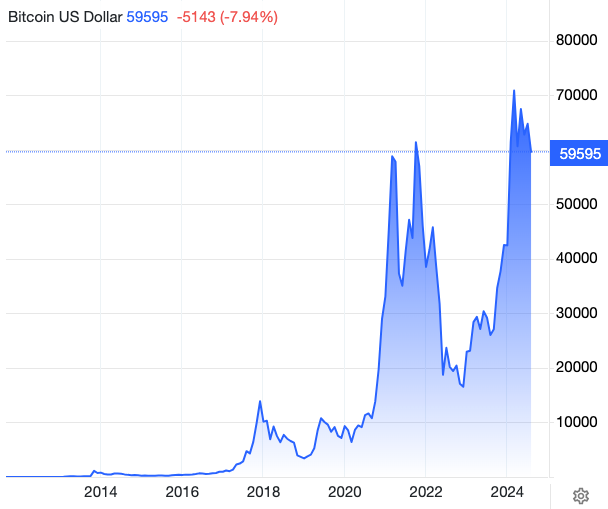 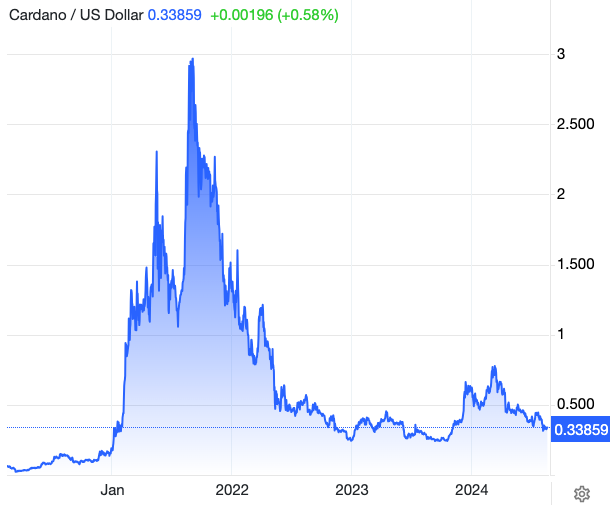 Source: Trading Economics
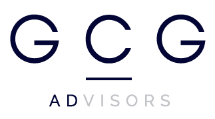 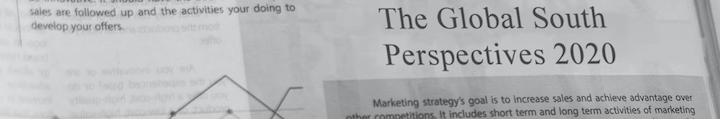 GCC Advisors
FX
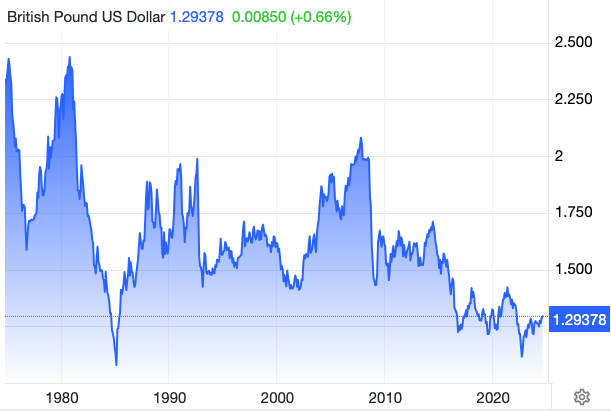 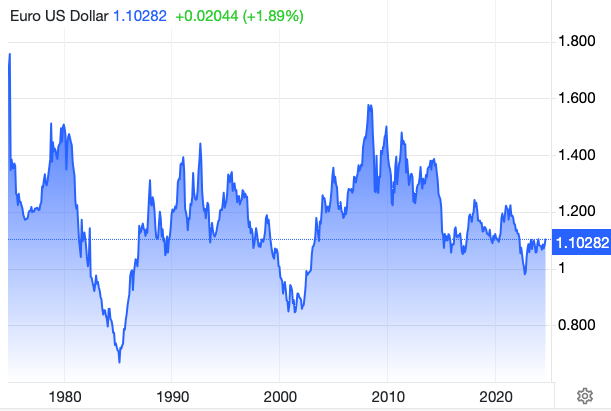 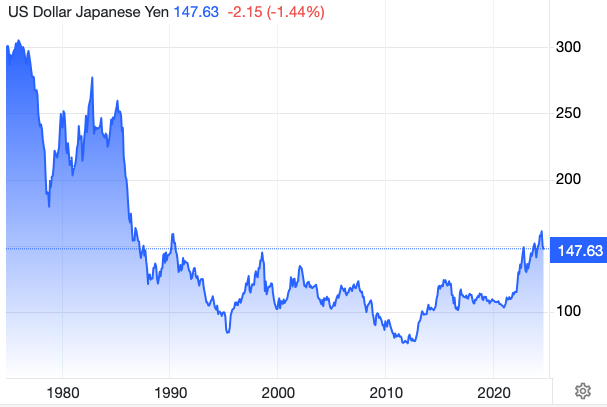 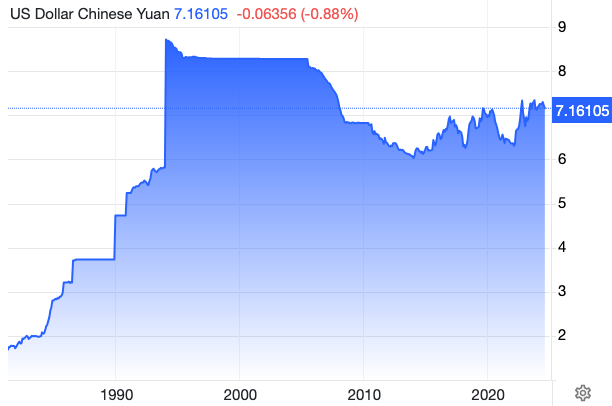 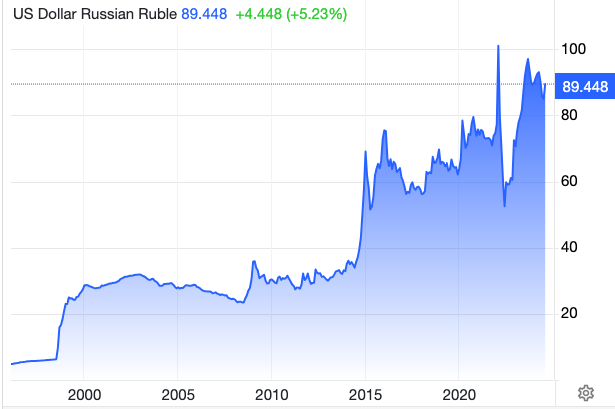 Source: Trading Economics
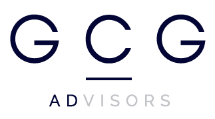 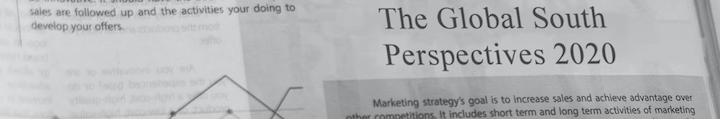 GCC Advisors
Petroleó
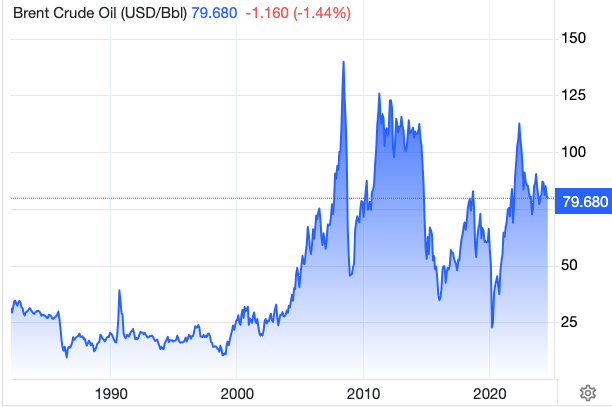 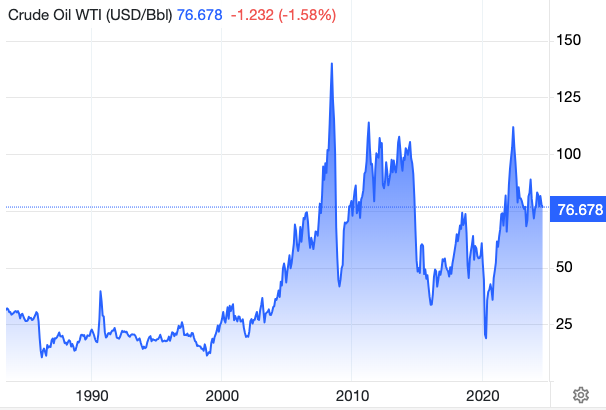 Source: Trading Economics
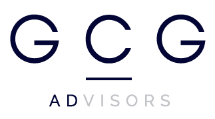 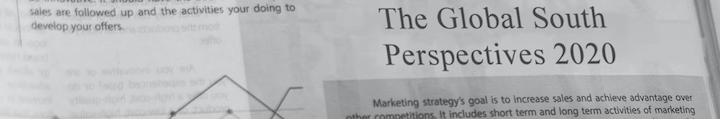 GCC Advisors
Gas | Carbón
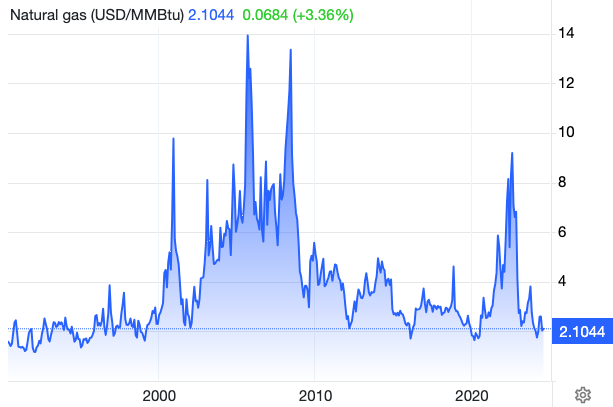 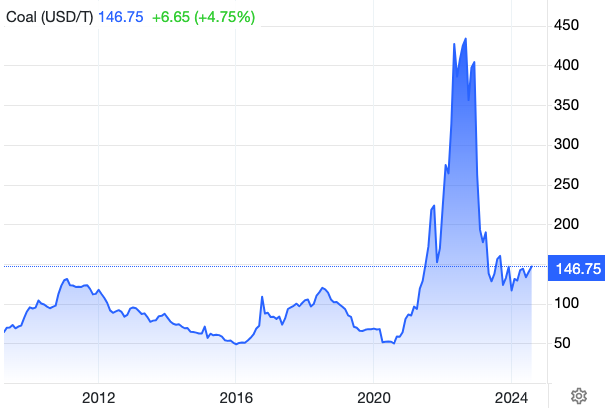 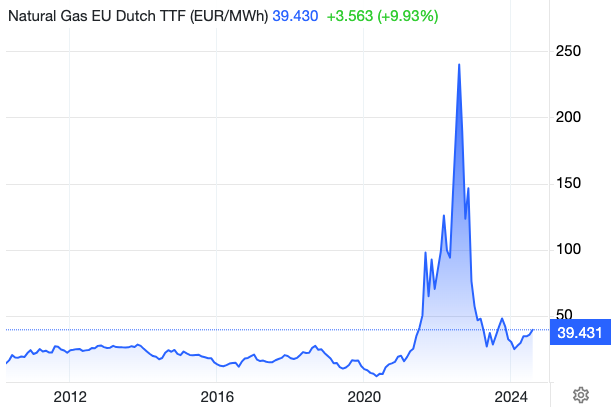 Source: Trading Economics
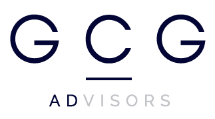 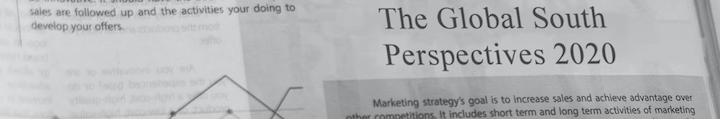 GCC Advisors
Oro | Cobre
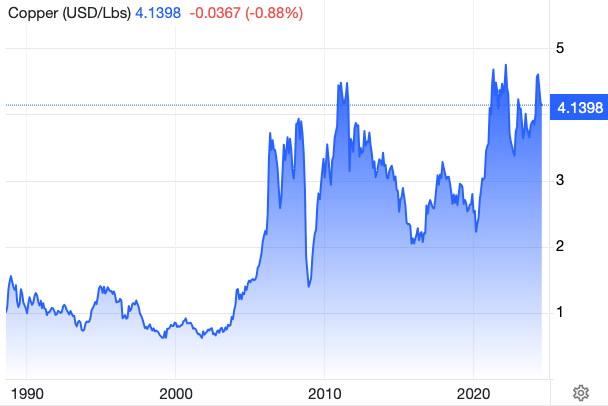 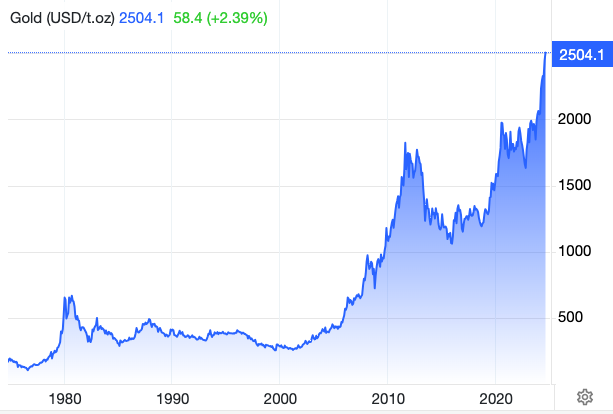 Source: Trading Economics
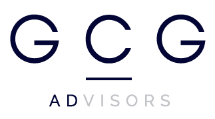 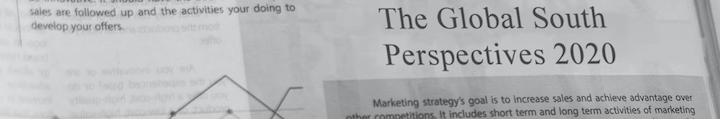 GCC Advisors
Litio | Hierro | Acero
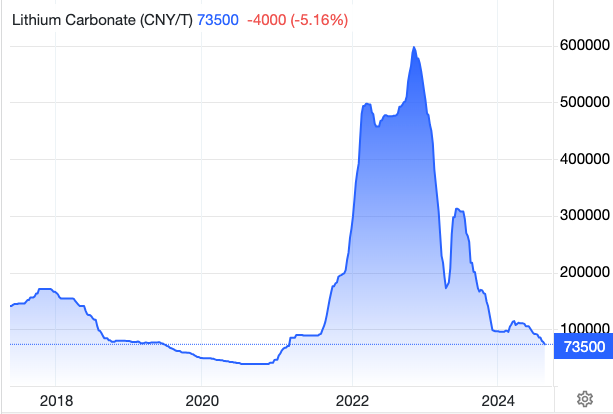 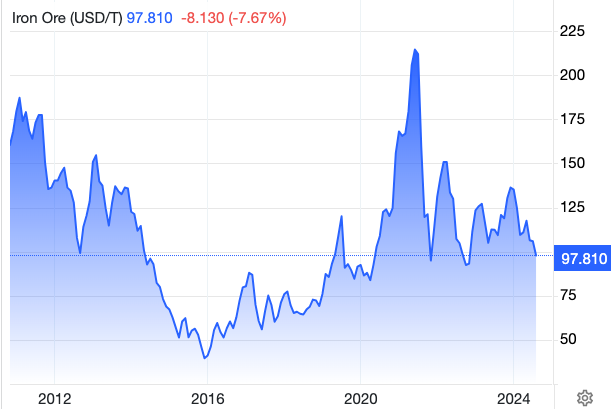 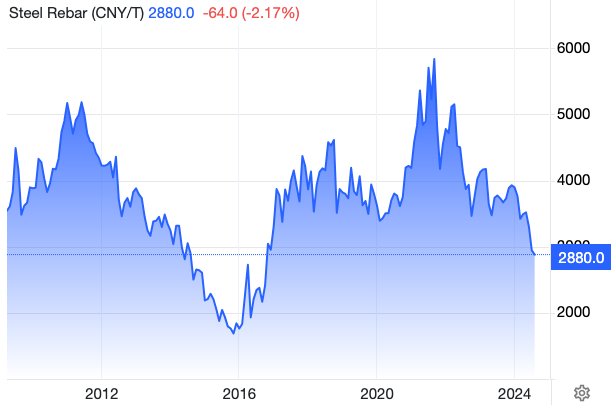 Source: Trading Economics
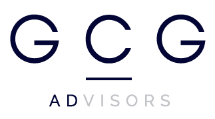 Postpandemia
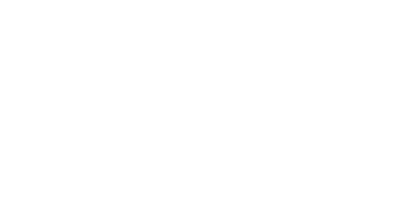 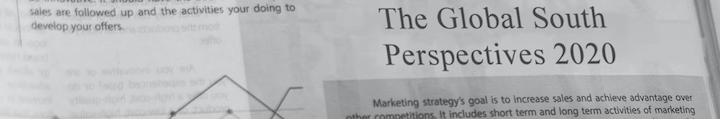 GCC Advisors
“Mesoeconomía”
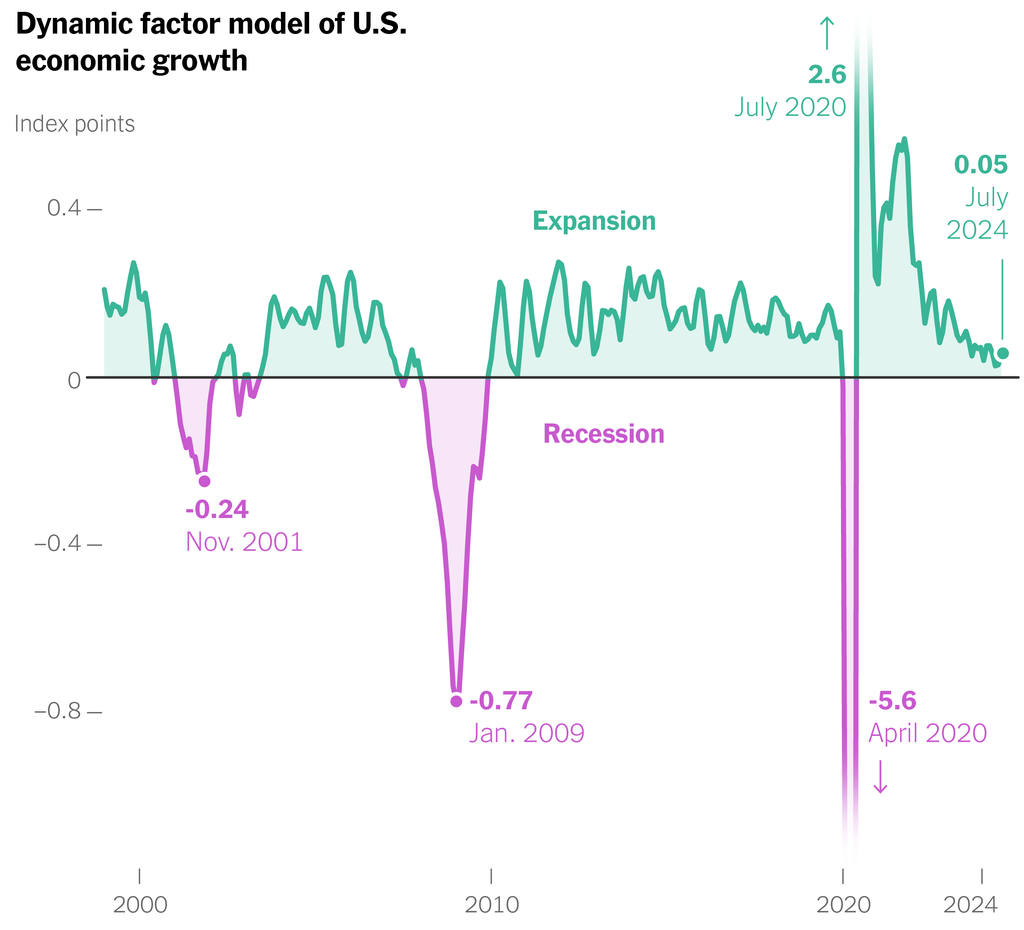 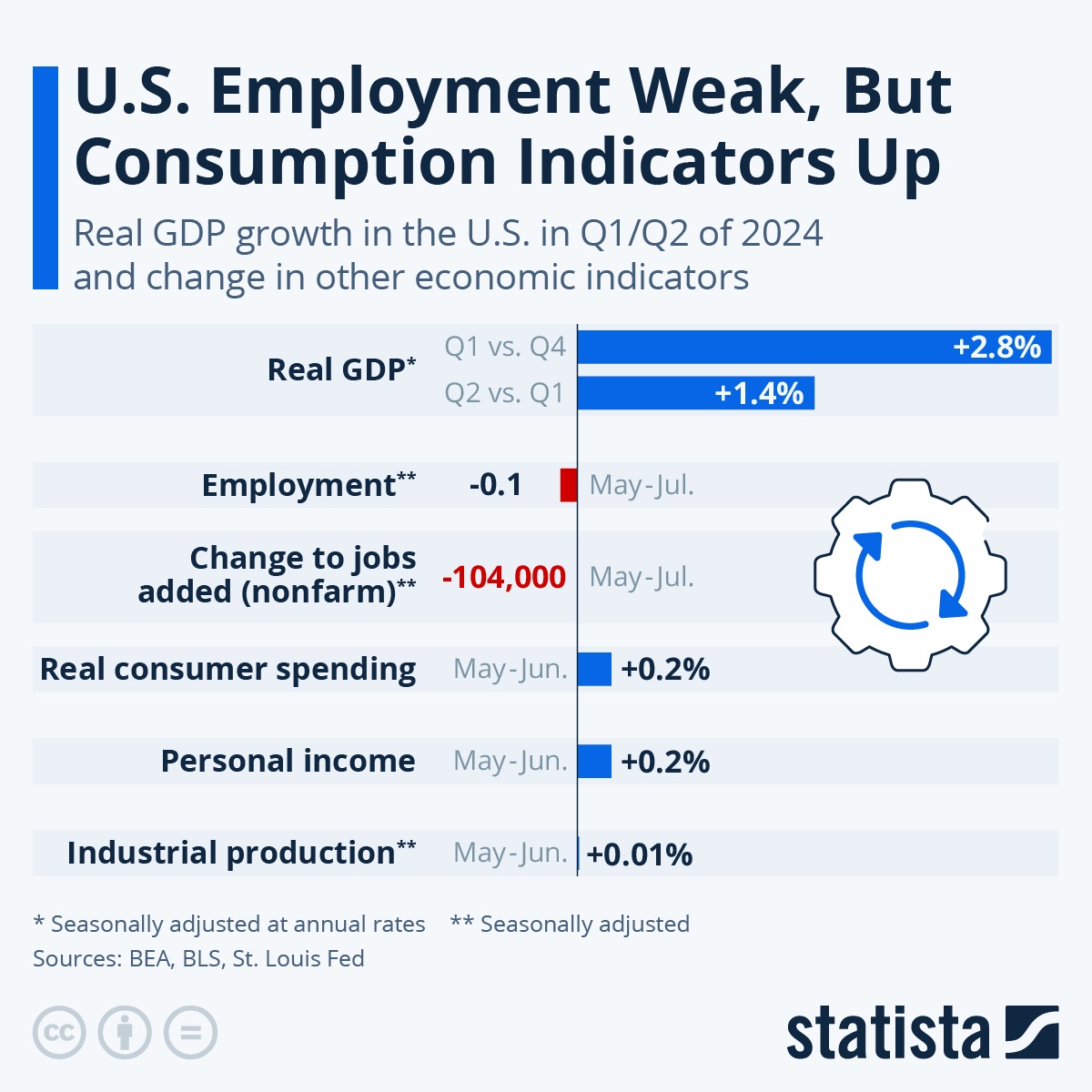 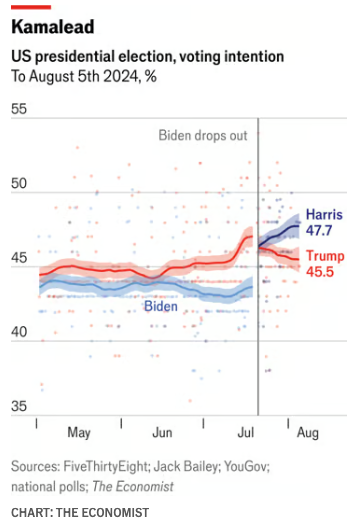 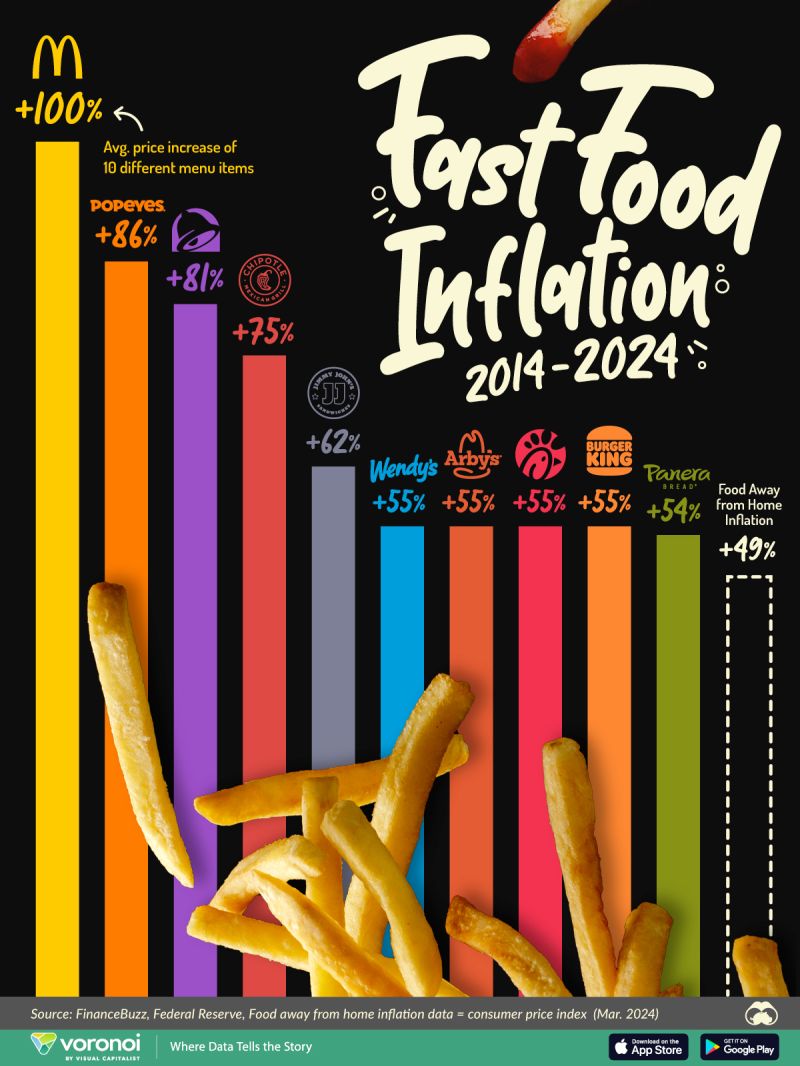 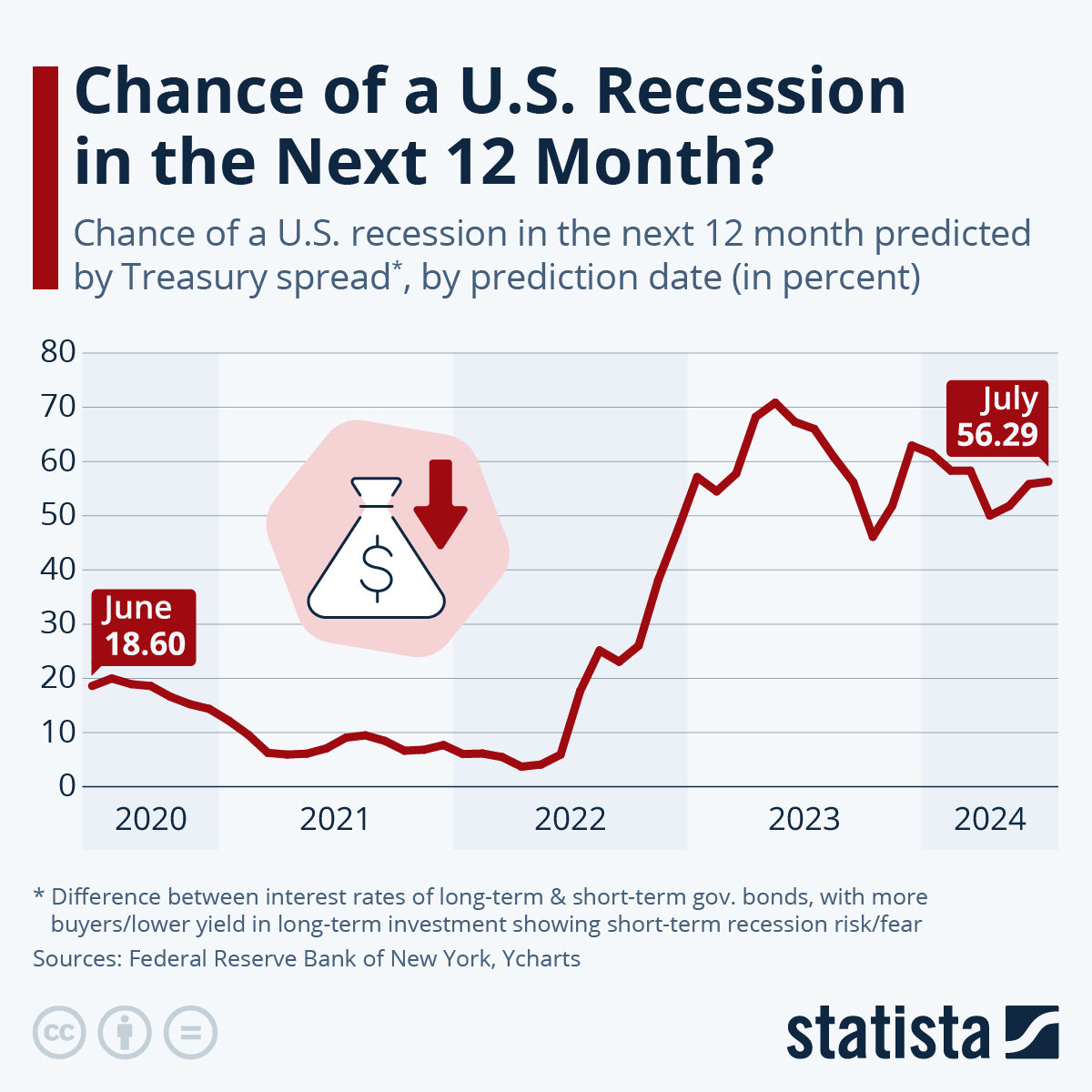 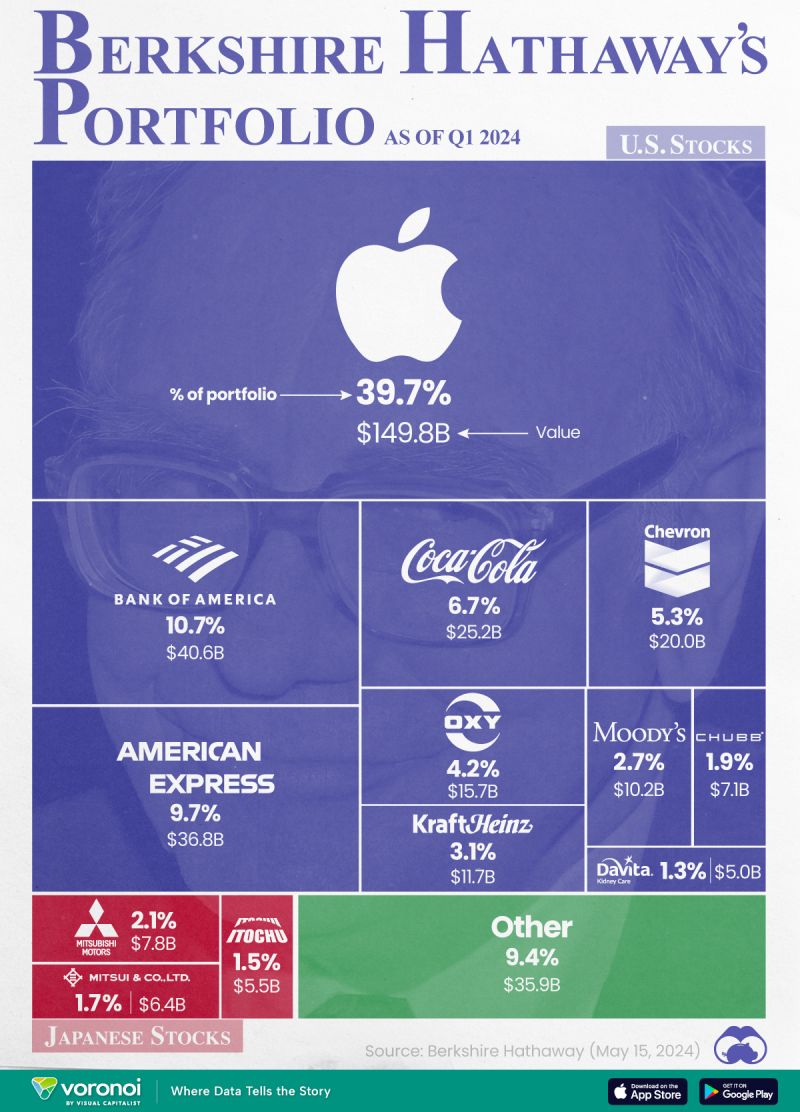 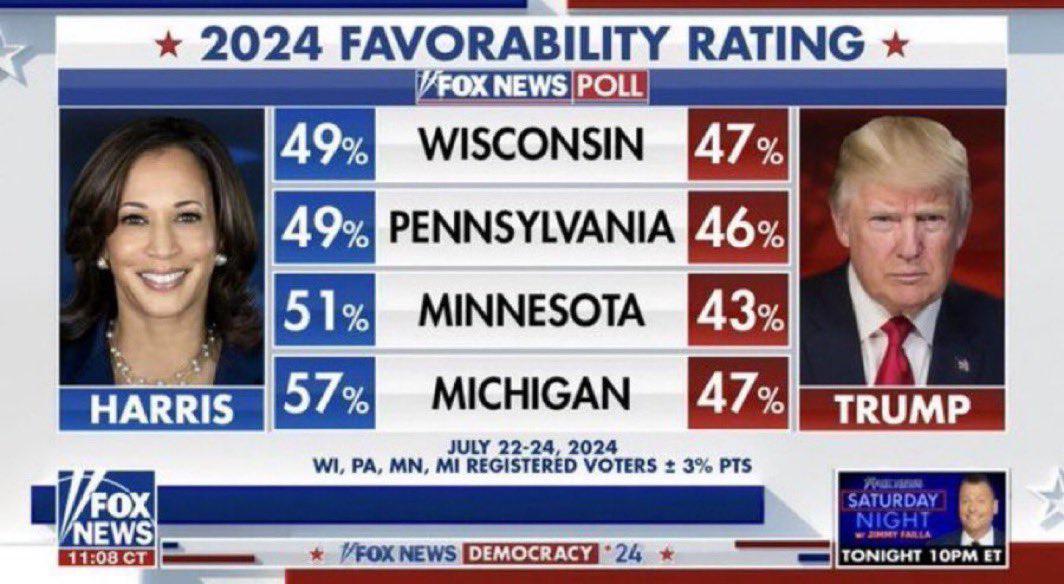 Source: Statista, Boronoi, Fox News, The Economist
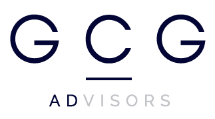 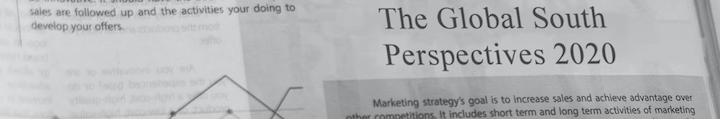 GCC Advisors
Ucrania
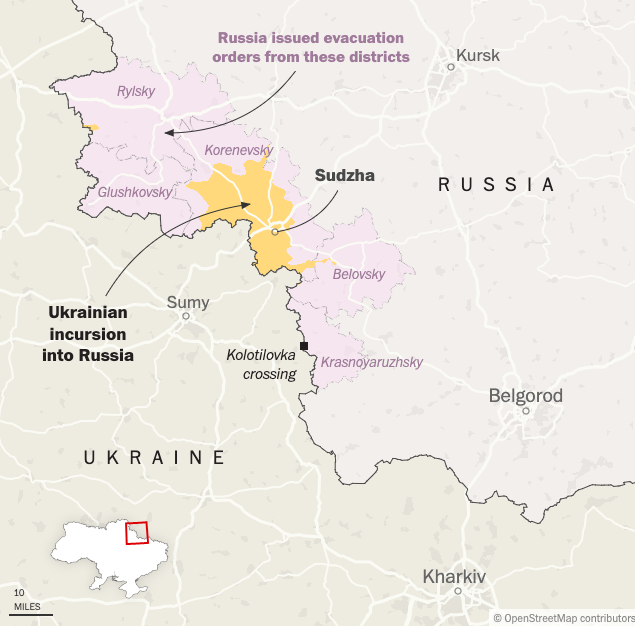 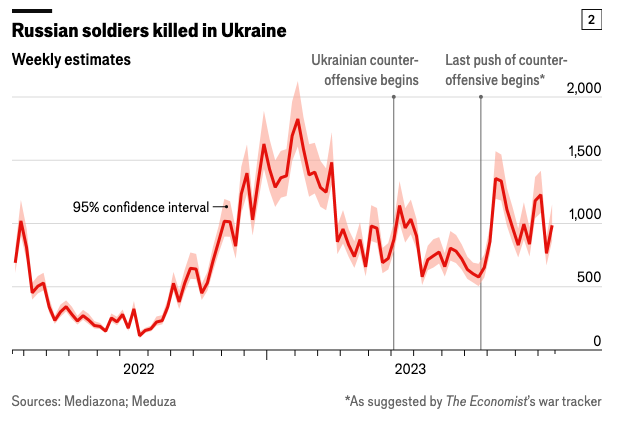 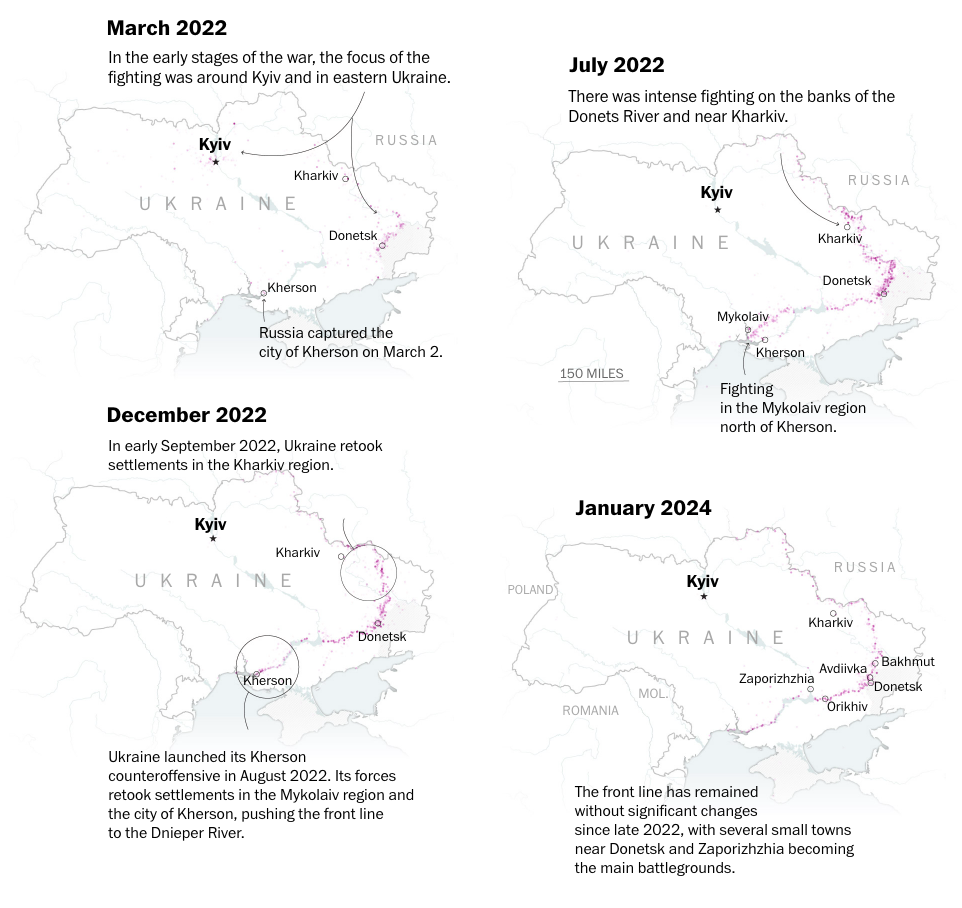 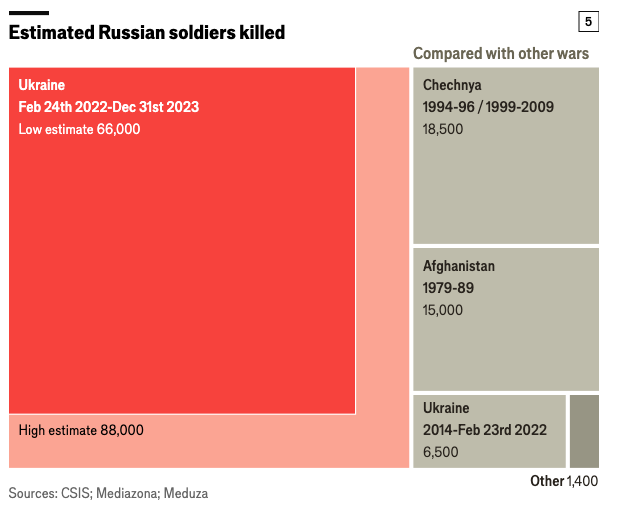 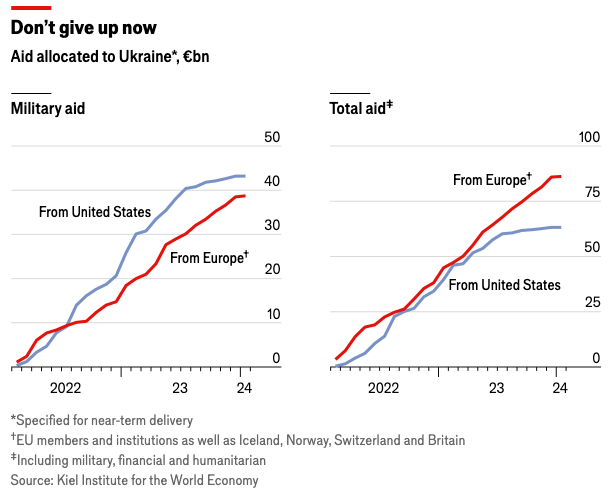 Source: New York Times, The Economist, ACLED
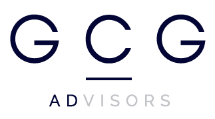 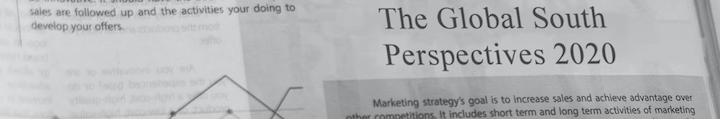 GCC Advisors
“Israel en Guerra”
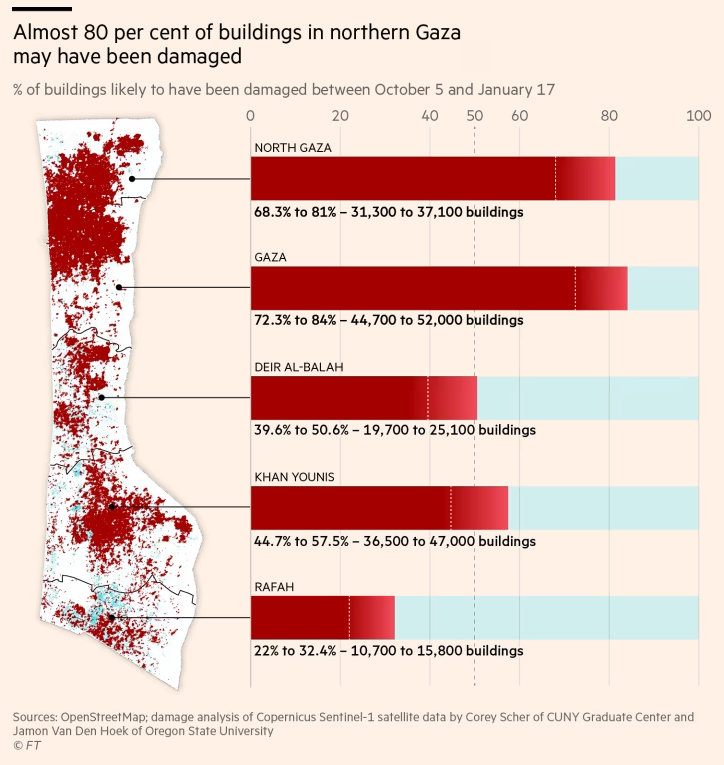 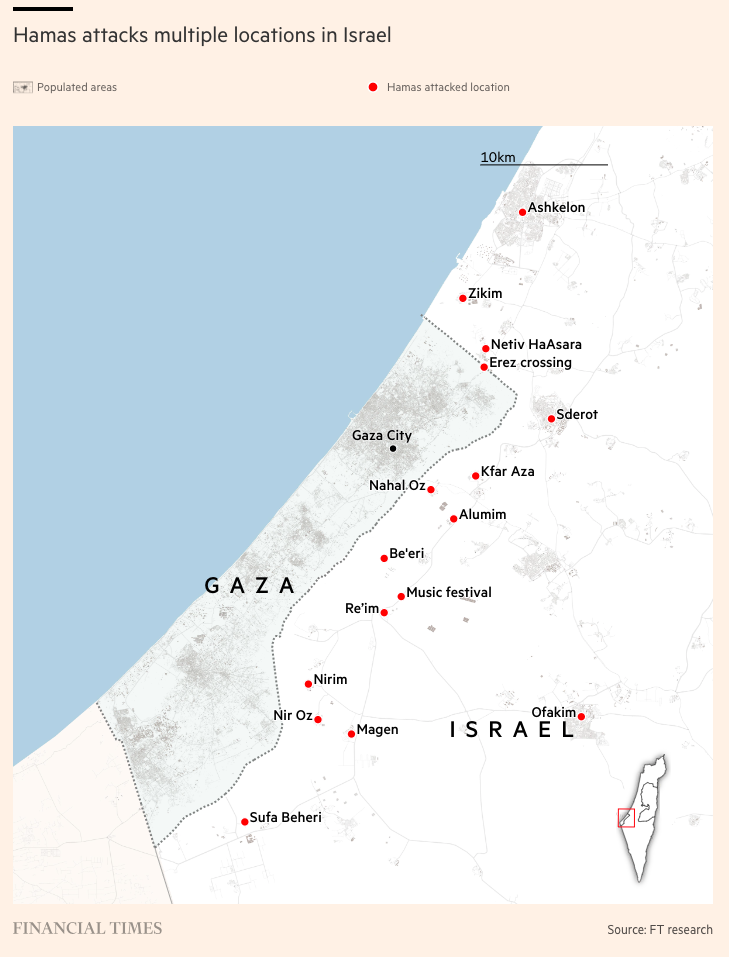 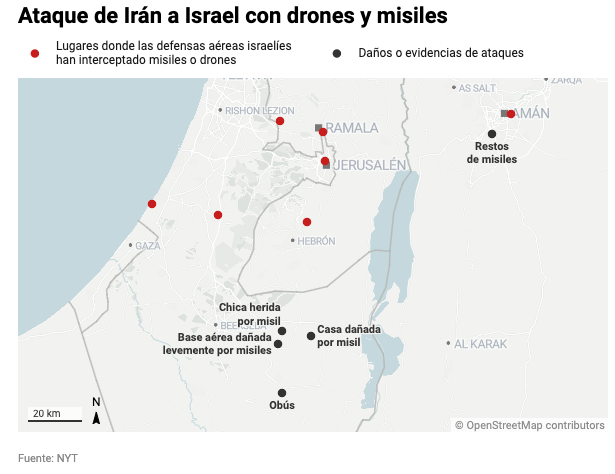 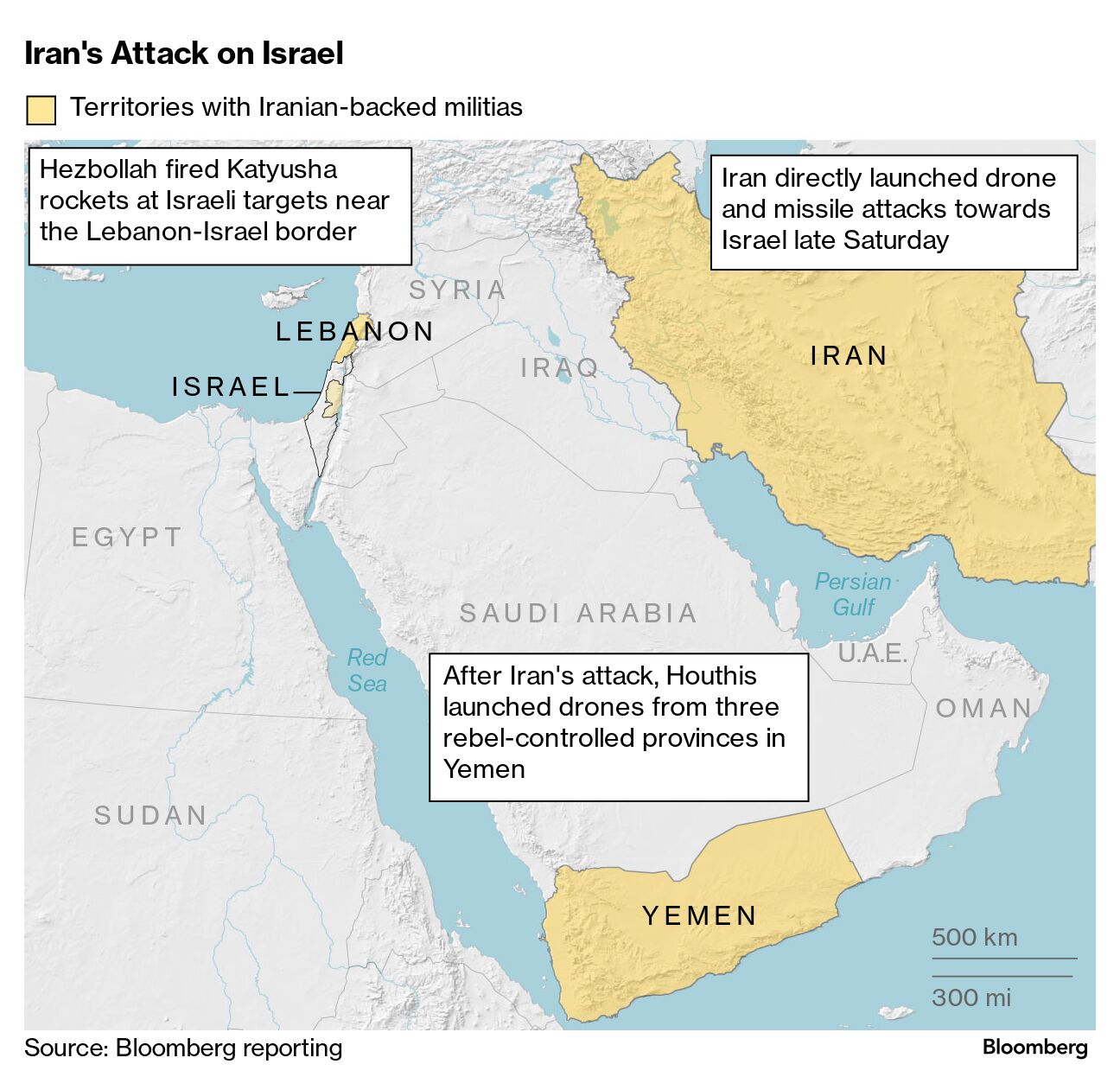 Source: Financial Times, New York Times, Bloomberg
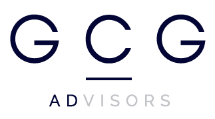 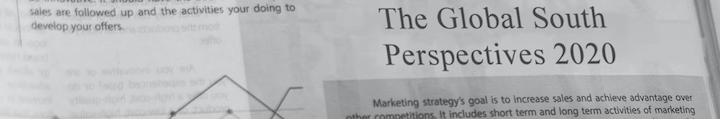 GCC Advisors
“Sticky Spot”
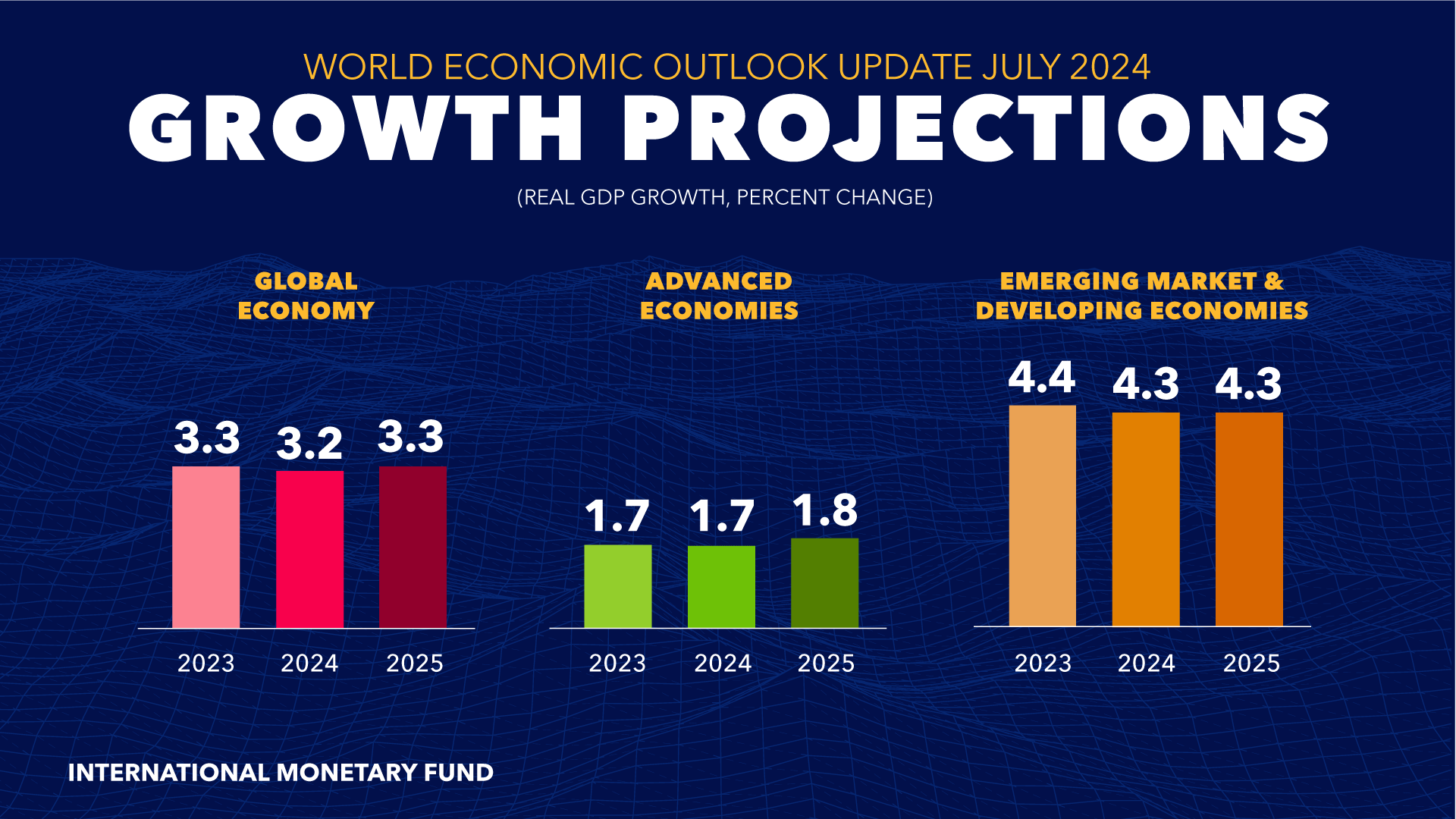 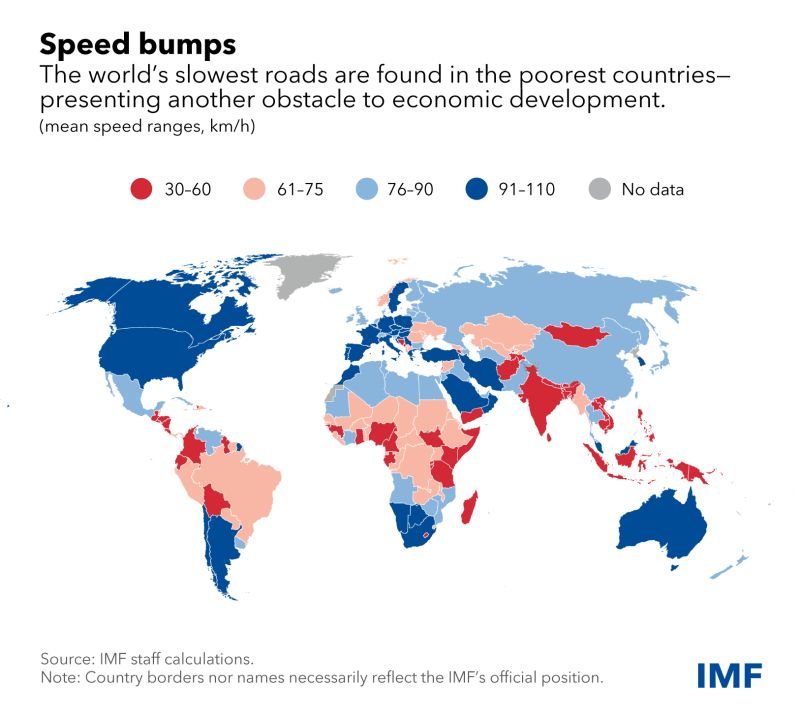 Source: IMF WEO July 2024
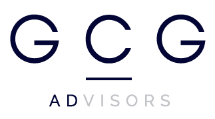 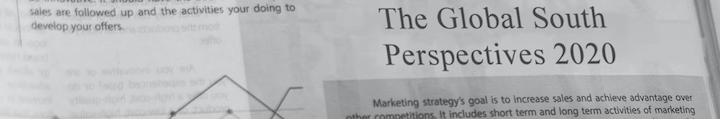 GCC Advisors
“Persistent Services Inflation”
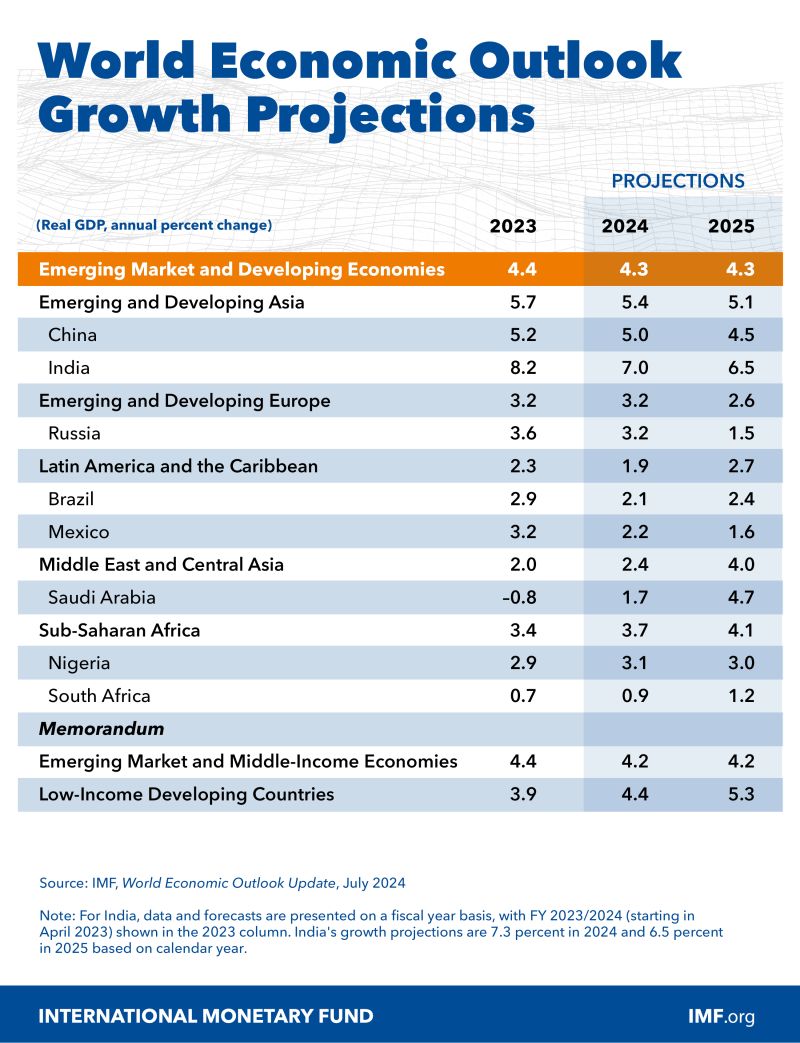 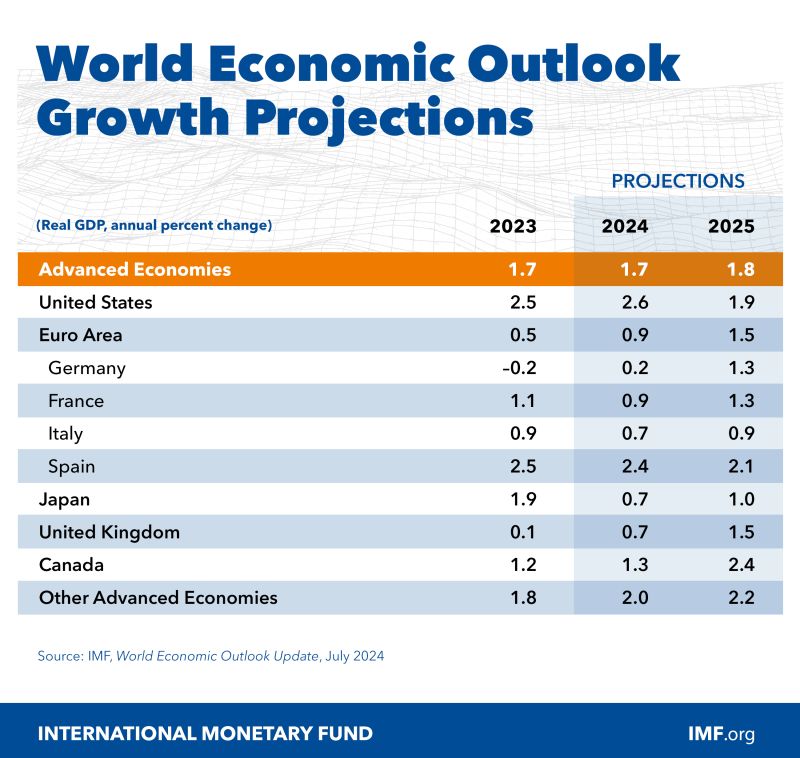 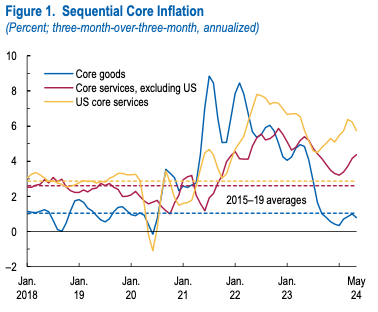 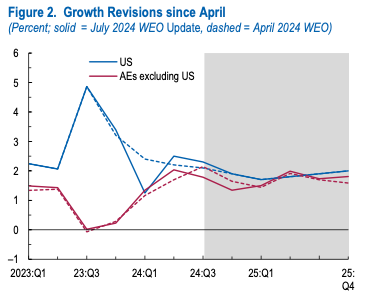 Source: IMF WEO July 2024
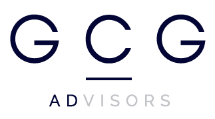 America Latina
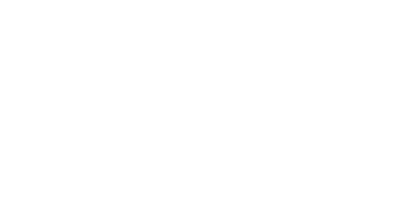 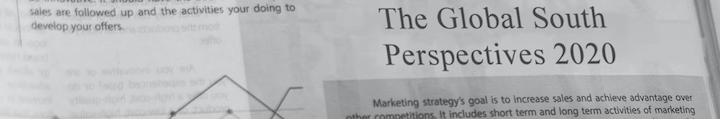 GCC Advisors
America Latina I
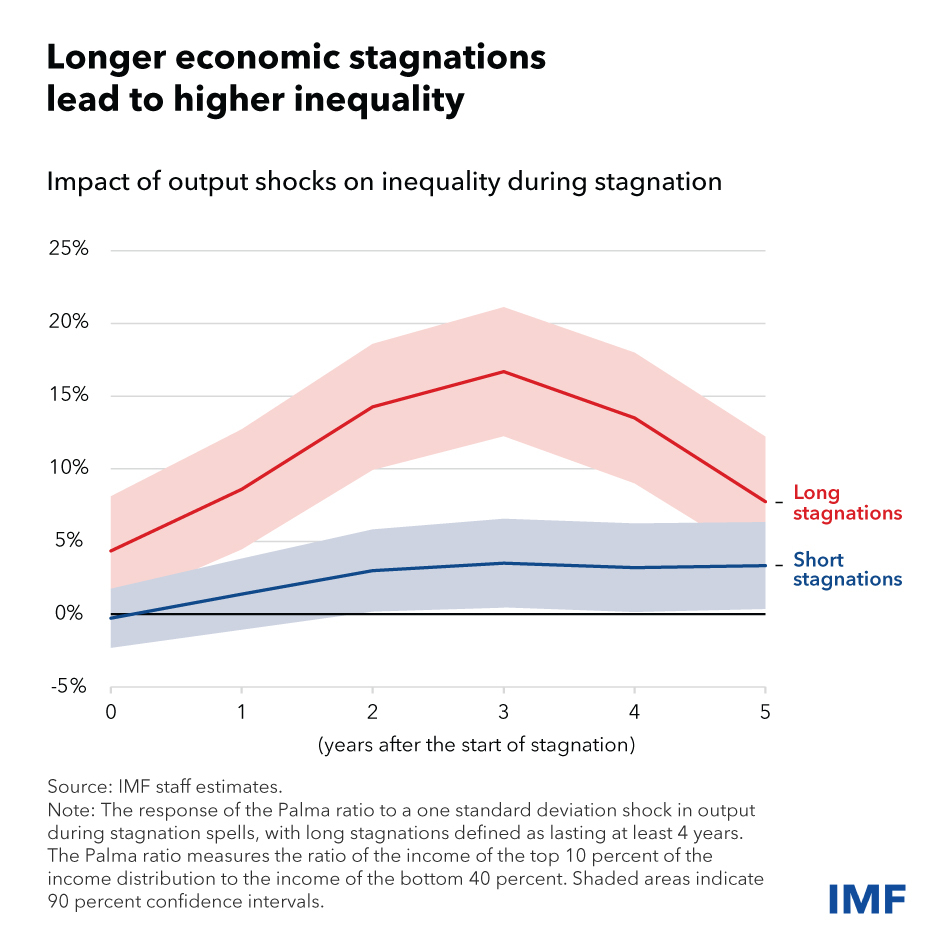 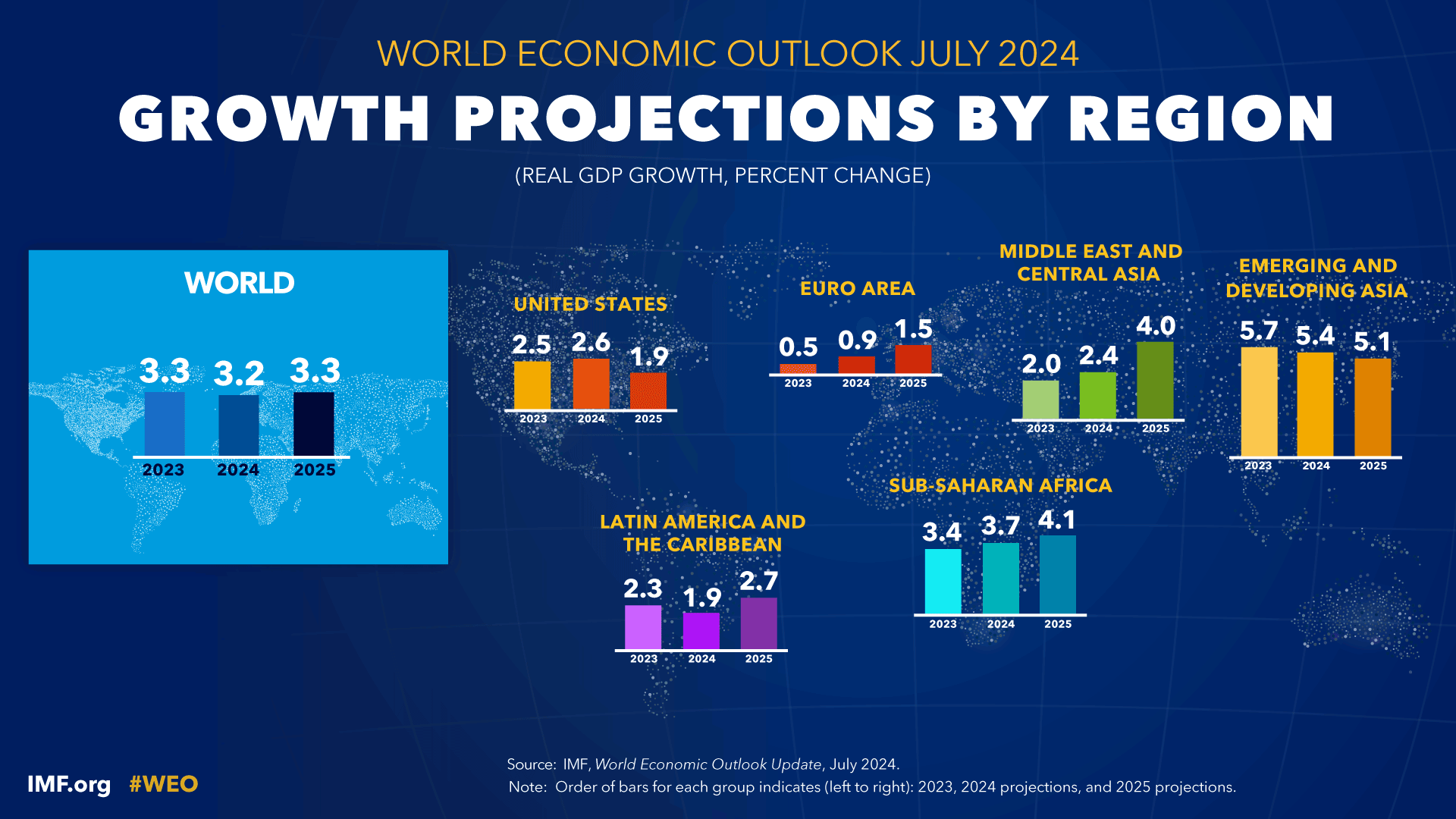 Source: IMF WEO July 2024
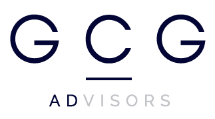 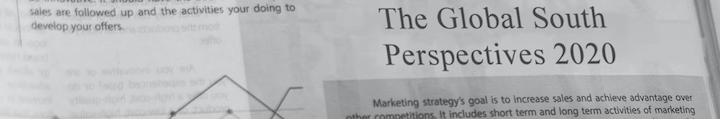 GCC Advisors
America Latina II
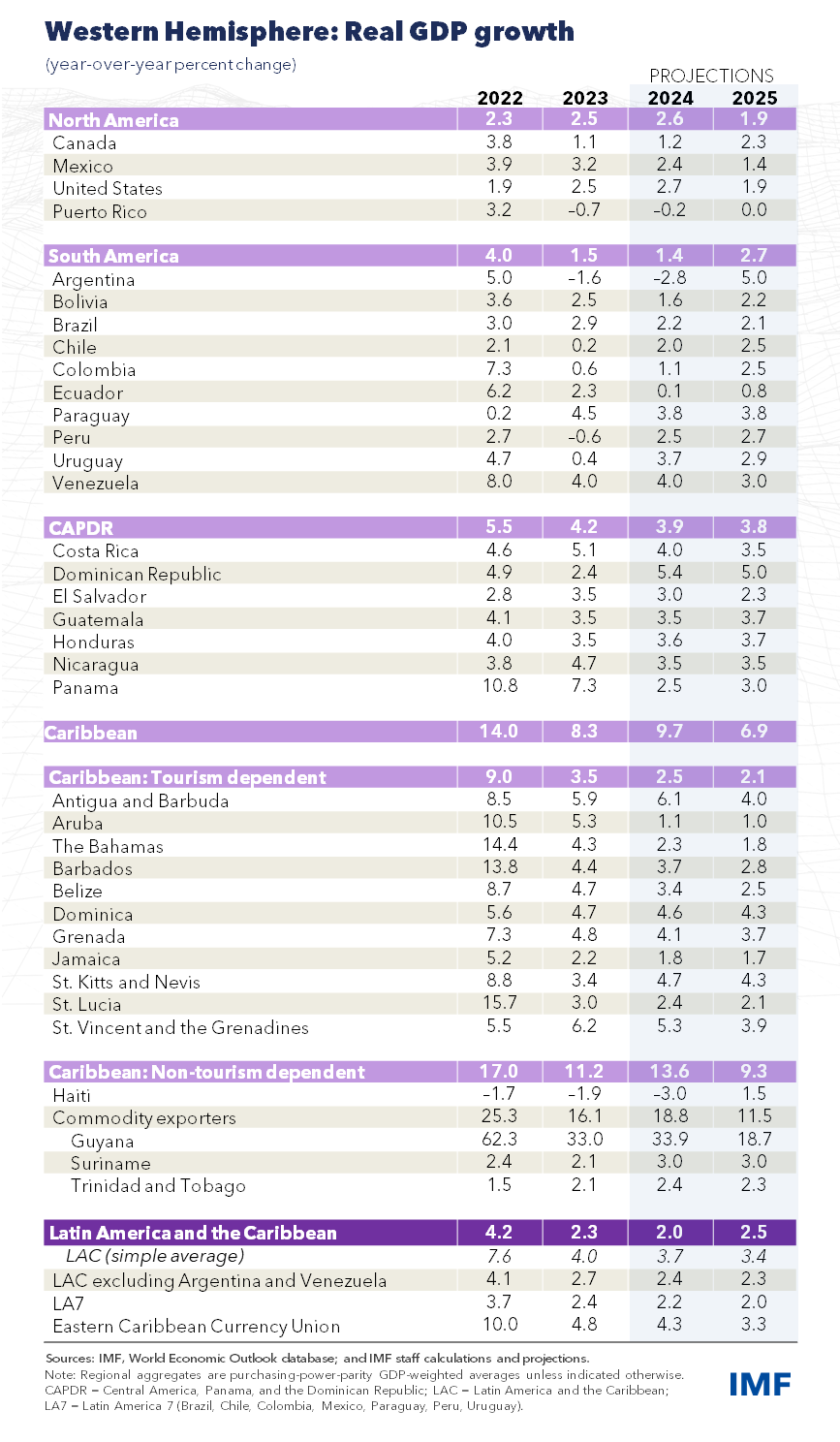 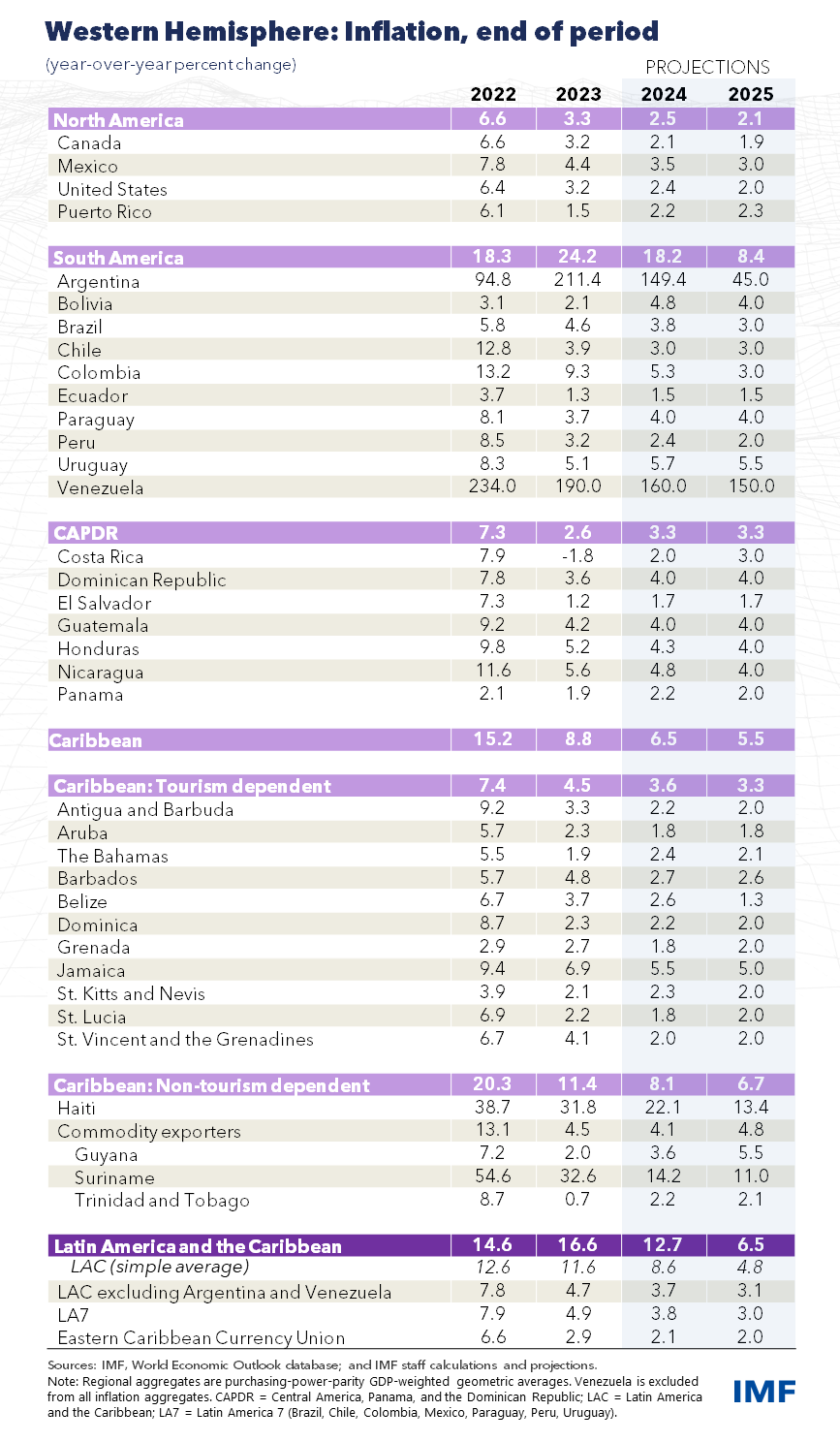 Source: IMF WEO April 2024
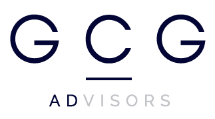 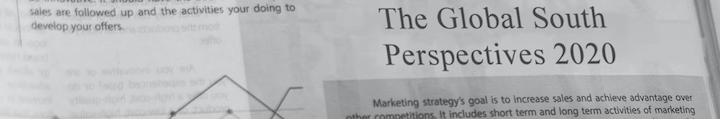 GCC Advisors
America Latina III
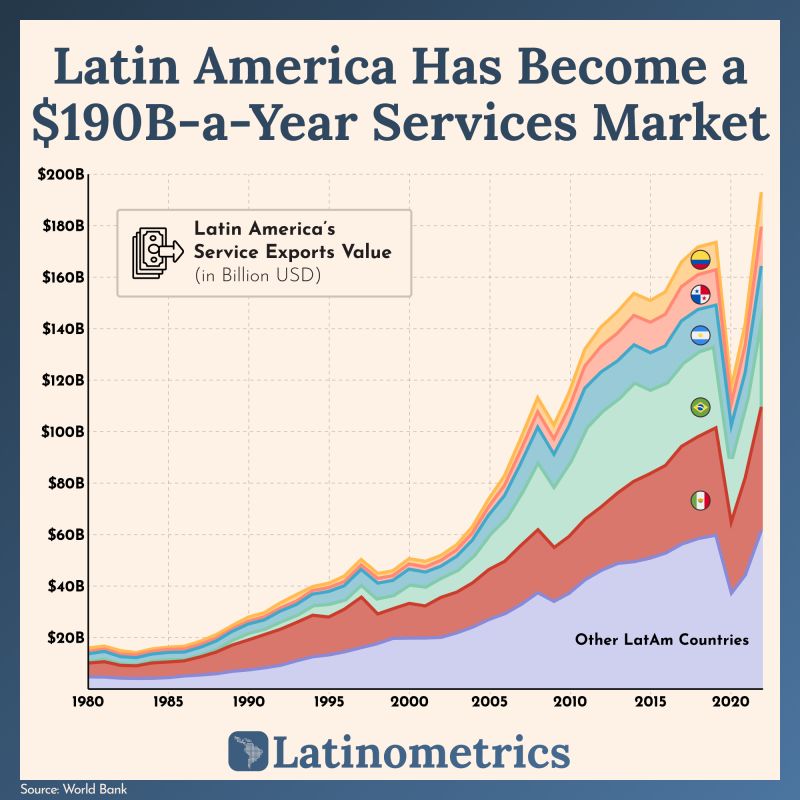 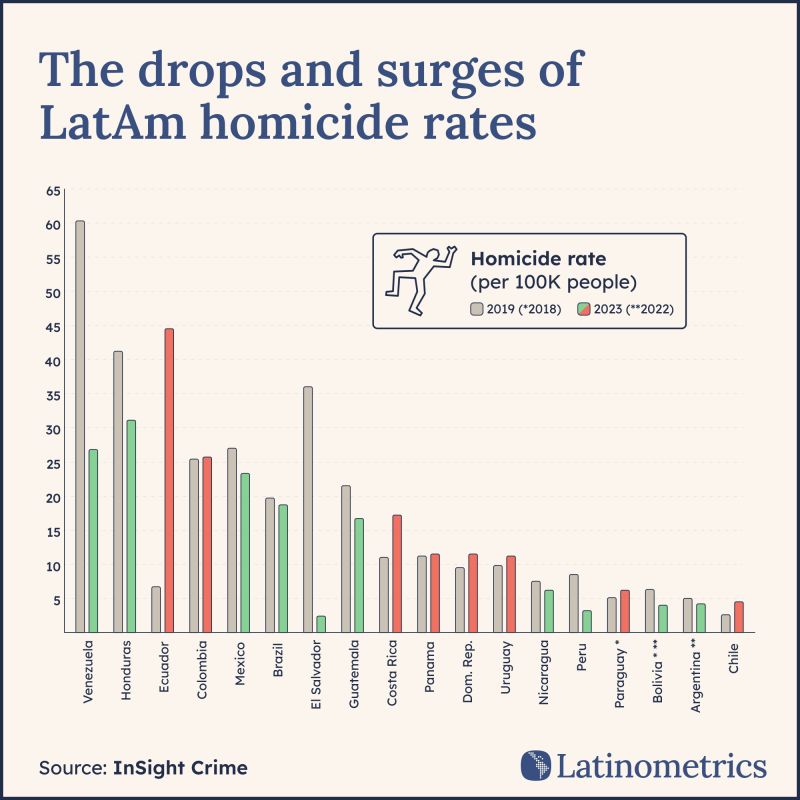 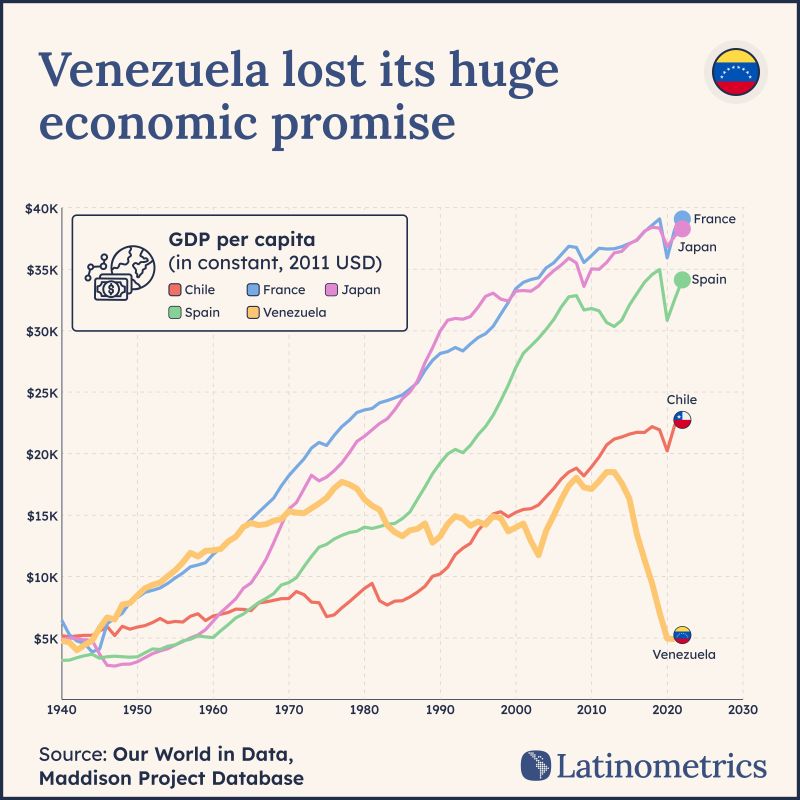 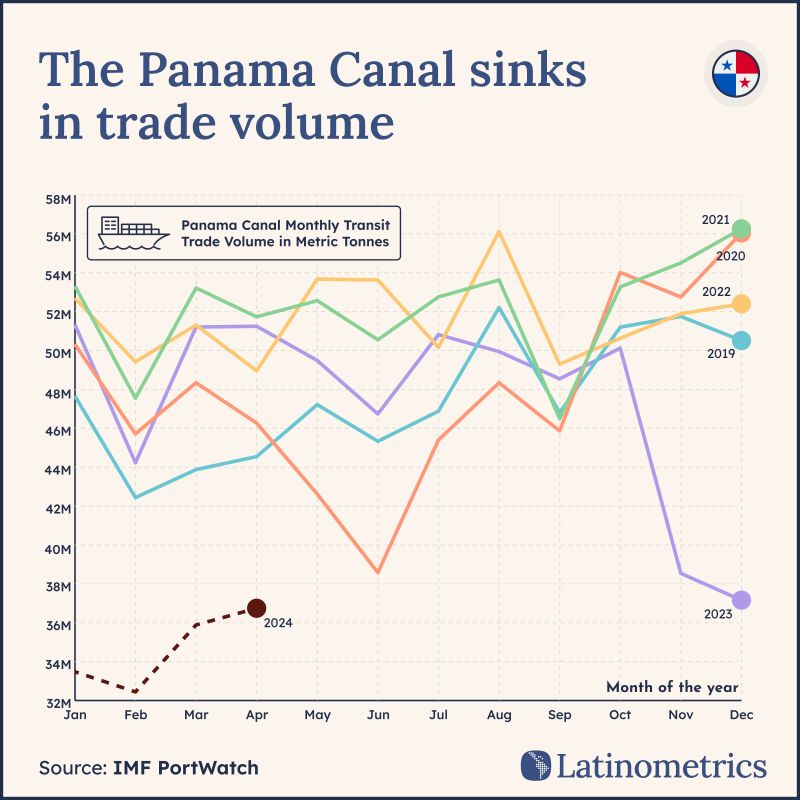 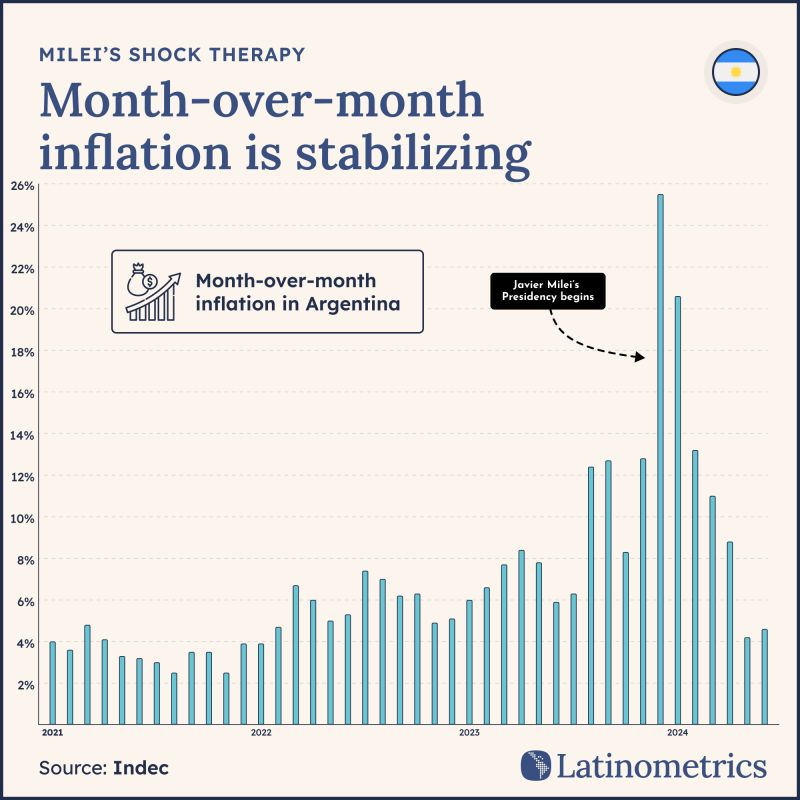 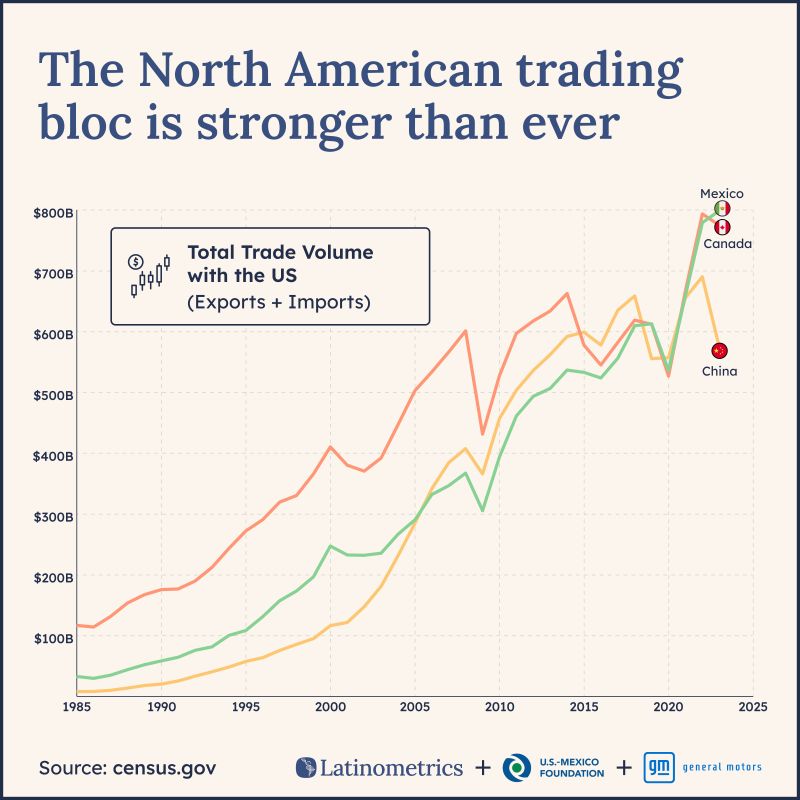 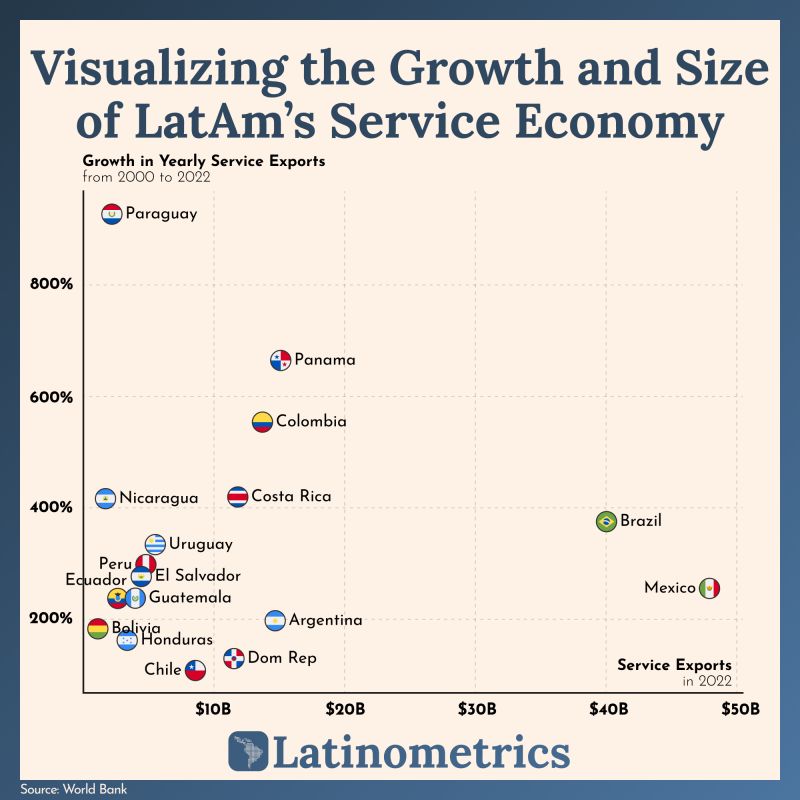 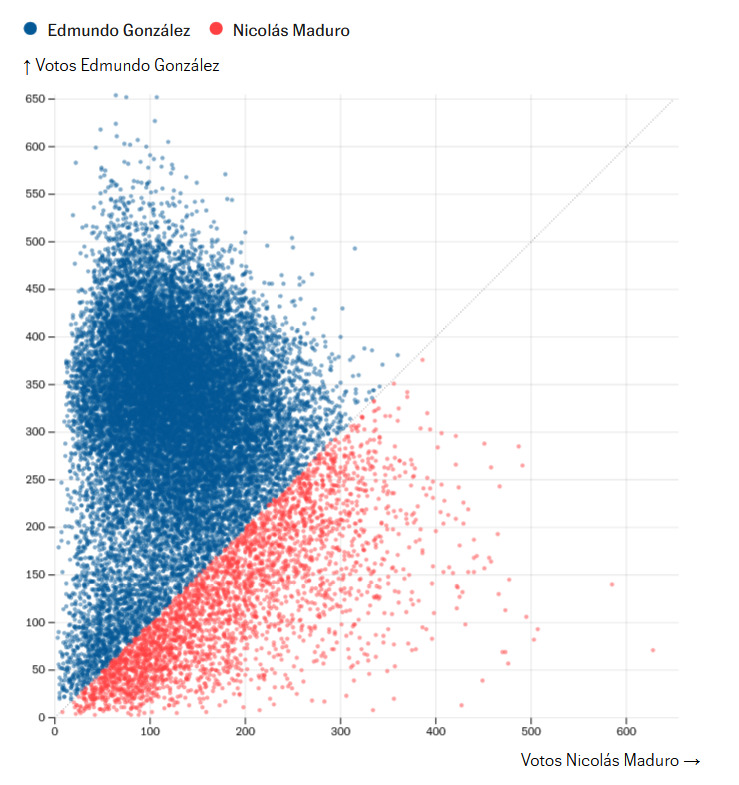 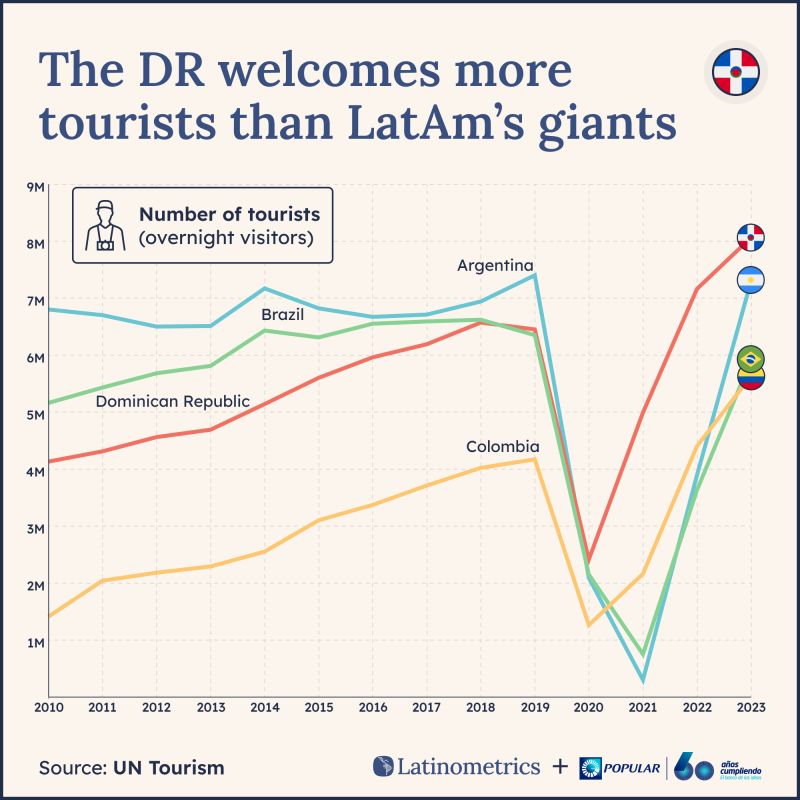 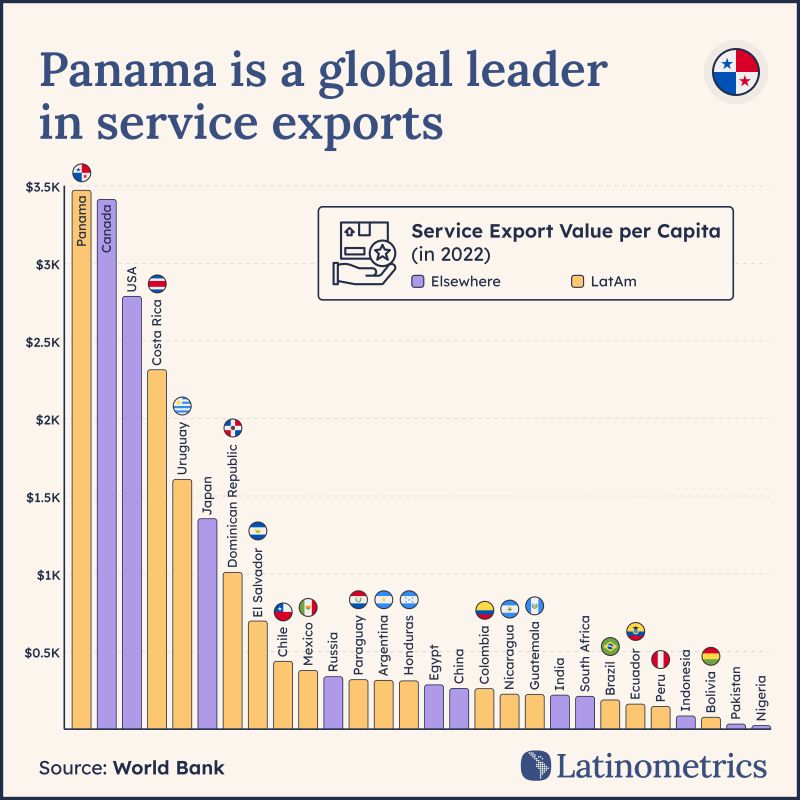 Source: Latinometrics
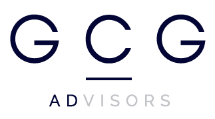 Descarbonización
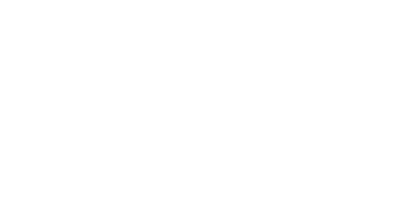 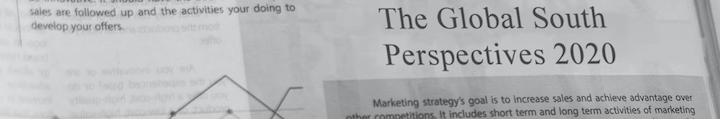 GCC Advisors
Energía
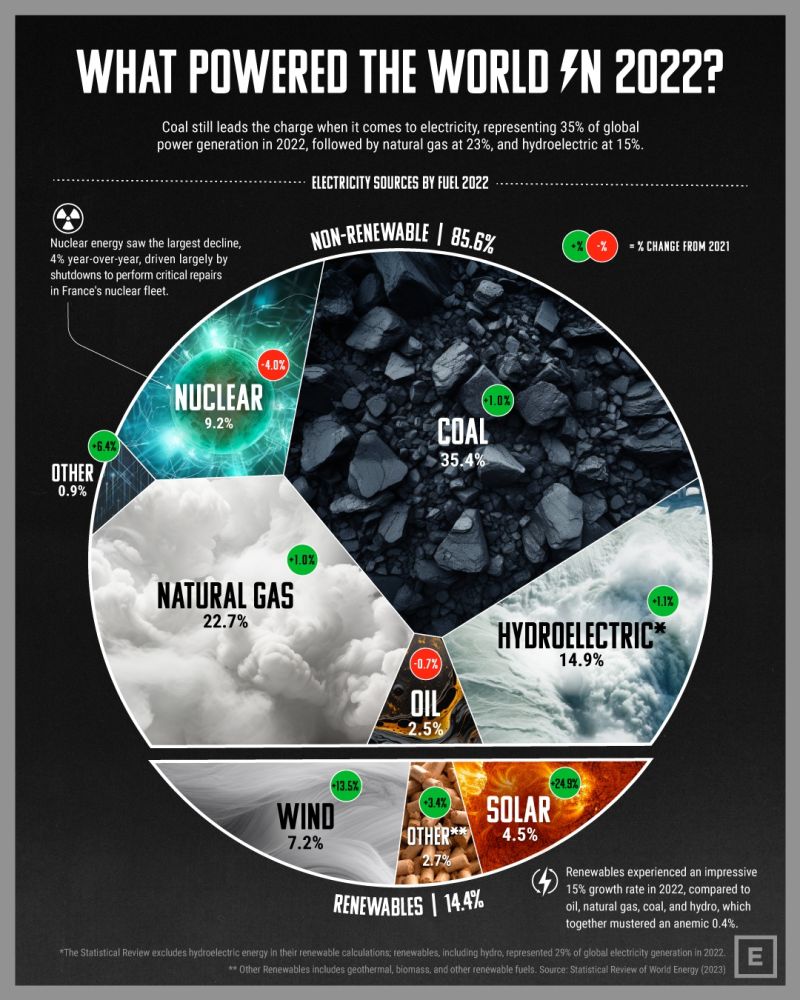 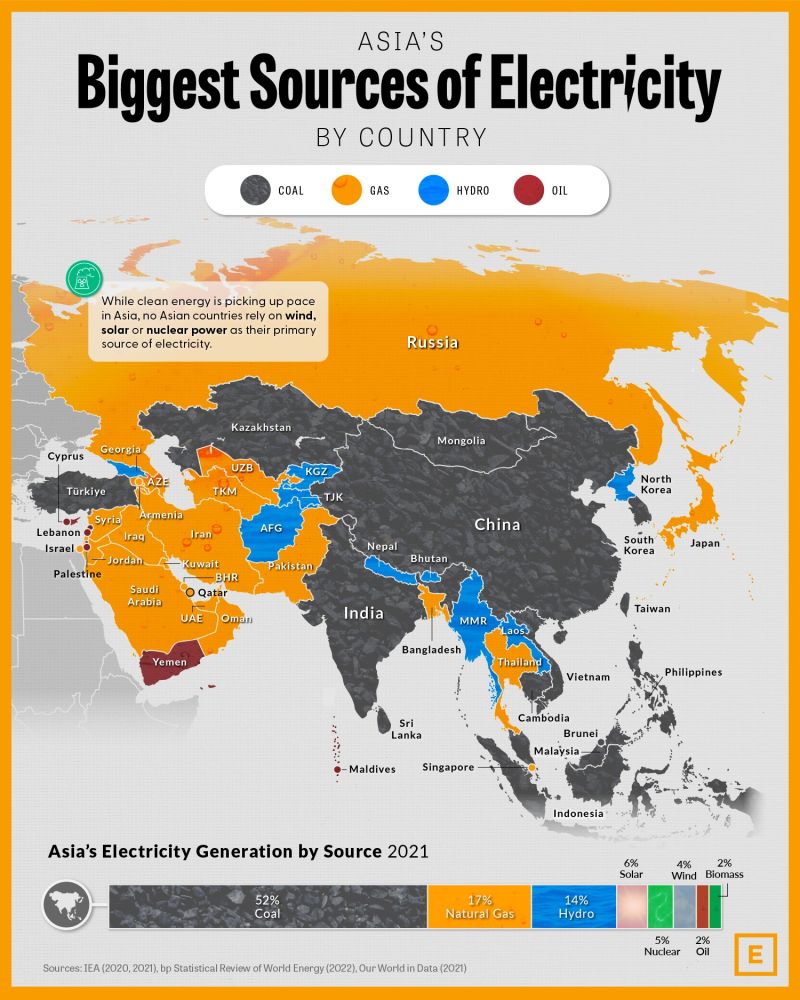 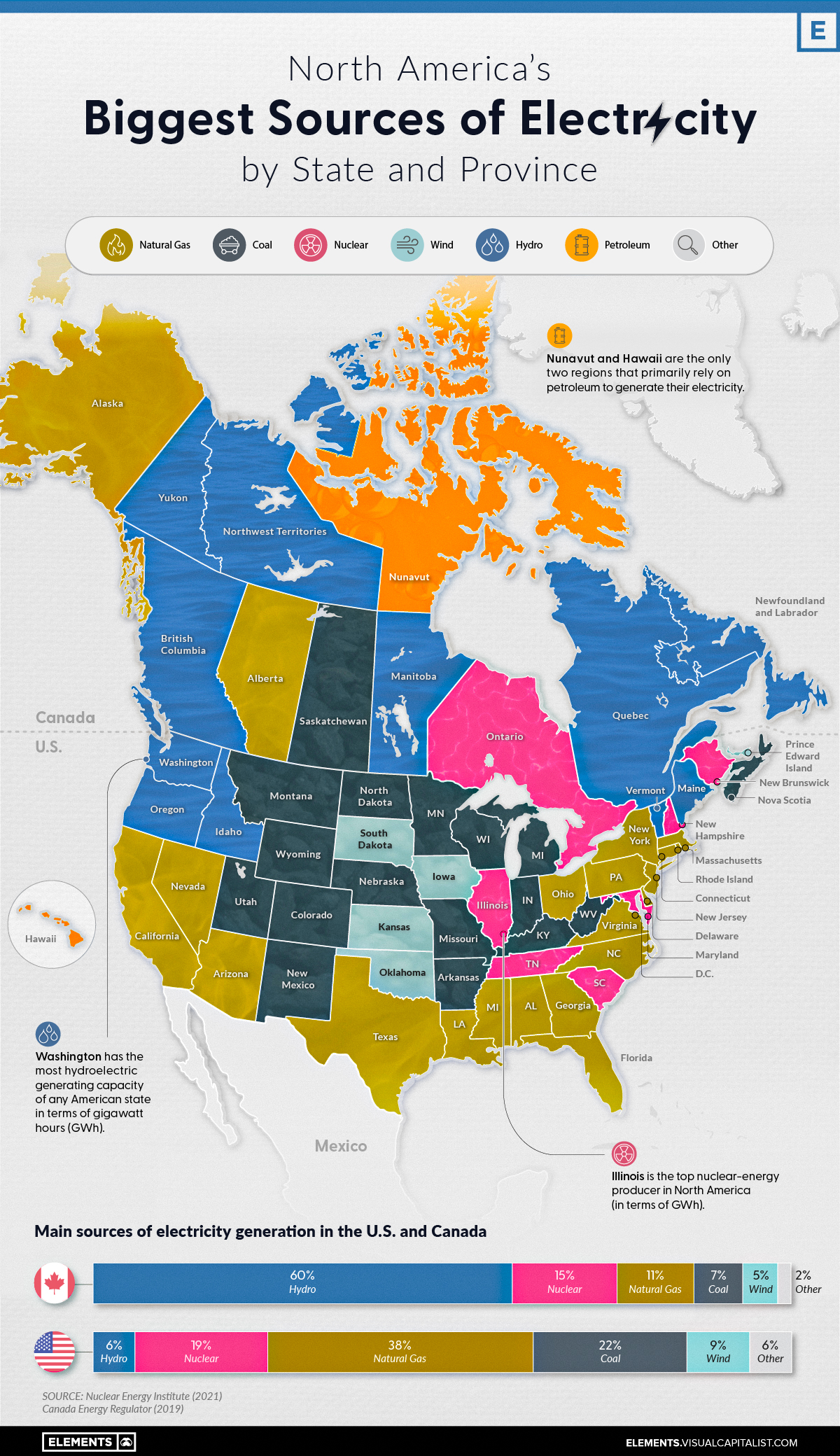 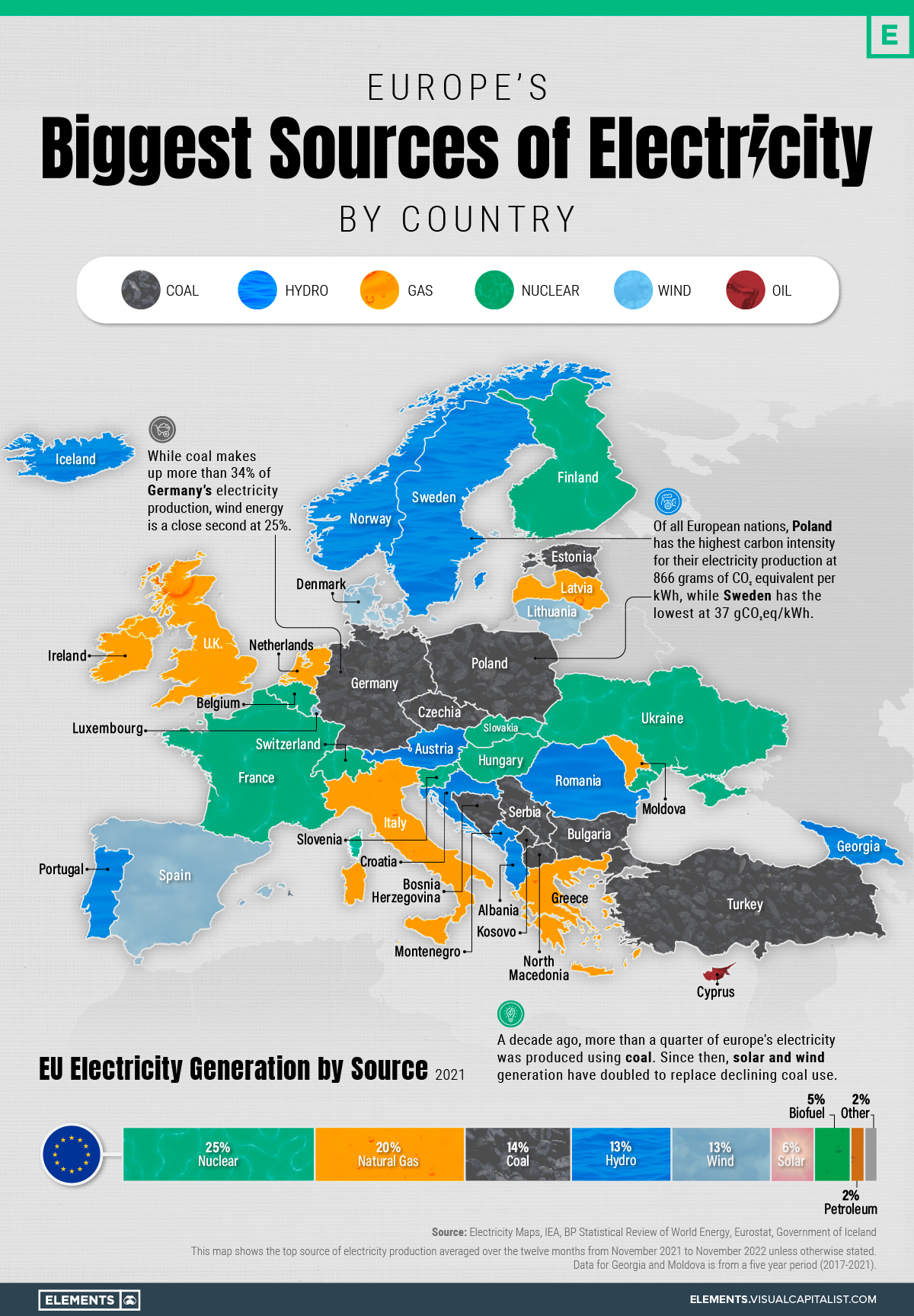 Source: Elements
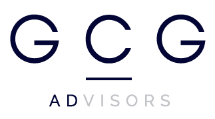 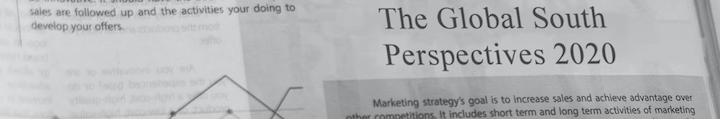 GCC Advisors
Emisiones
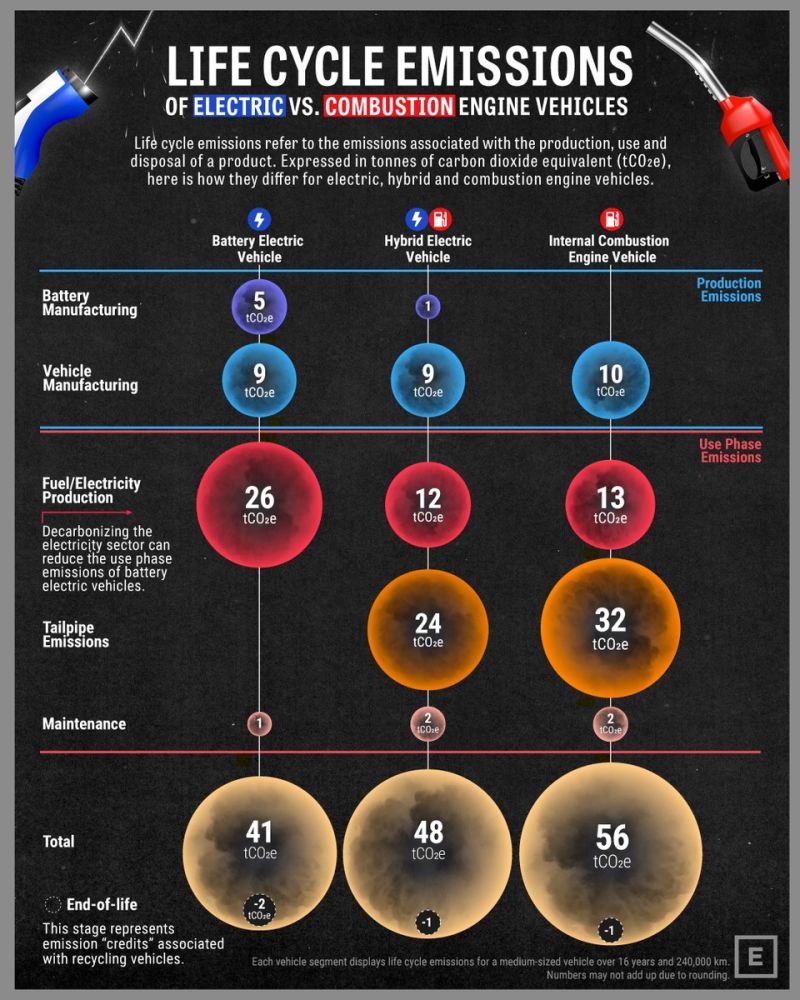 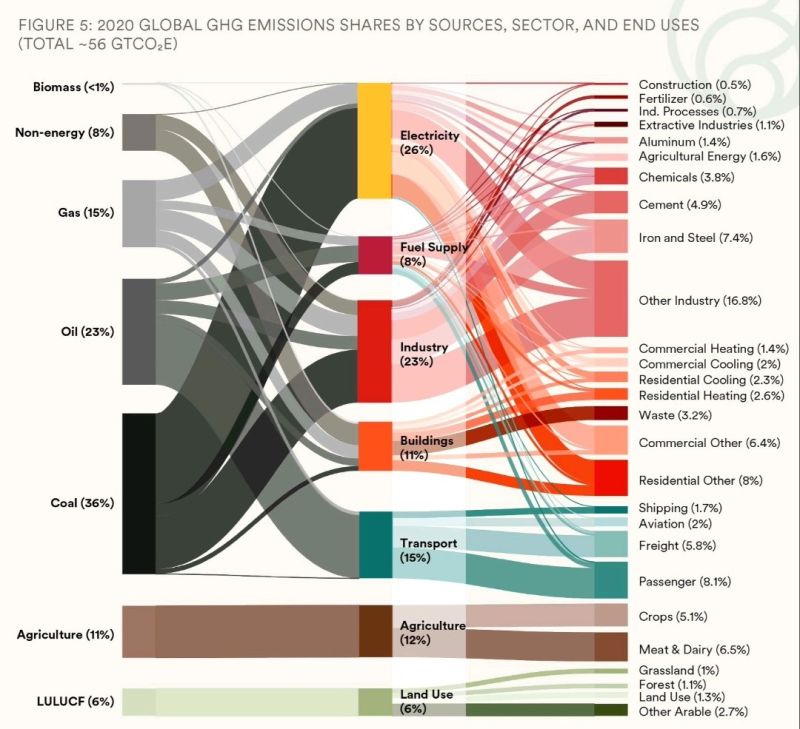 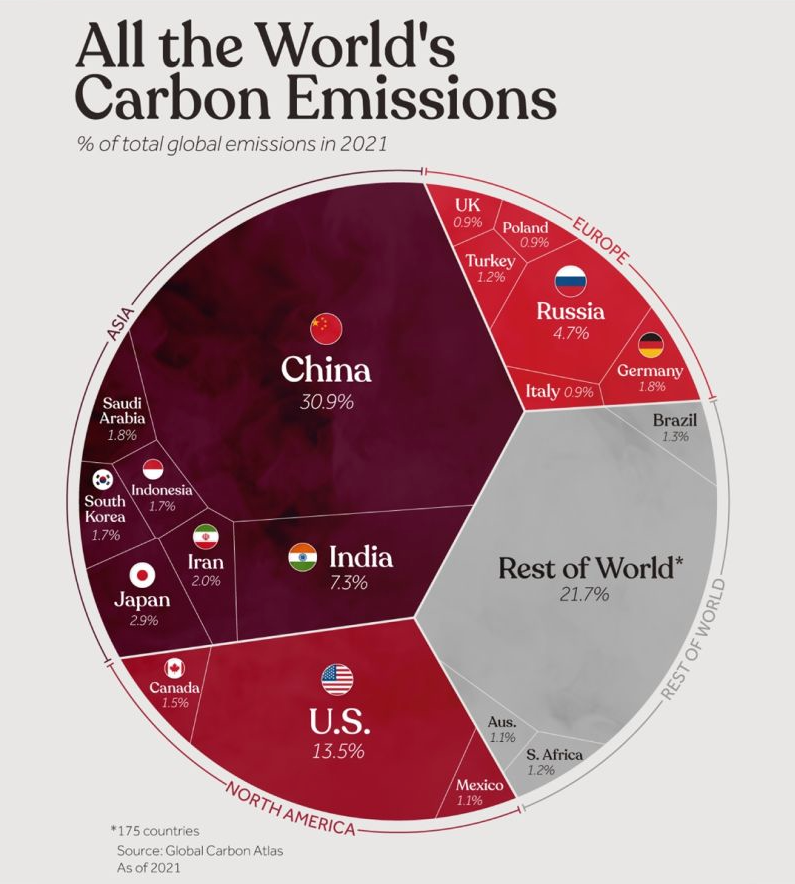 Source: Elements, Visual Capitalist
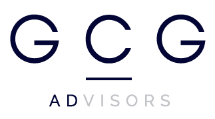 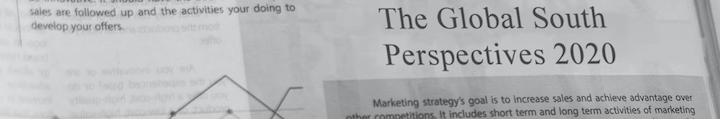 GCC Advisors
Calentamiento Global
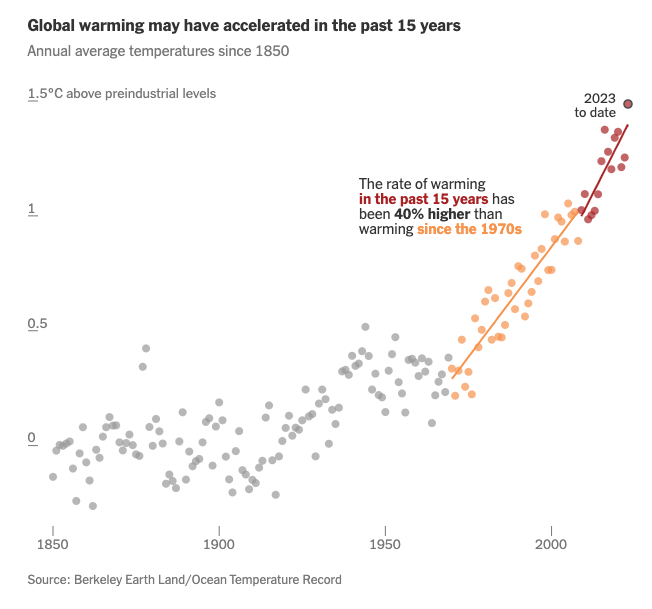 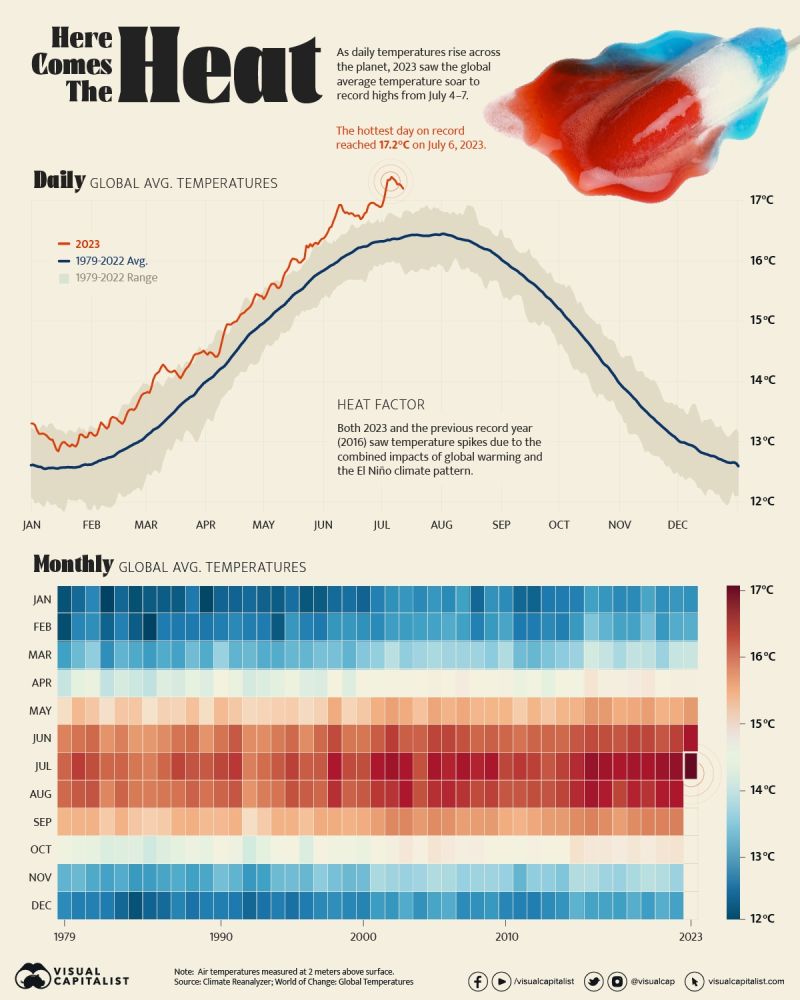 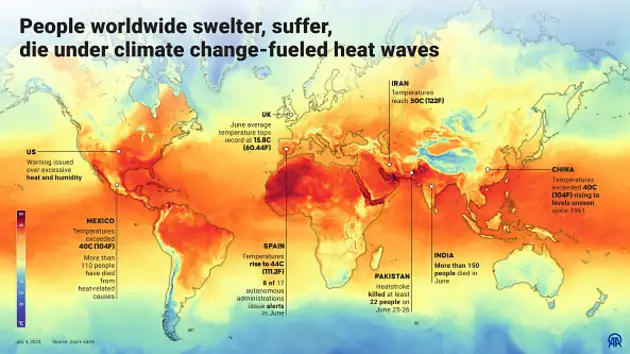 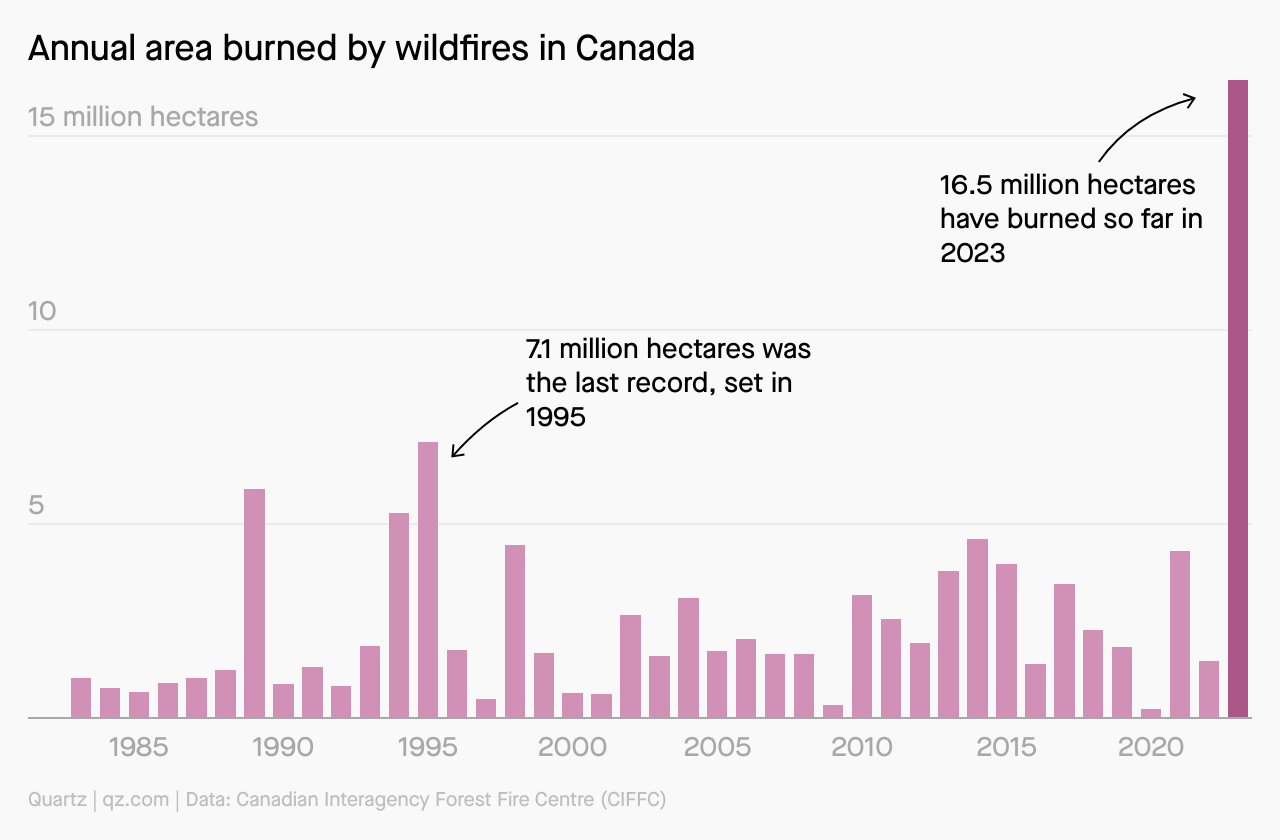 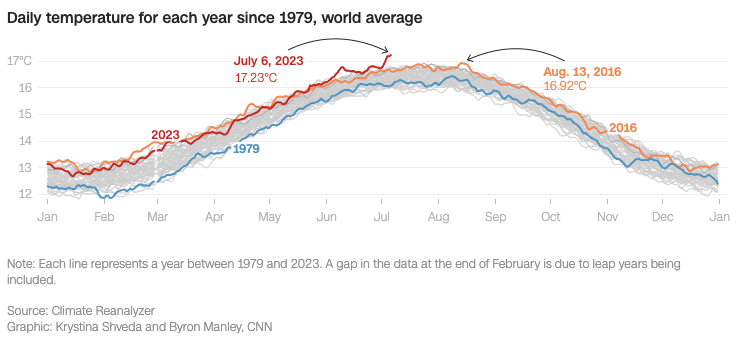 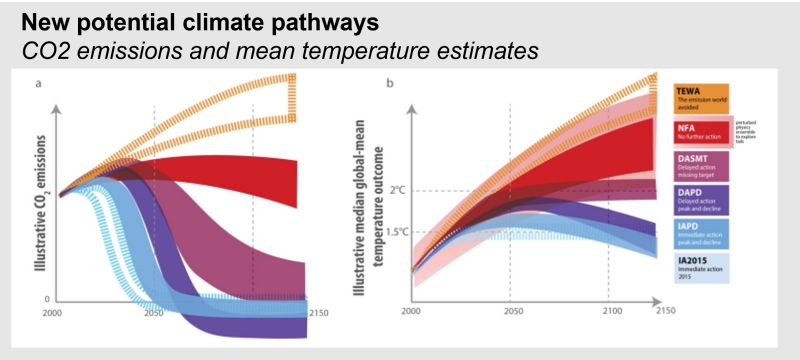 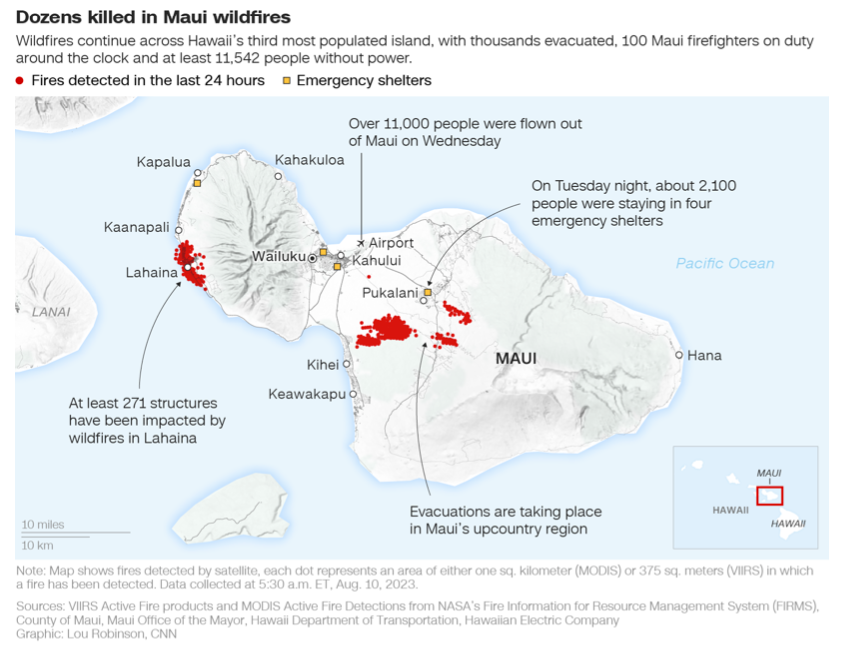 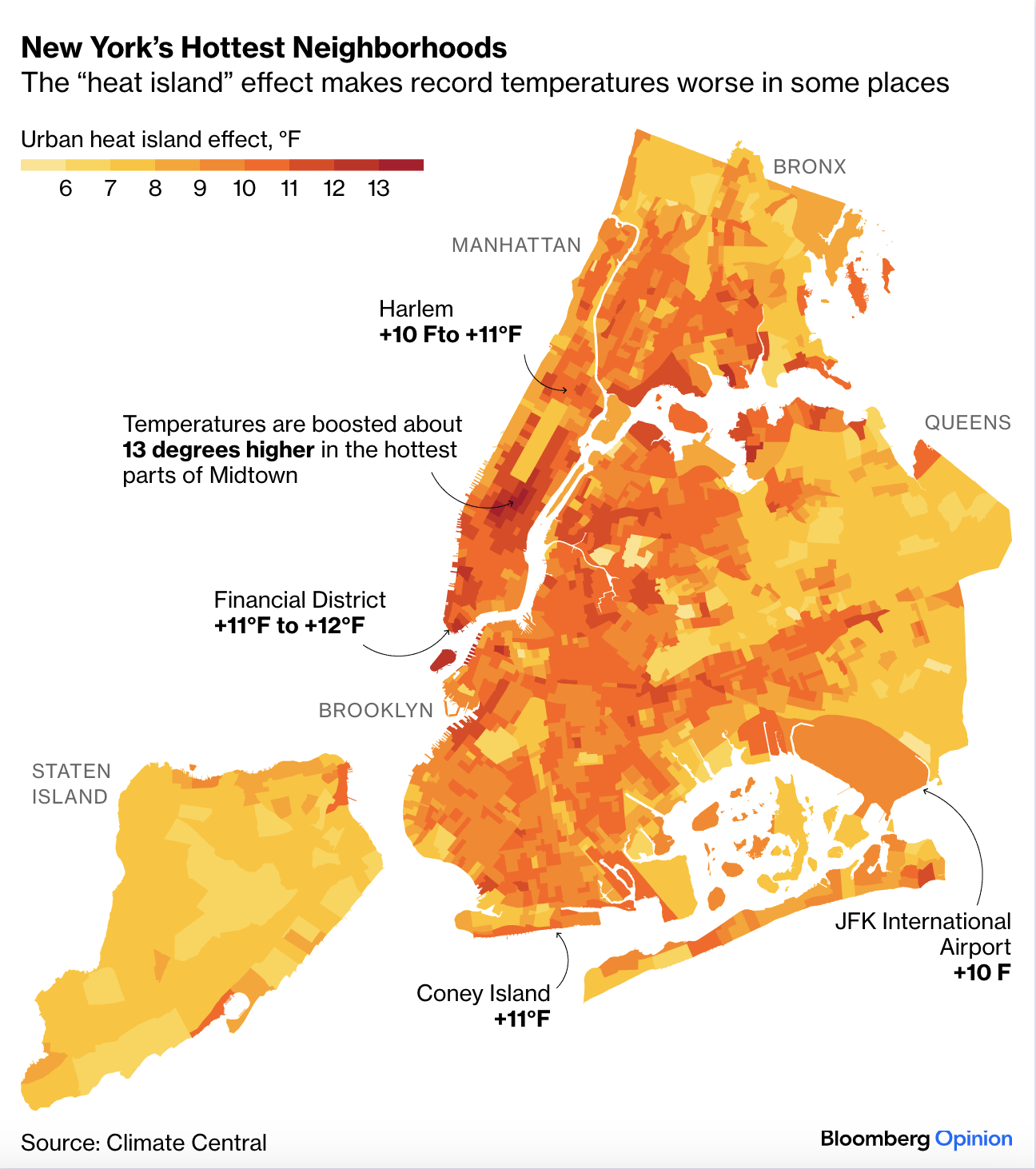 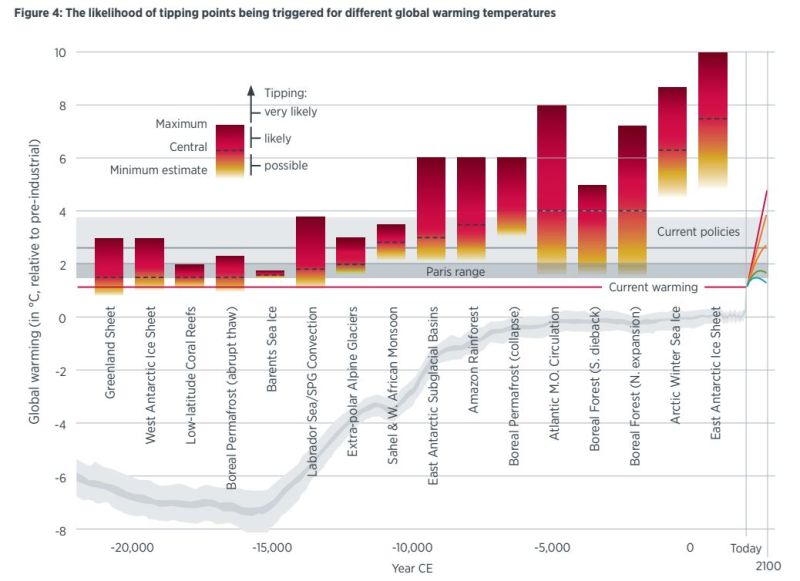 Source: Visual Capitalist, Climate Reanalyzer, Quartz, Bloomberg, Berkeley Earth Land
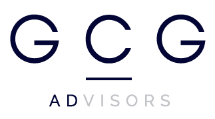 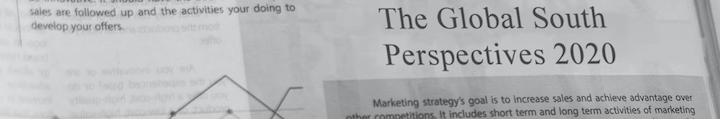 GCC Advisors
Descarbonización
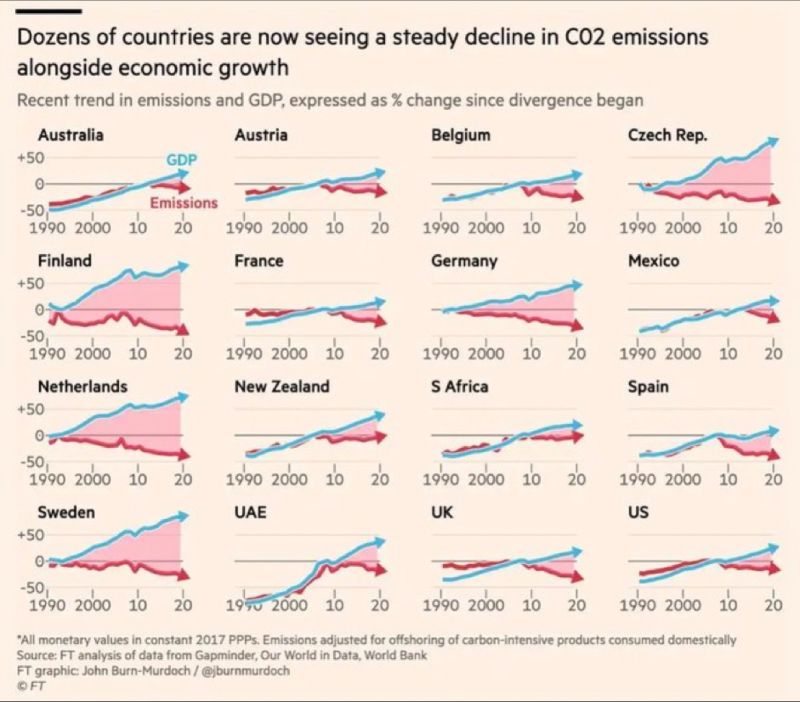 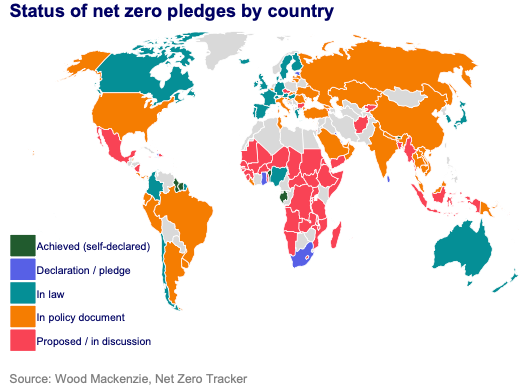 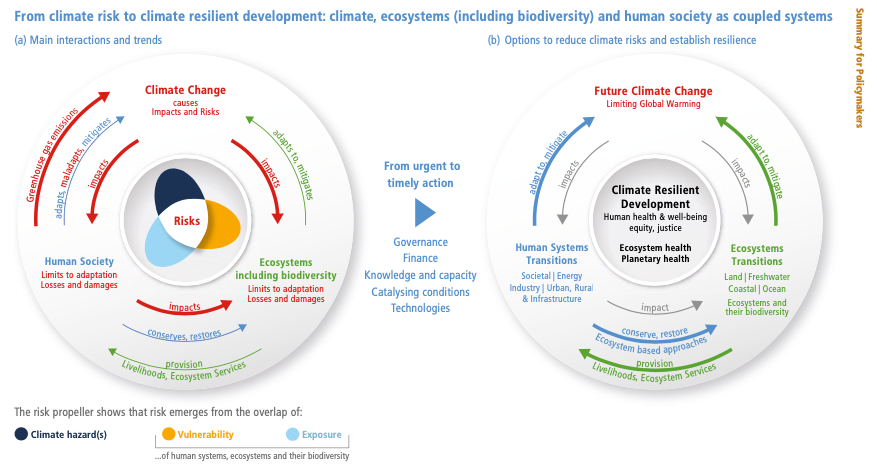 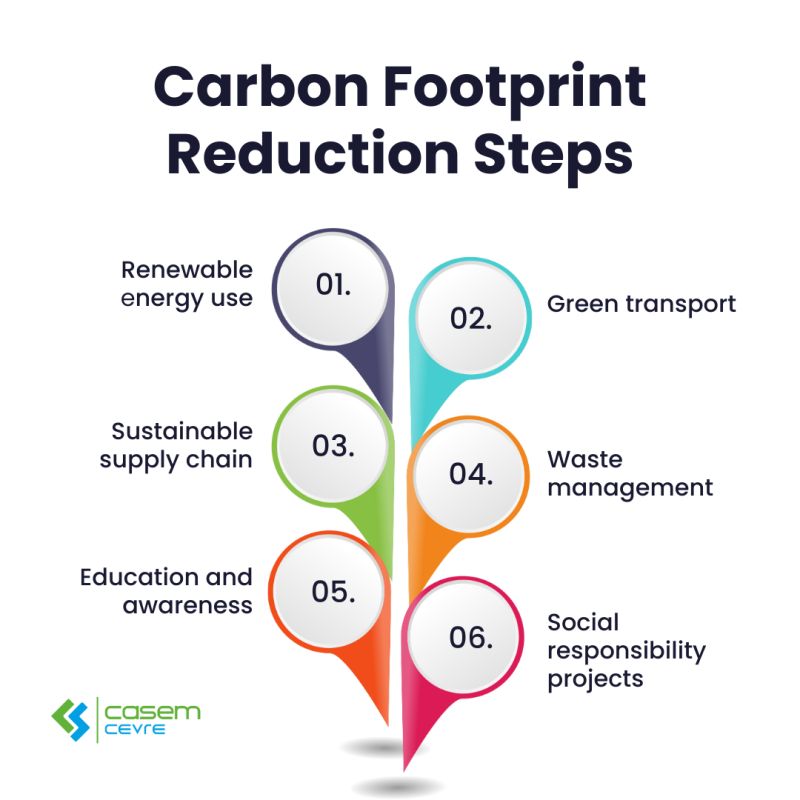 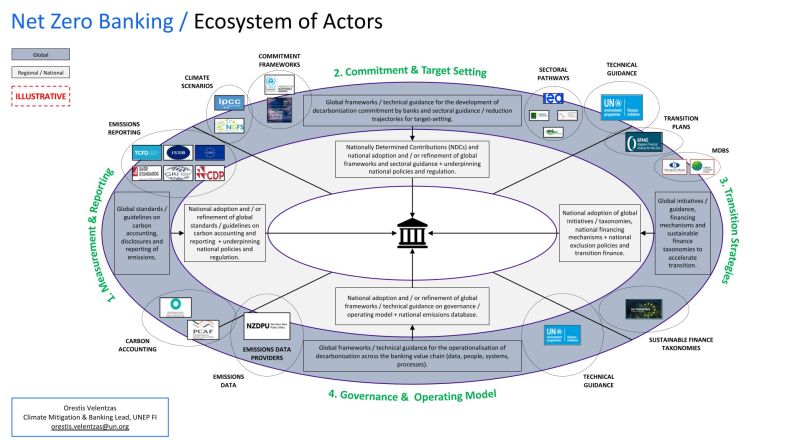 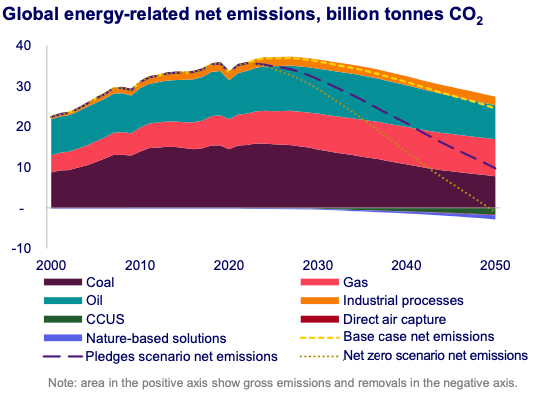 Source: FT, UNEP, Wood Mackenzie, UNF, Casem Cevre
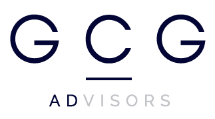 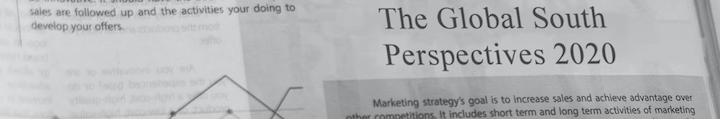 GCC Advisors
Electromovilidad
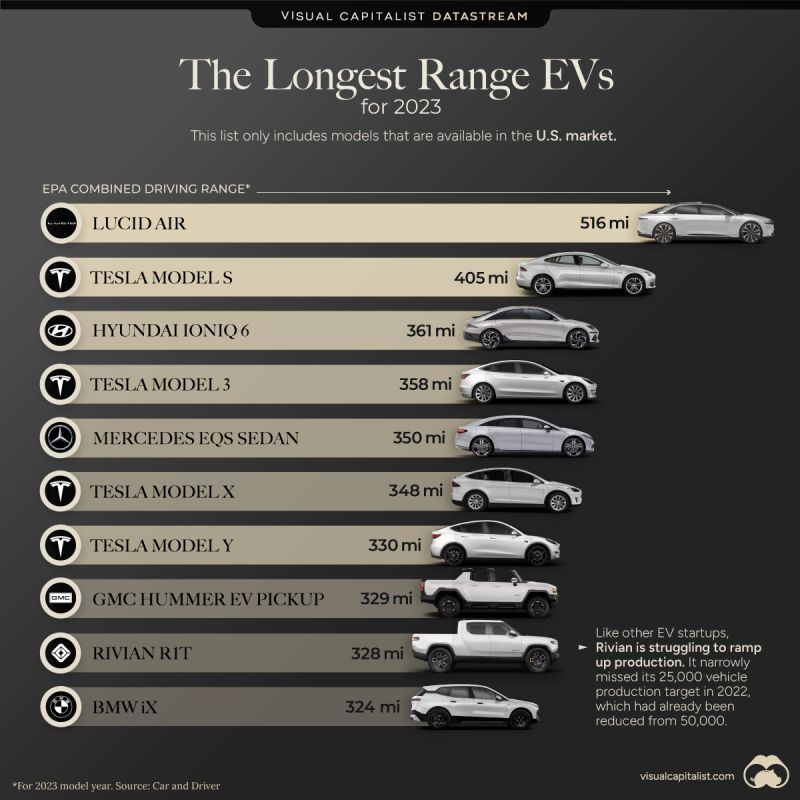 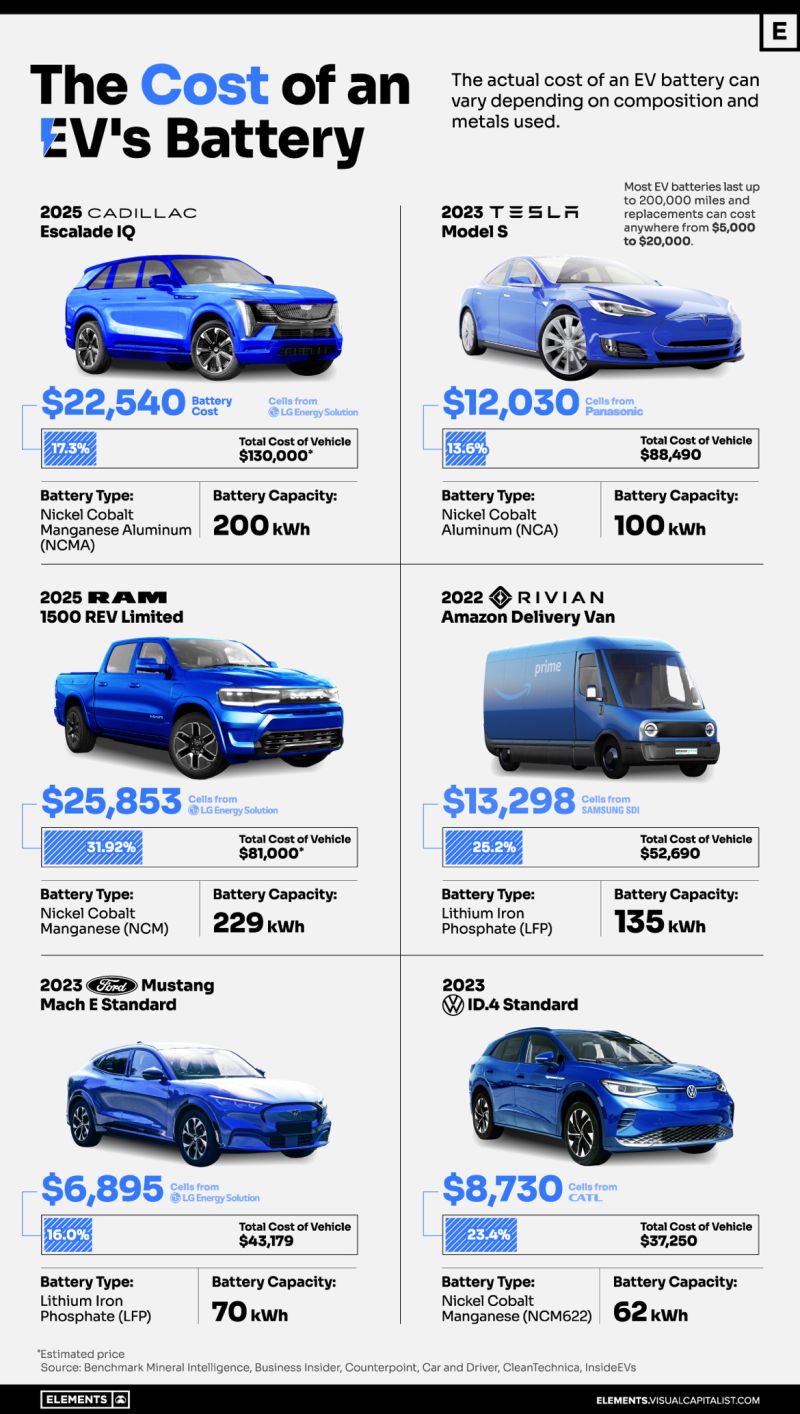 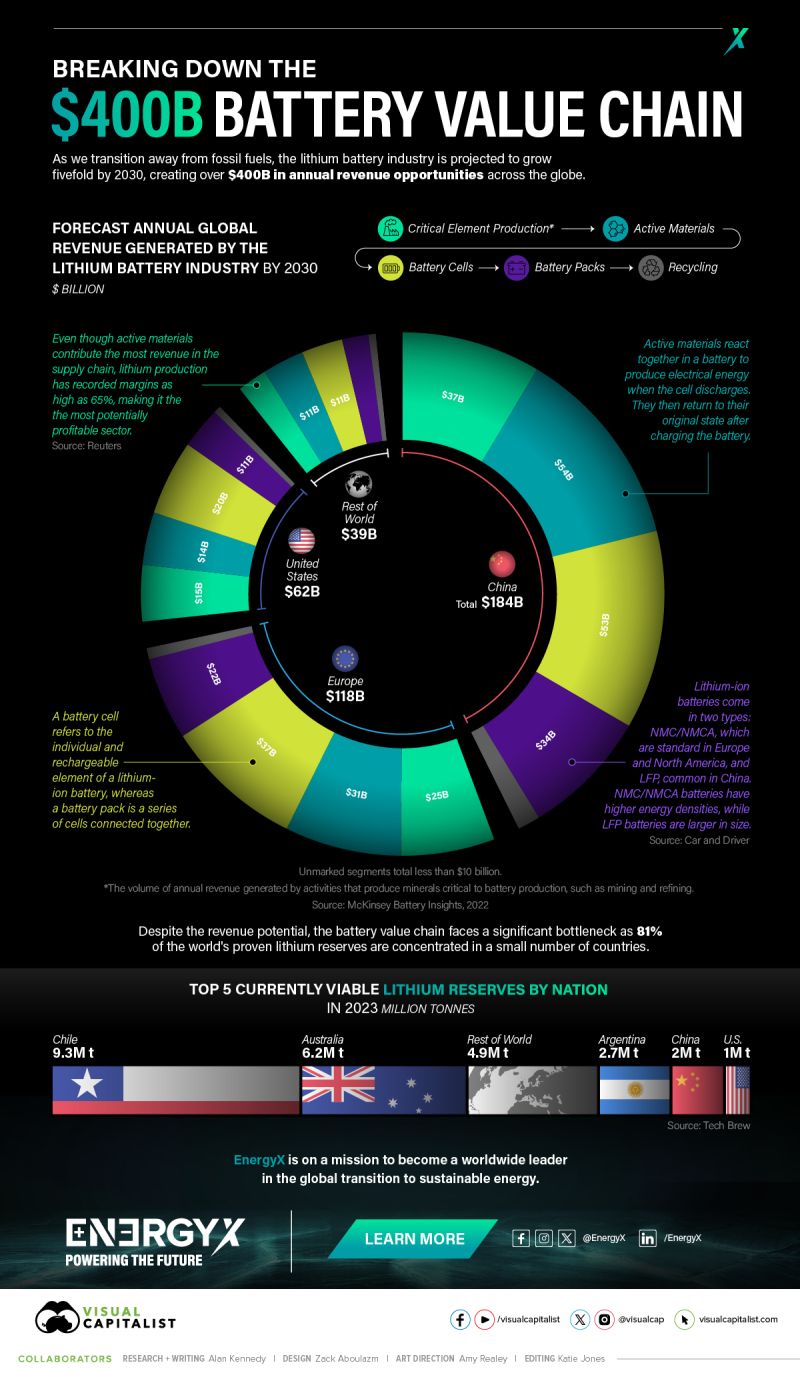 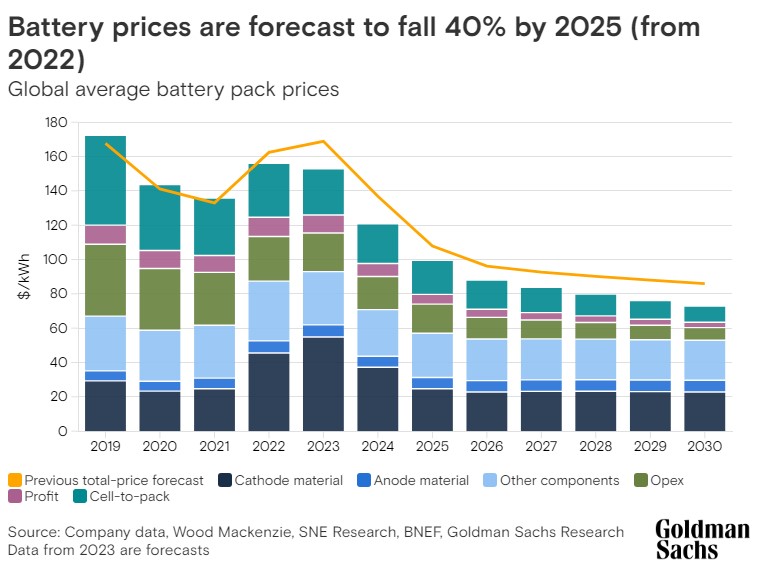 Source:: Visual Capitalist, Elements, GS
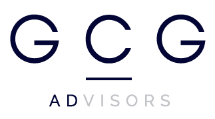 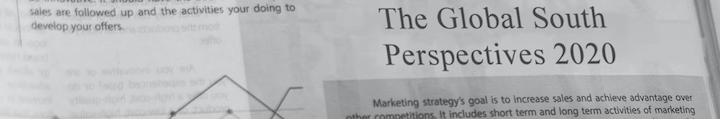 GCC Advisors
Transición Energética
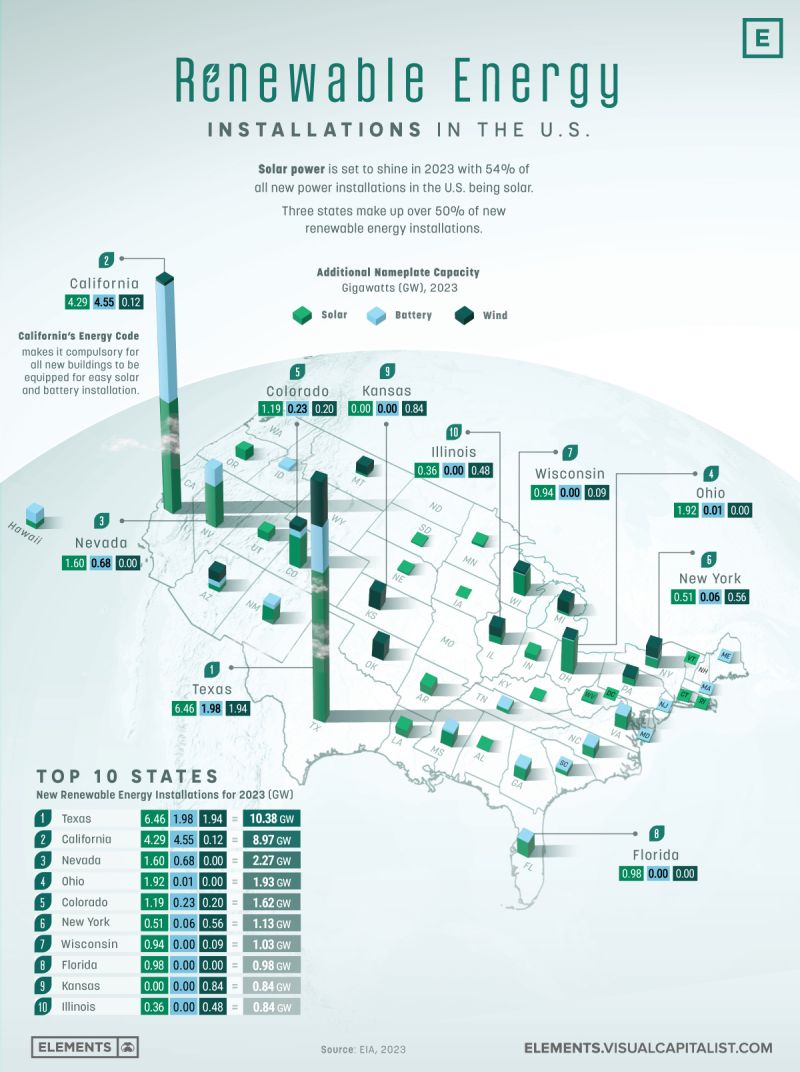 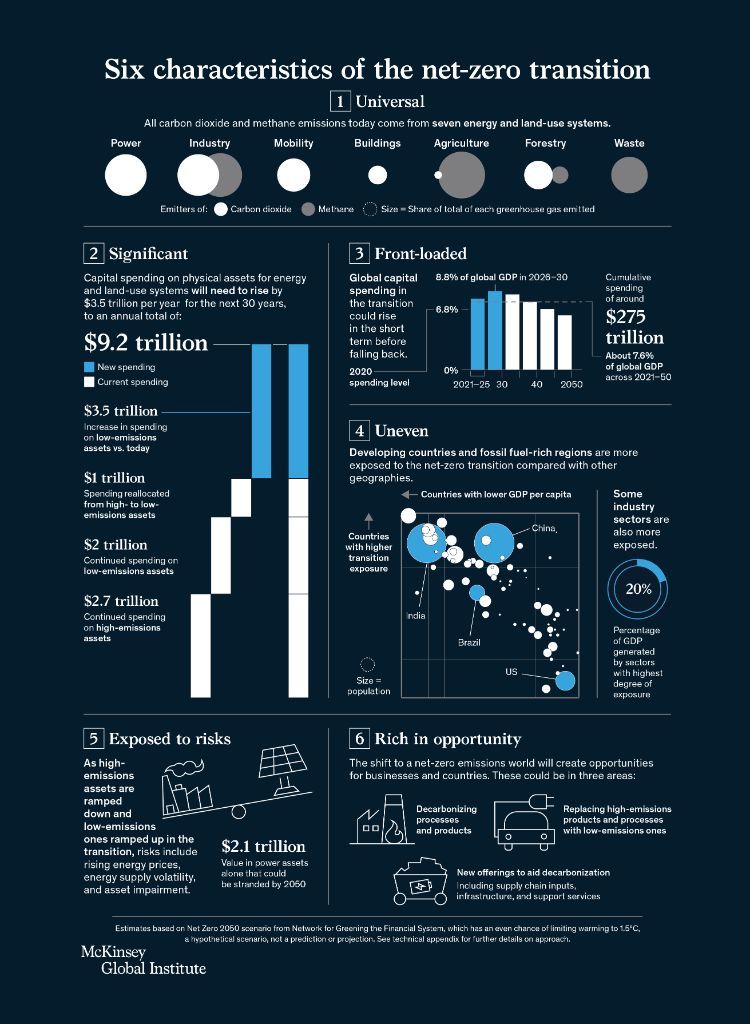 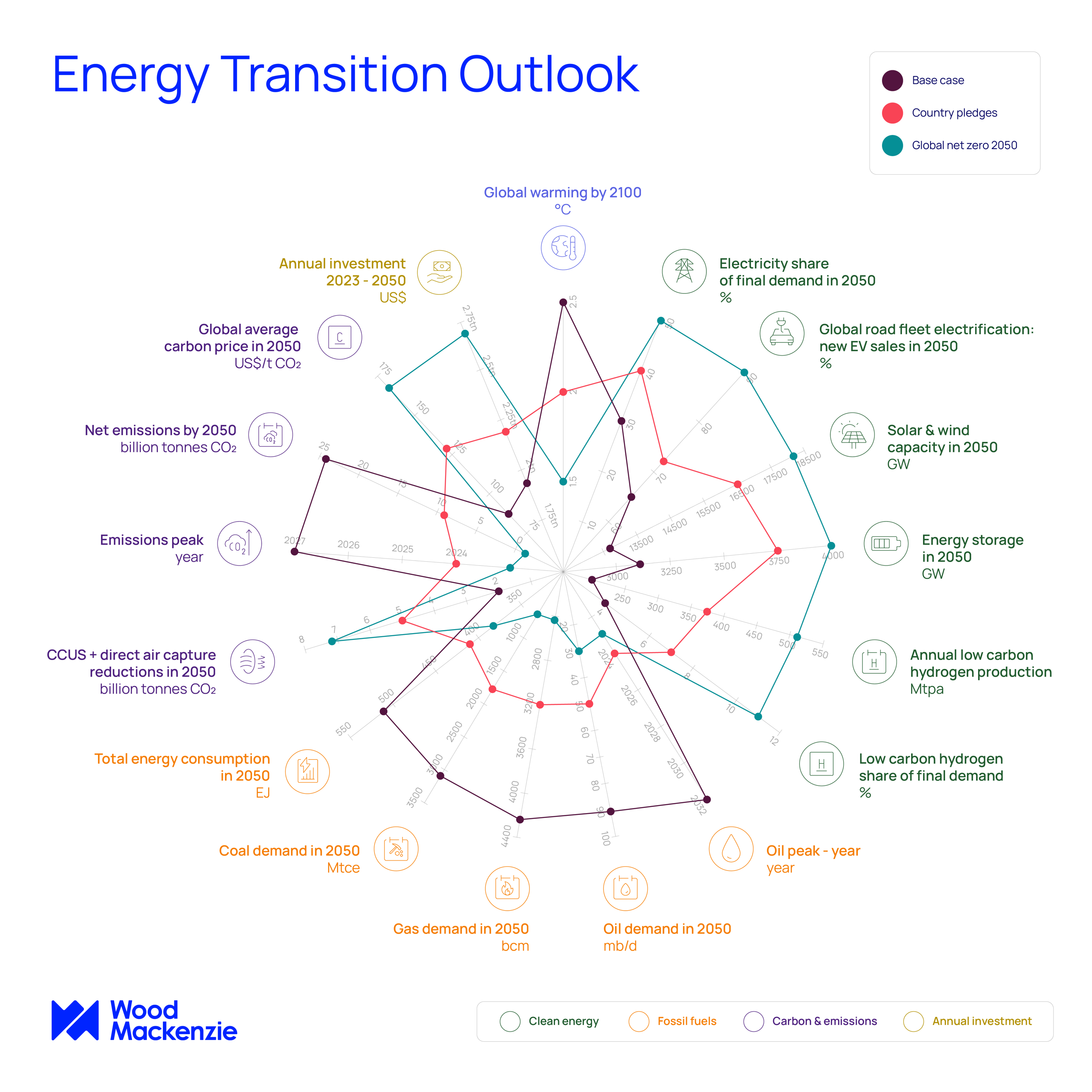 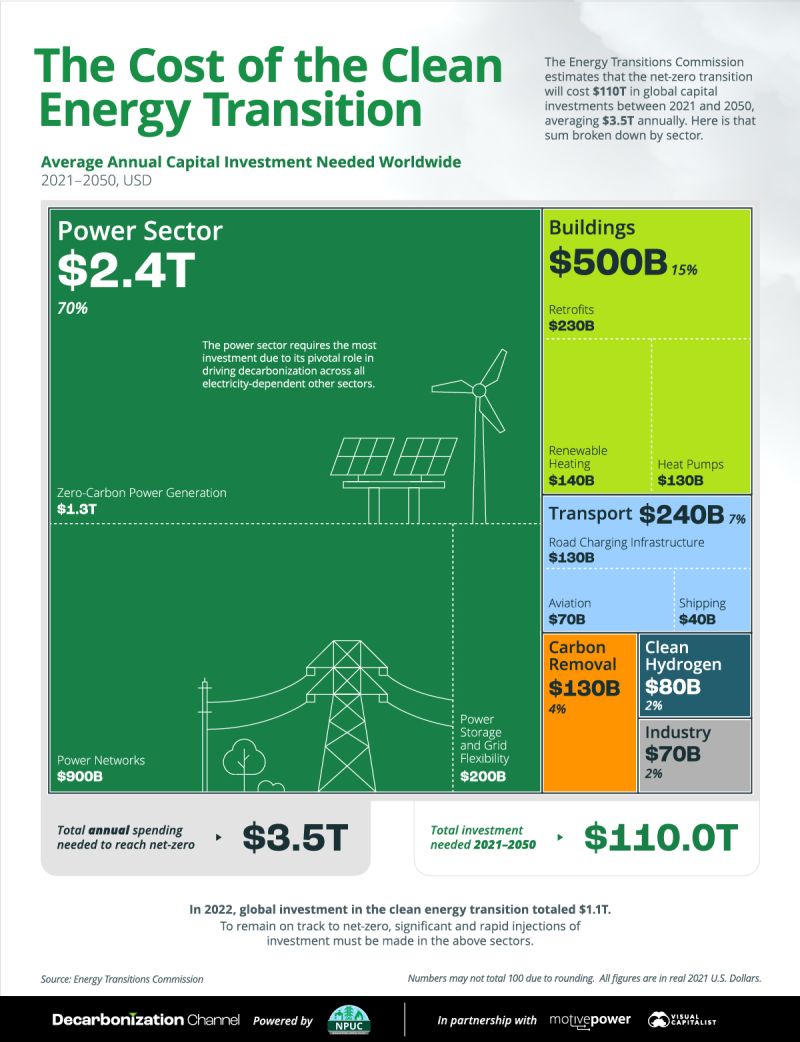 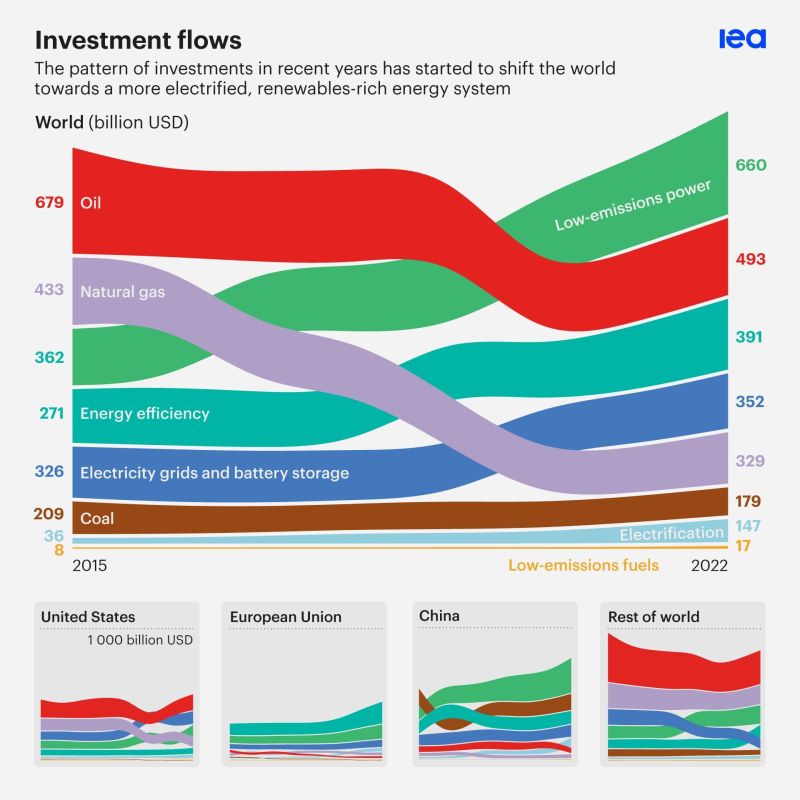 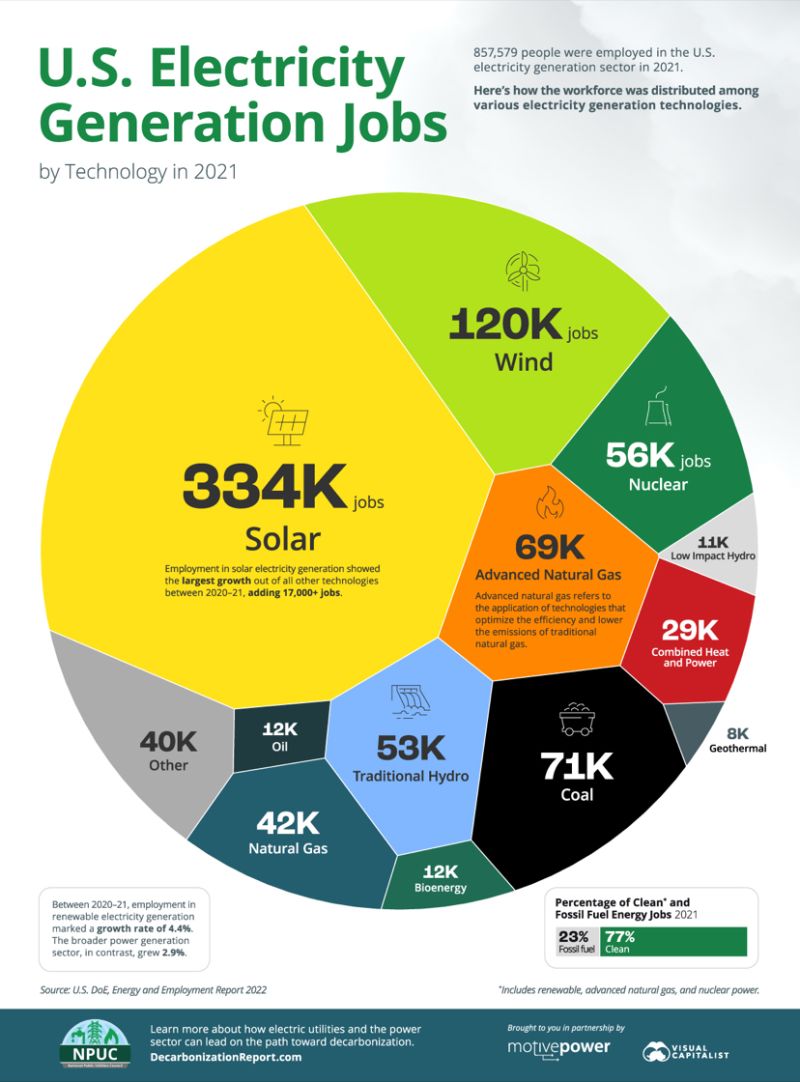 Source: Elements, Visual Capitalist, IEA, Wood Mackenzie, McKinsey GI
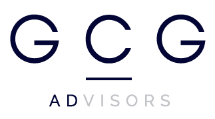 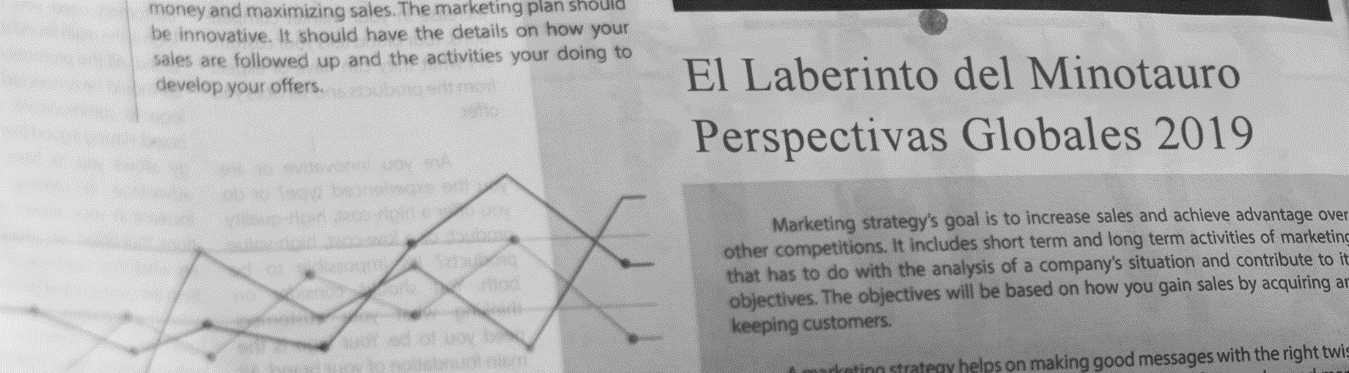 GCC Advisors
Minerales Críticos
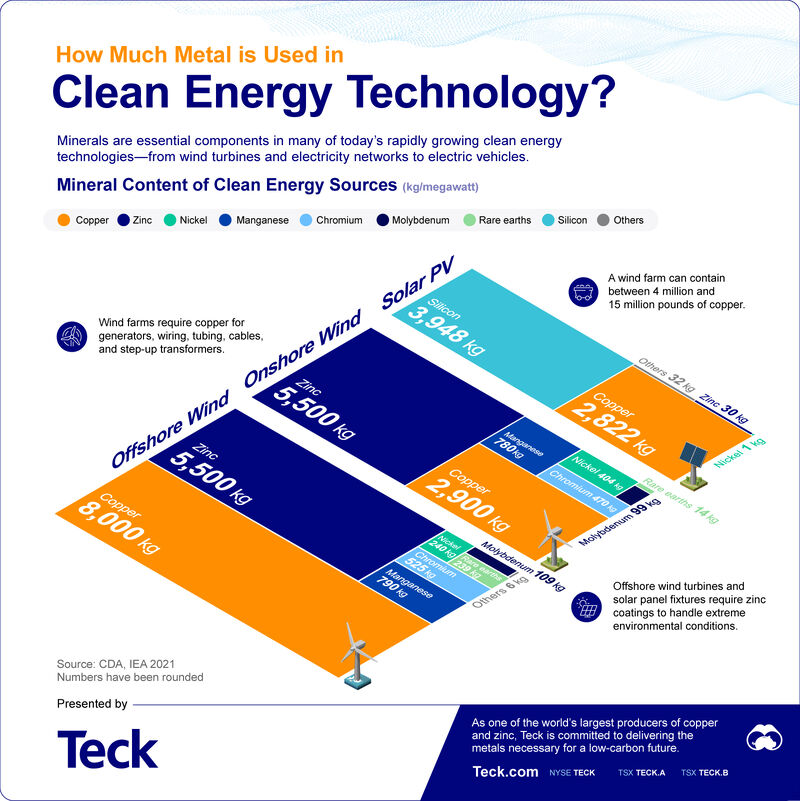 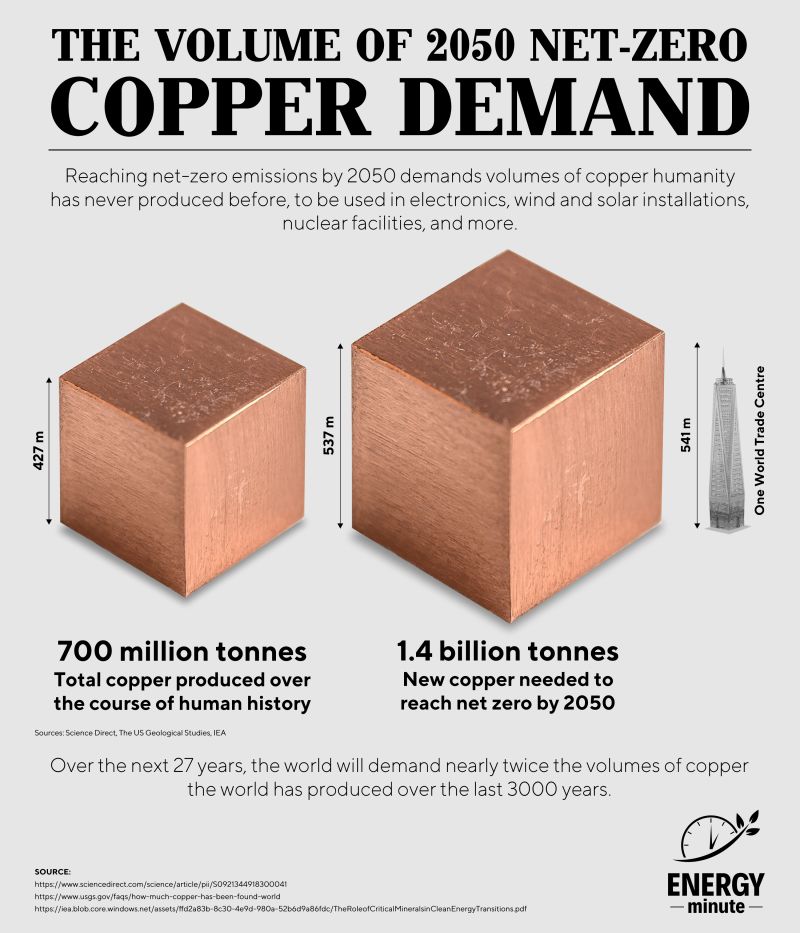 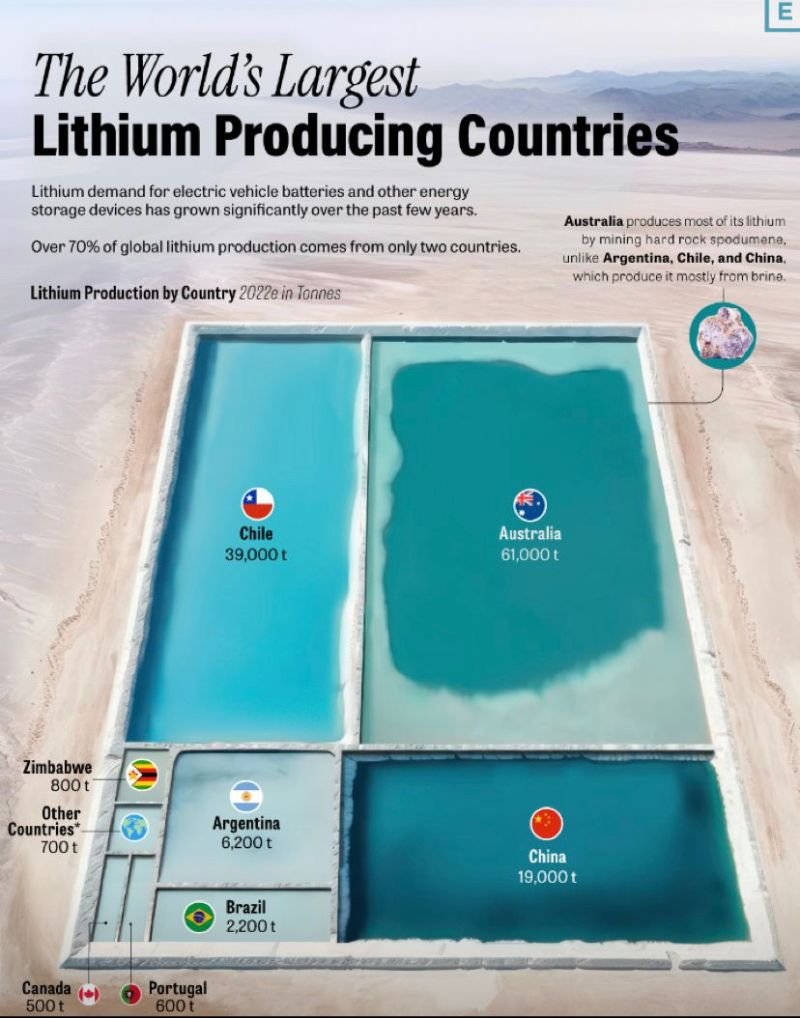 Source: Elements, Teck, Energy Minute
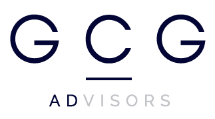 Amazonía
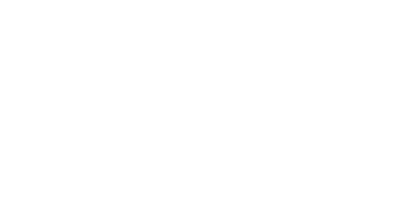 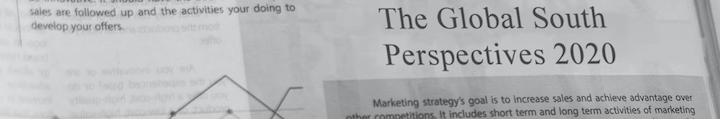 GCC Advisors
Seguridad Alimentaria – Producción
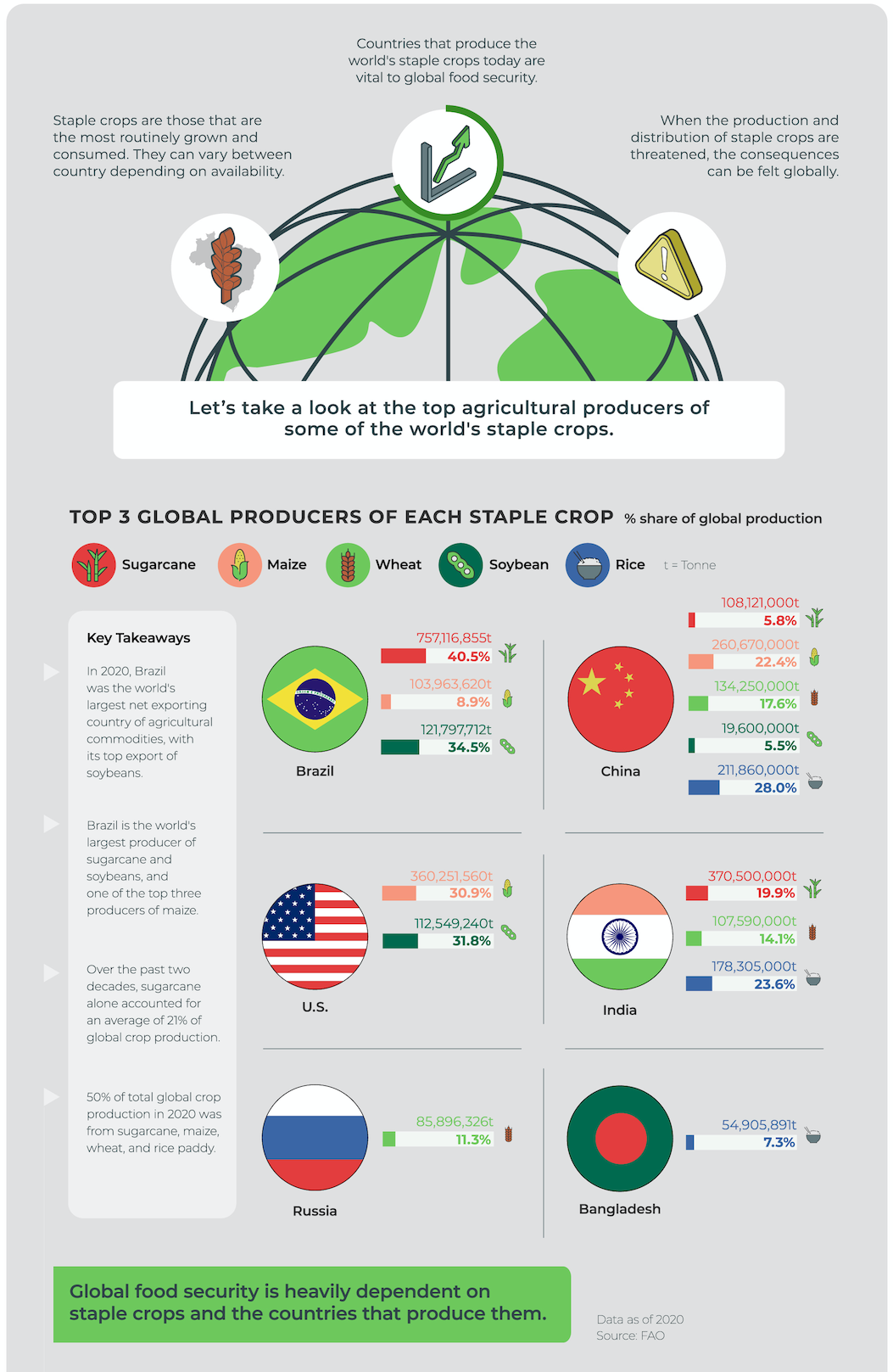 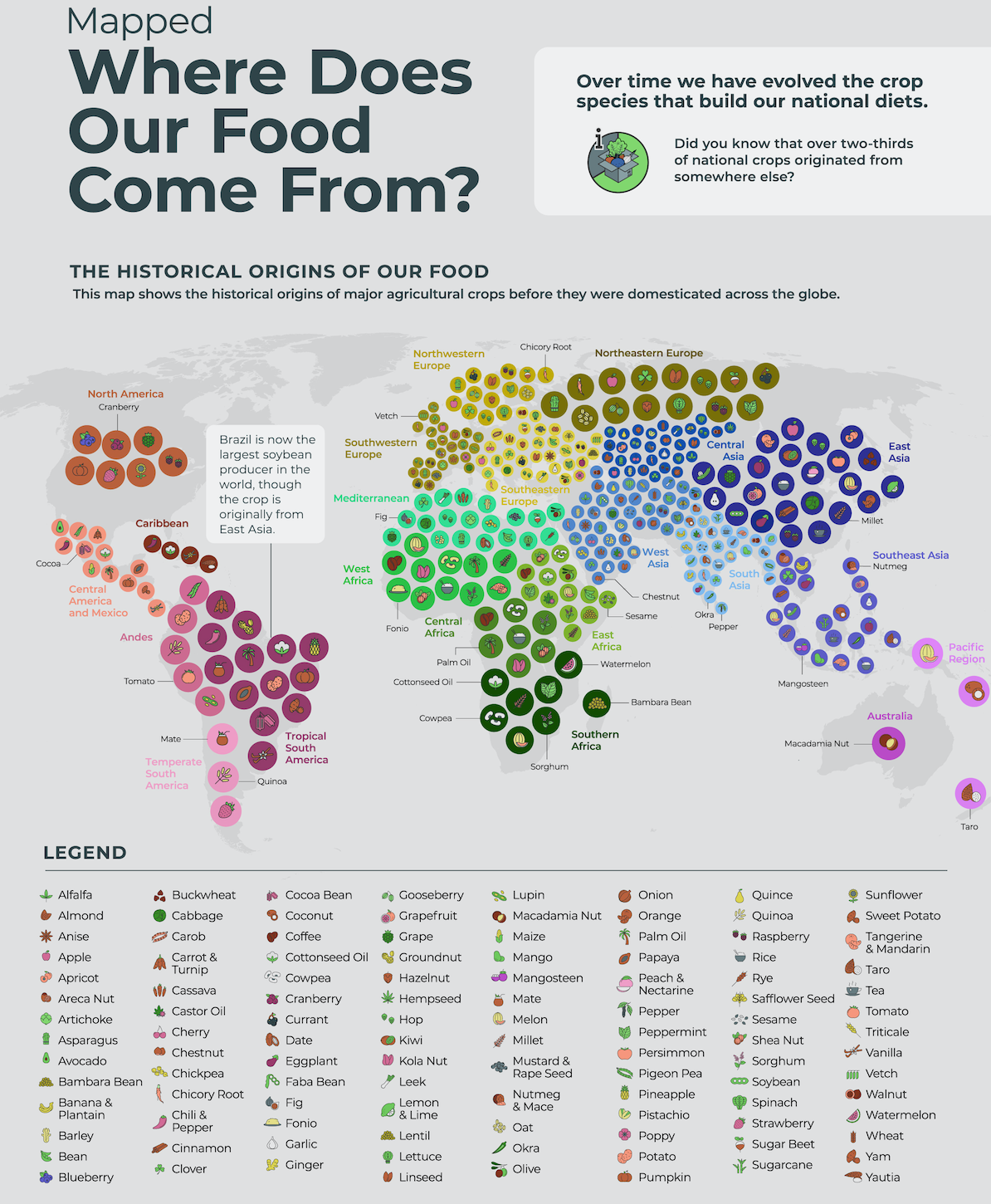 Source: Visual Capitalist, Brazil Potash
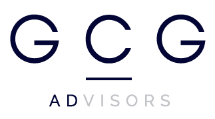 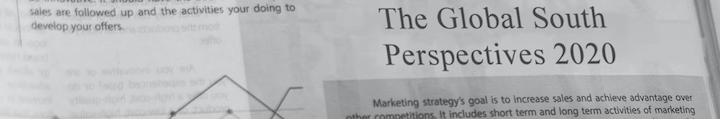 GCC Advisors
Seguridad Alimentaria - Precios
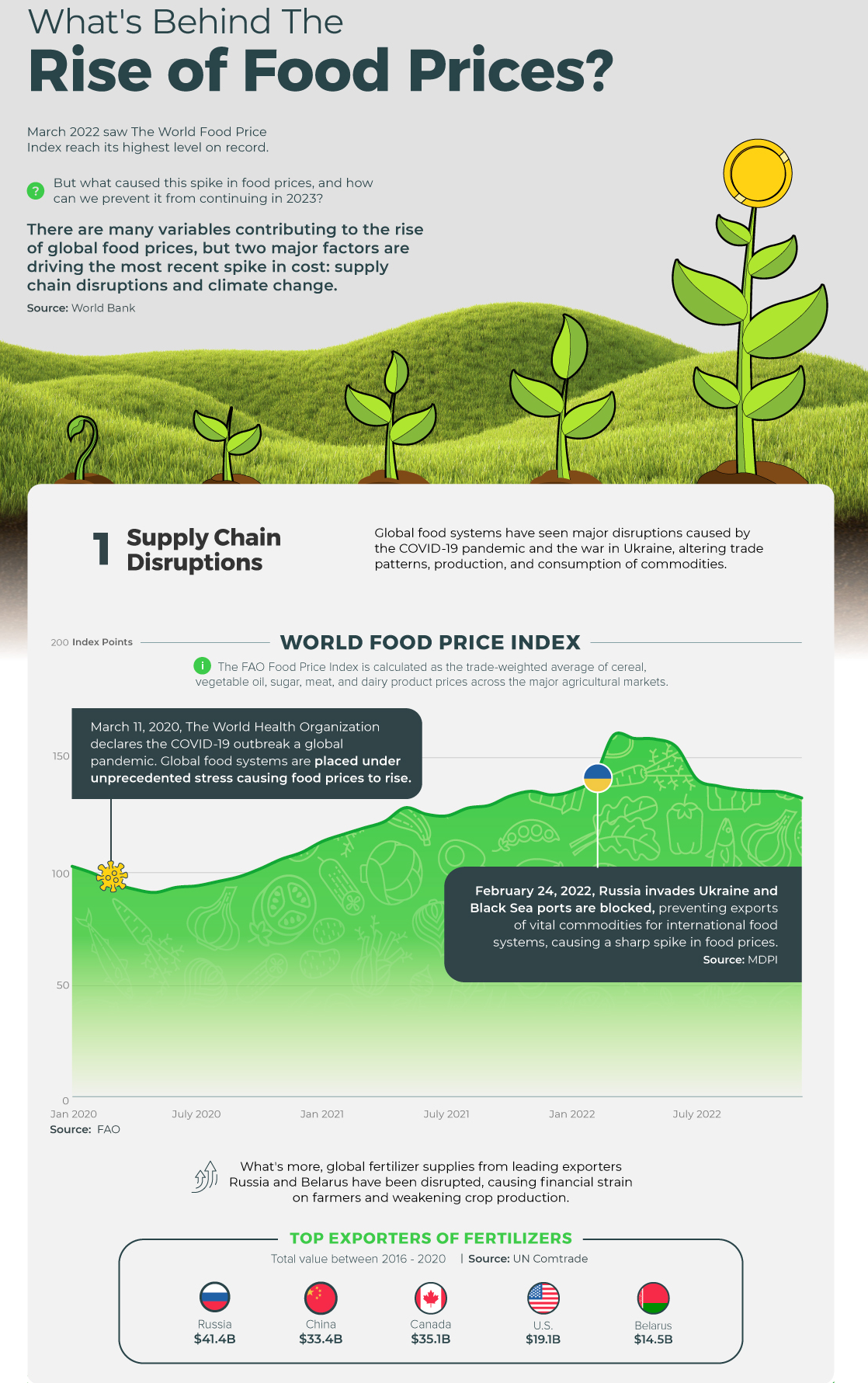 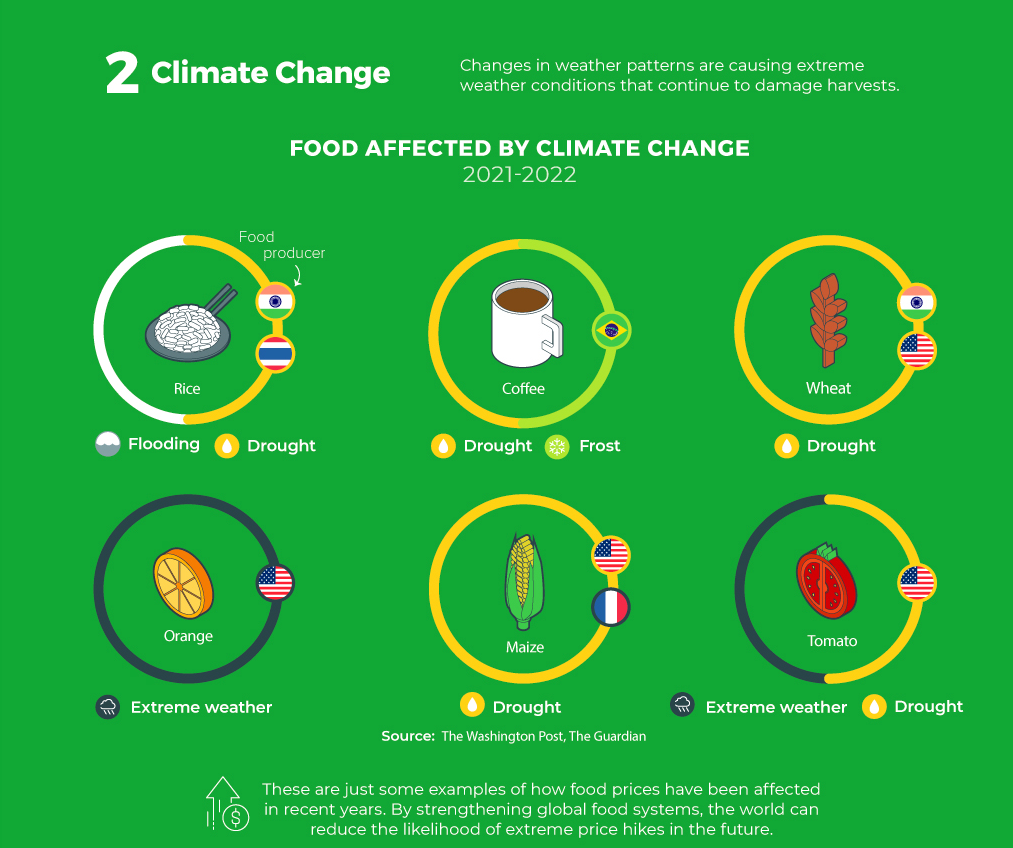 Source: Visual Capitalist, Brazil Potash
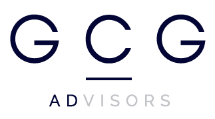 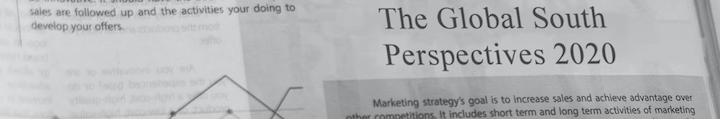 GCC Advisors
Seguridad Alimentaria - Fertilizantes
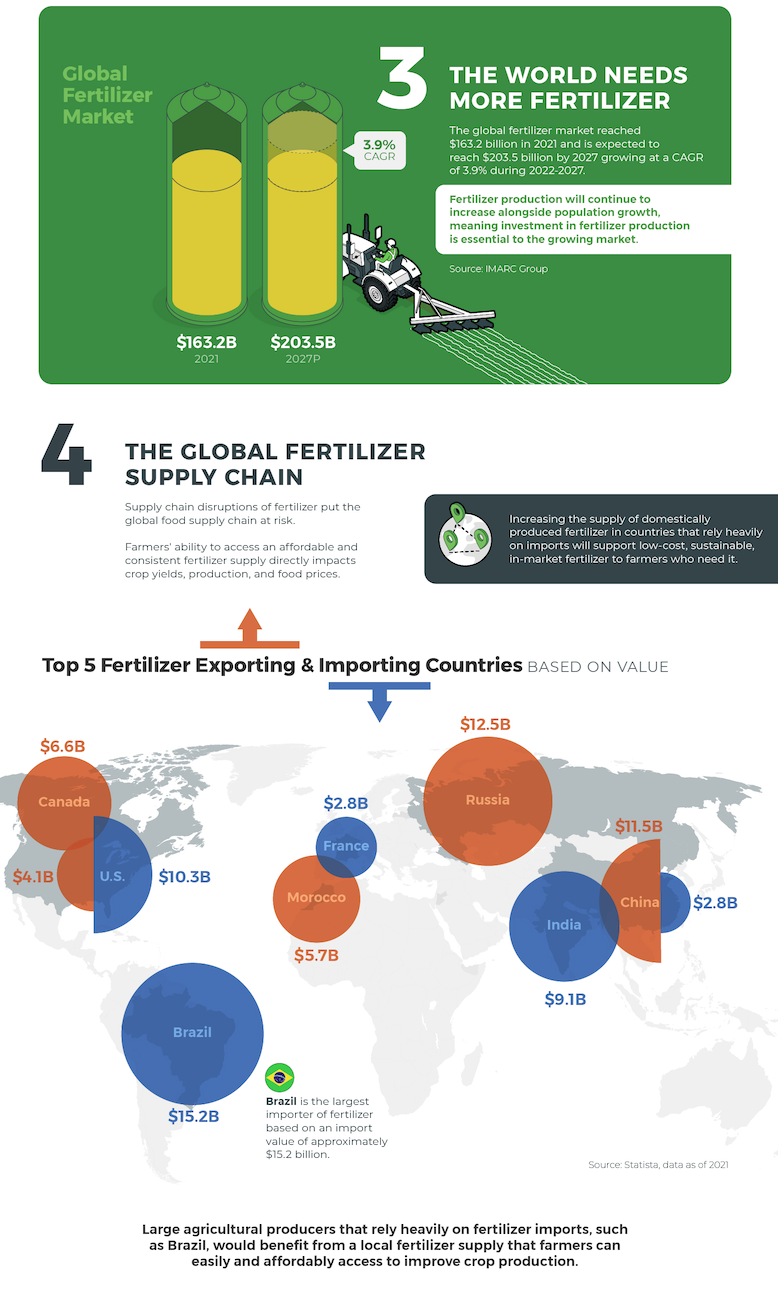 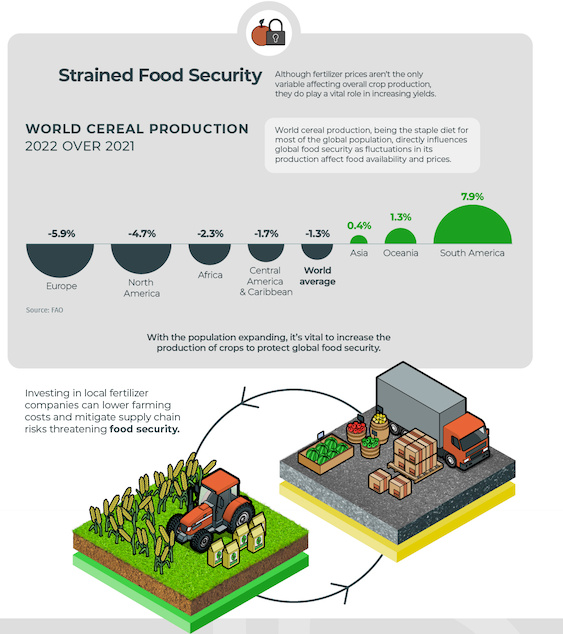 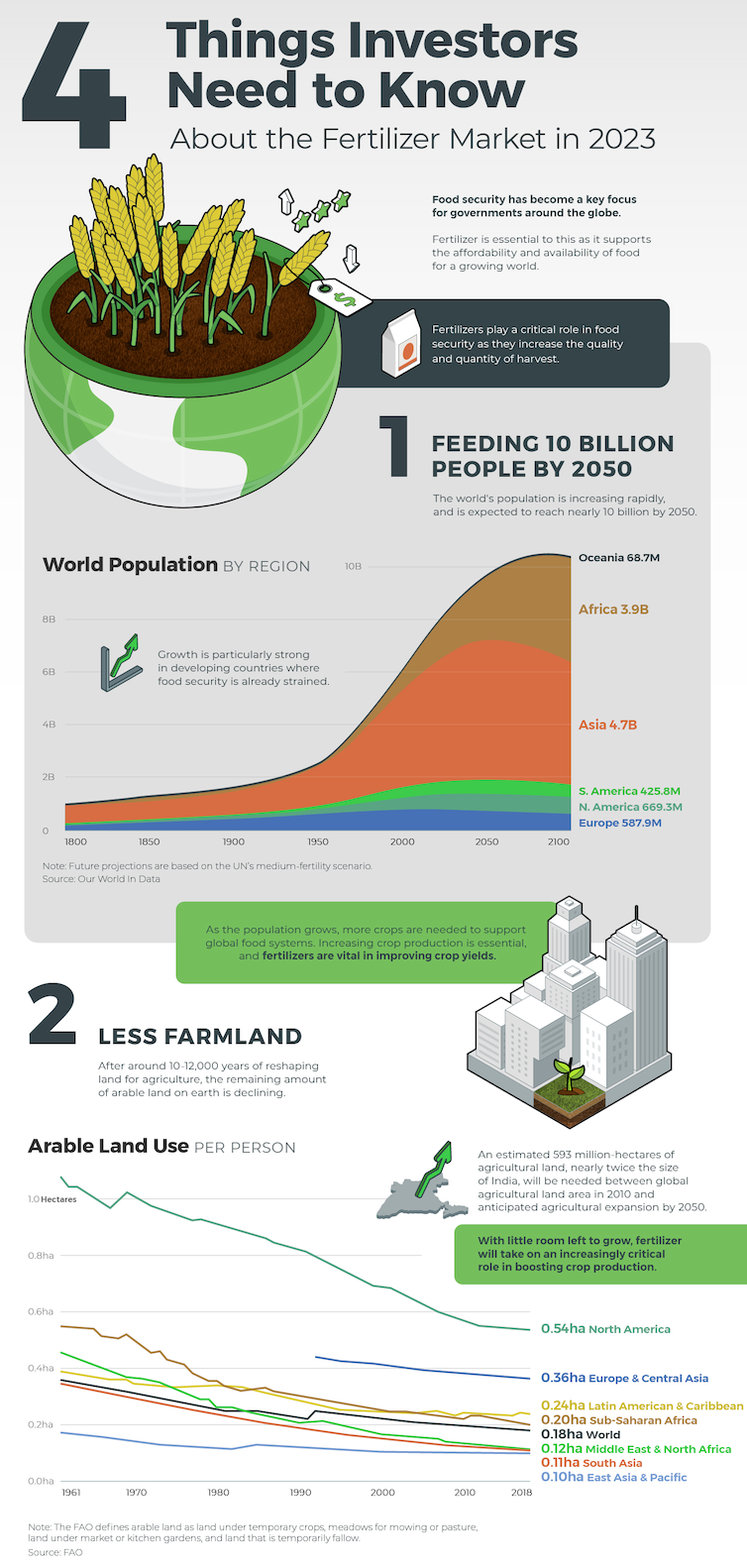 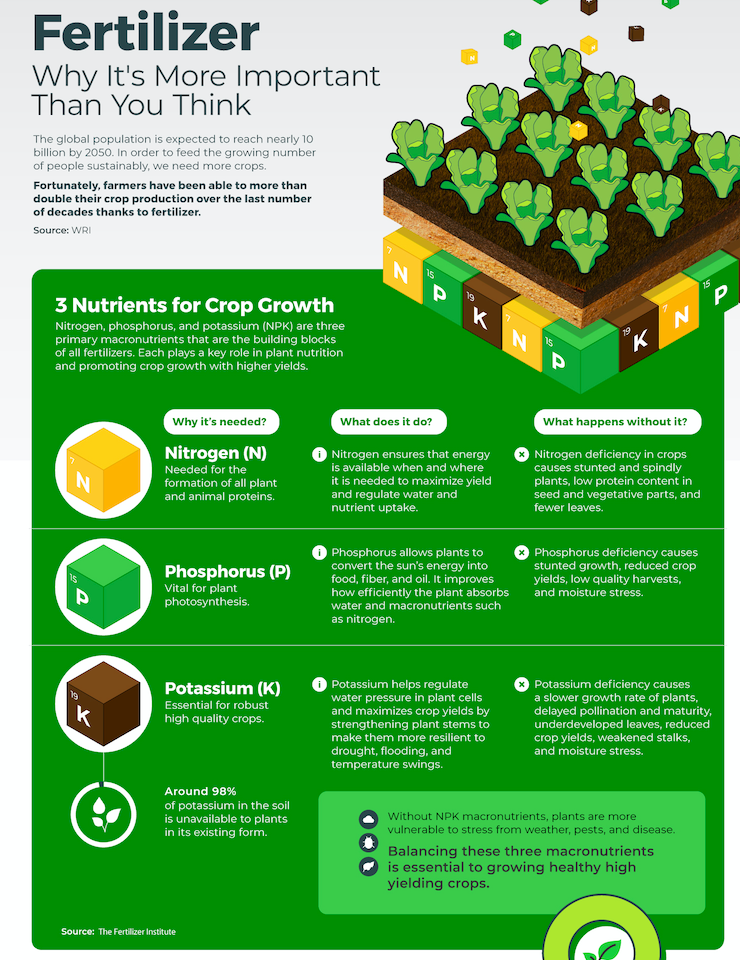 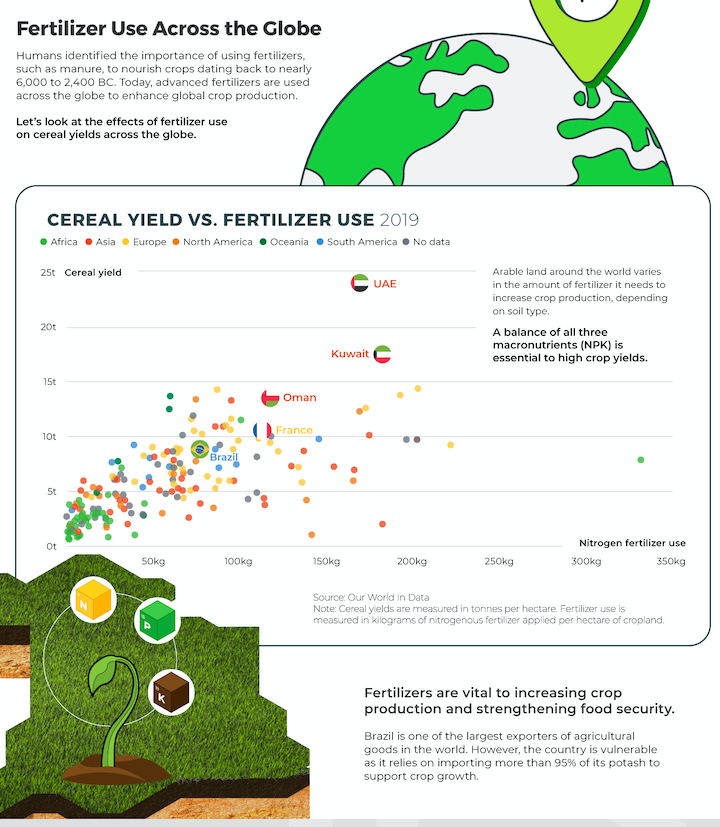 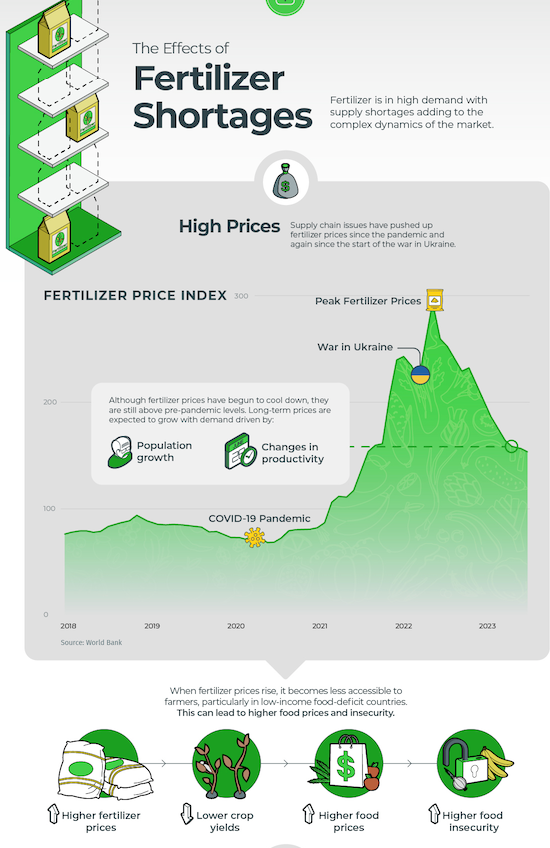 Source: Visual Capitalist, Brazil Potash
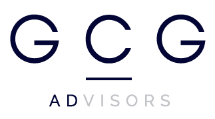 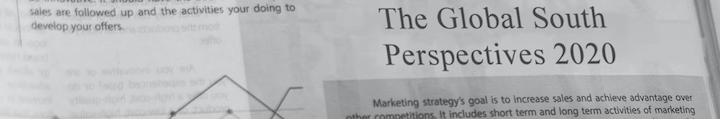 GCC Advisors
La Amazonía
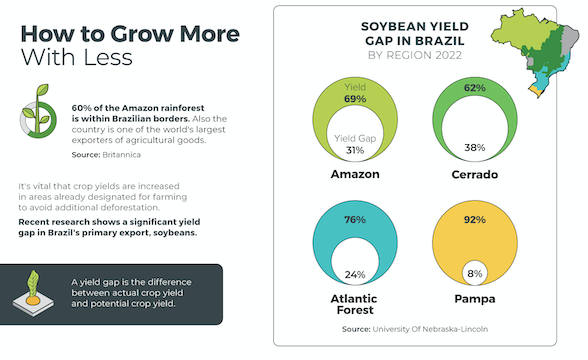 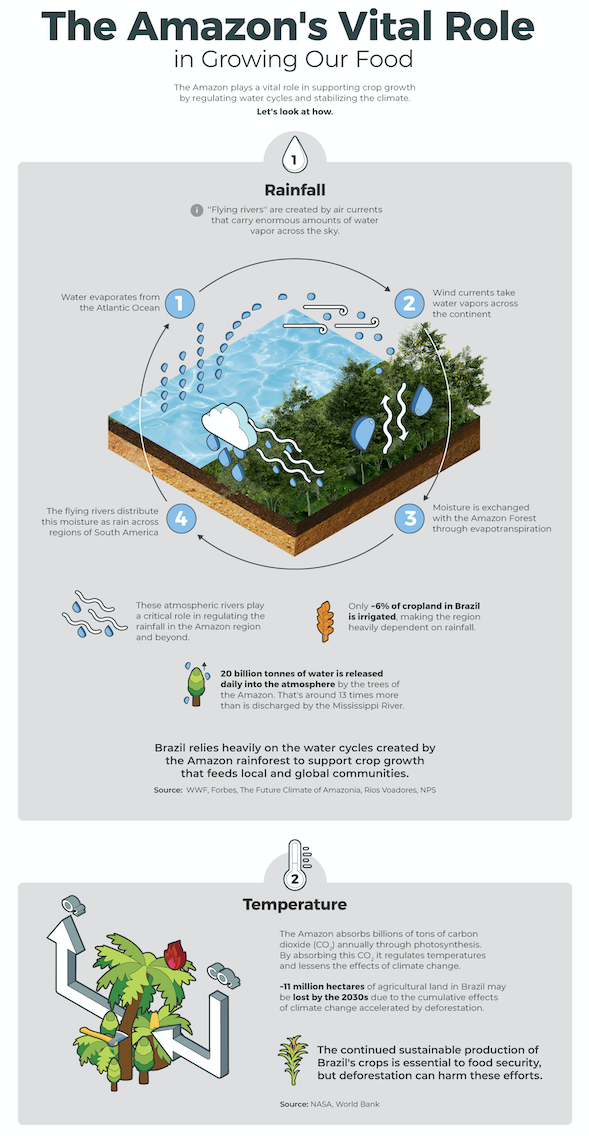 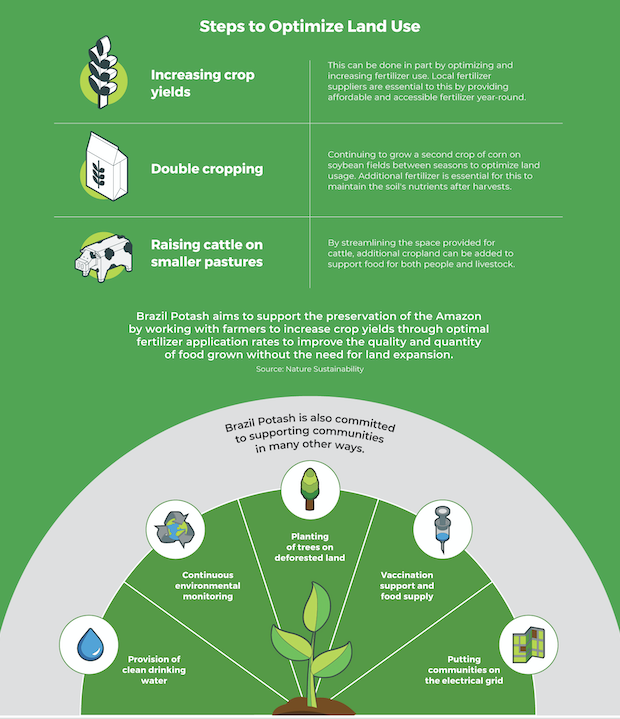 Source: Visual Capitalist, Brazil Potash
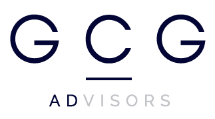 Perspectivas
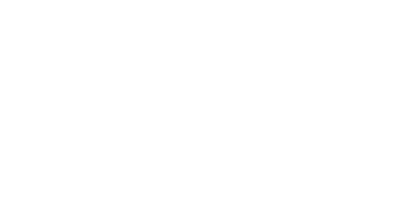 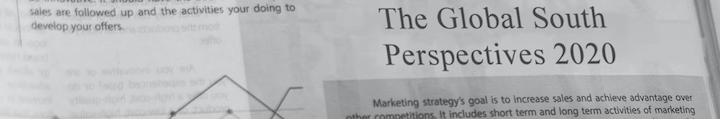 GCC Advisors
Economía
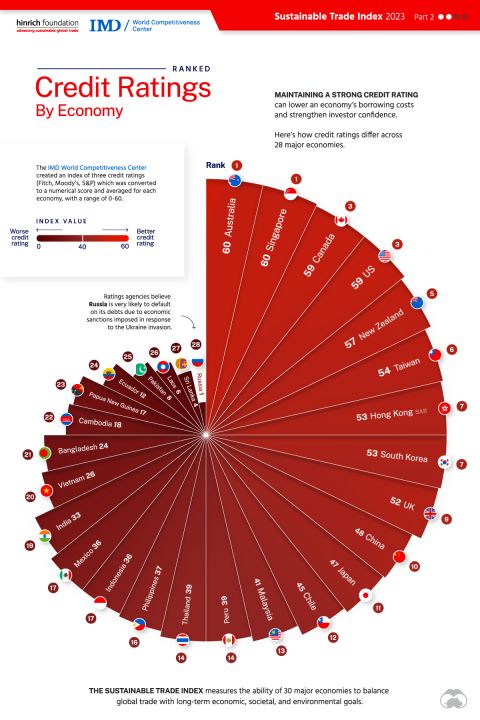 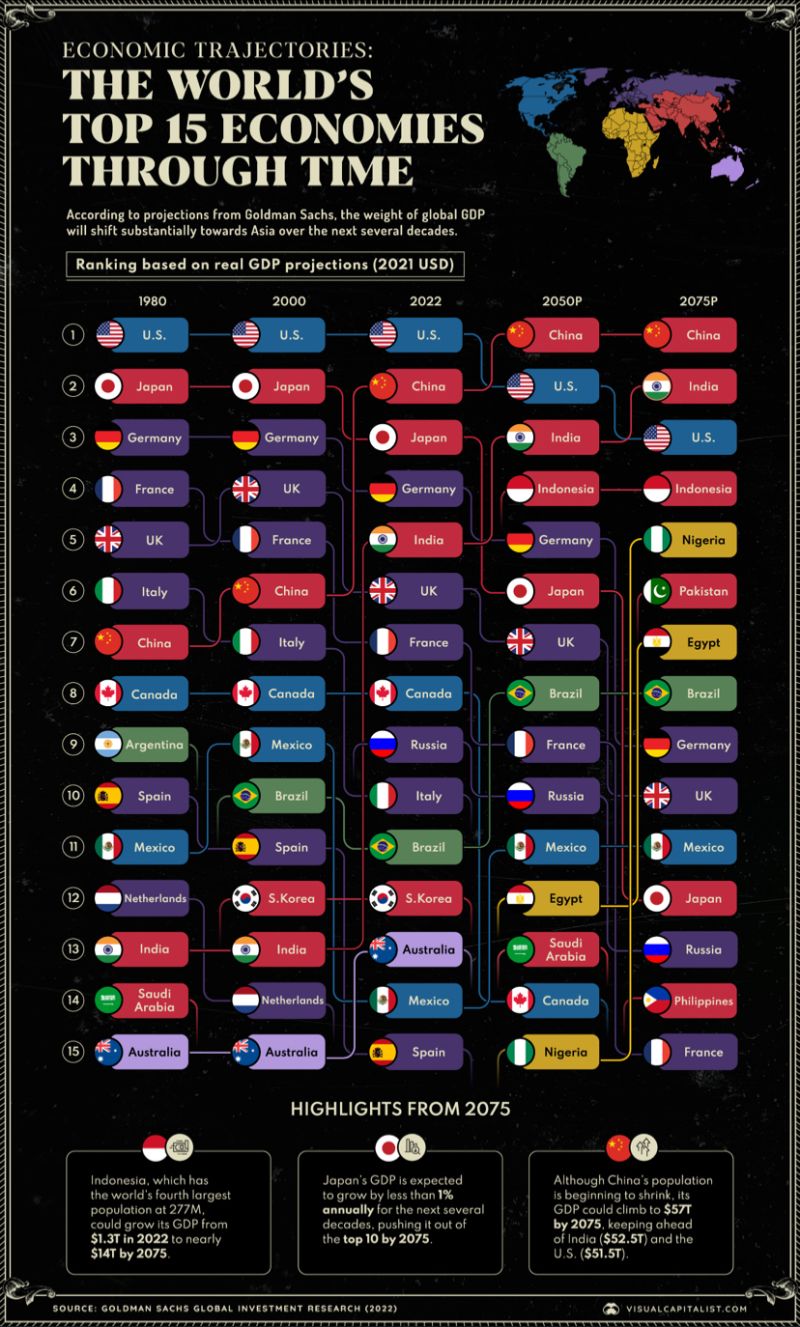 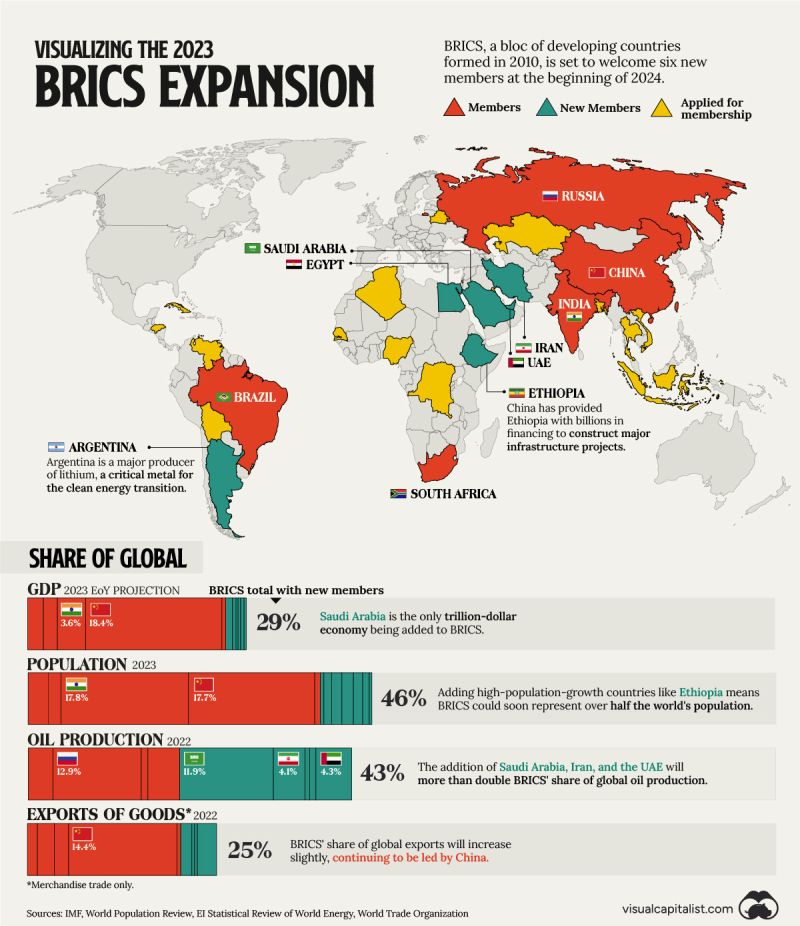 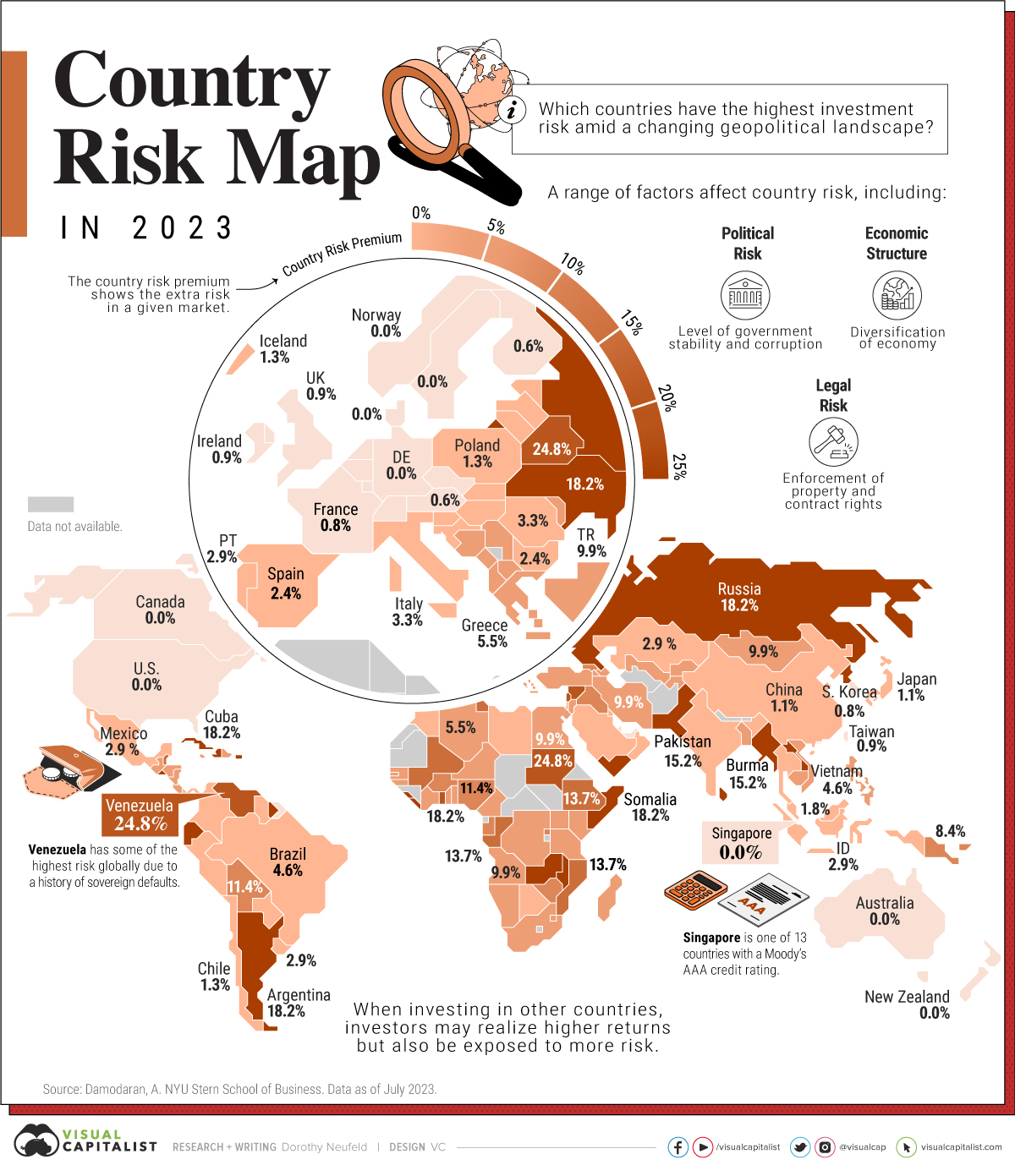 Source: Visual Capitalist,
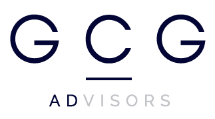 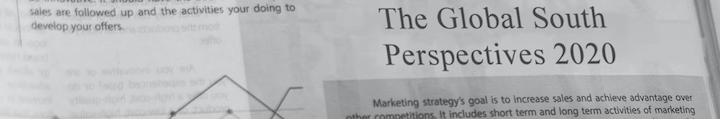 GCC Advisors
Energía
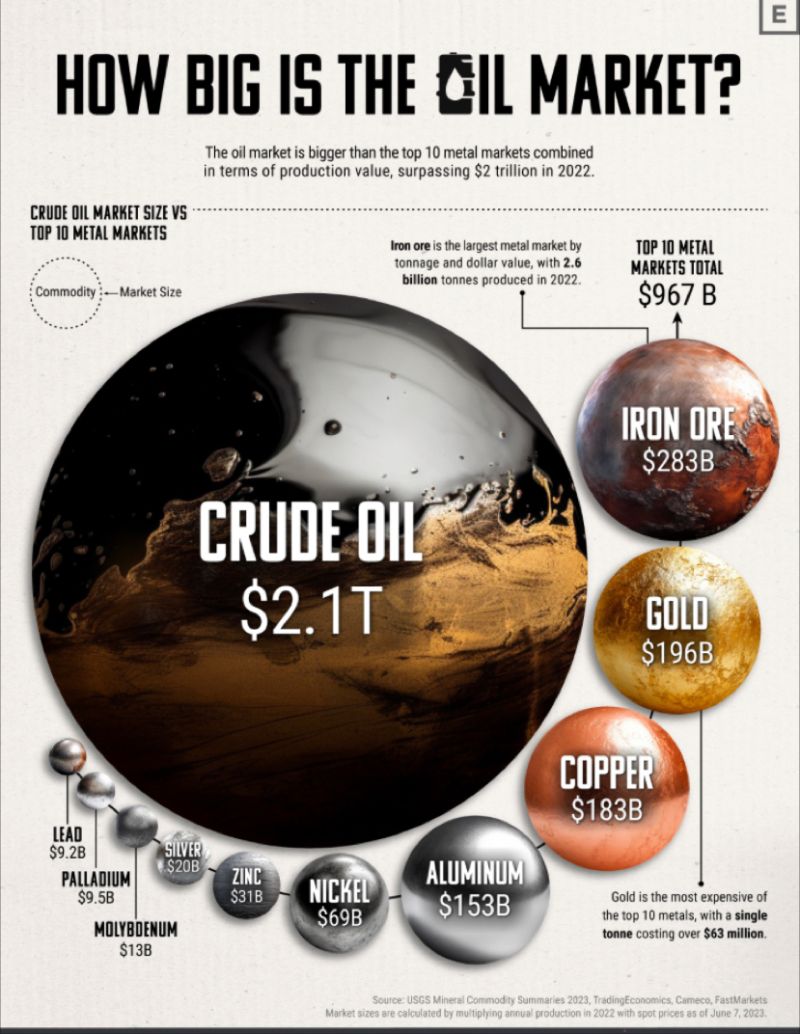 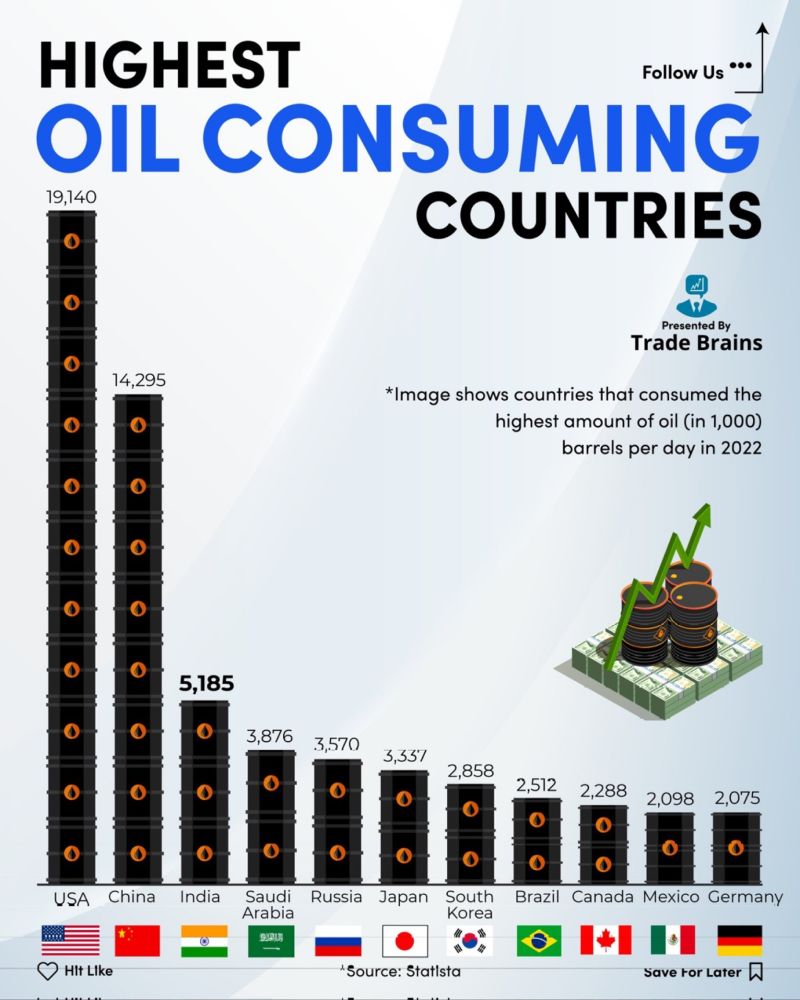 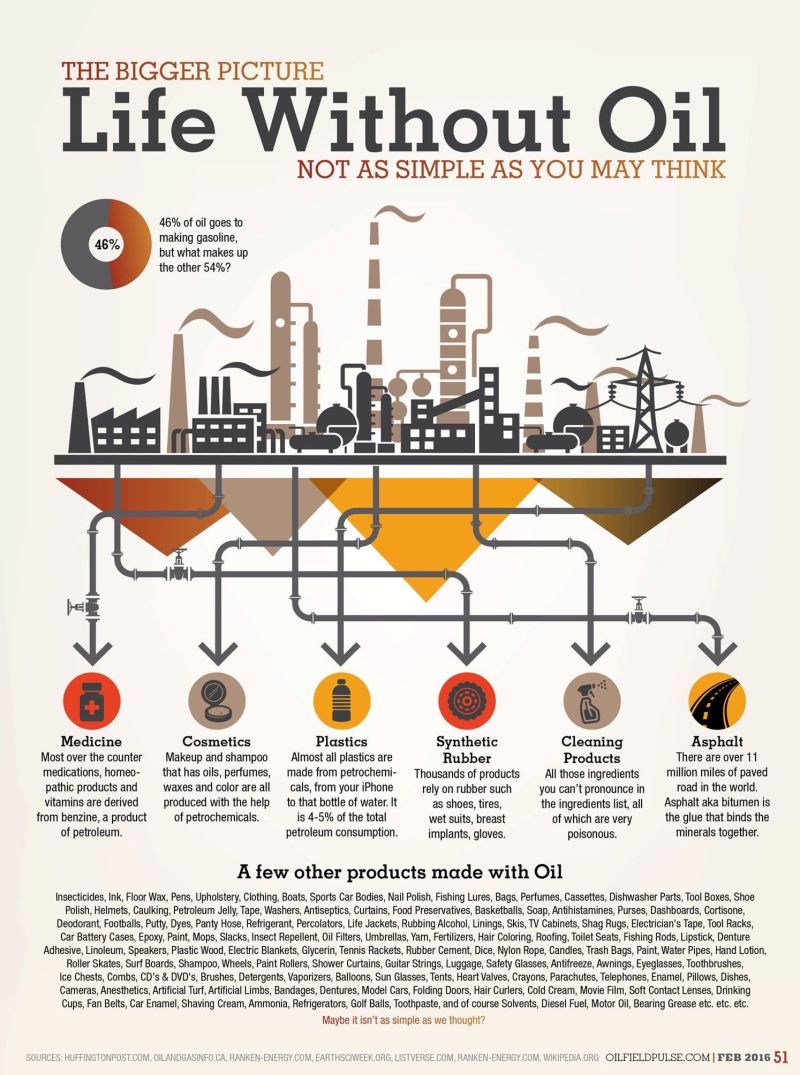 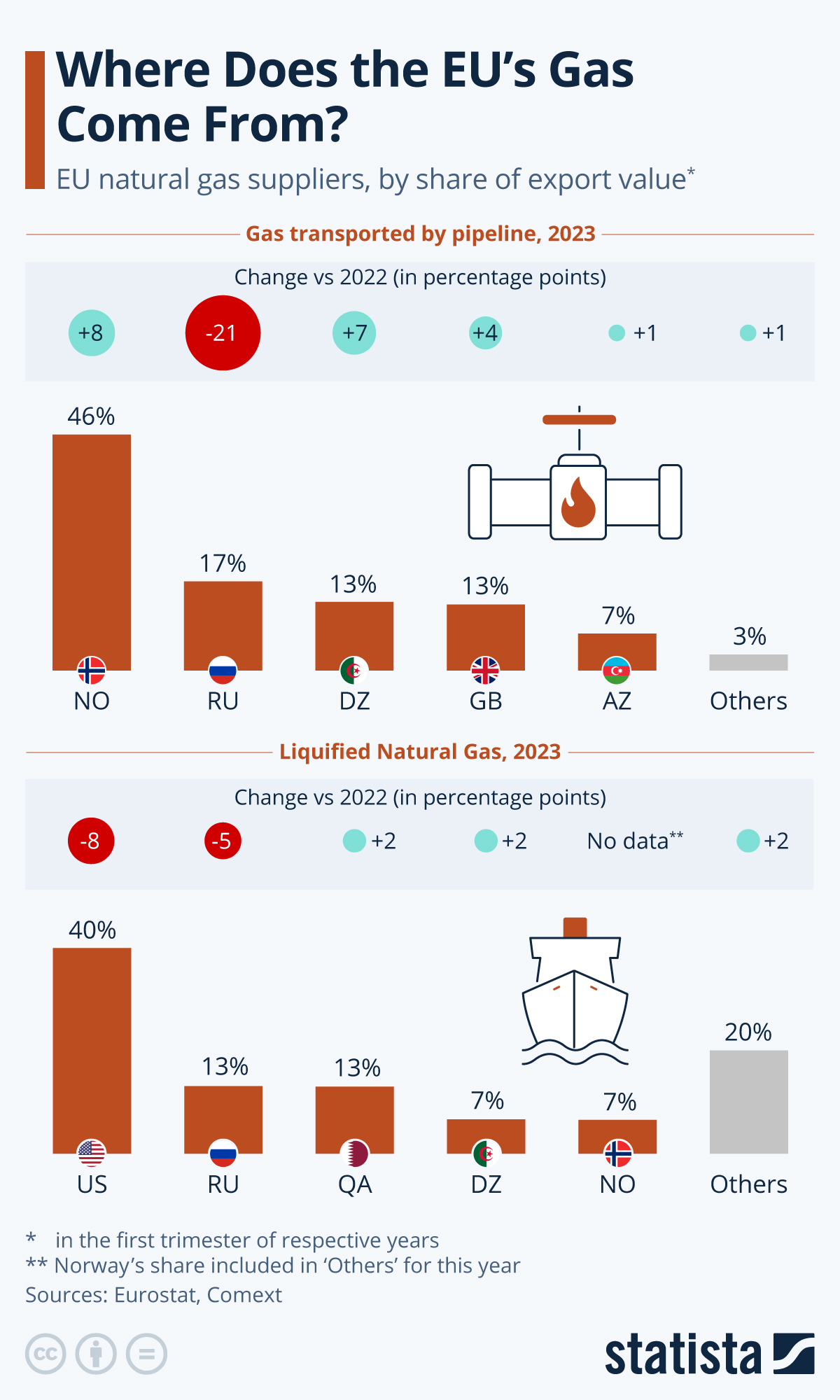 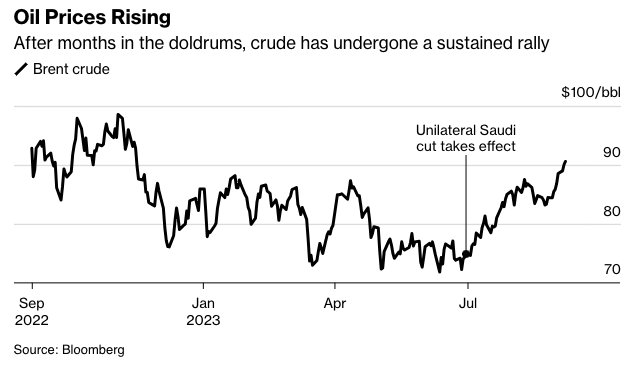 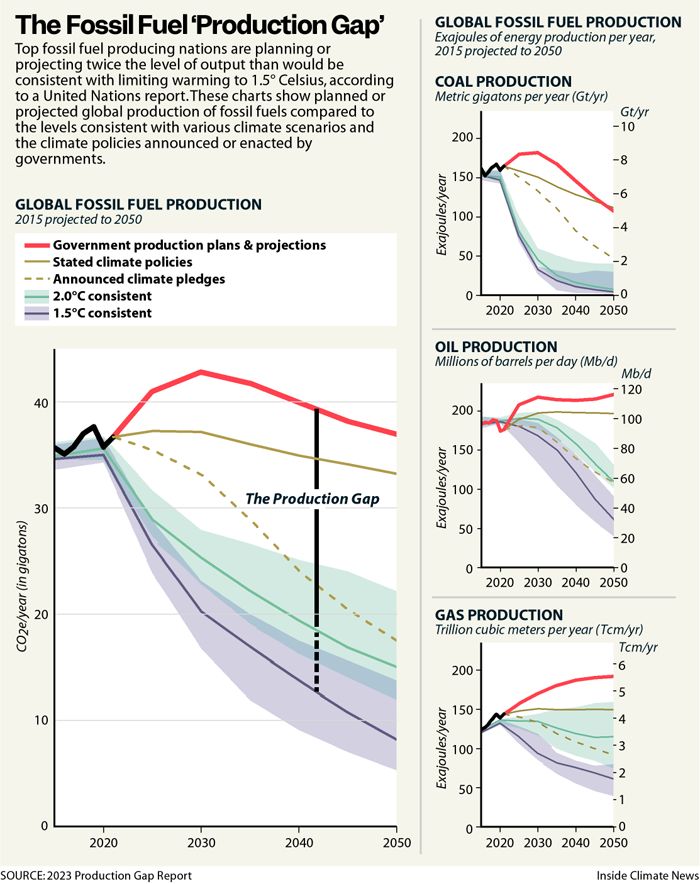 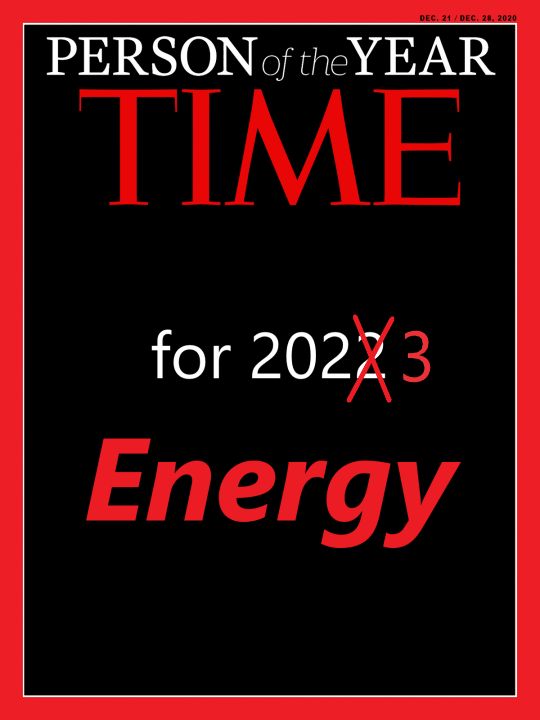 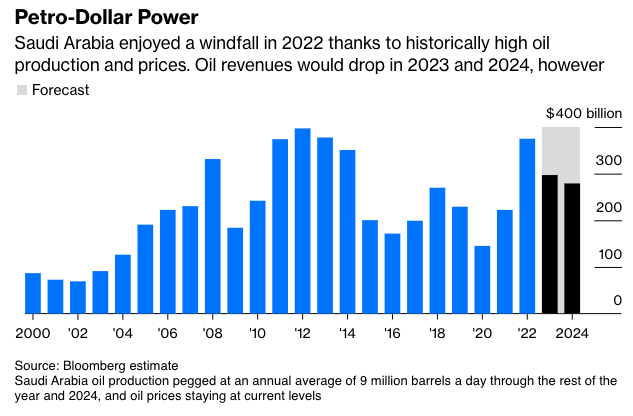 Source: Elements, Statista, Bloomberg, Time, ICN, OFP
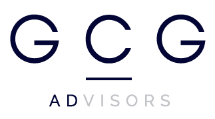 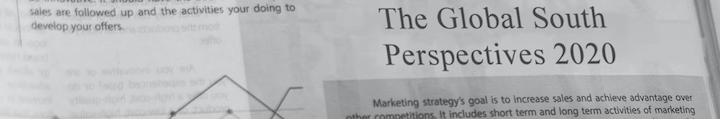 GCC Advisors
Minería
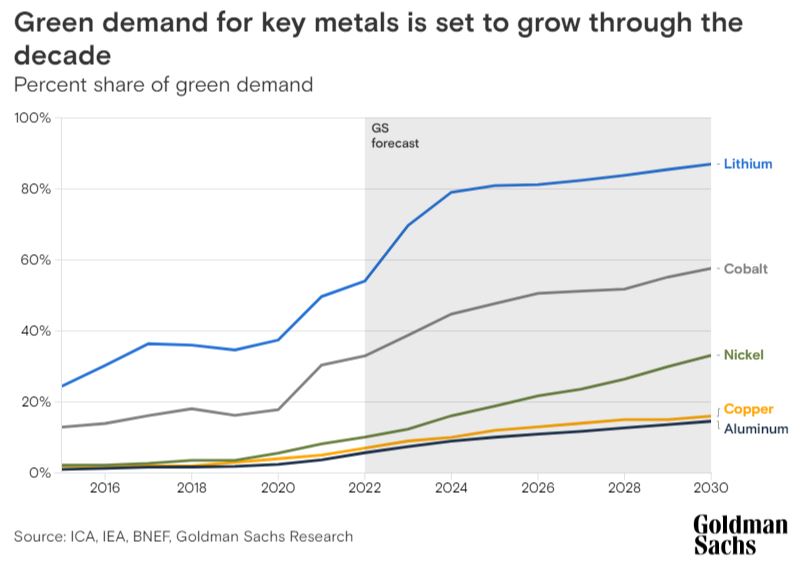 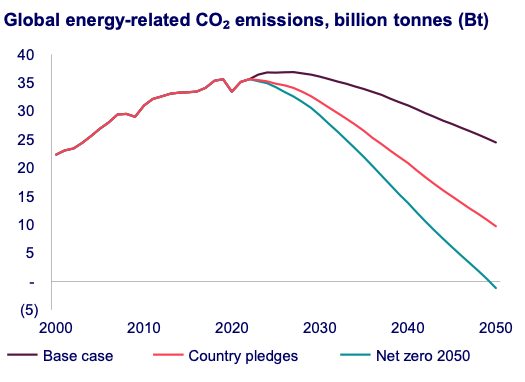 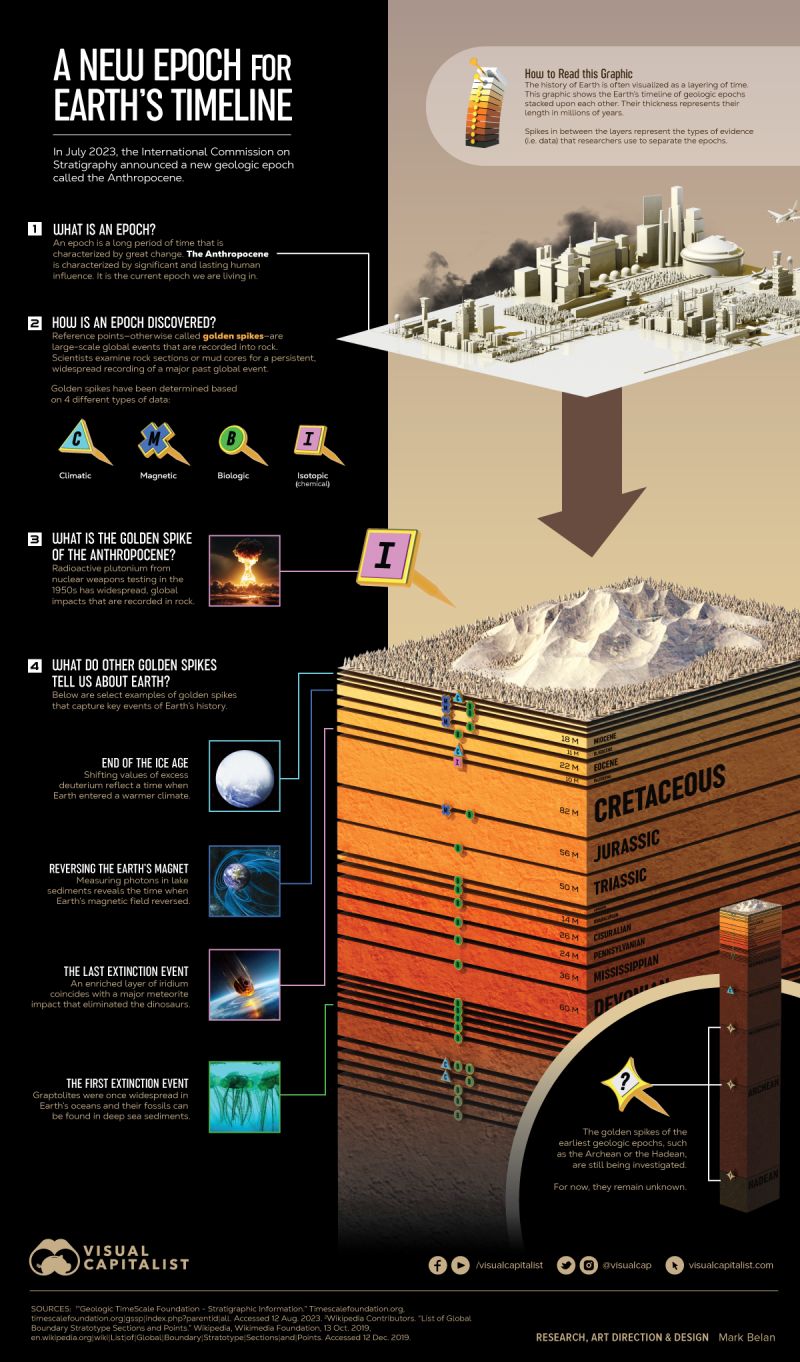 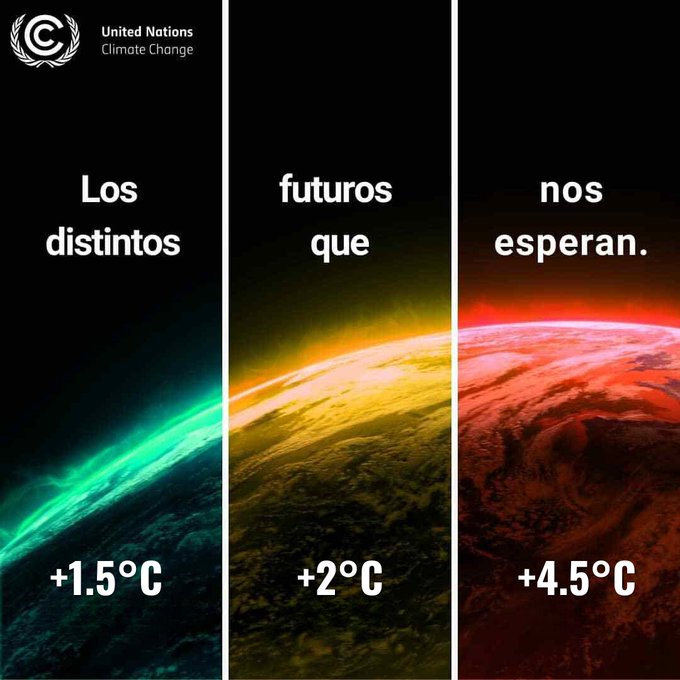 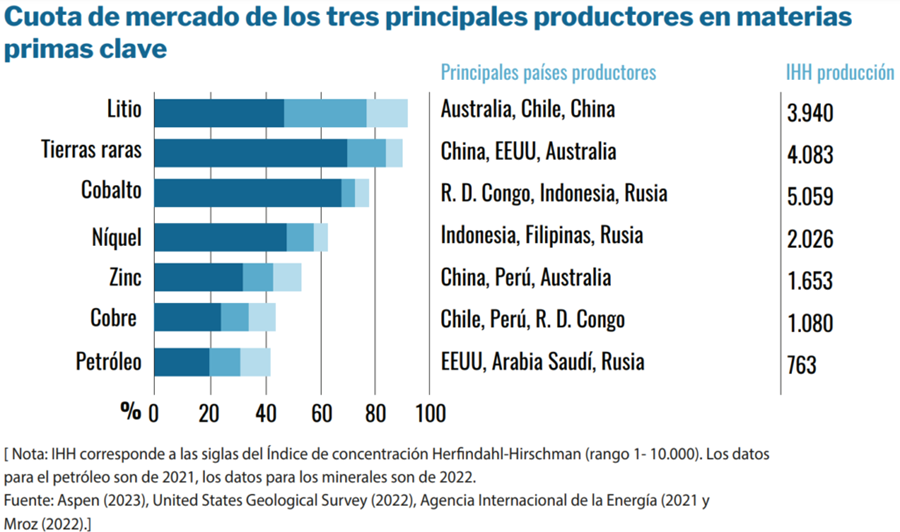 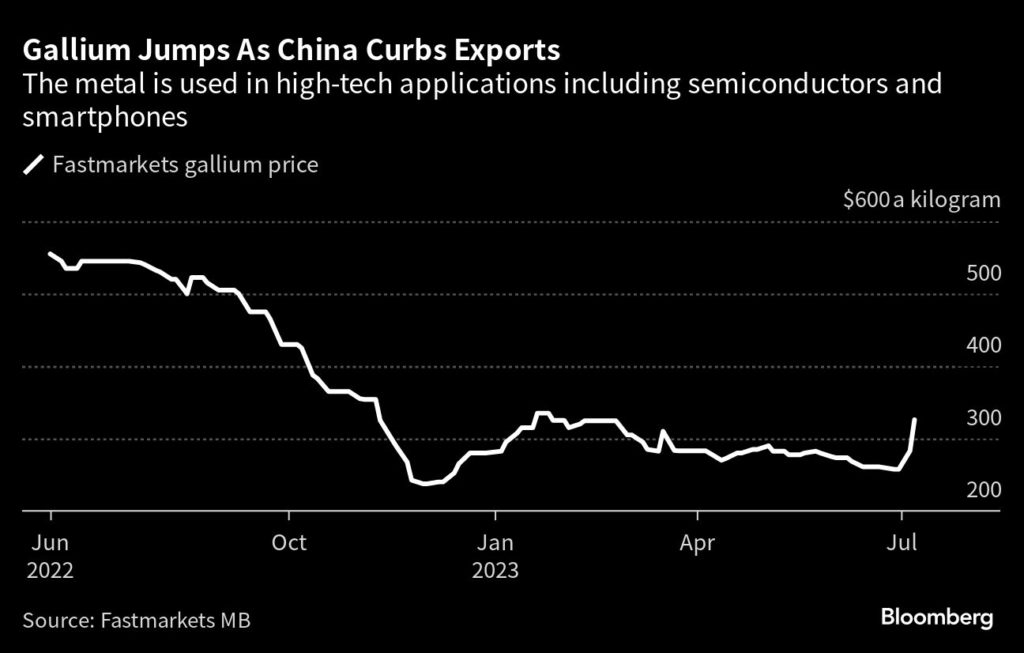 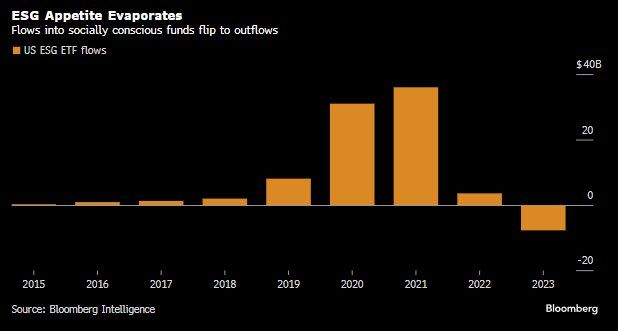 Source: Visual Capitalist, UN, Bloomberg, GS
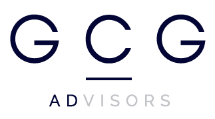 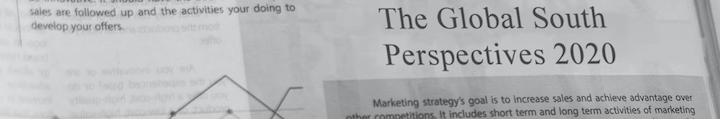 GCC Advisors
Naturaleza – Consumo/Deforestación
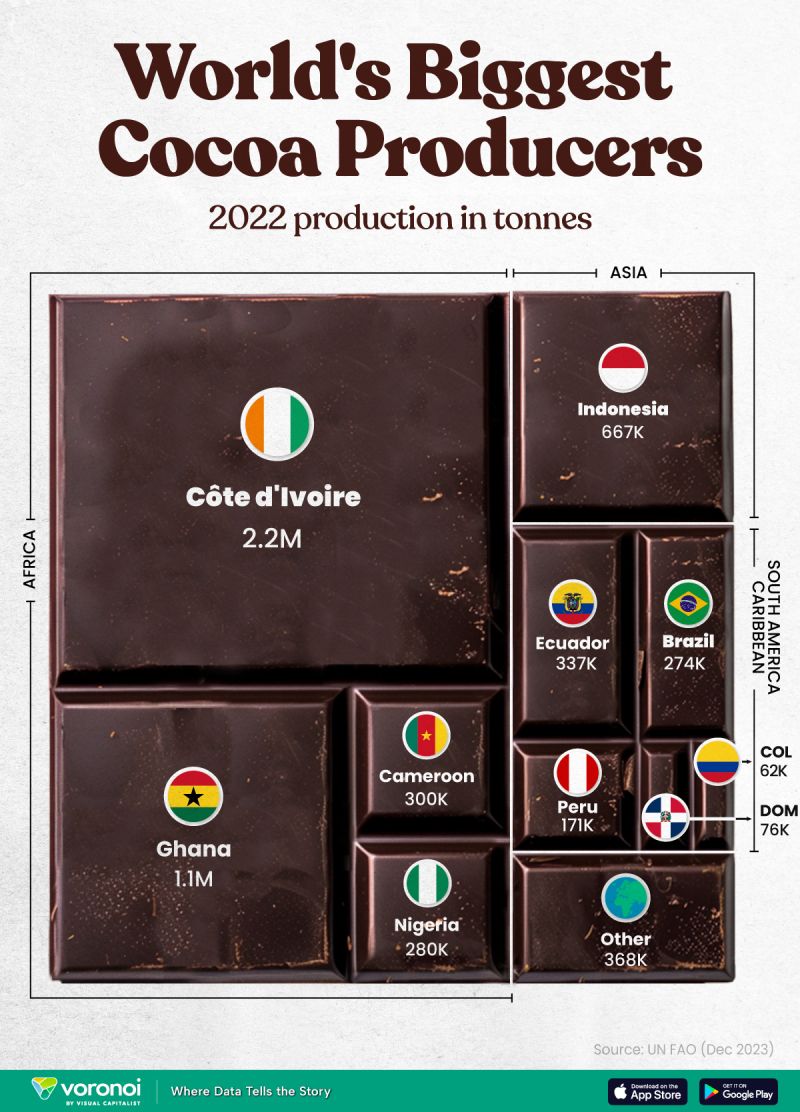 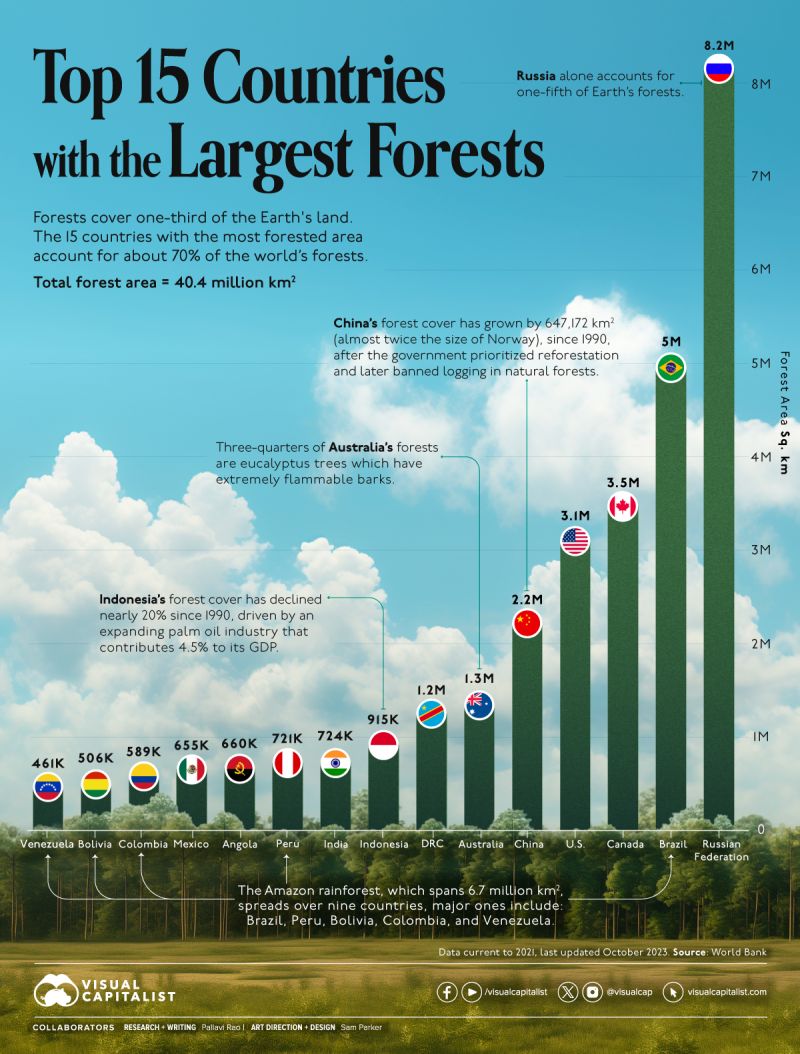 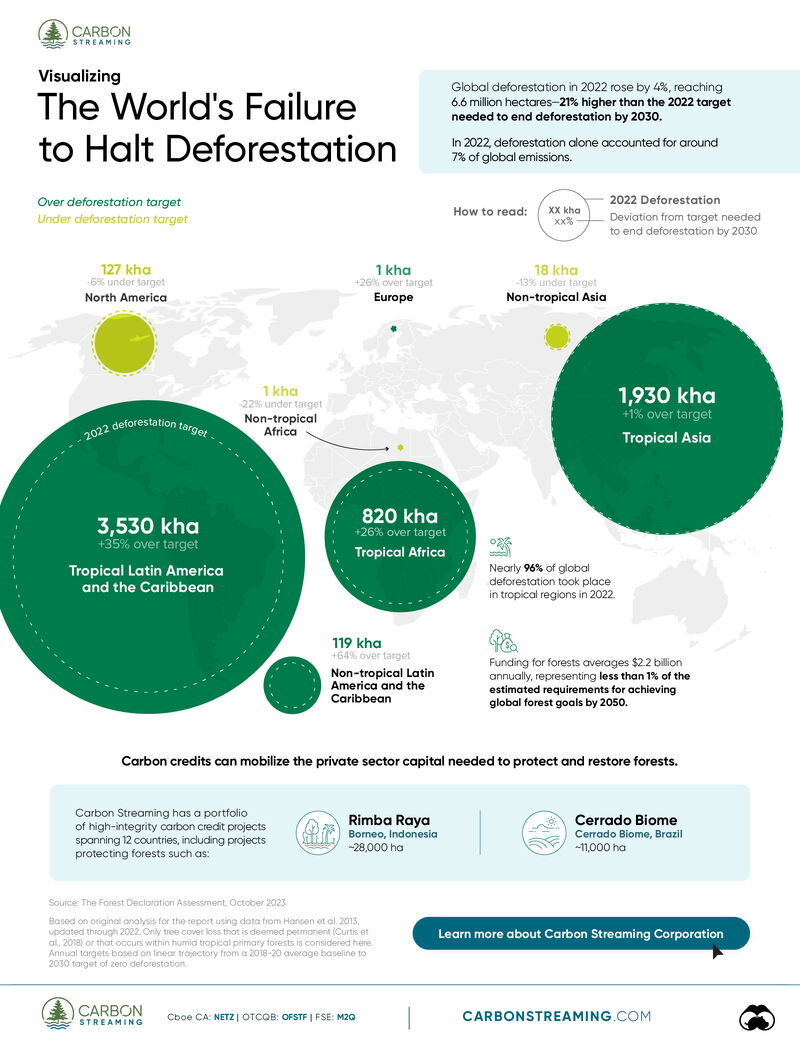 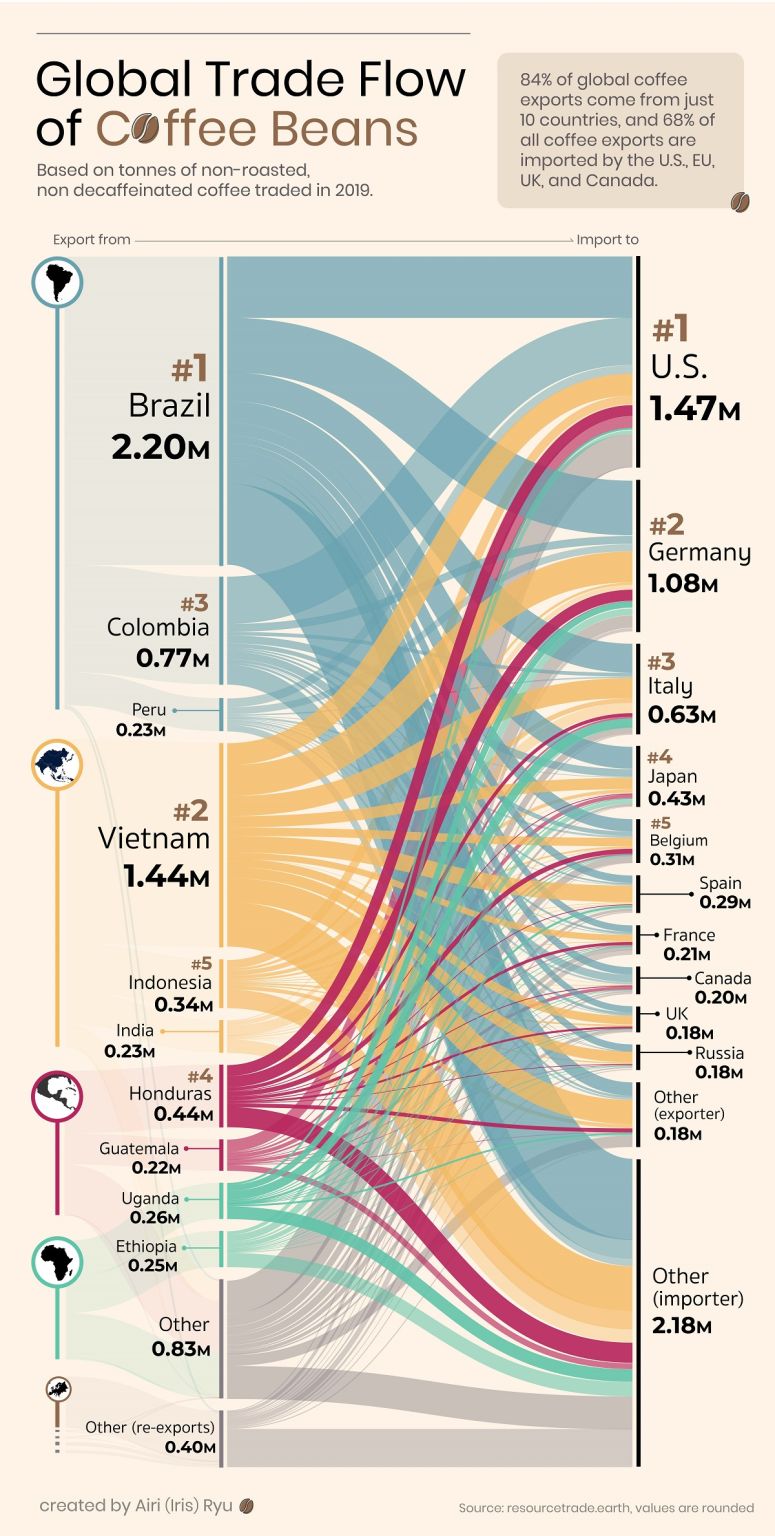 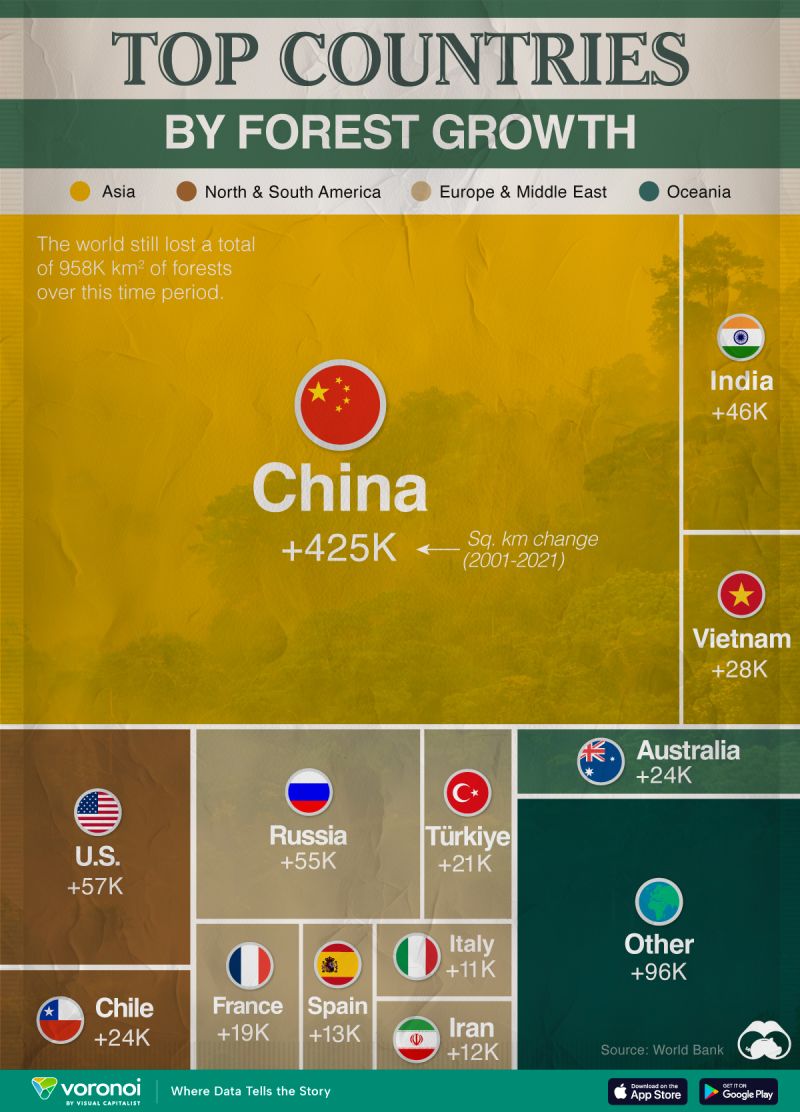 Source: Voronoi, Resourcetrade.earth, FAO, Carbon Streaming, Visual Capitalist
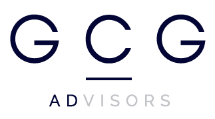 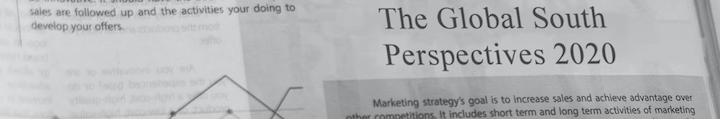 GCC Advisors
Naturaleza – Agua/CO2
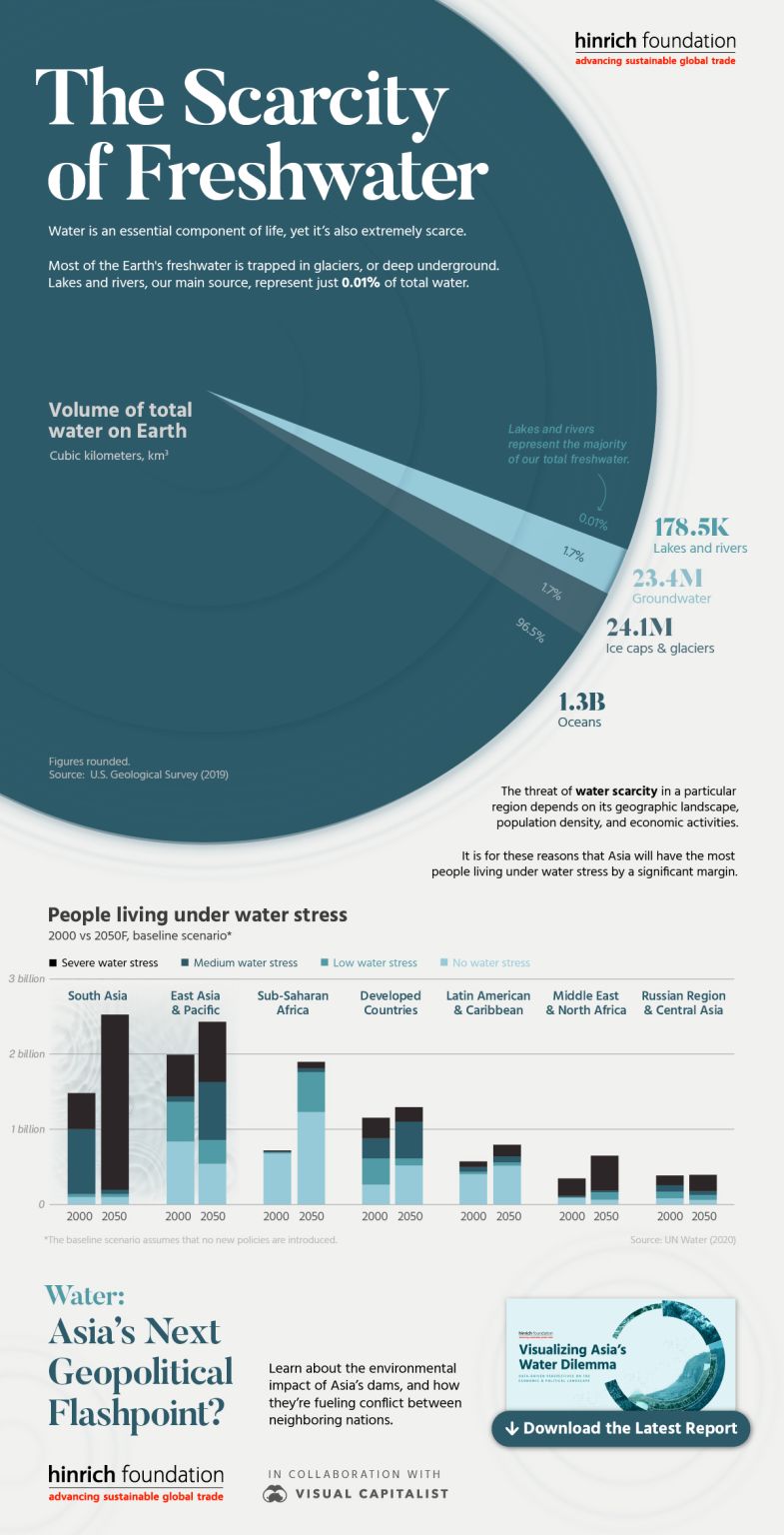 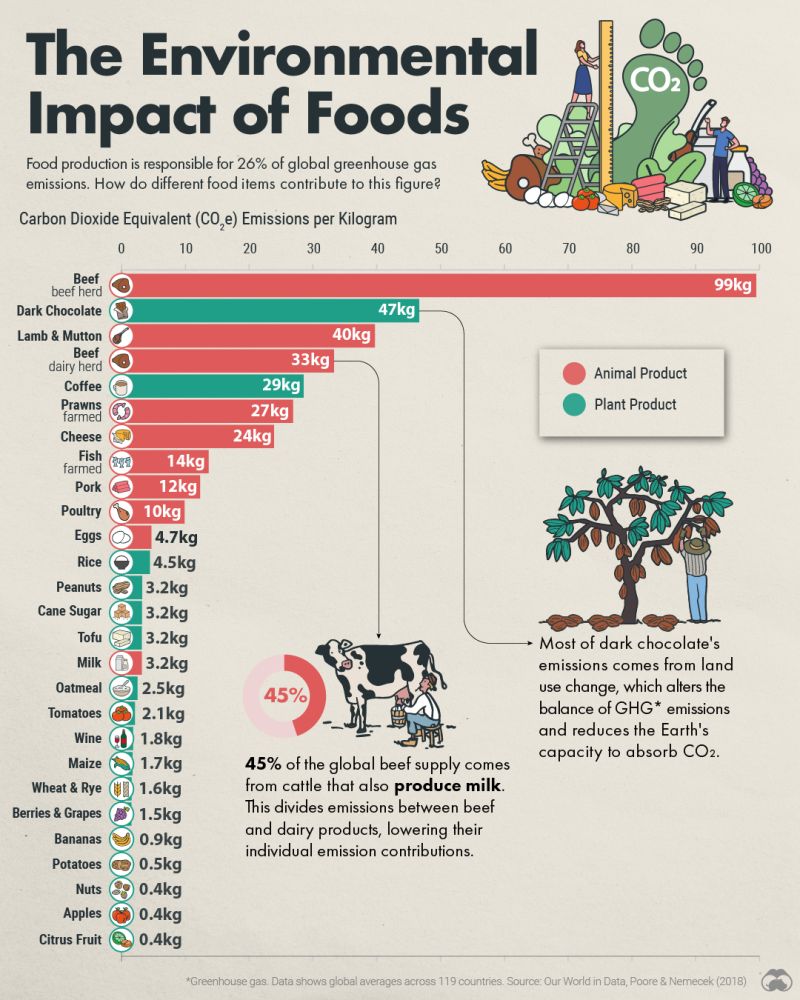 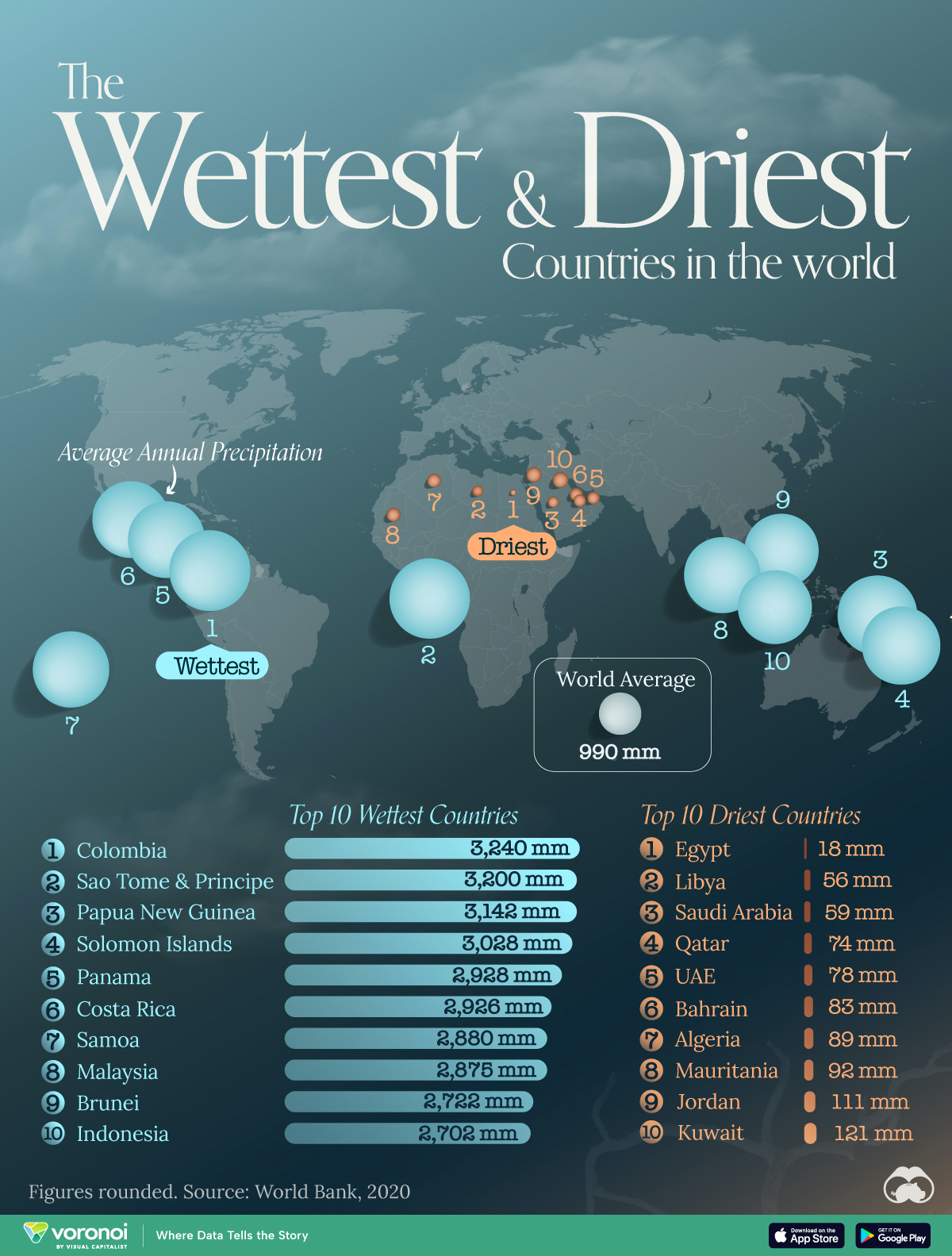 Source: Voronoi, Visual Capitalist
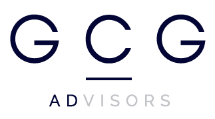 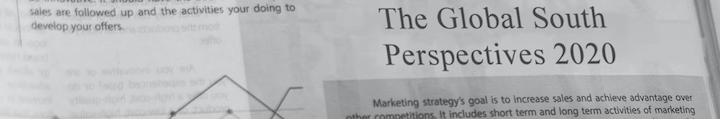 GCC Advisors
Naturaleza - Financiamiento
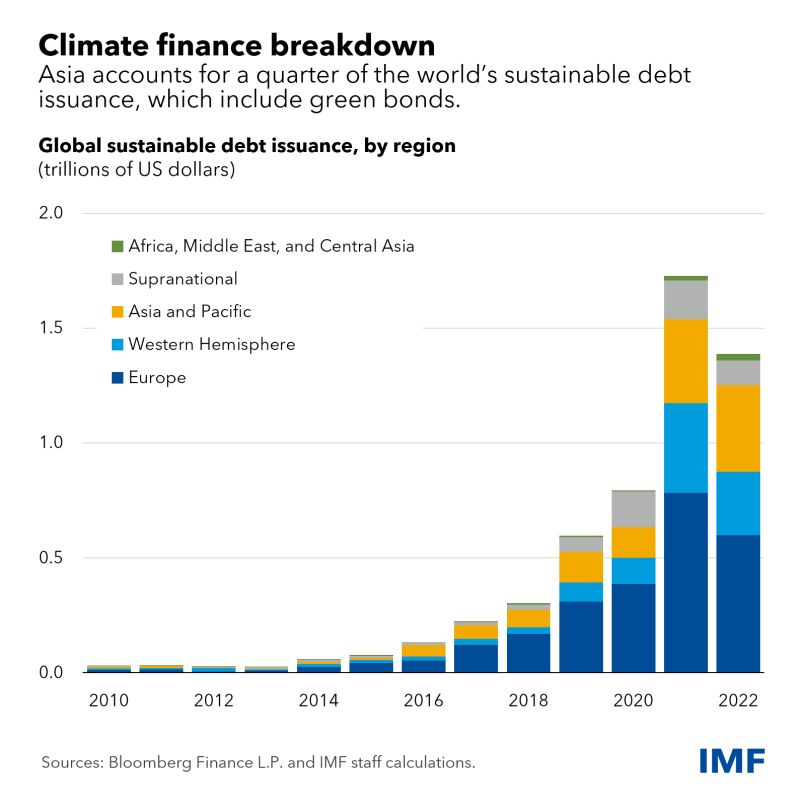 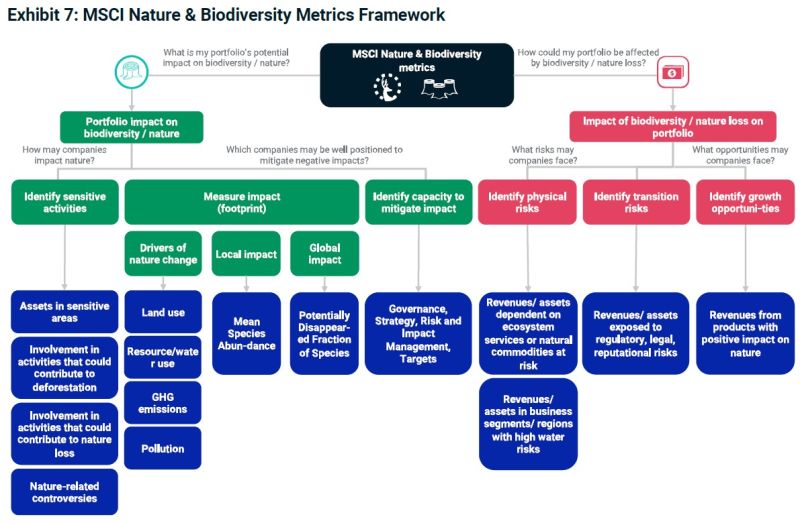 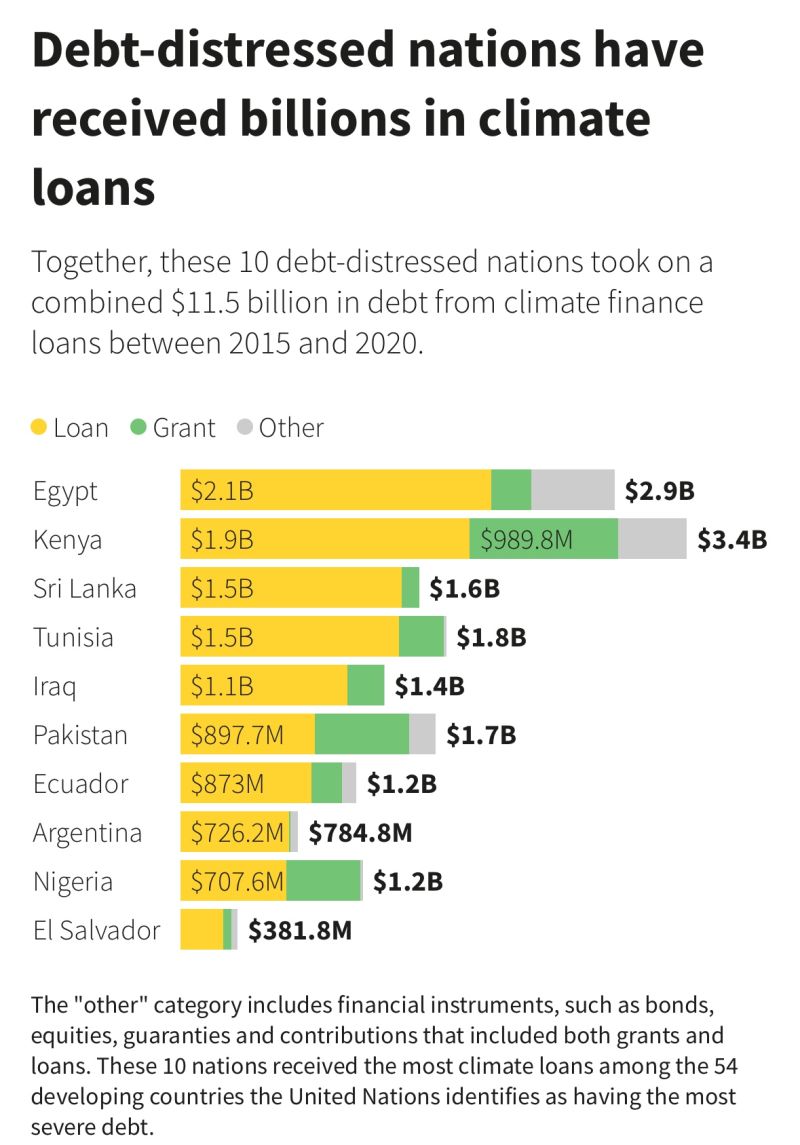 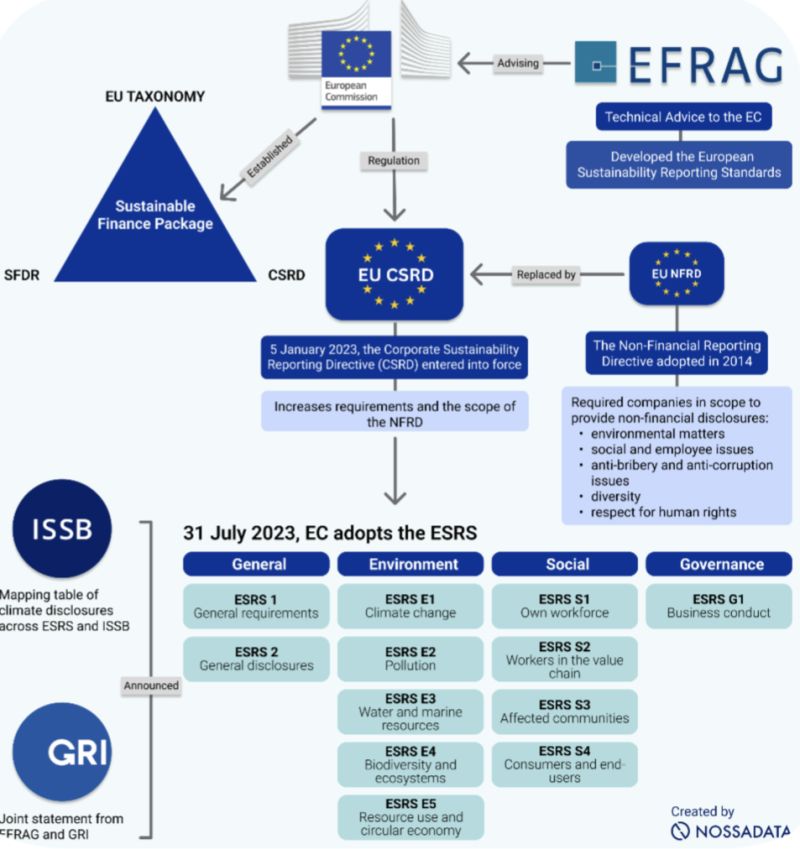 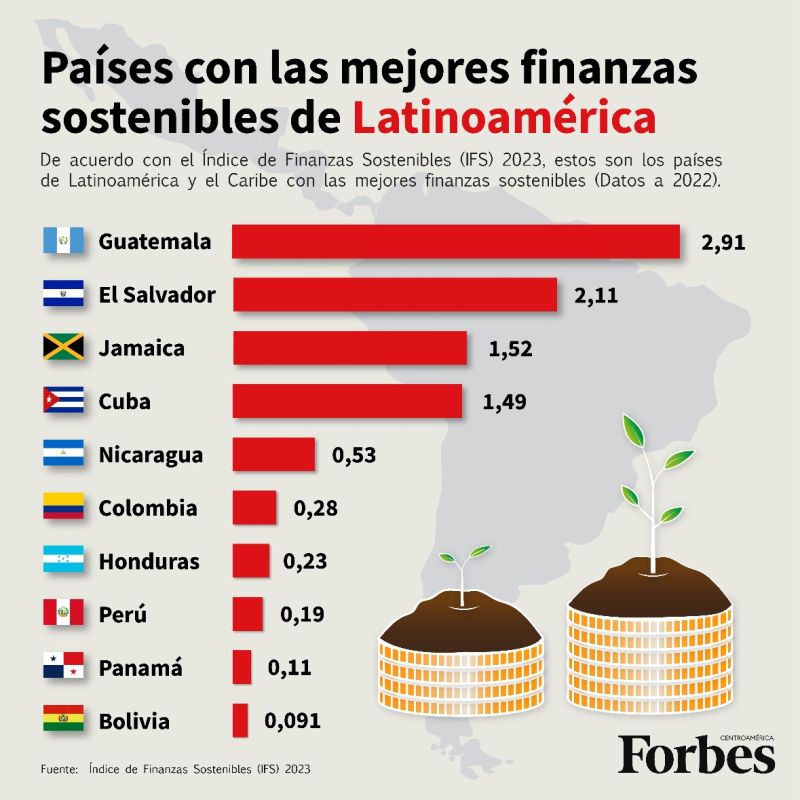 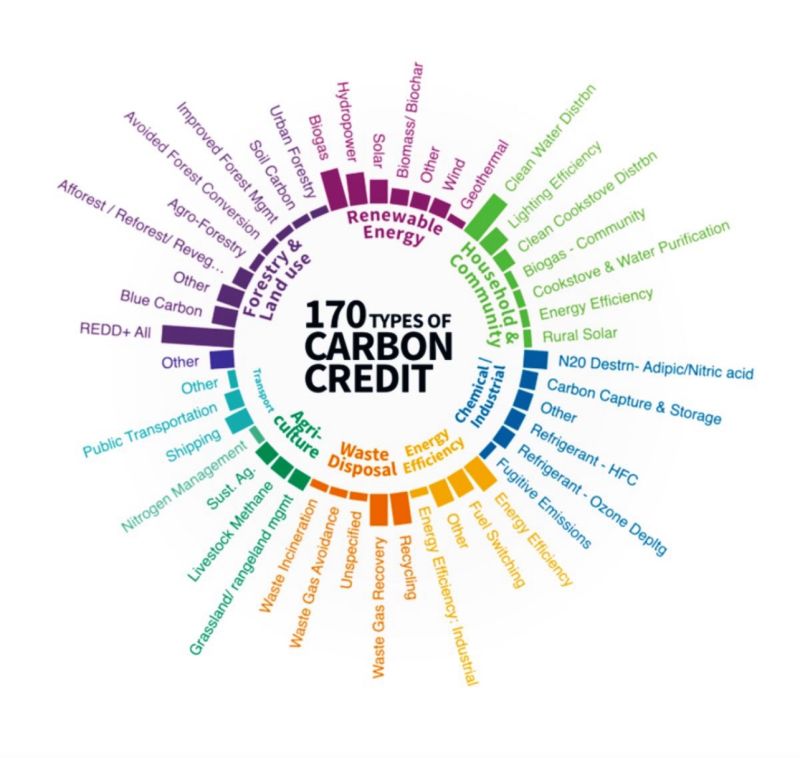 Source: Nossadata, Forbes, IMF
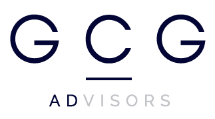 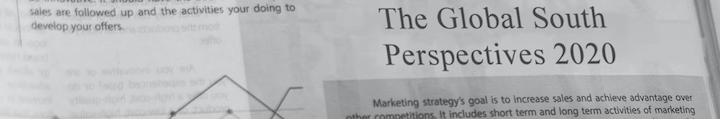 GCC Advisors
Tecnología
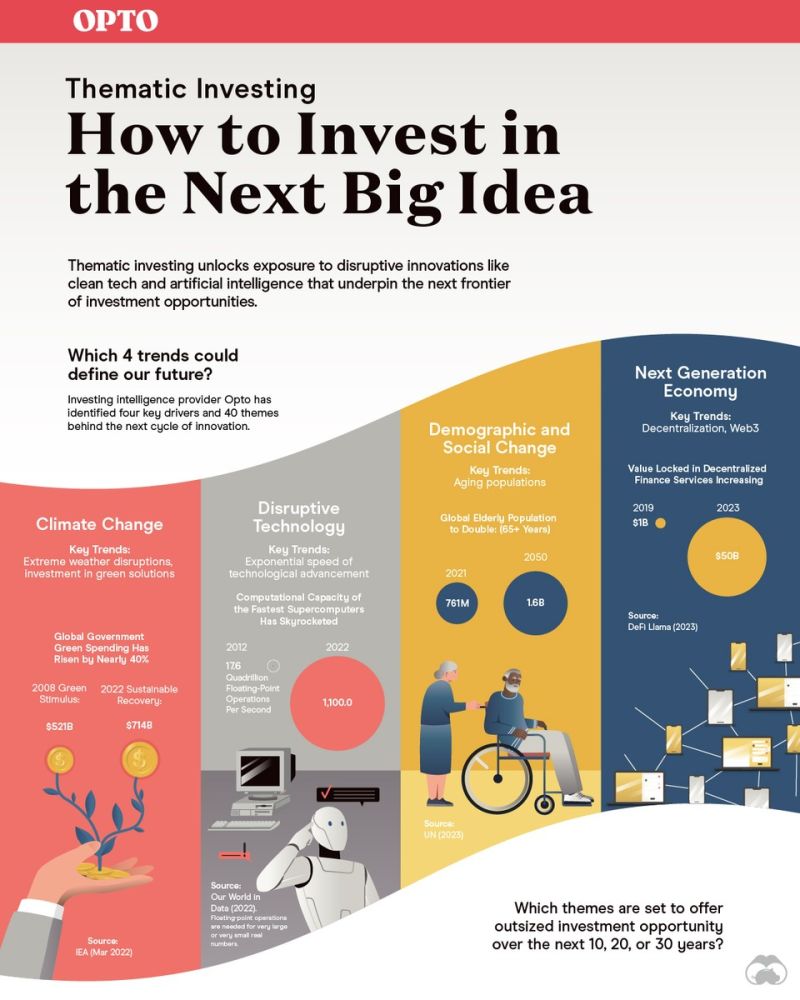 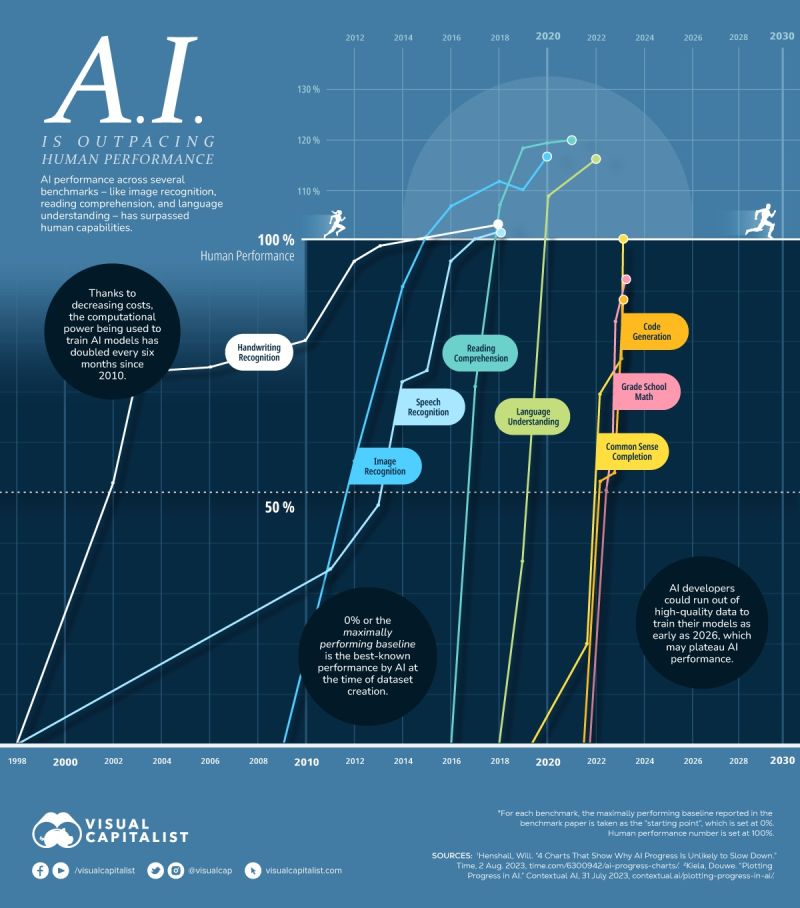 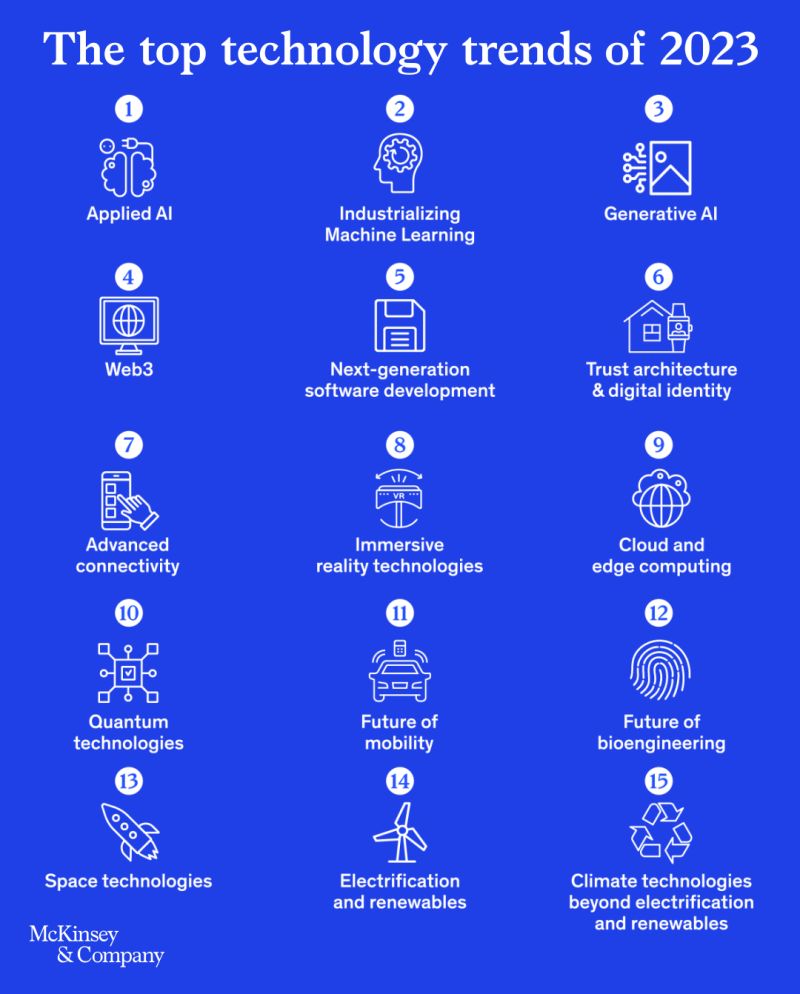 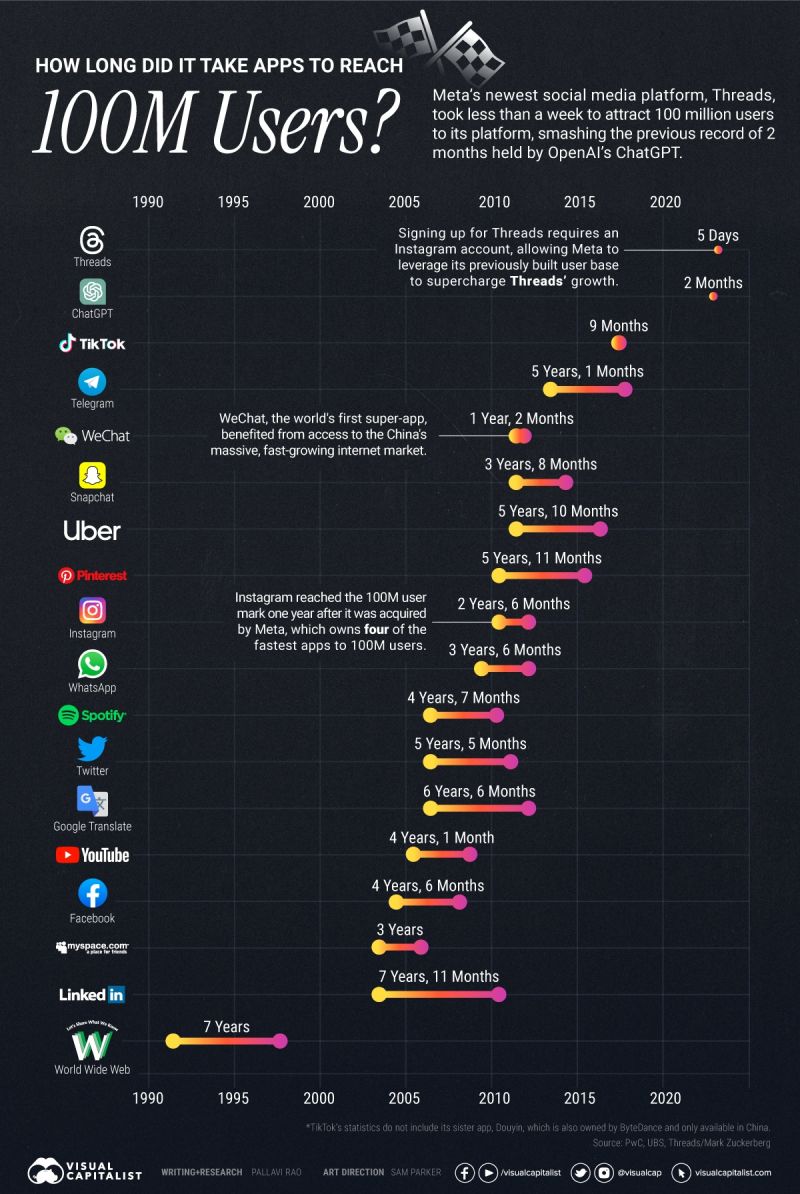 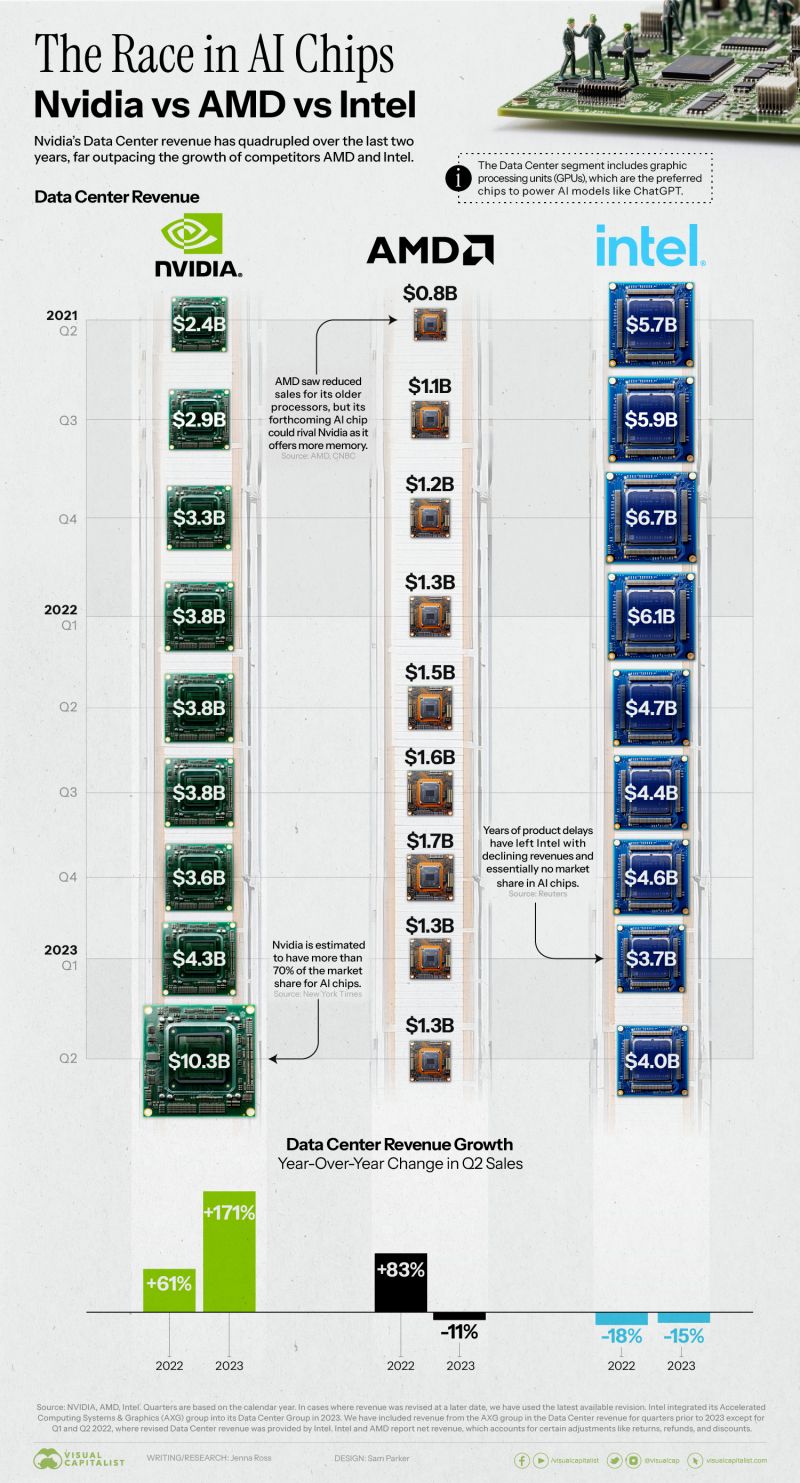 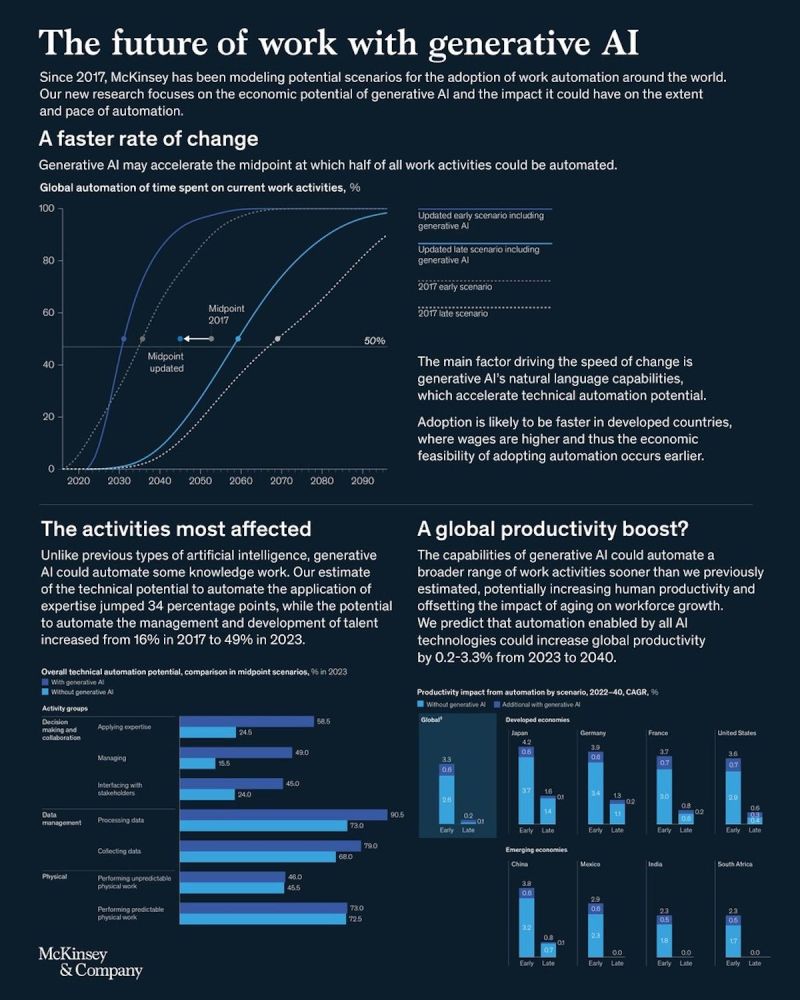 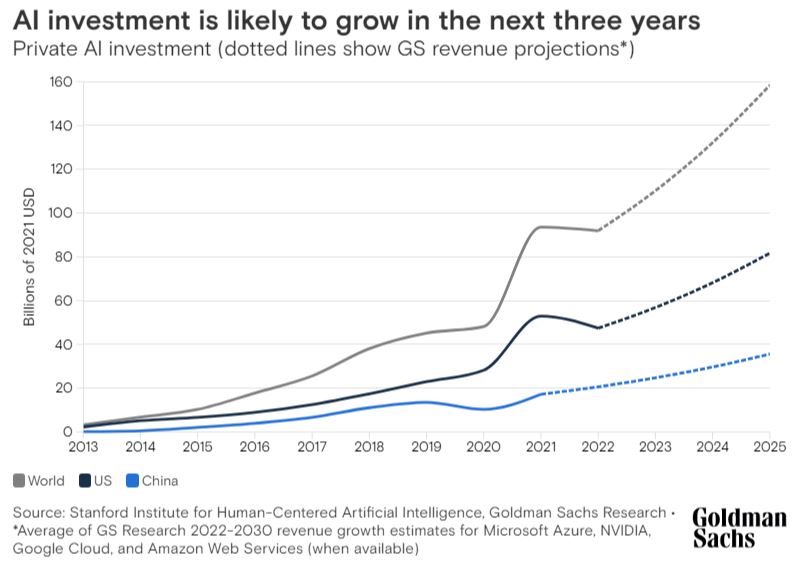 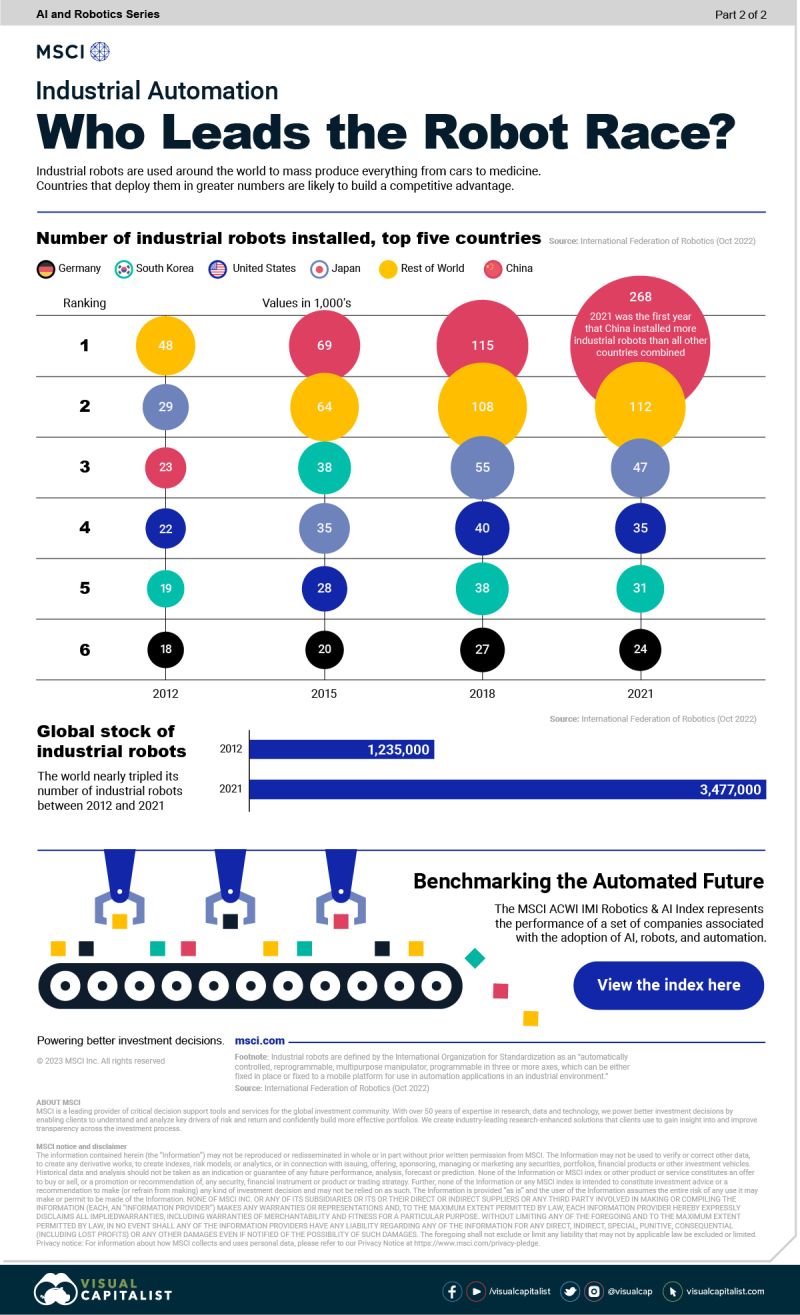 Source: Visual Capitalist, McKinsey, GS
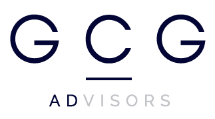 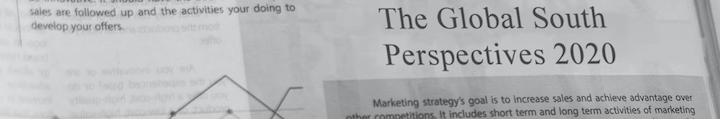 GCC Advisors
Demografía
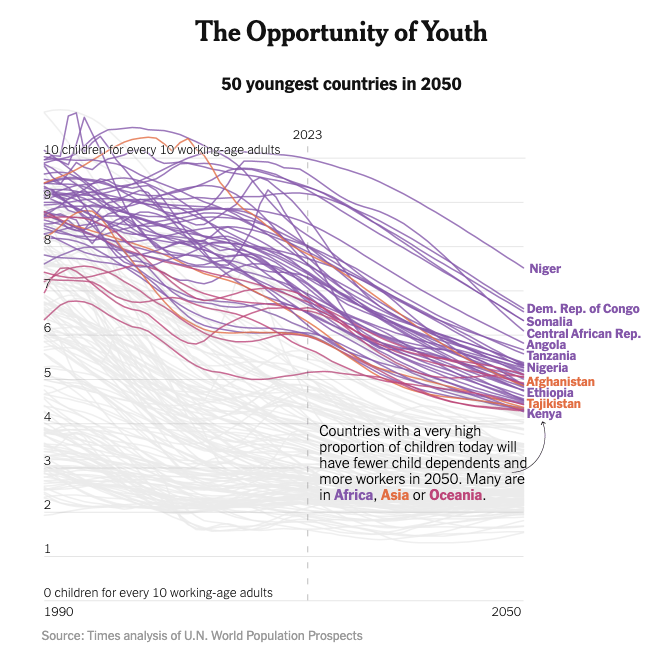 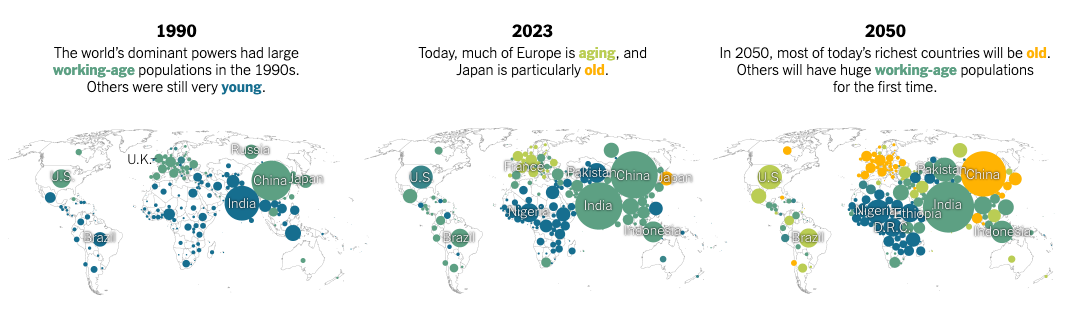 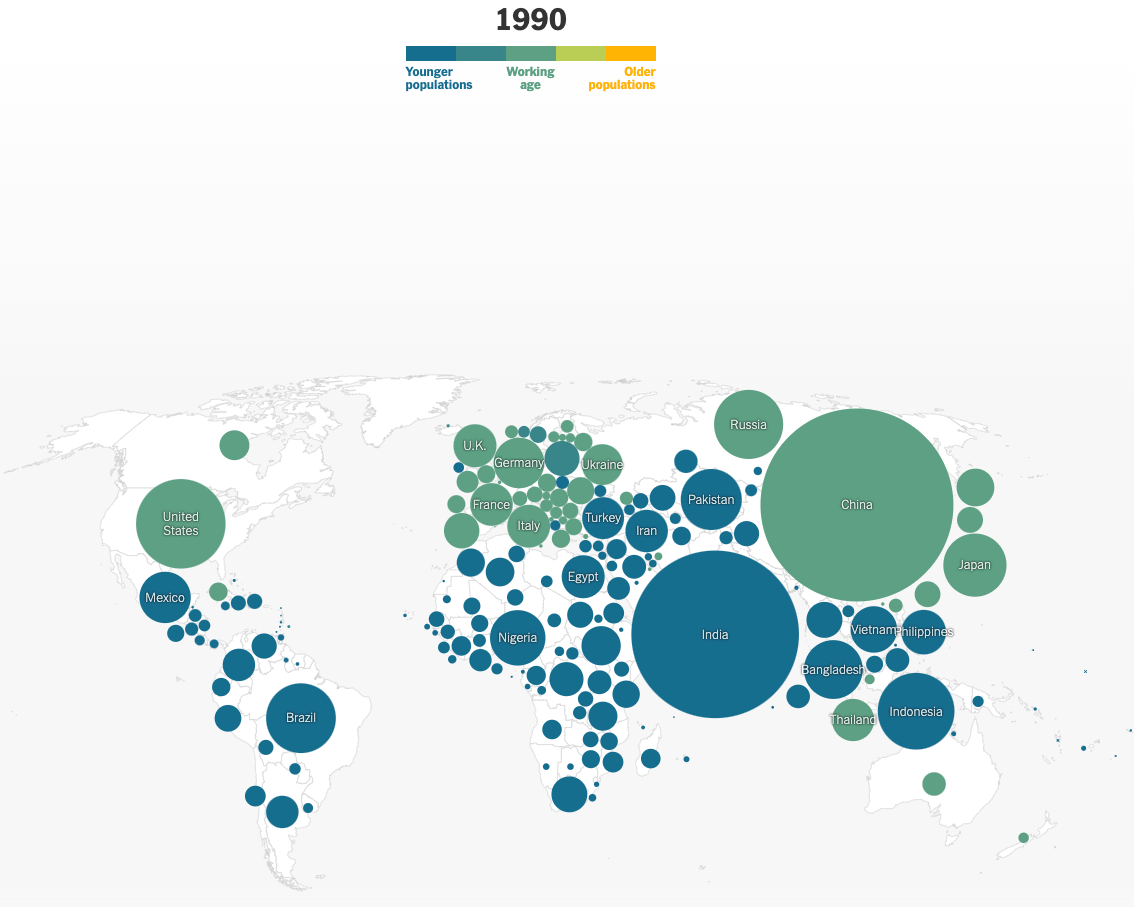 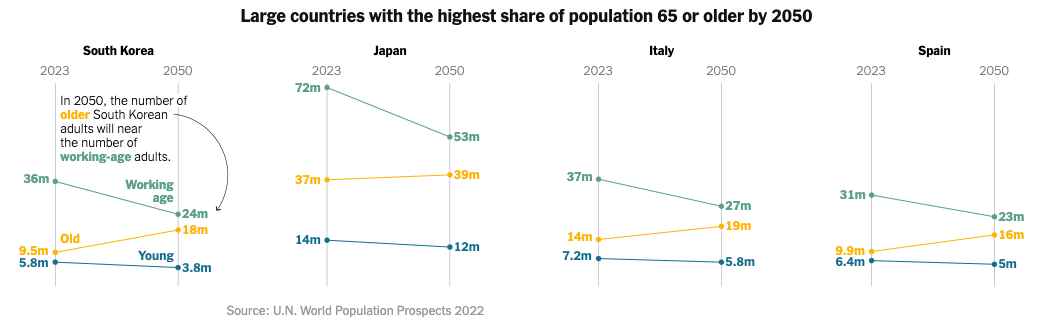 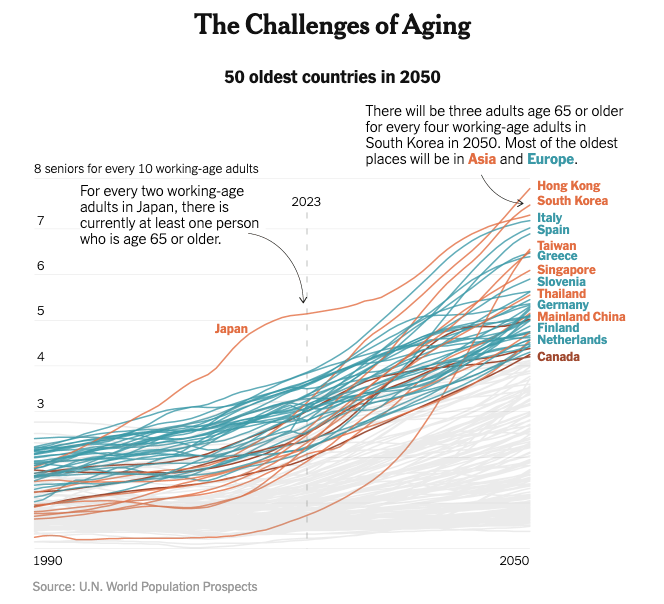 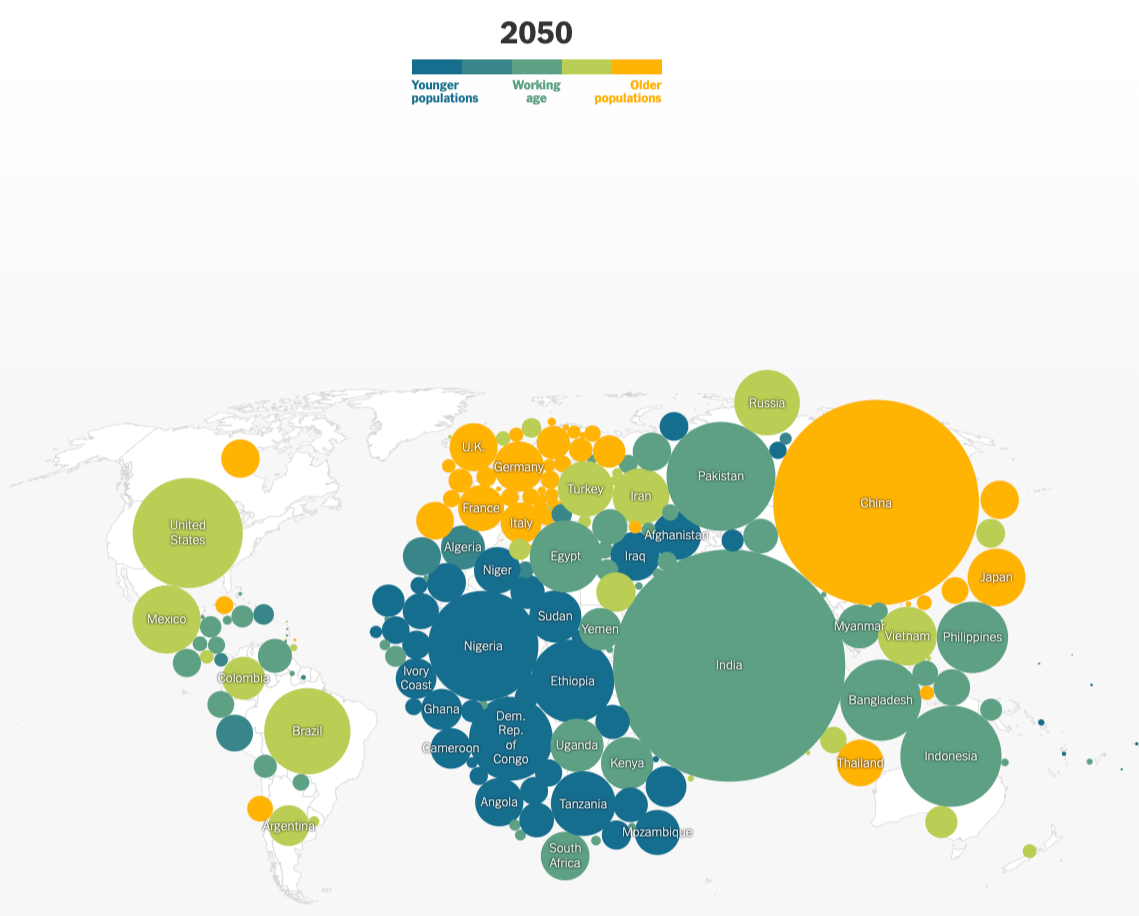 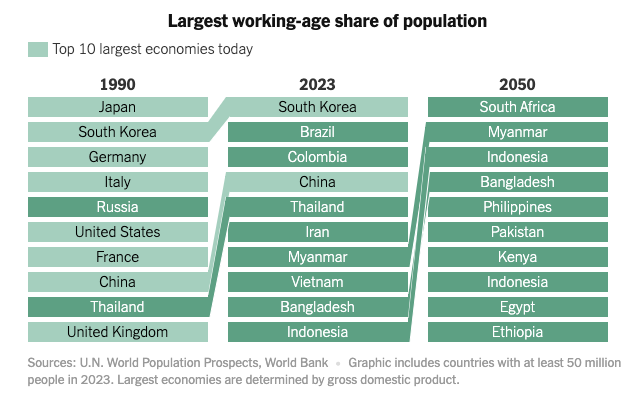 Source: The New York Times
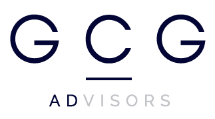 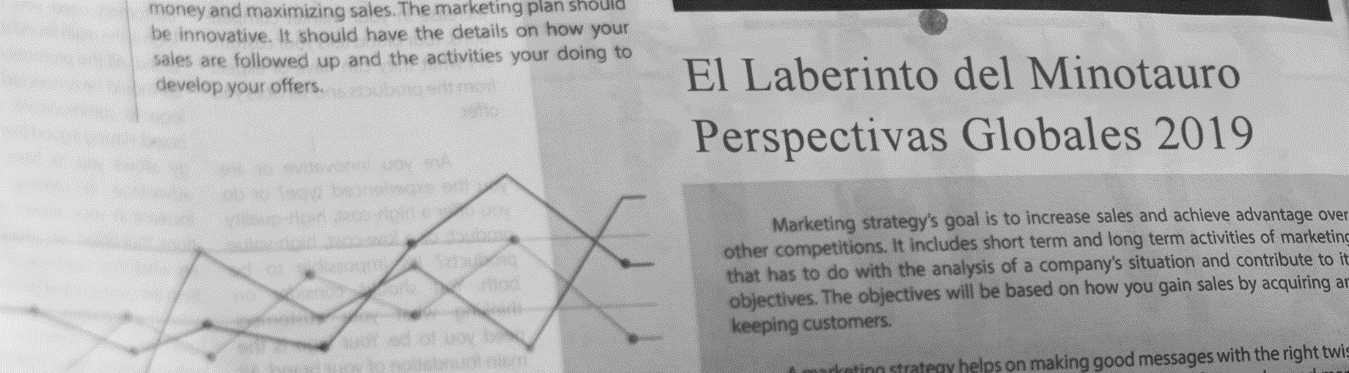 GCC Advisors
Geopolítica – Estados Unidos
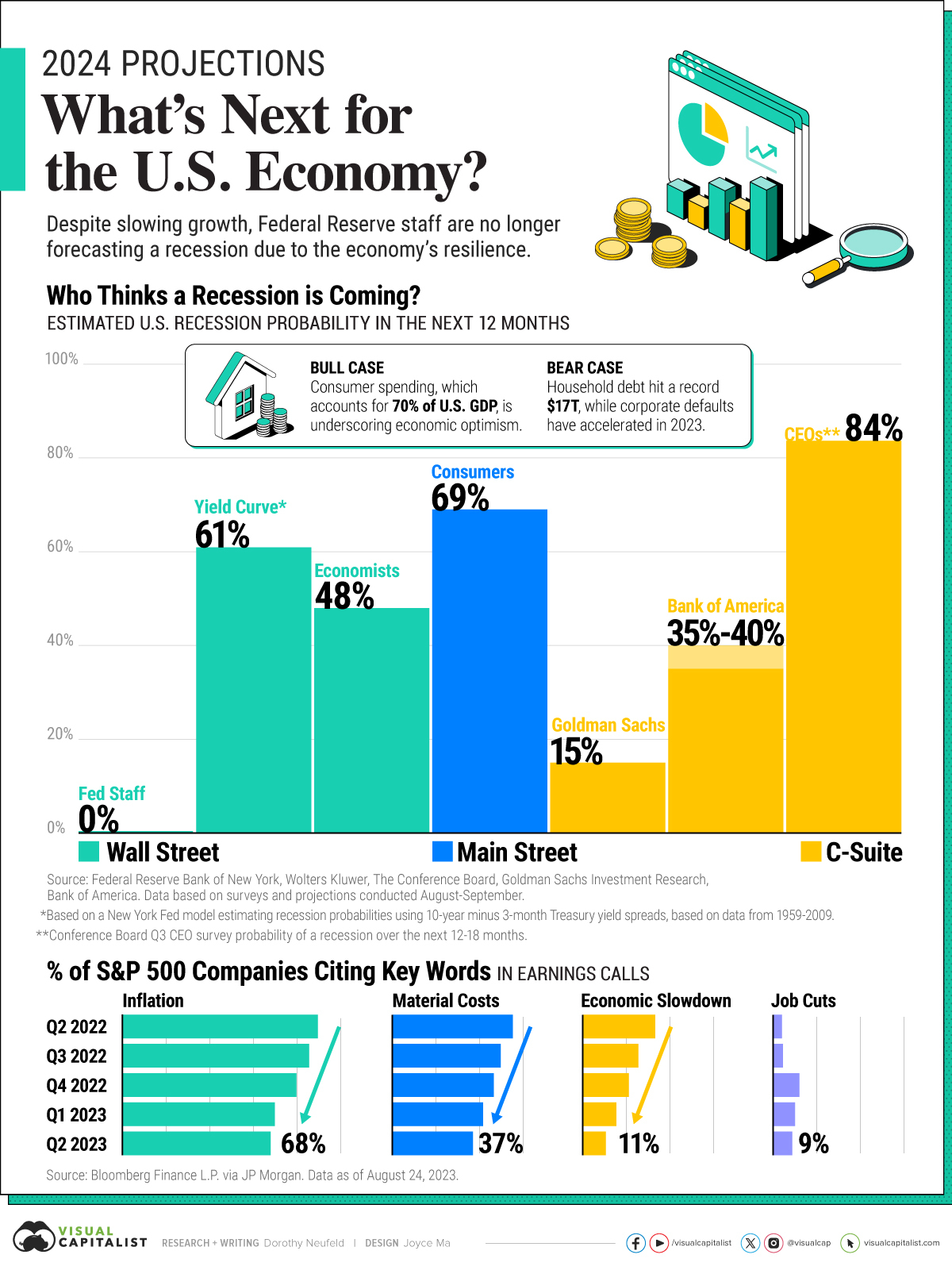 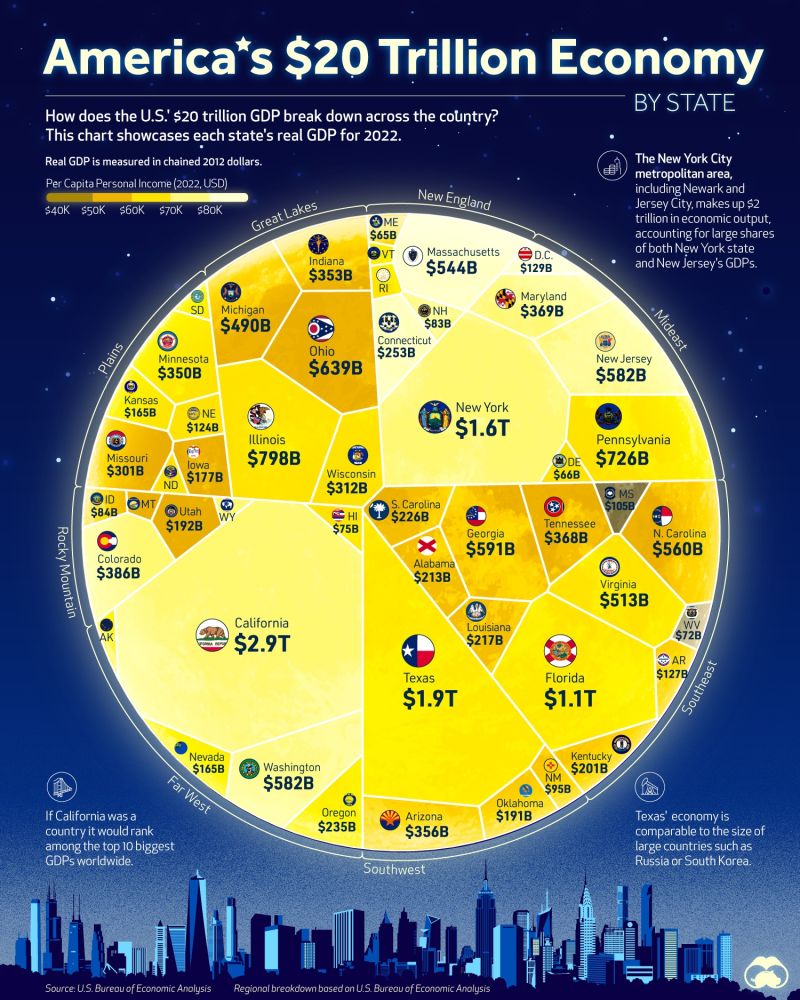 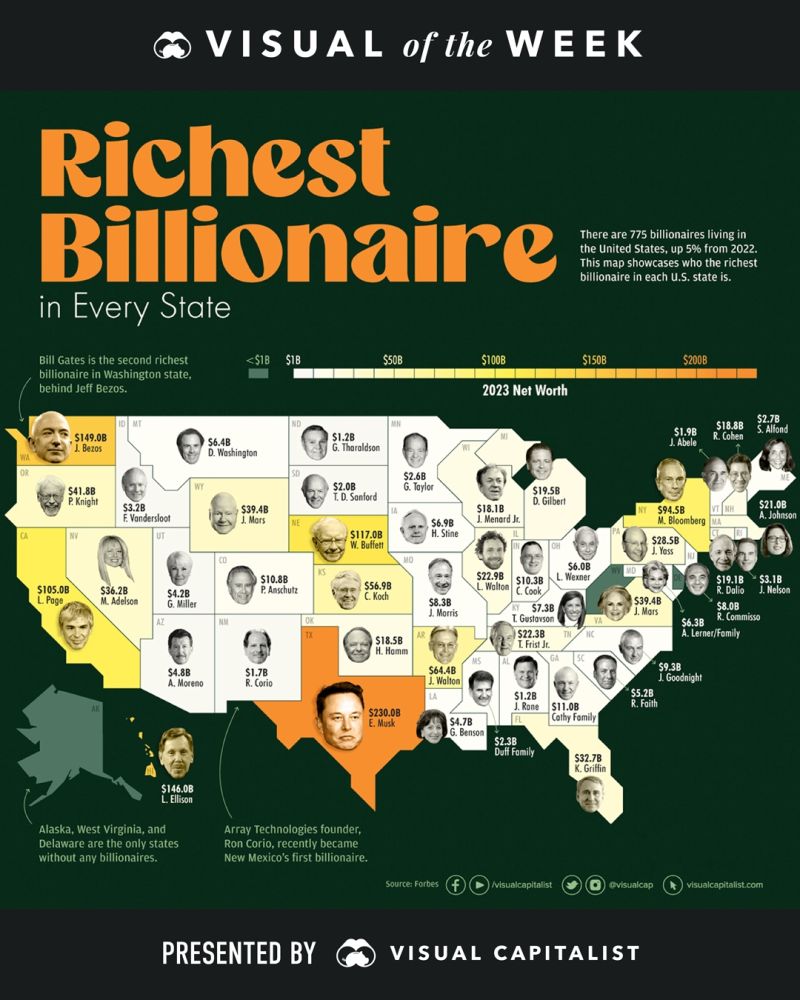 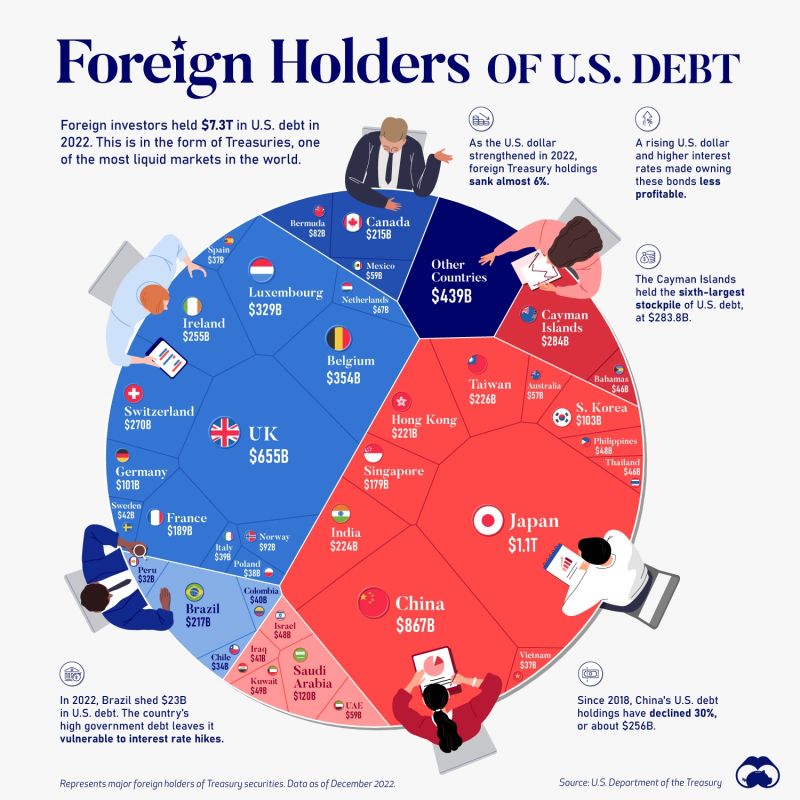 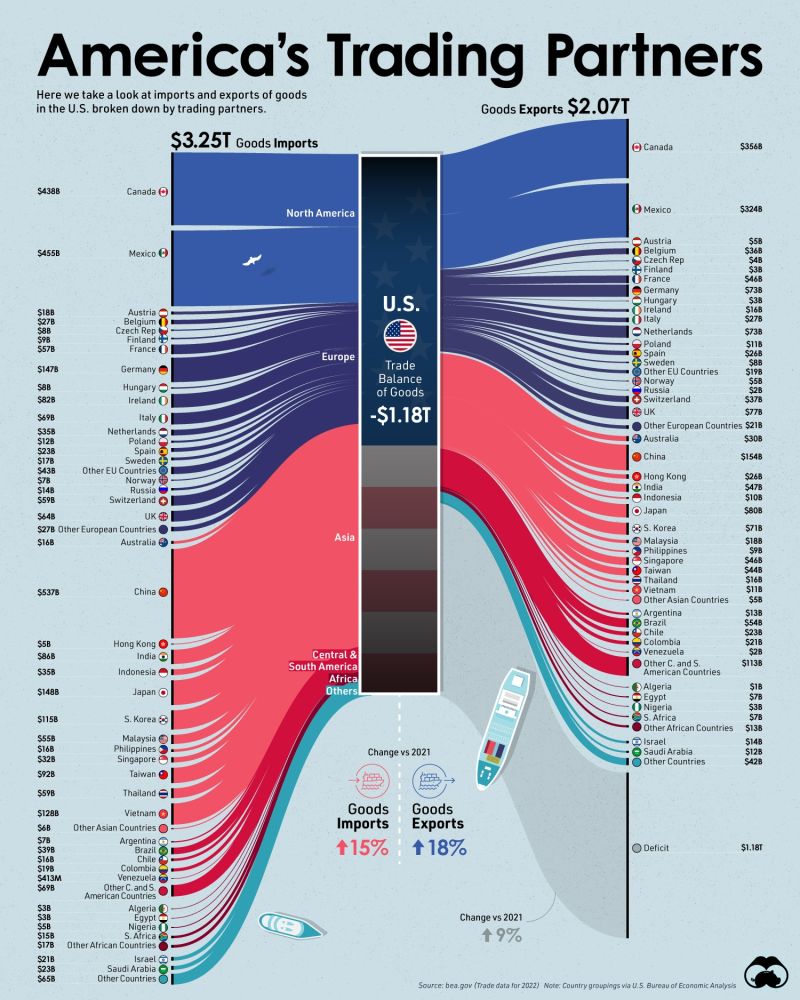 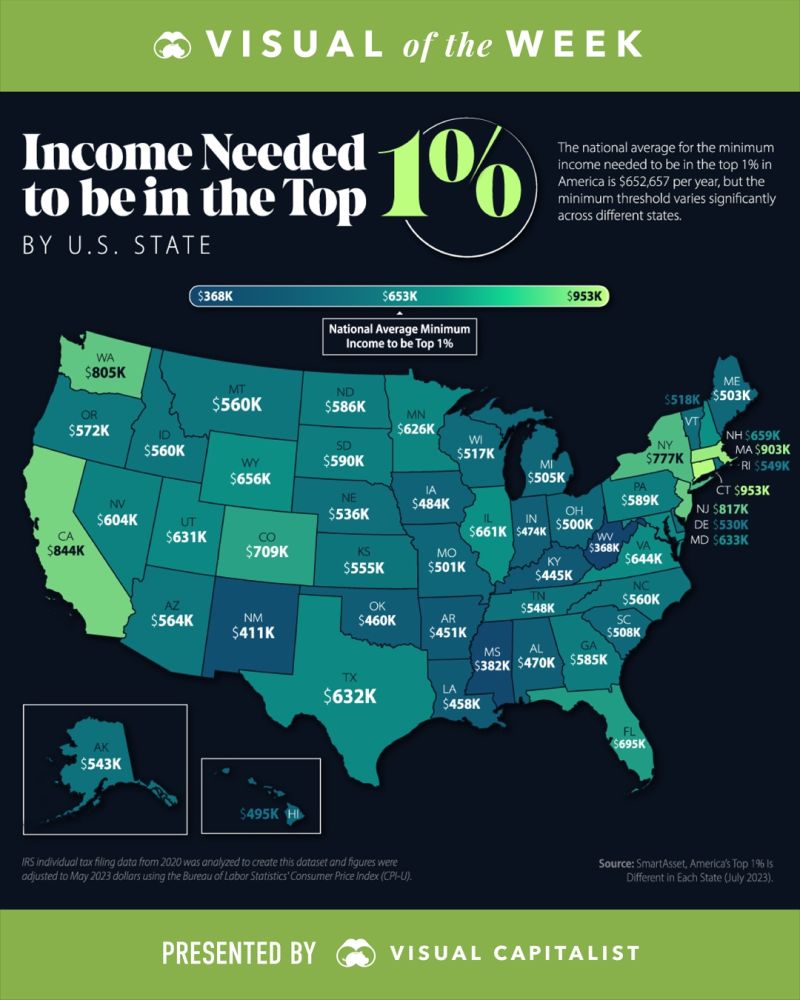 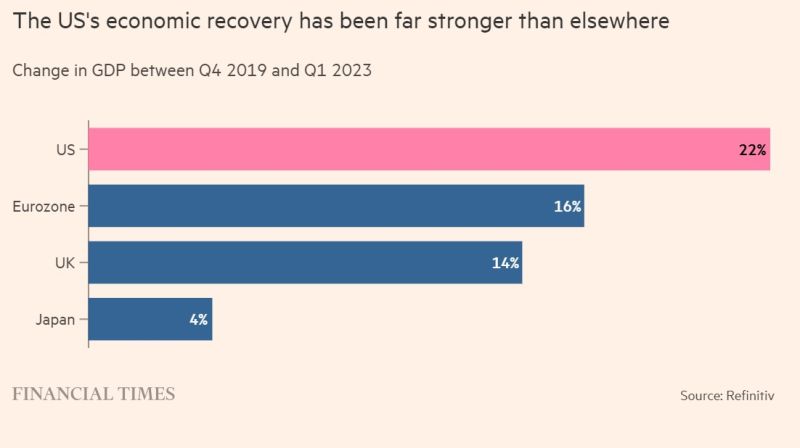 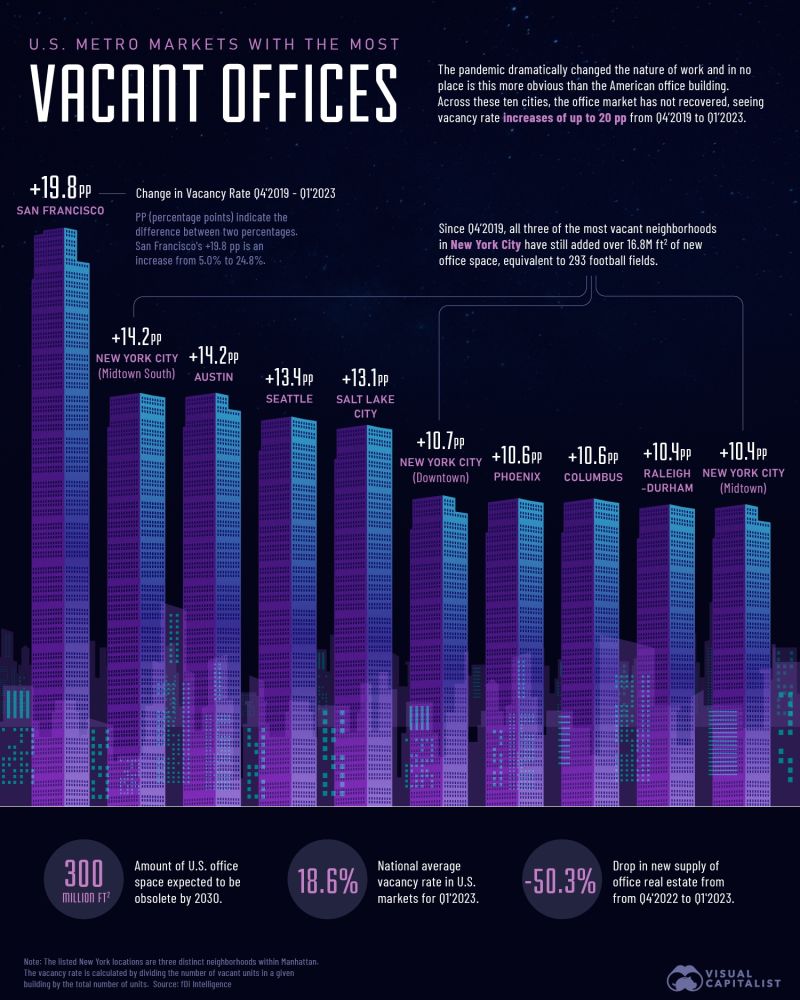 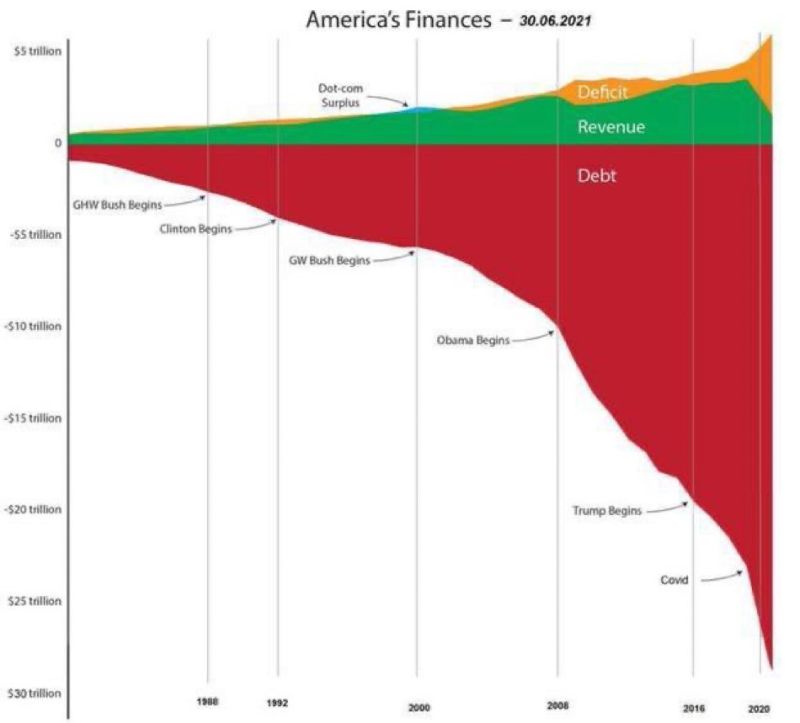 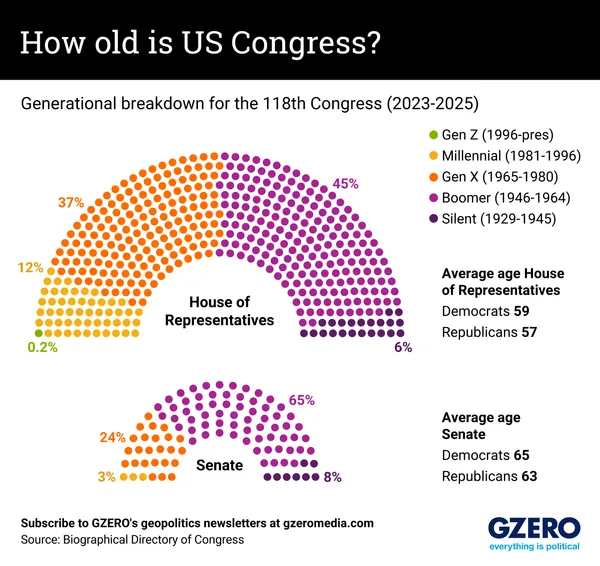 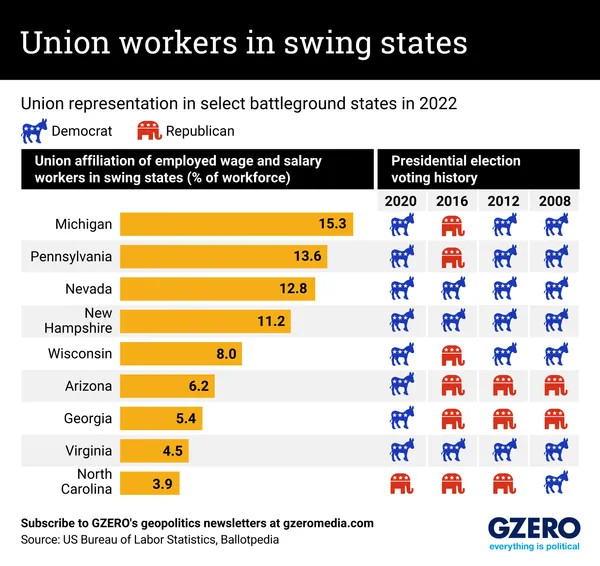 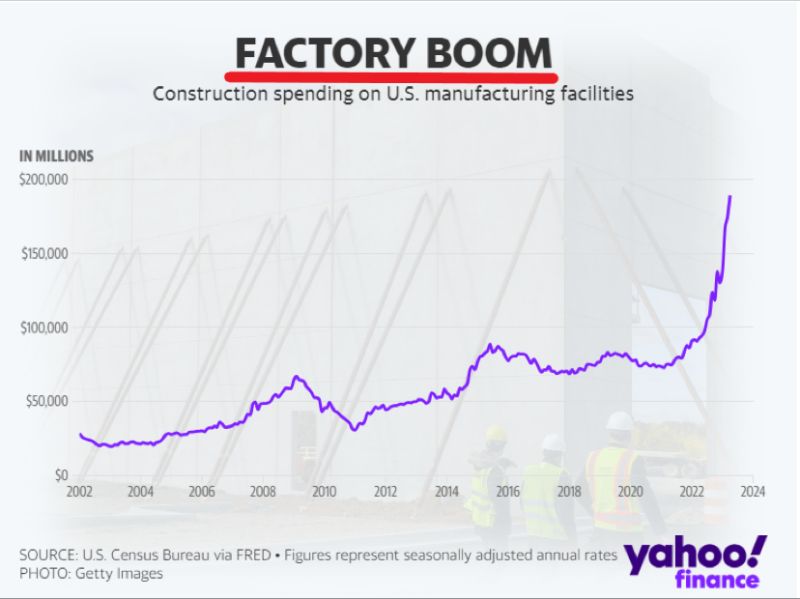 Source: Visual Capitalist, Yahoo Finance, FT, GZERO
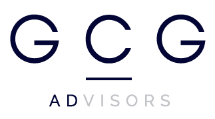 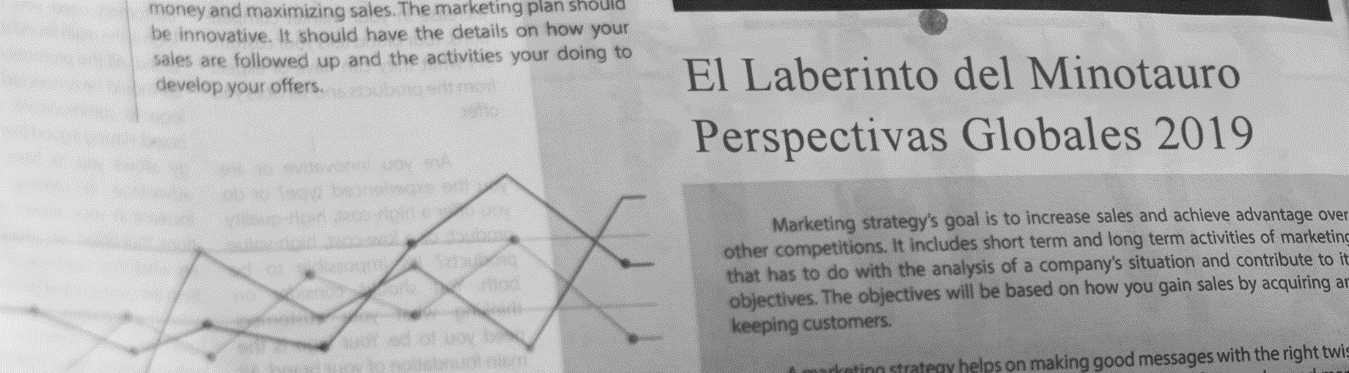 GCC Advisors
Geopolítica - China
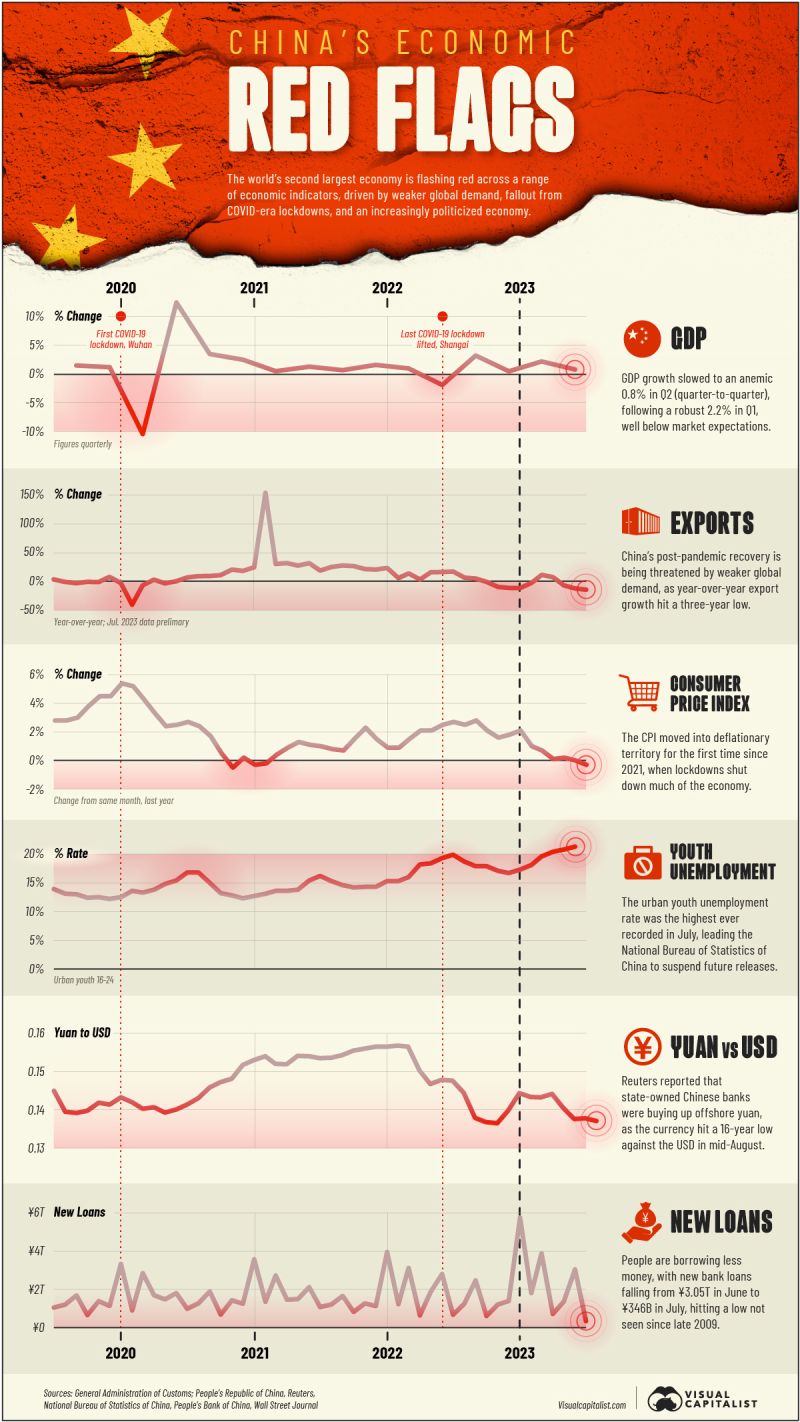 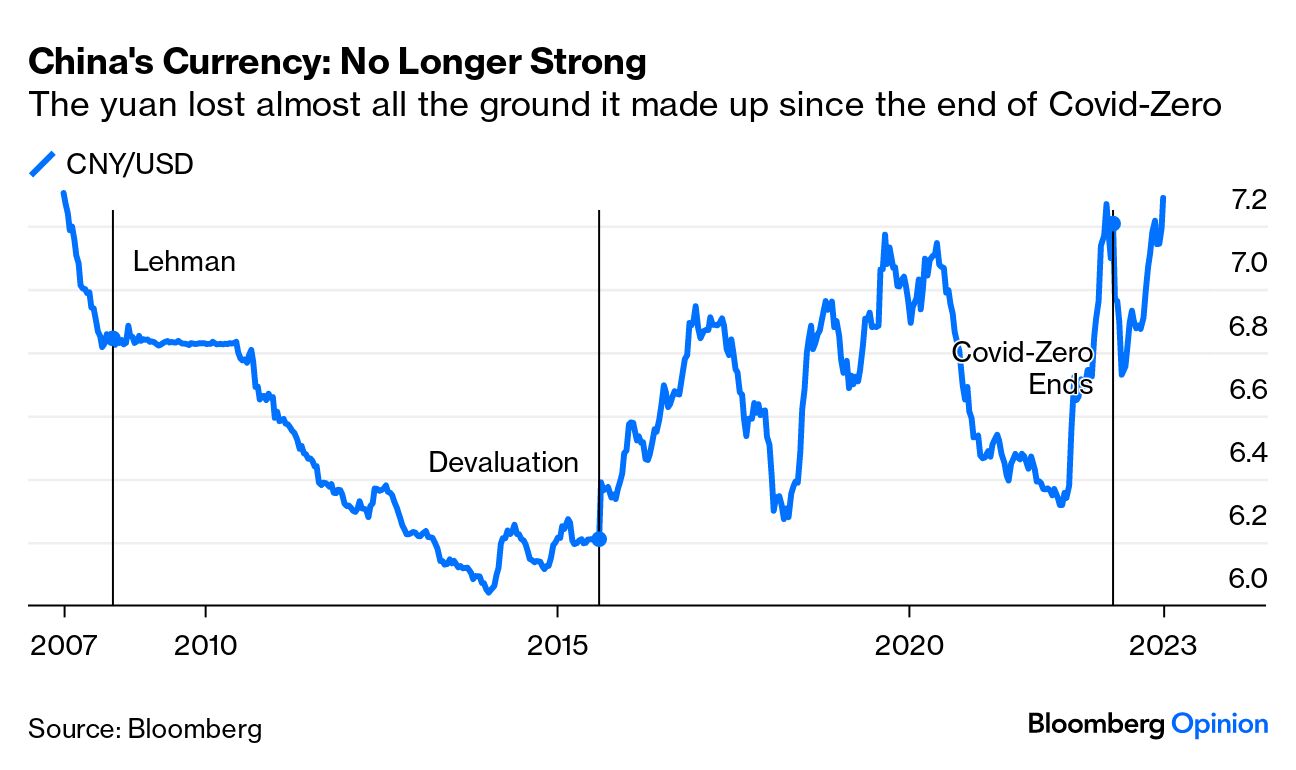 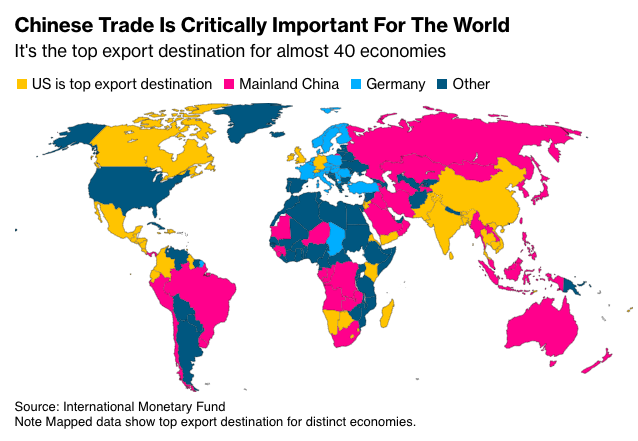 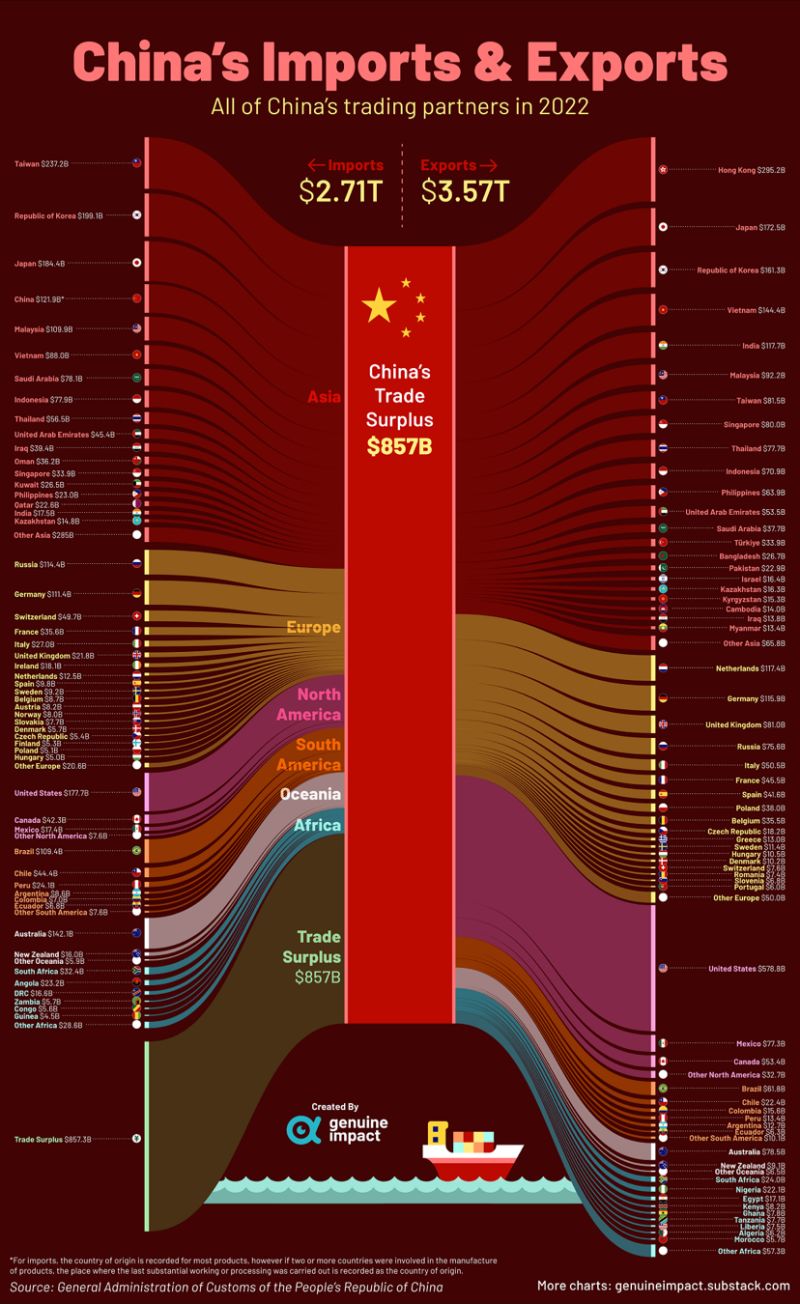 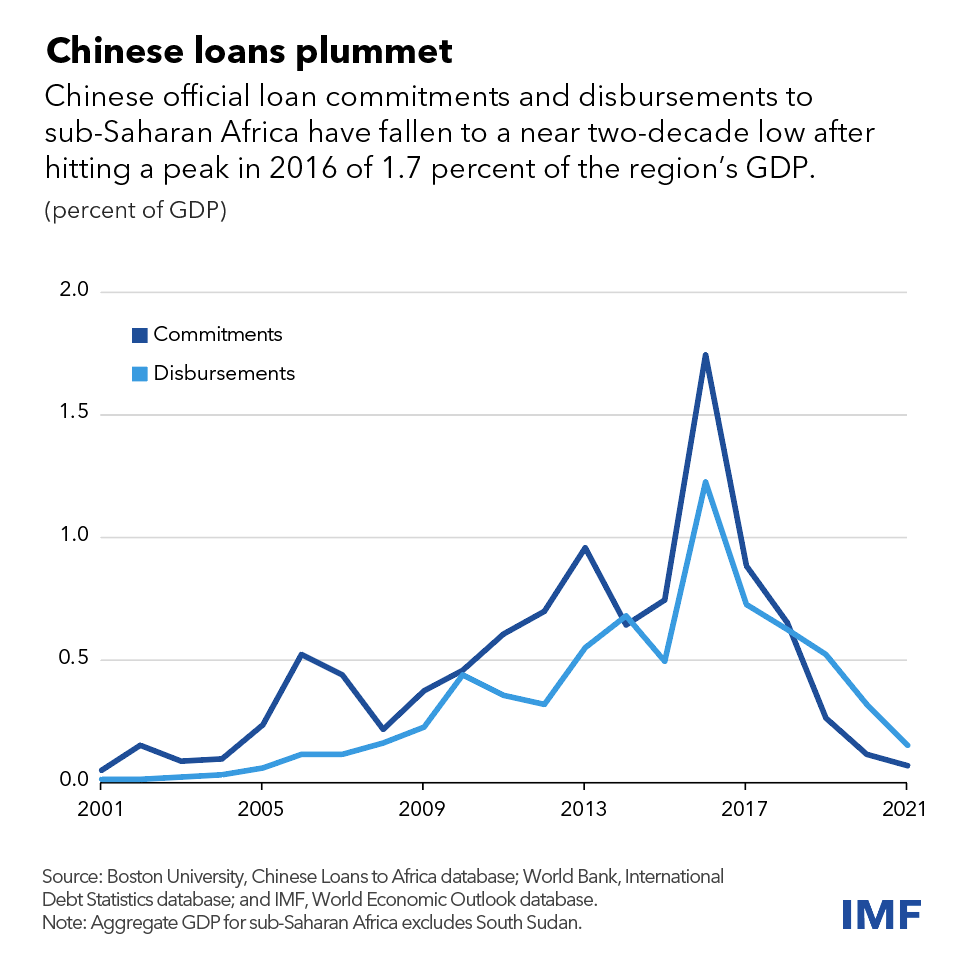 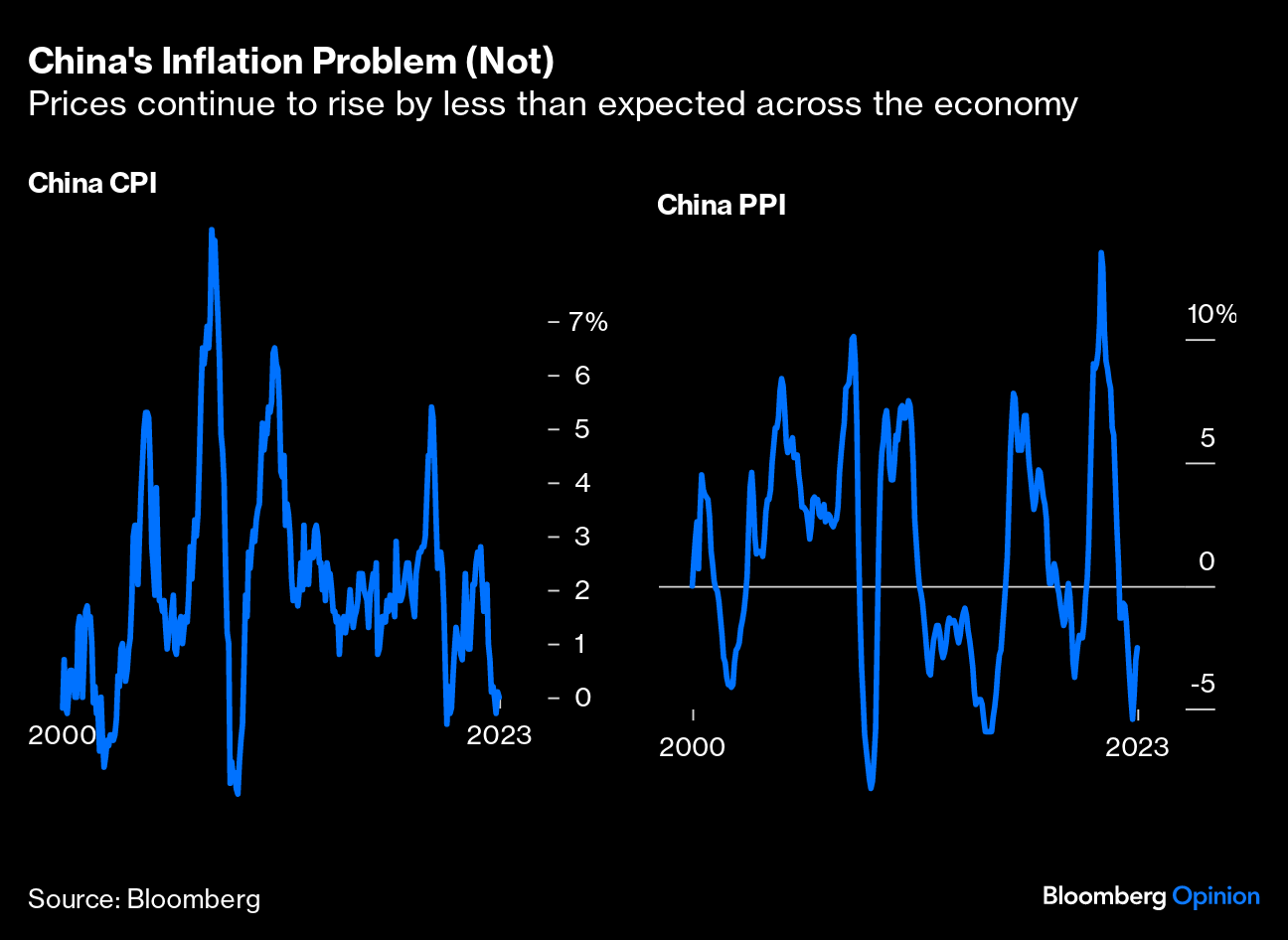 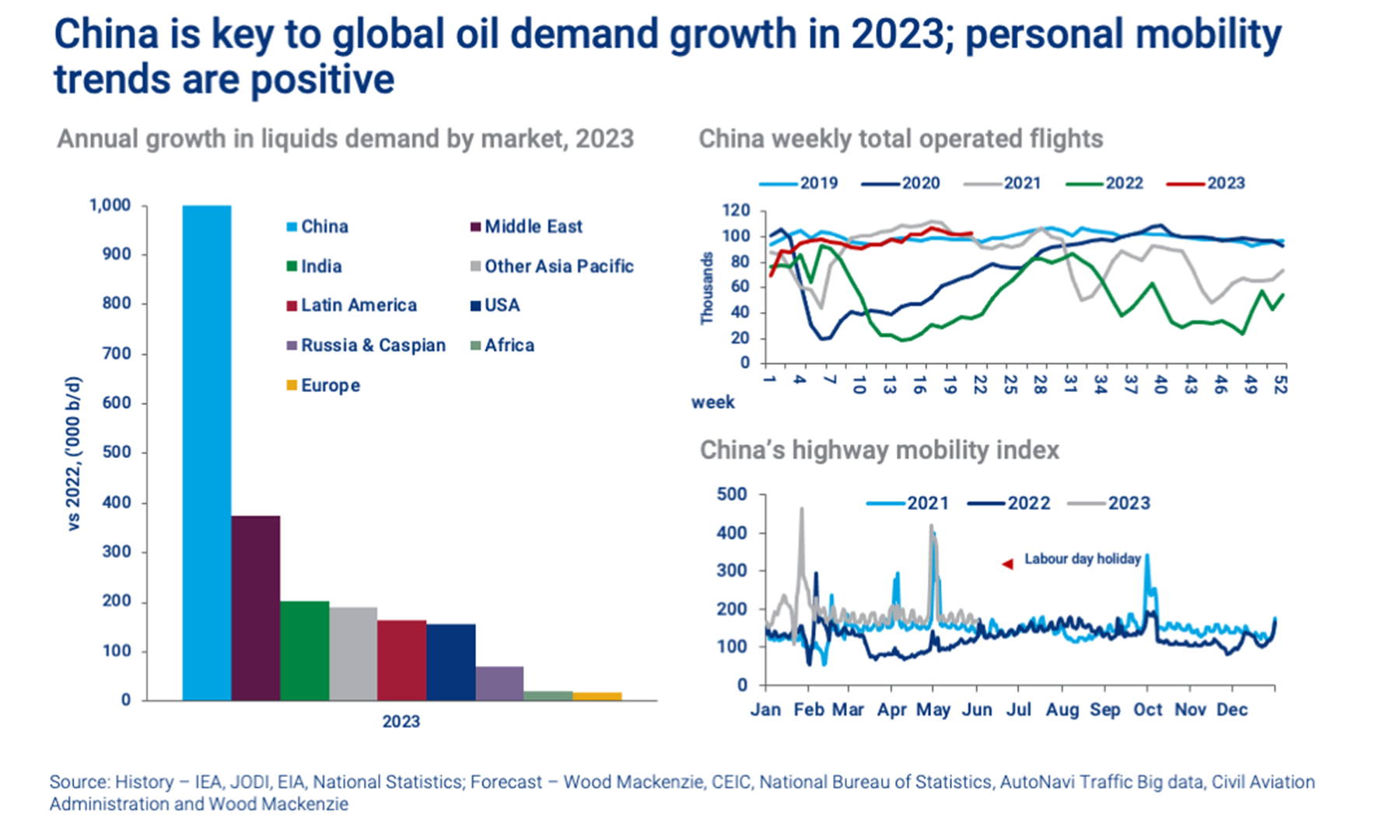 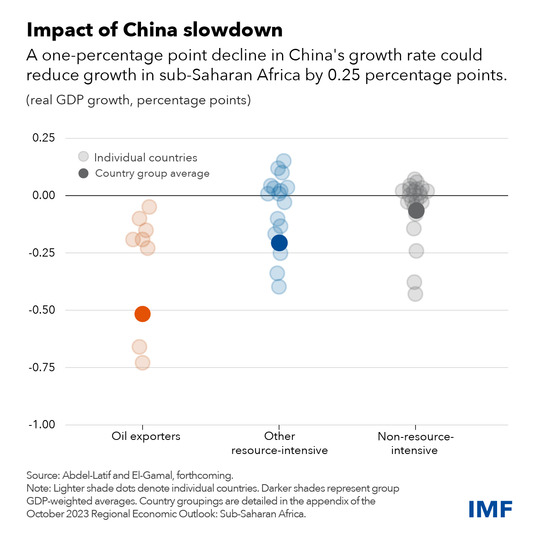 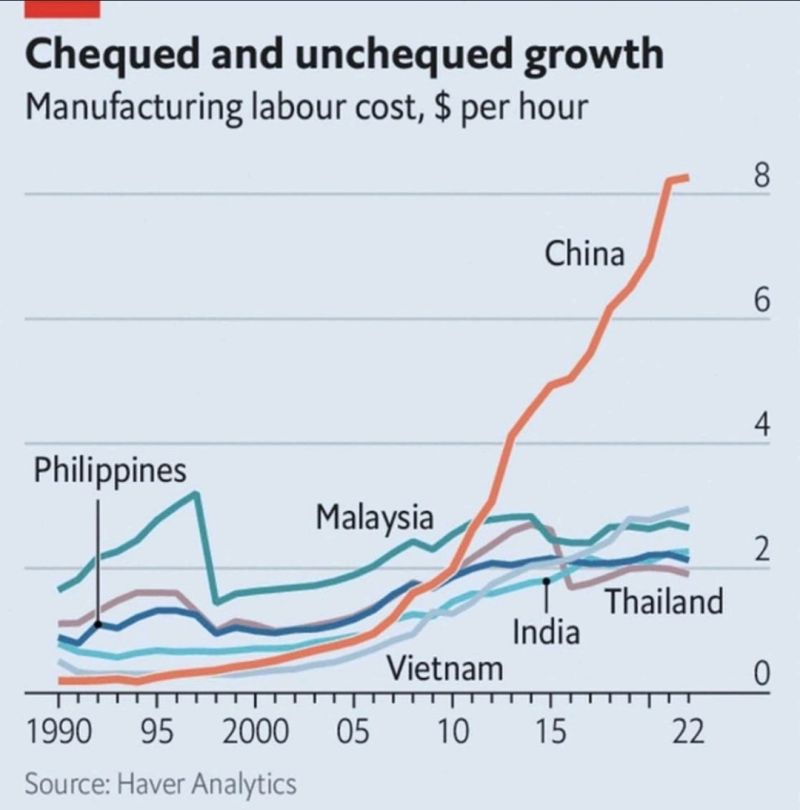 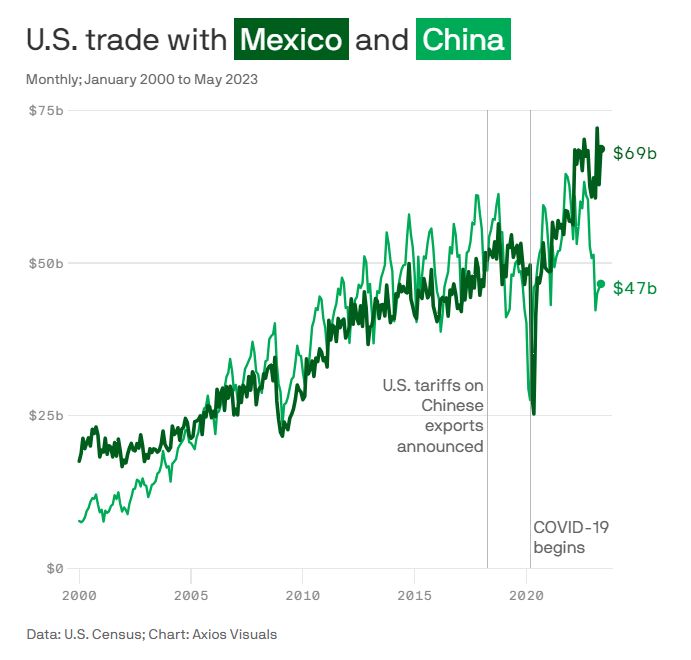 Source: Substack, The Economist, IMF, Bloomberg, Visual Capitalist
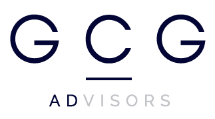 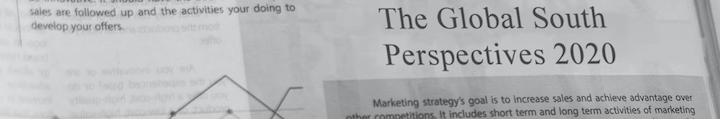 GCC Advisors
Geopolítica - Ucrania
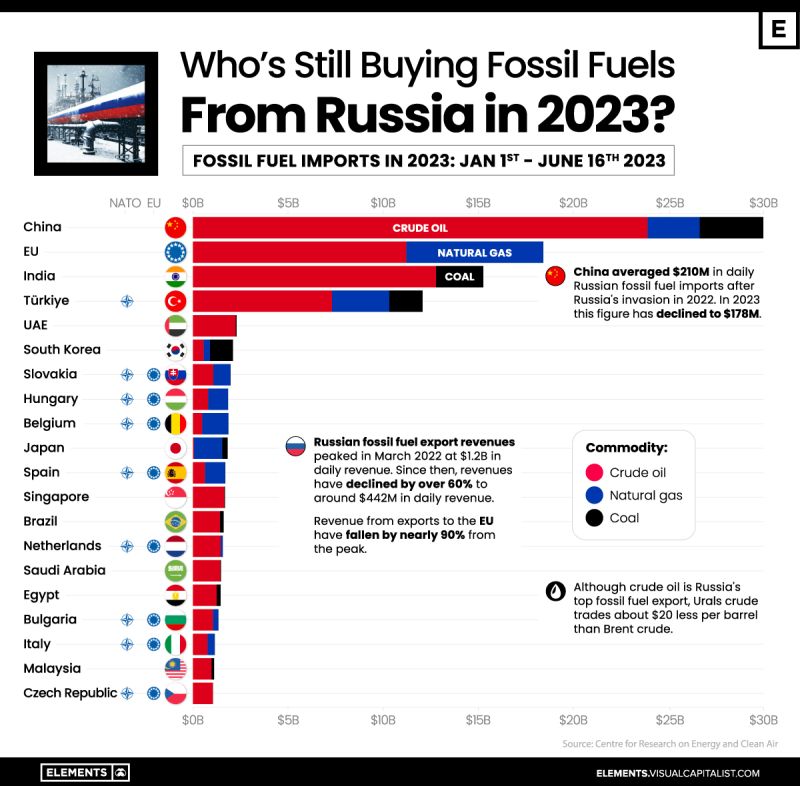 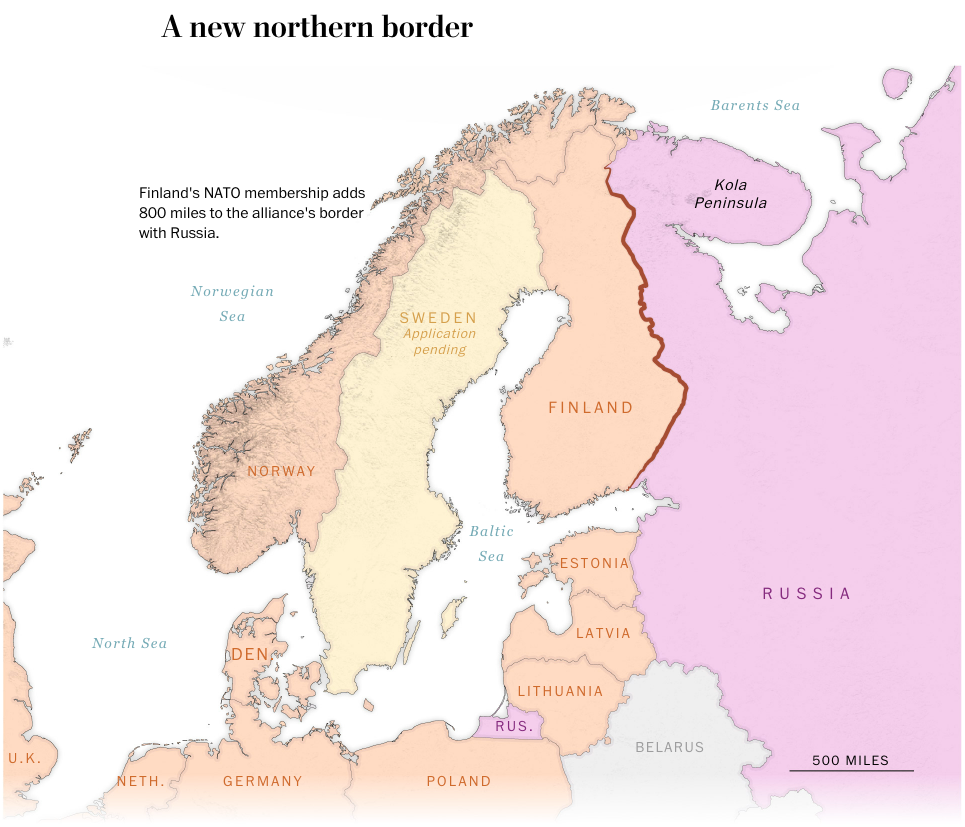 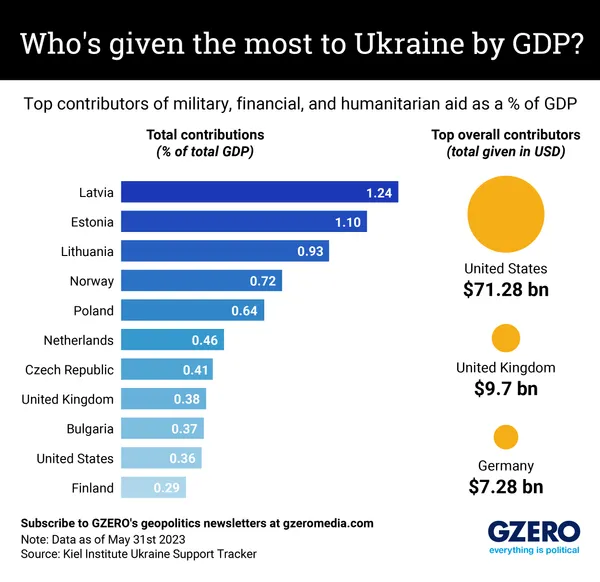 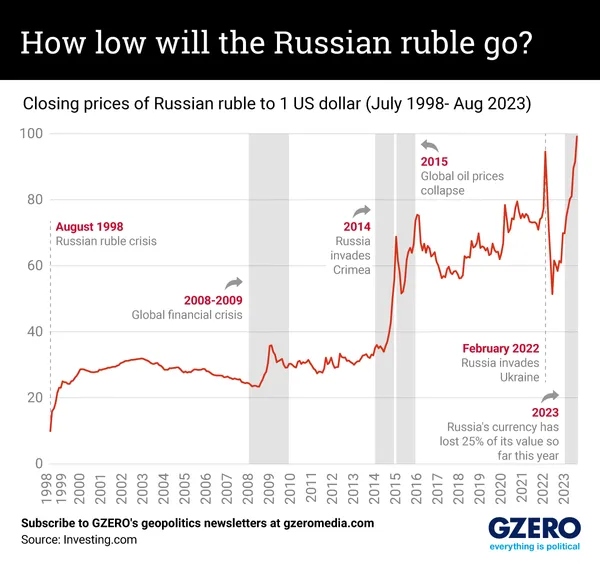 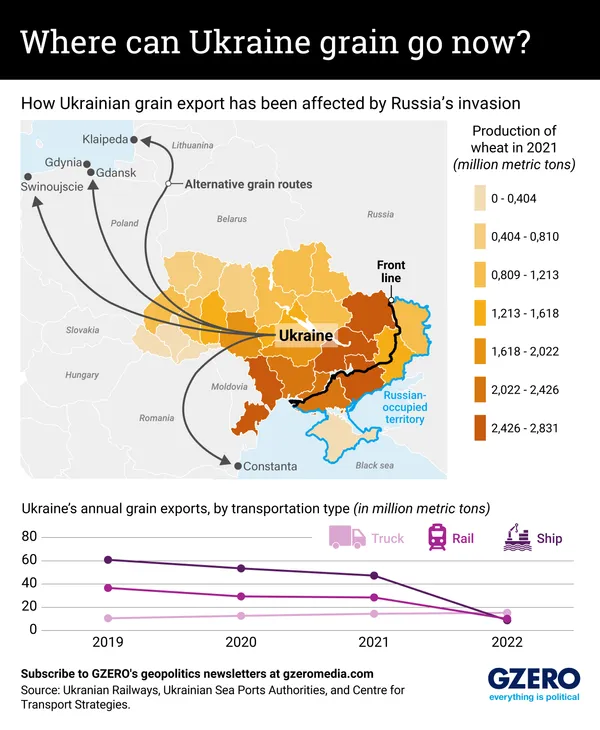 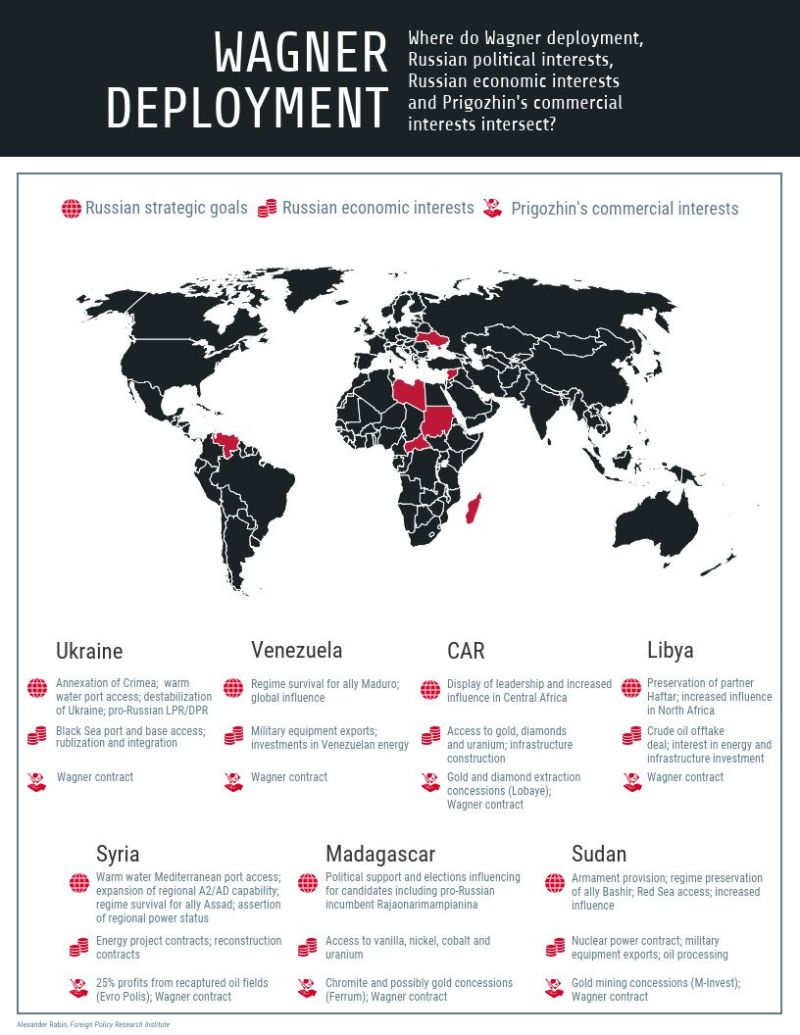 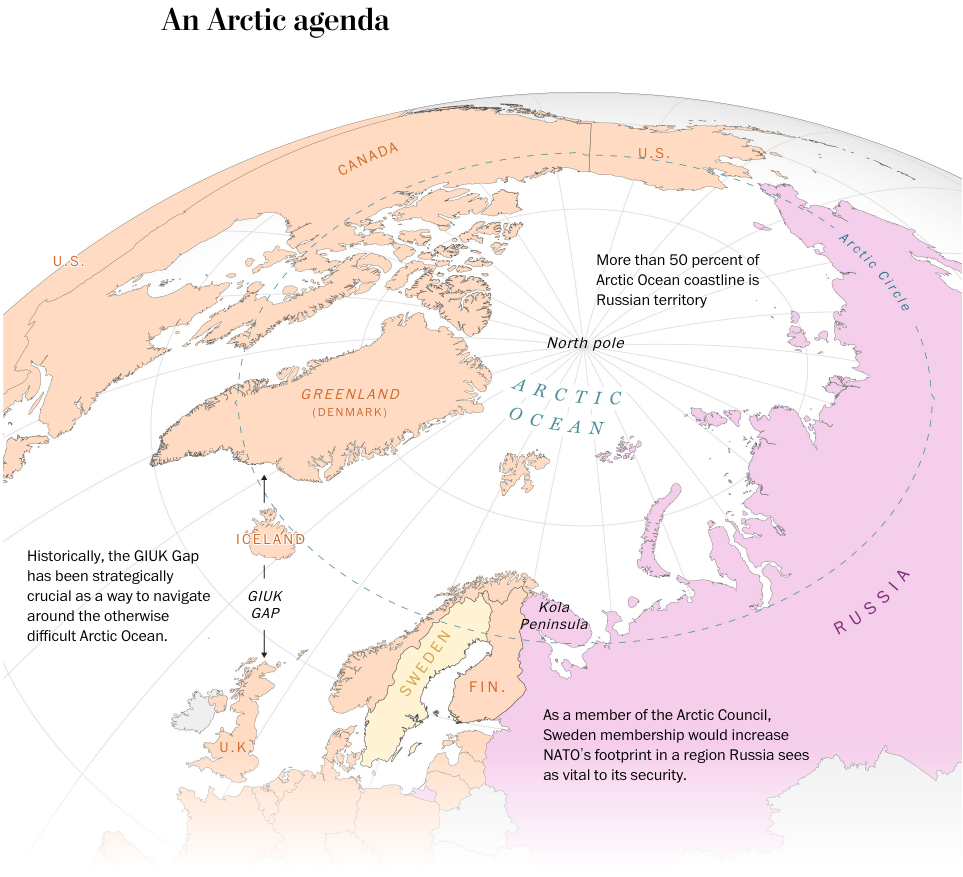 Source: The New York Times, GZERO, Elements
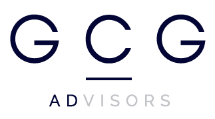 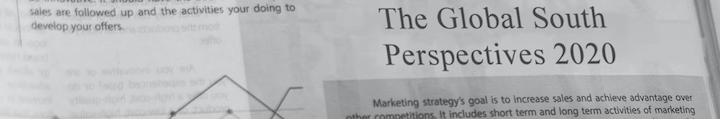 GCC Advisors
Geopolítica - Israel
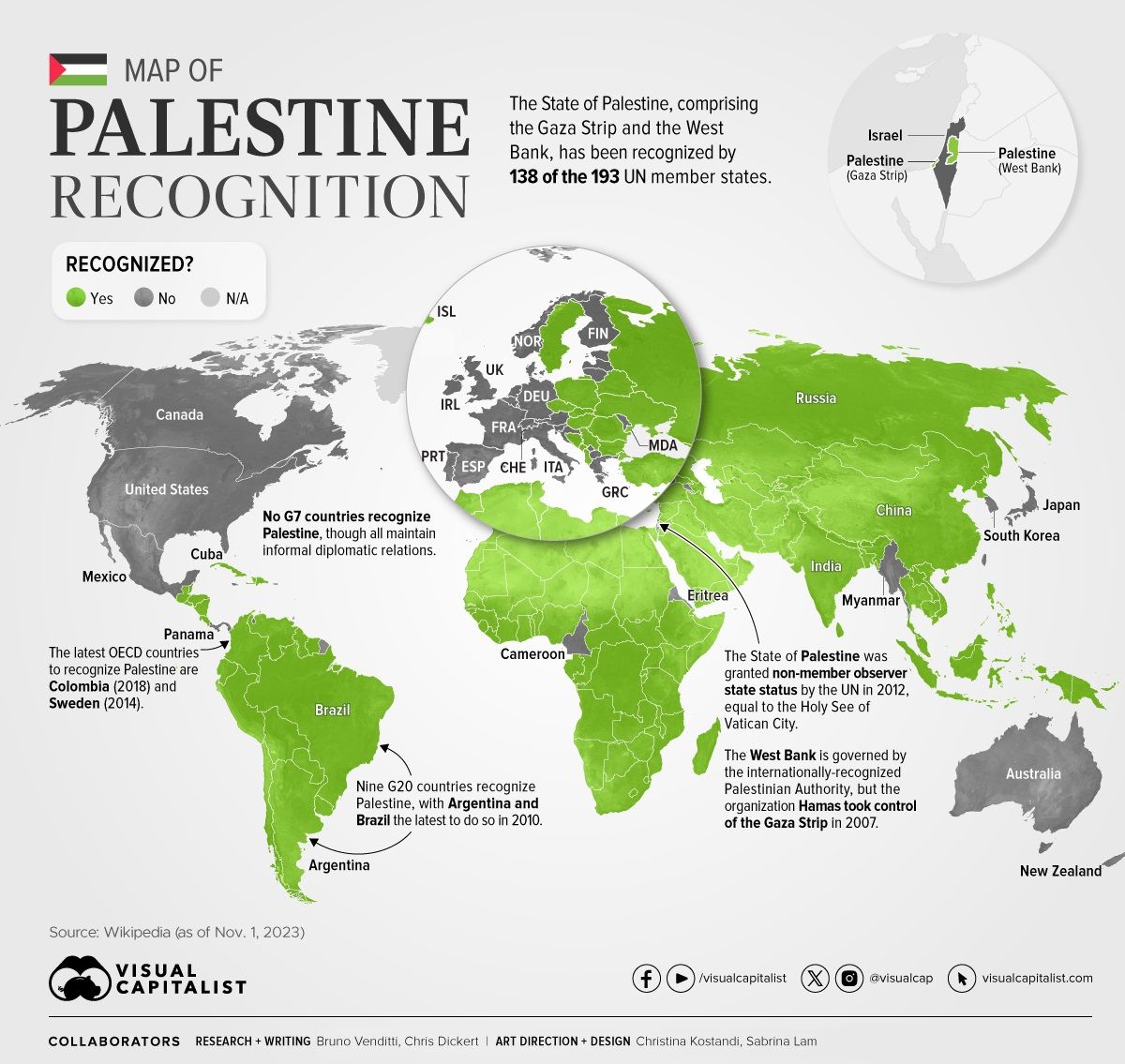 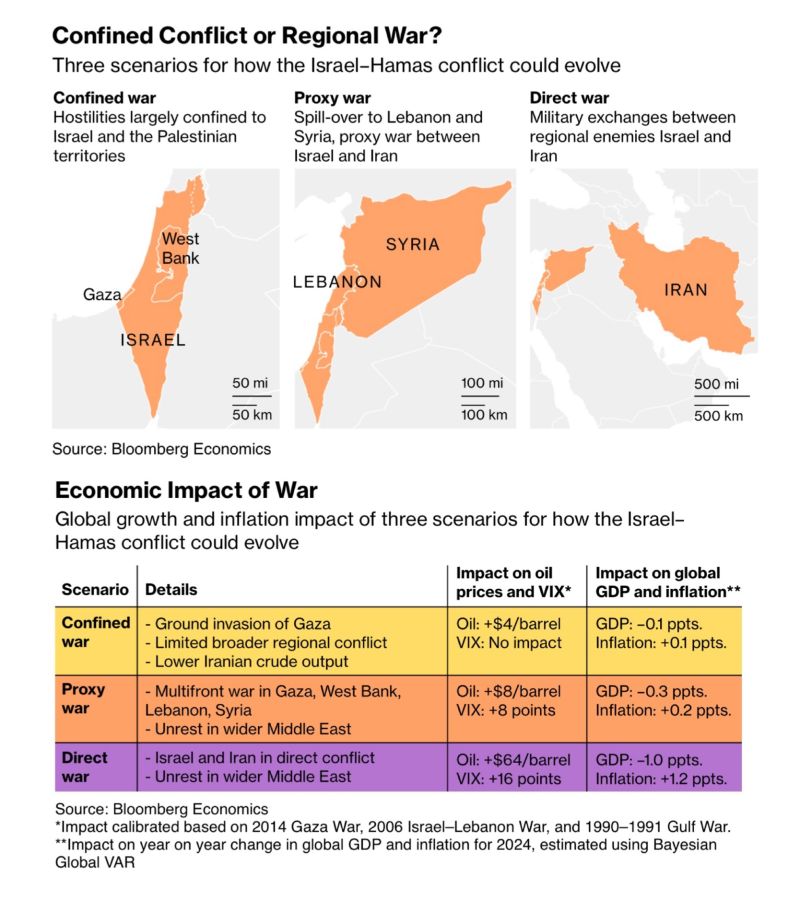 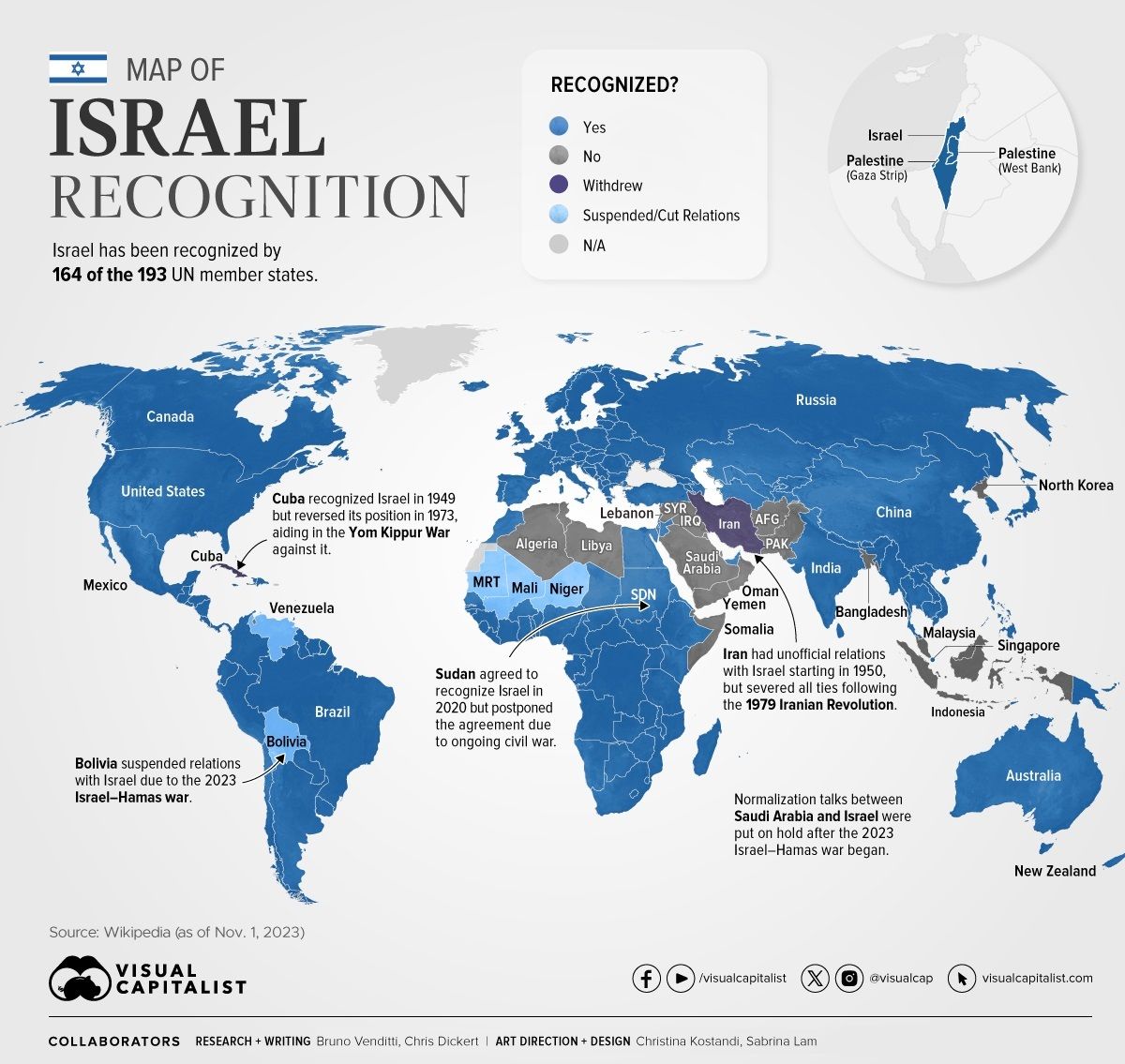 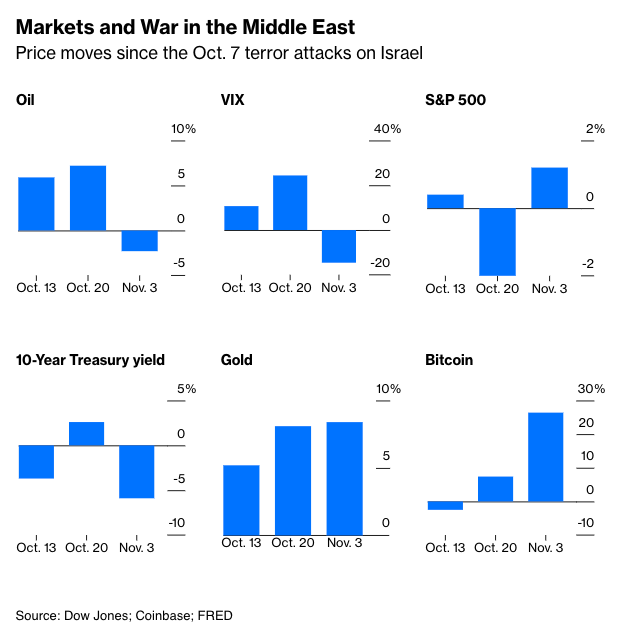 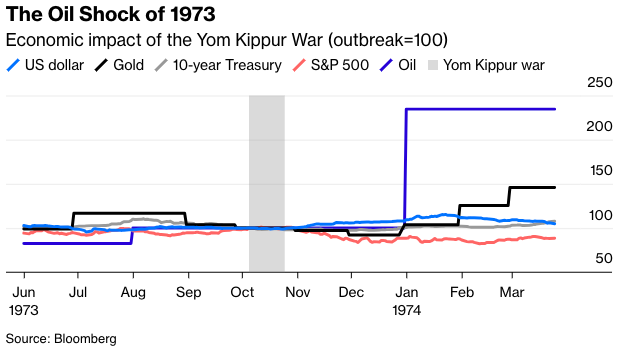 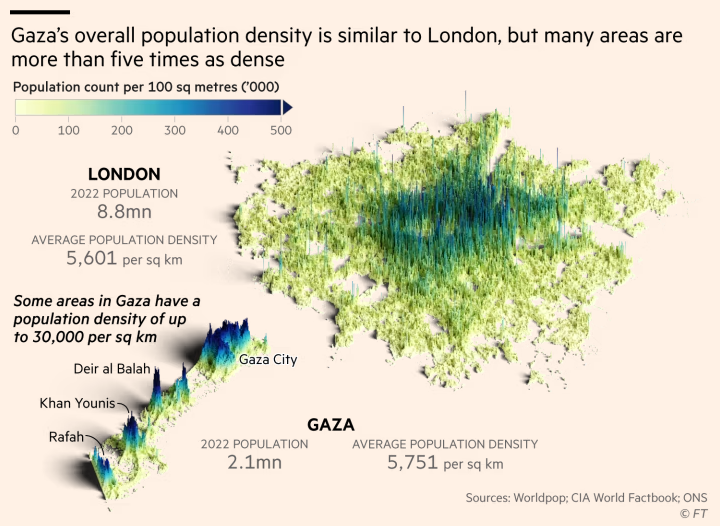 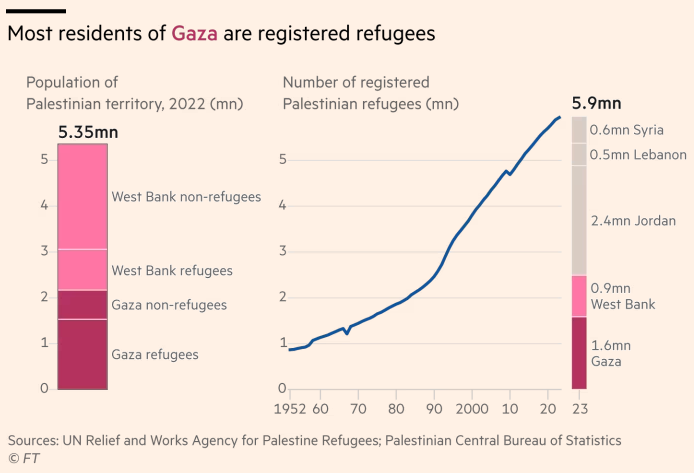 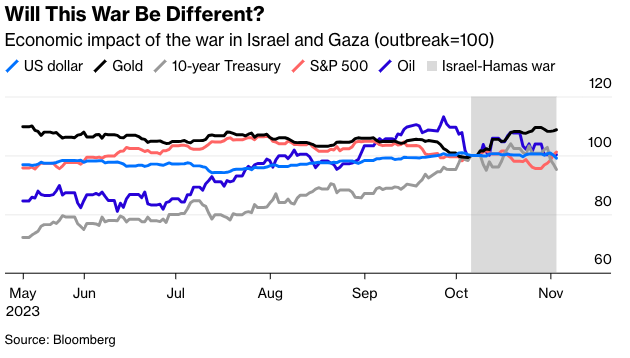 Source: Visual Capitalist, FT, Bloomberg, Dow Jones, The New York Times
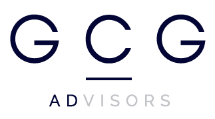 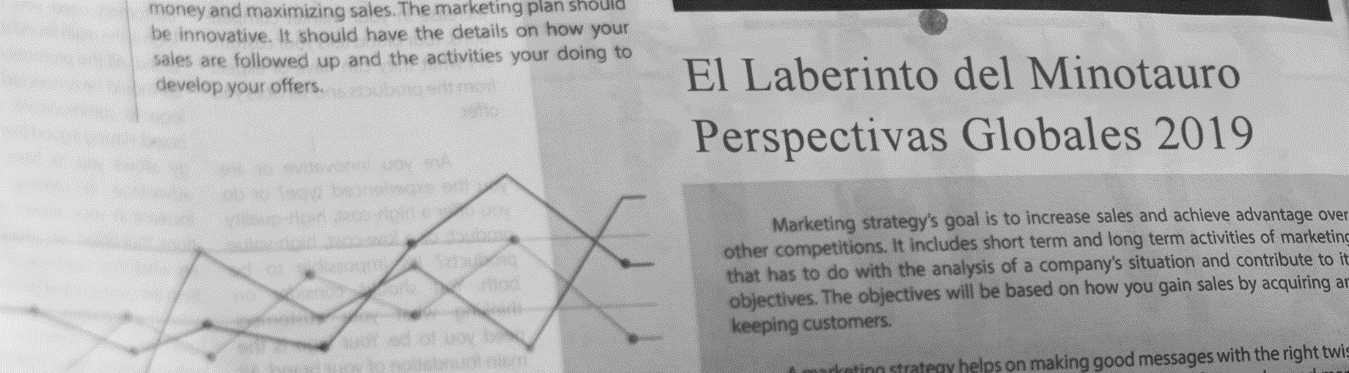 GCC Advisors
Geopolítica – Africa
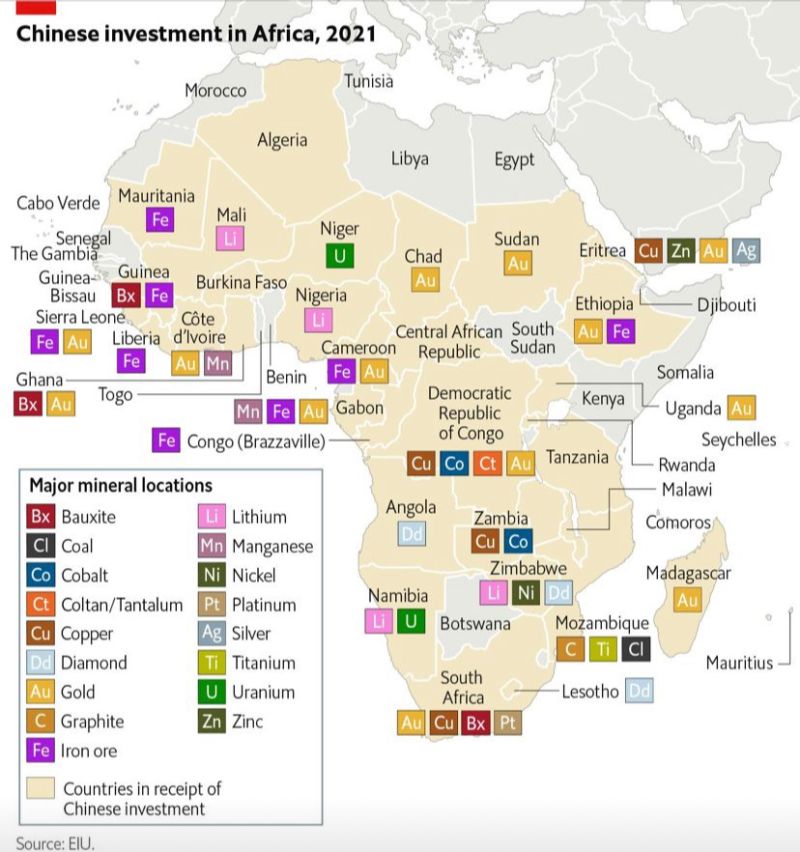 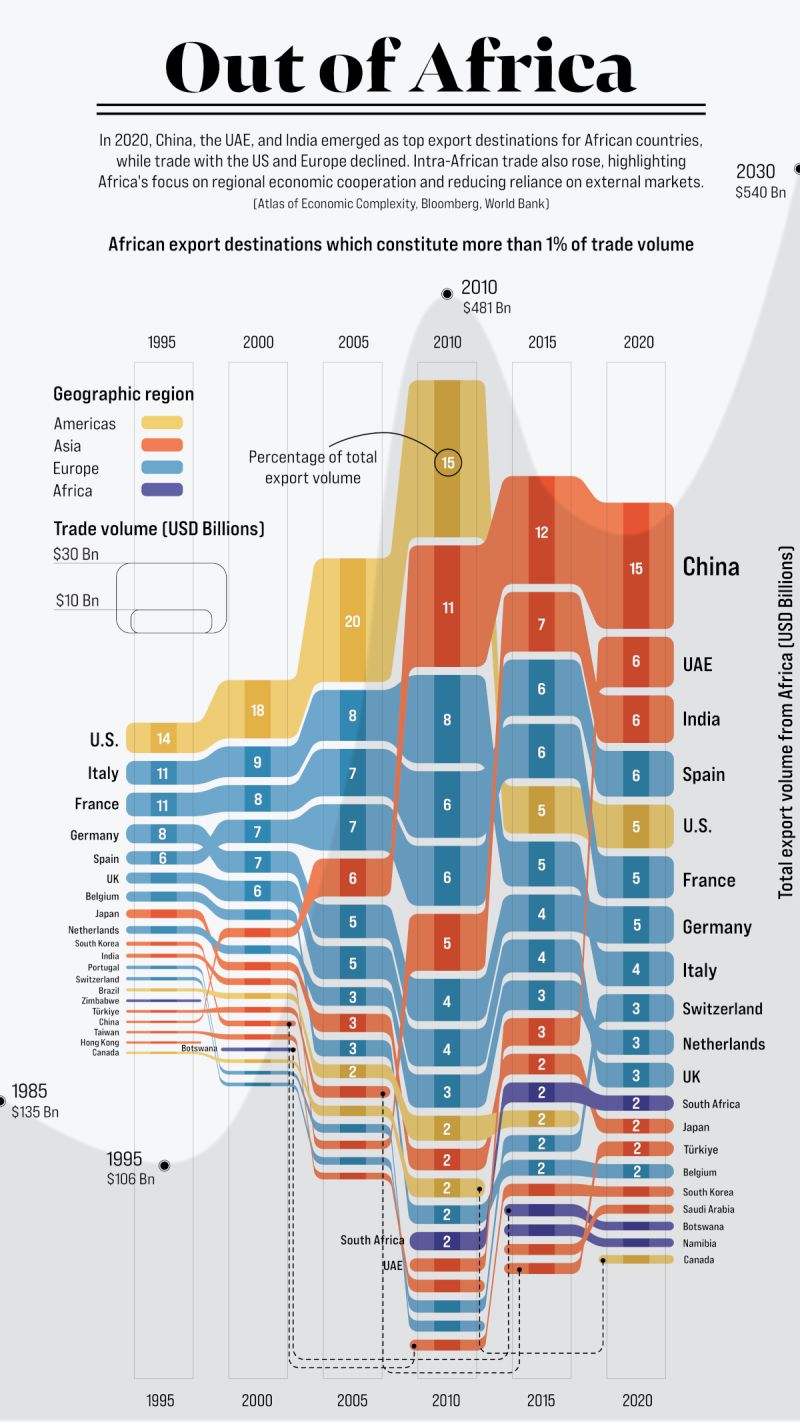 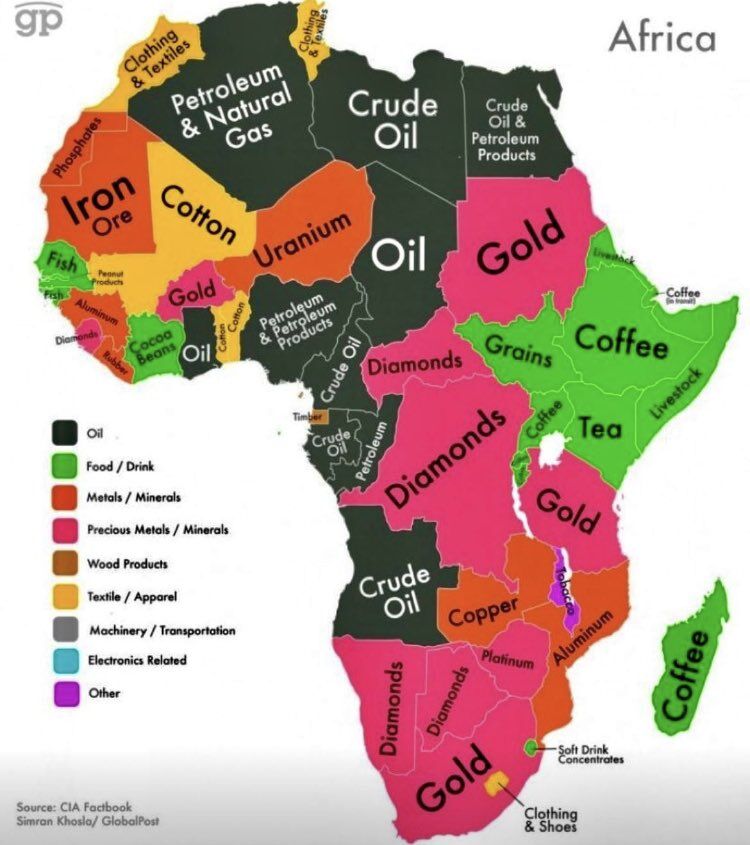 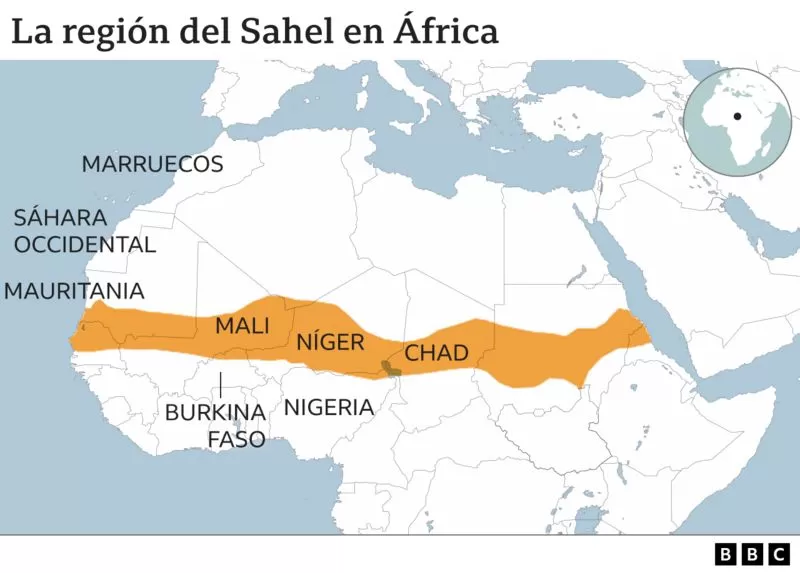 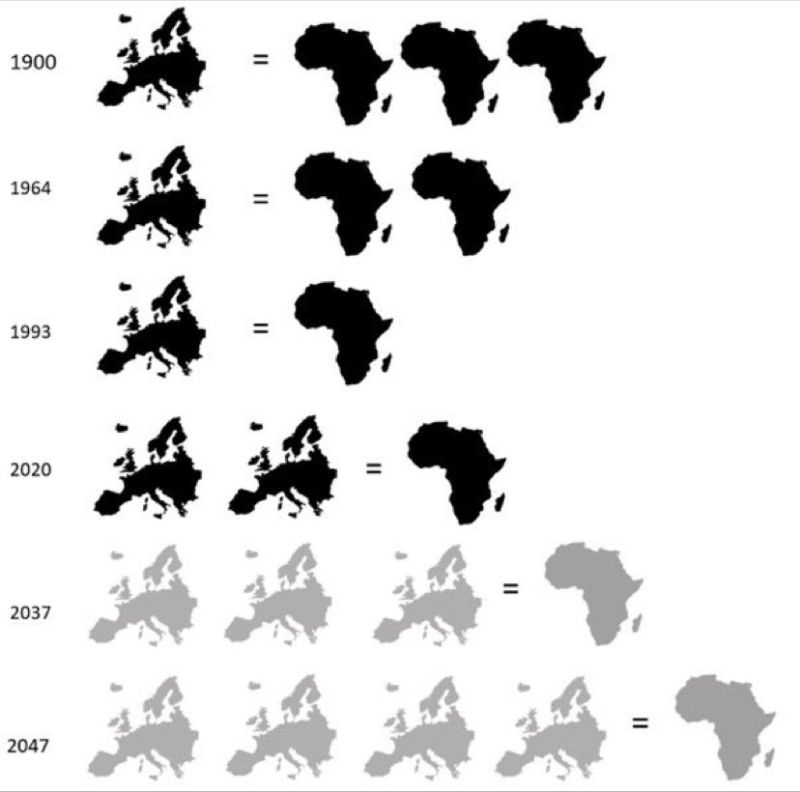 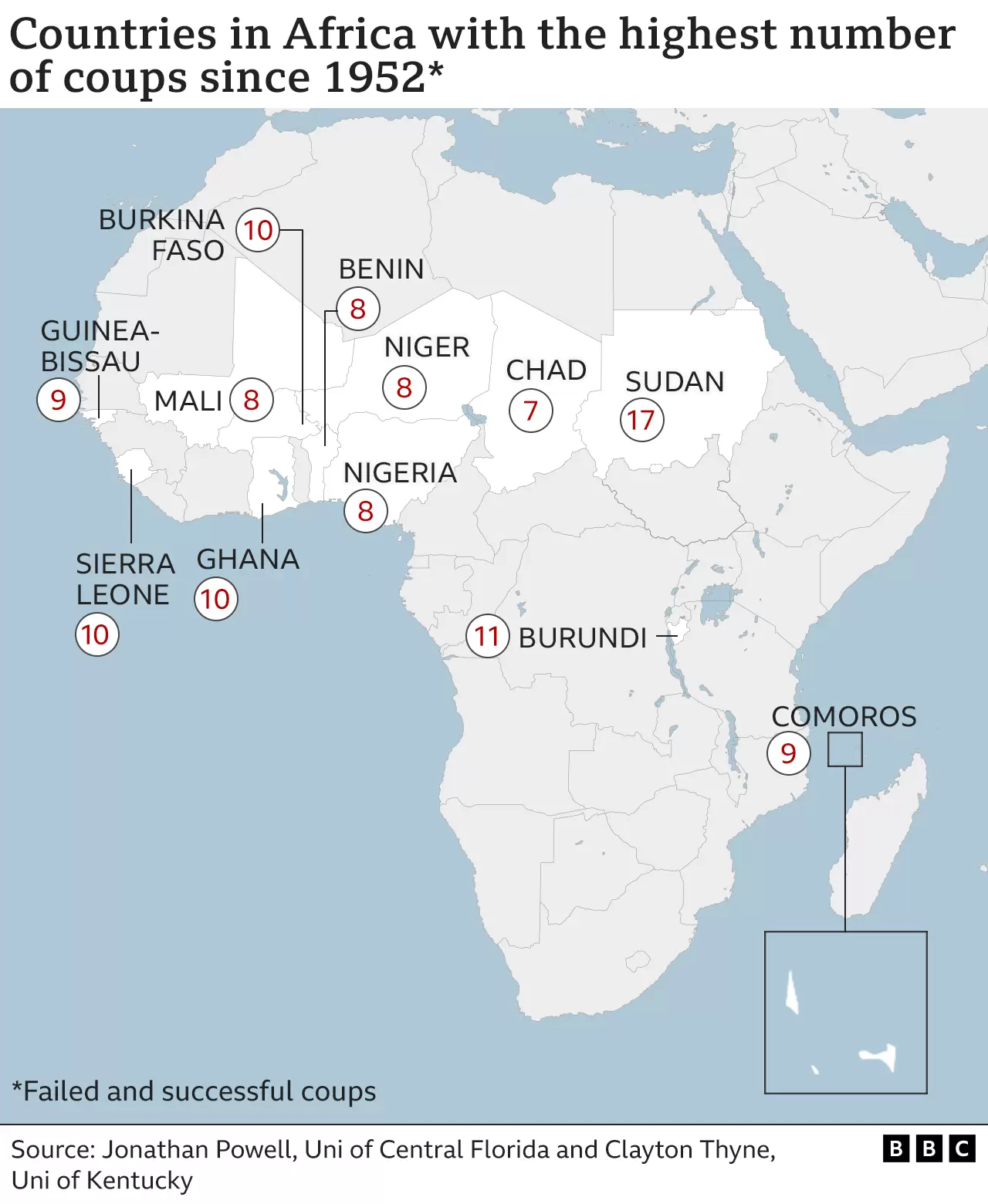 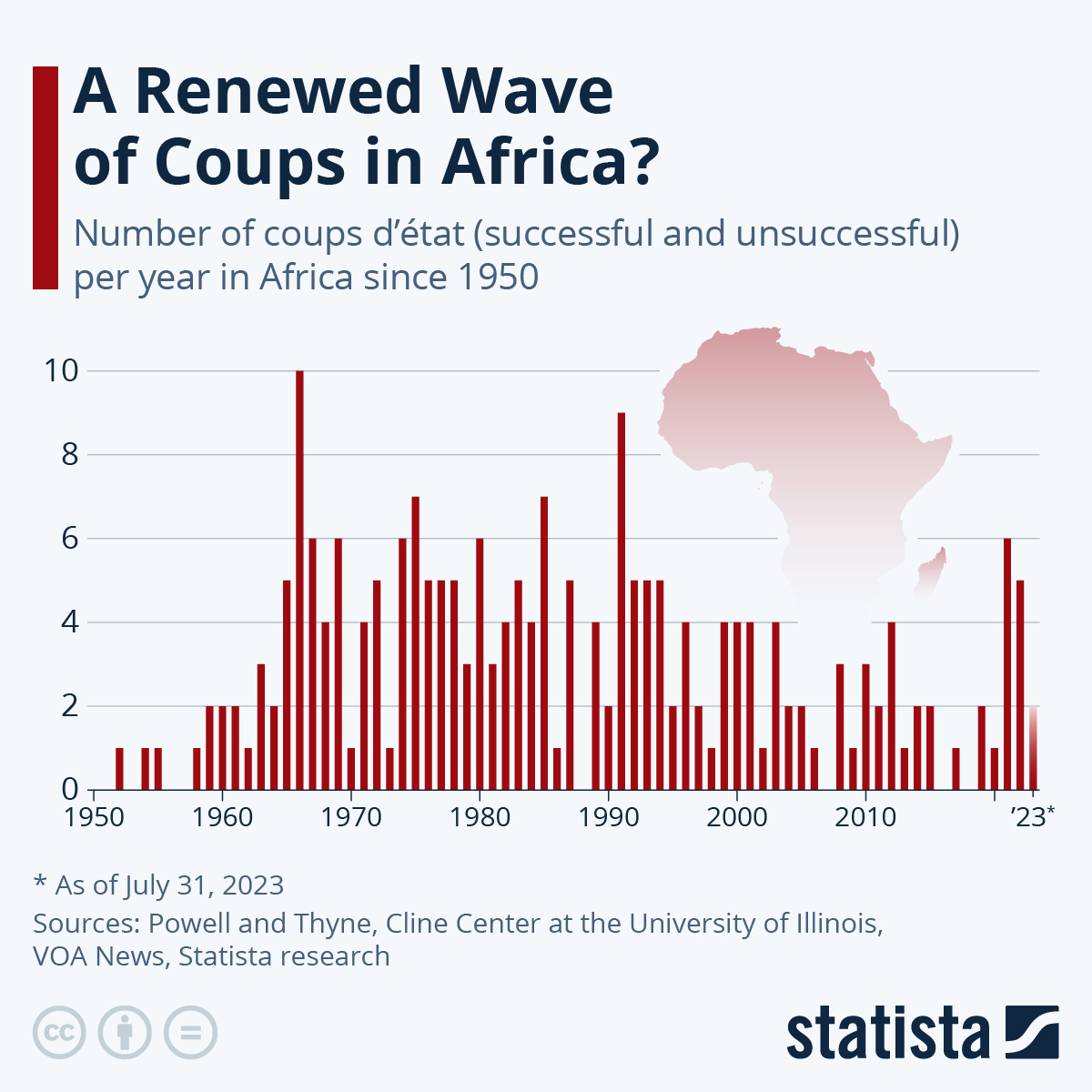 Source: BBC, Statista, EIU, Visual Capitalist, Global Post
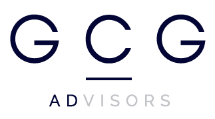 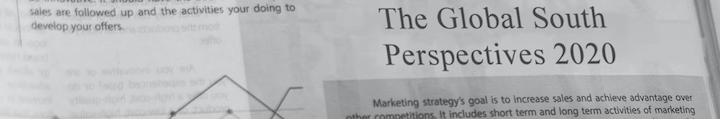 GCC Advisors
Multipolaridad
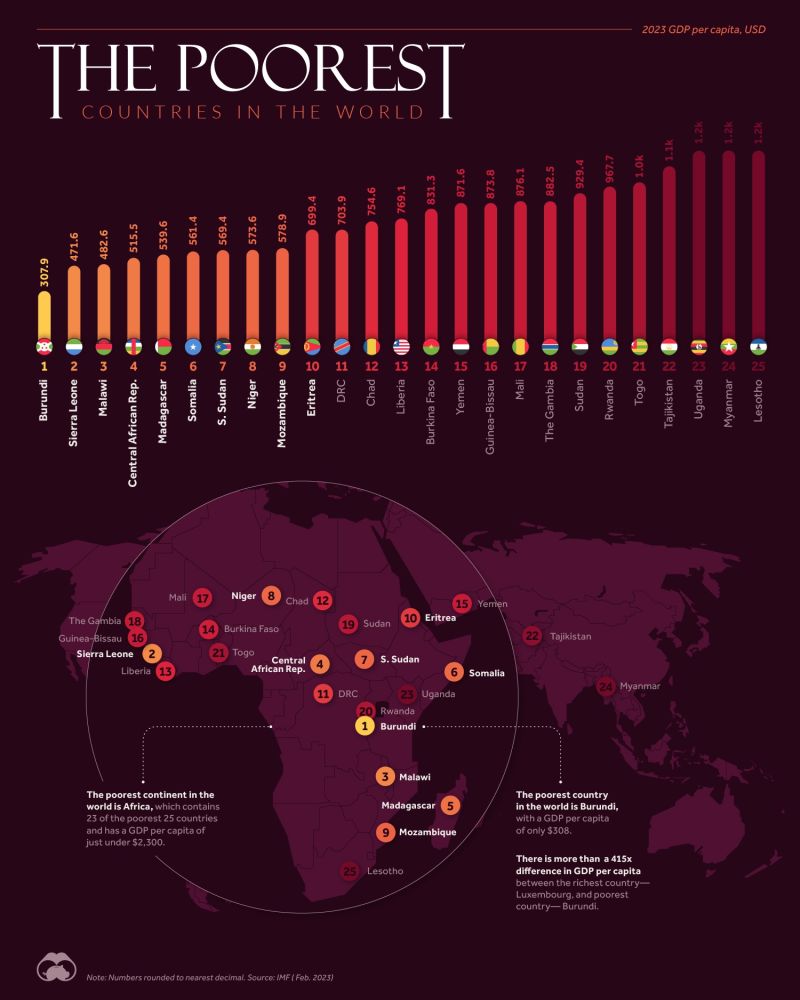 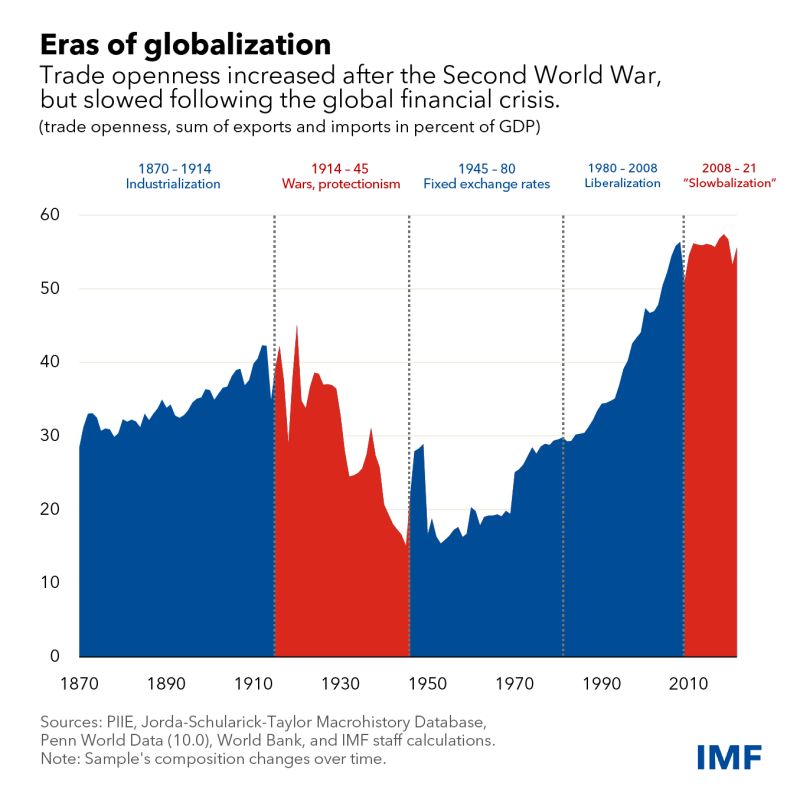 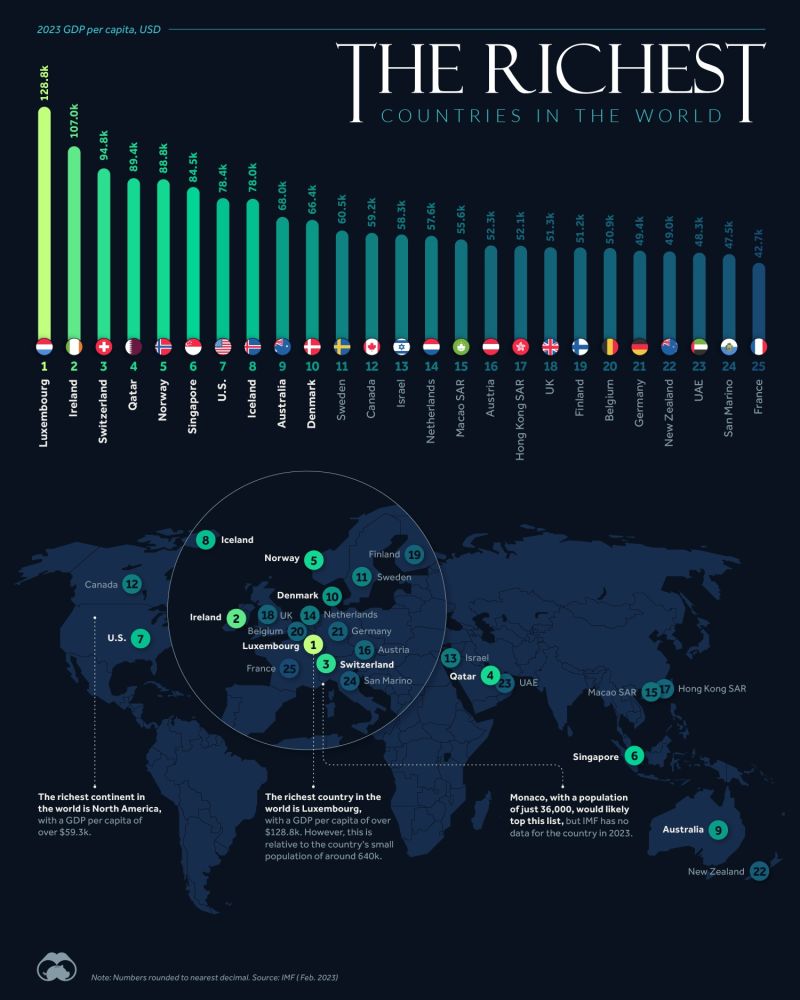 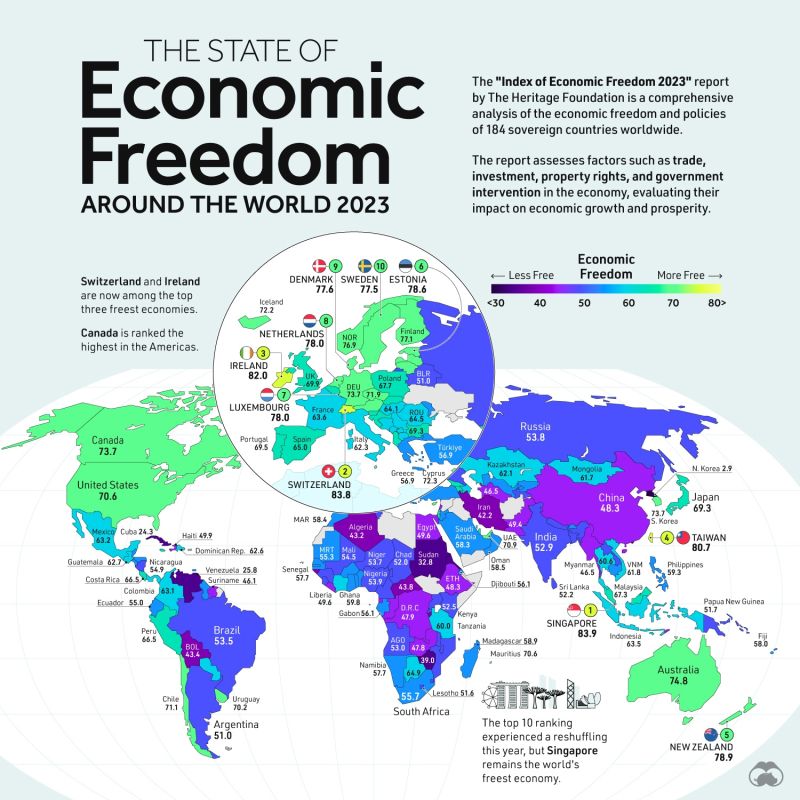 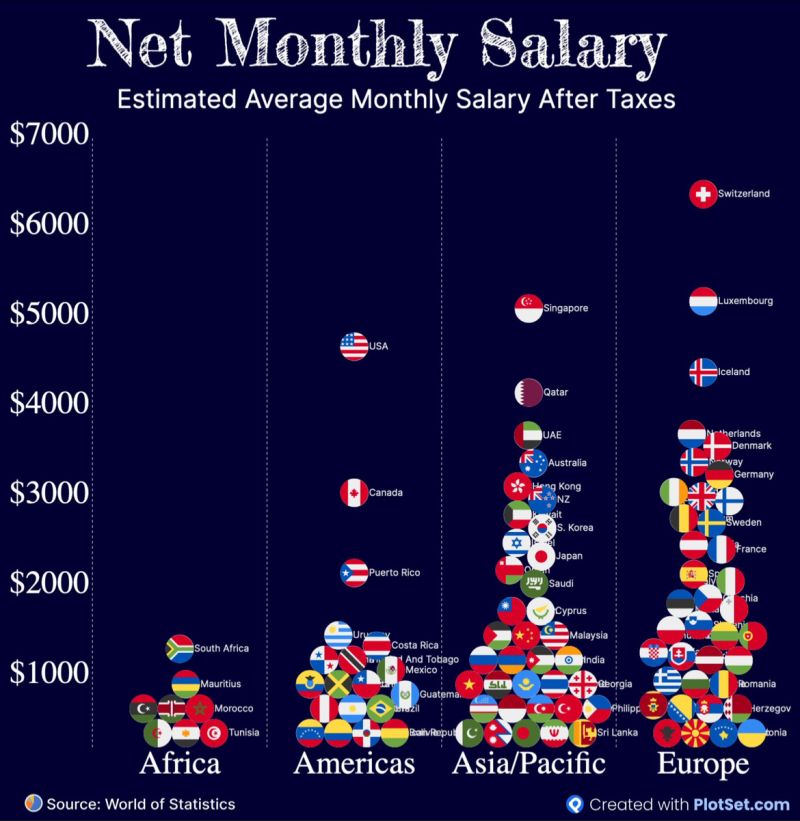 Source: Visual Capitalist, IMF, Plotset
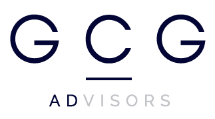 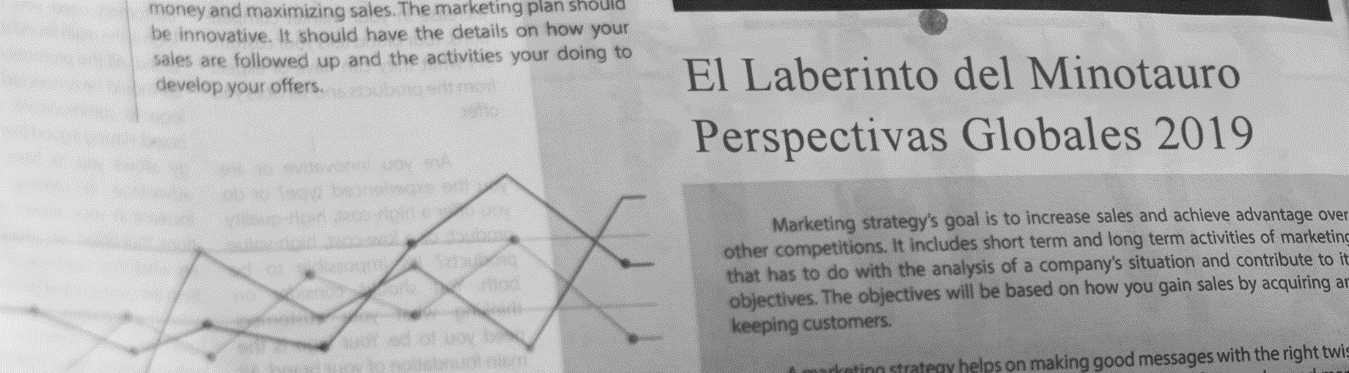 GCC Advisors
Siglo XXI
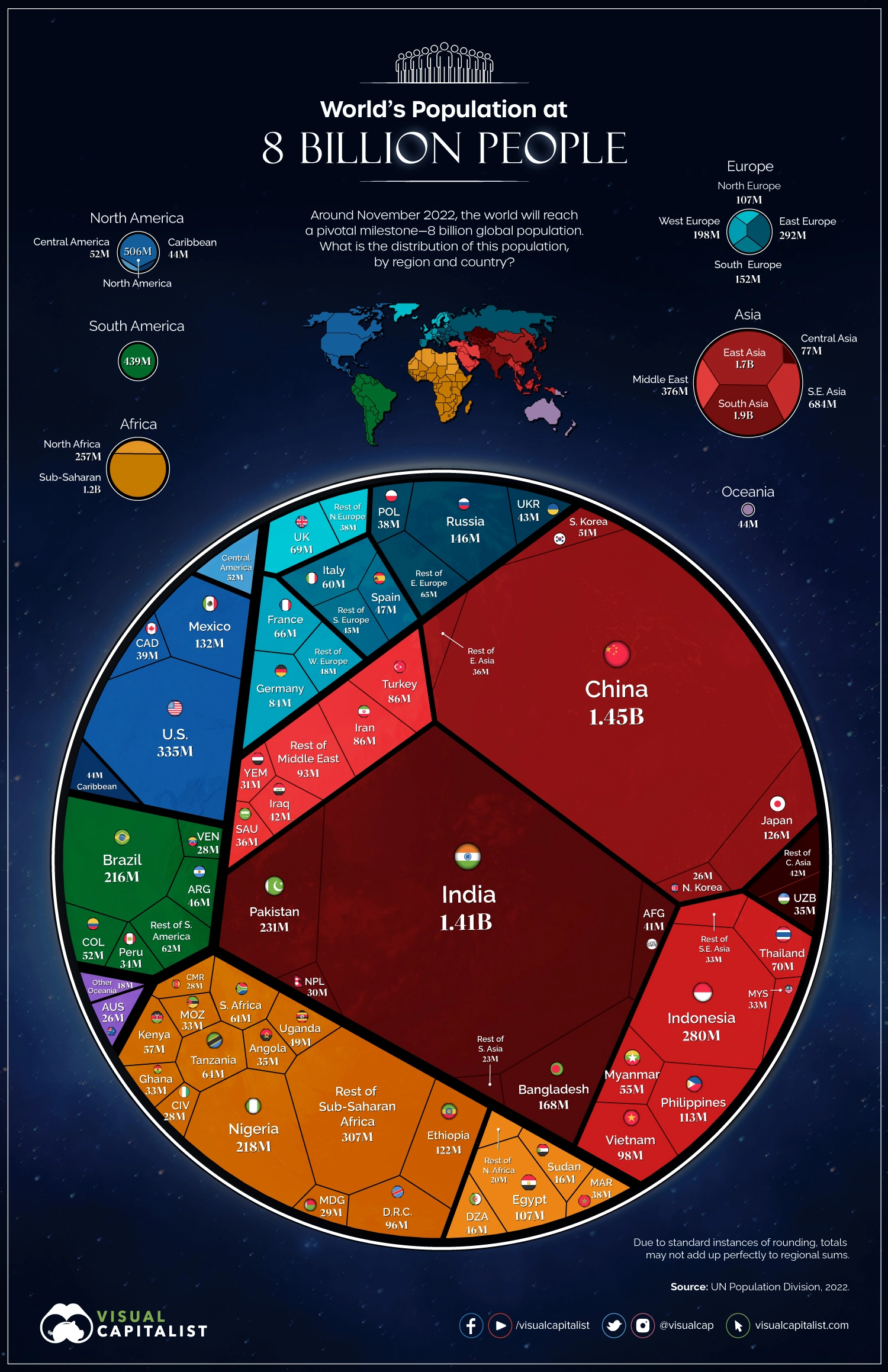 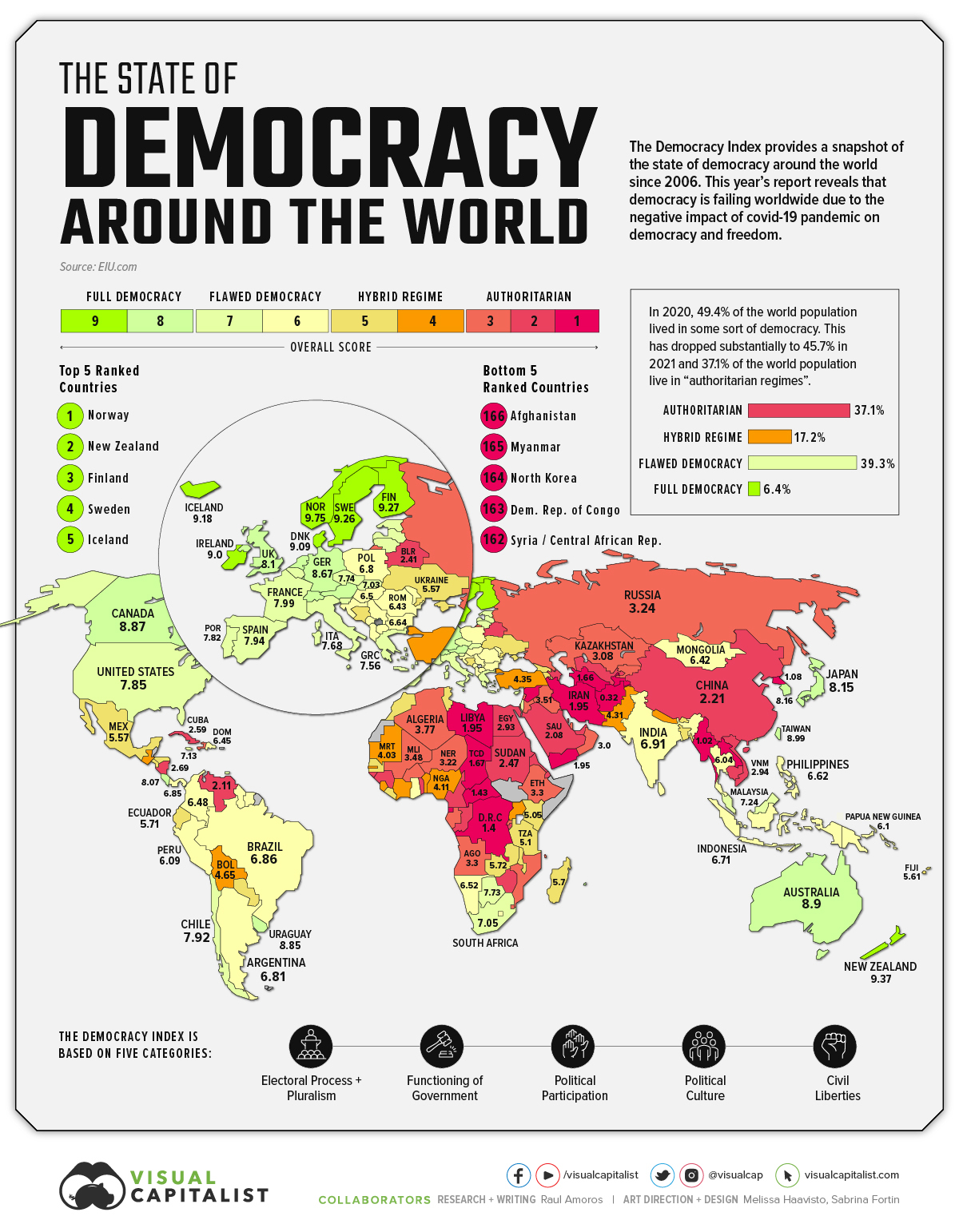 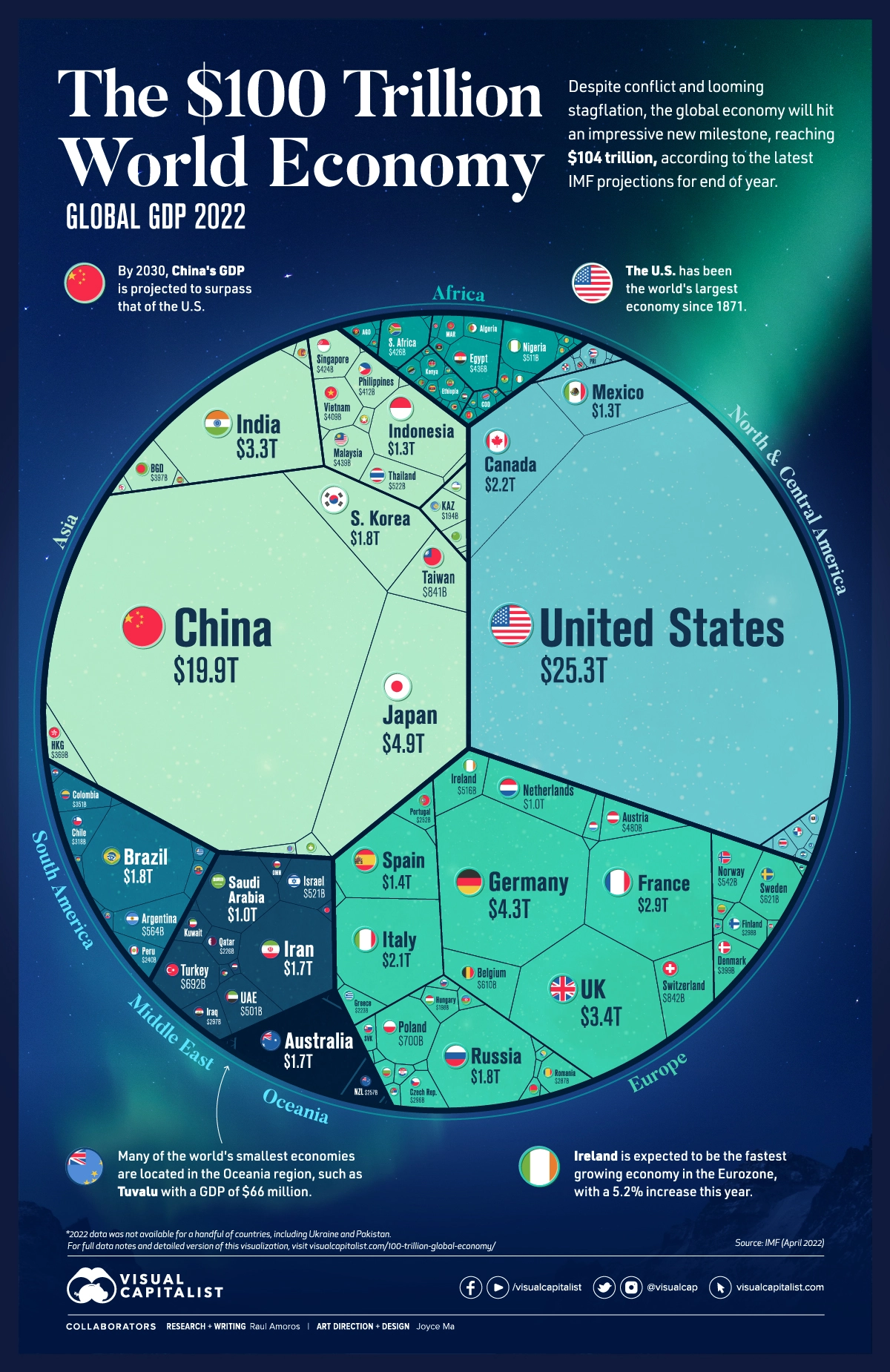 Source: Visual Capitalist
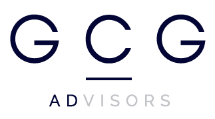 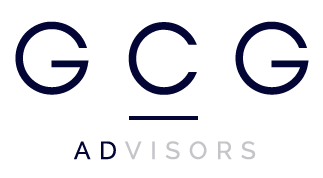